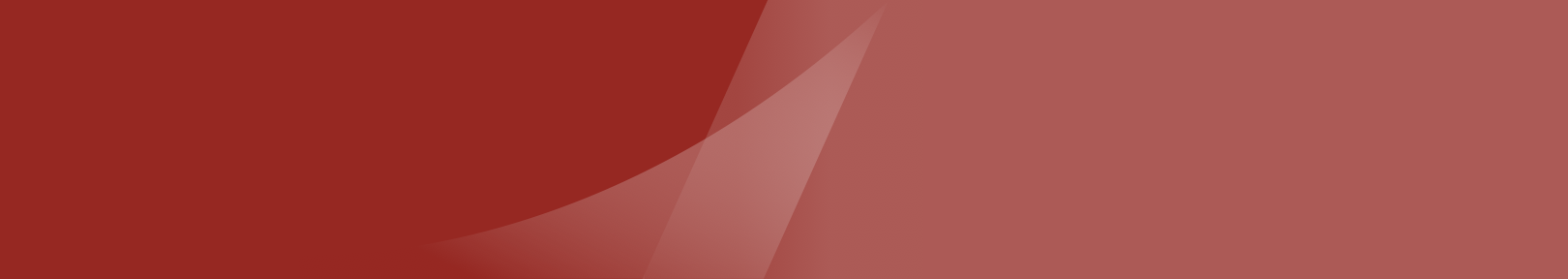 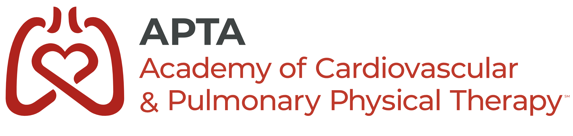 Celebrating 50 Years
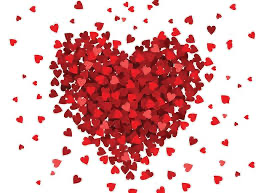 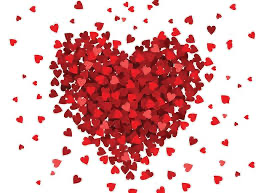 50 Years of CV&P
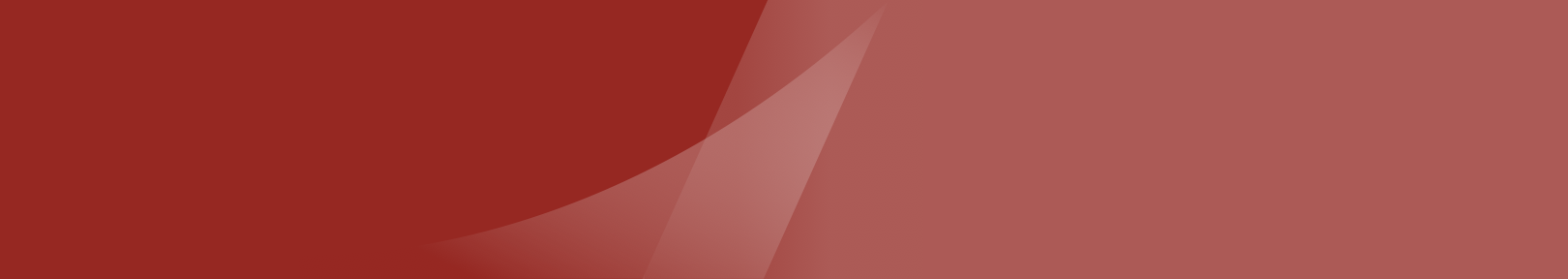 Presidents
1- Scot Irwin                 7-Steve Tepper
2- Bob Huhn		8-Dianne Jewell
3-Colleen Kigin		9-Ethel Frese
4-Linda Crane  		10-Dan Malone
5-Catherine Certo	11-Angela Campbell
6-Donna Frownfelter	12-Ashley Parish
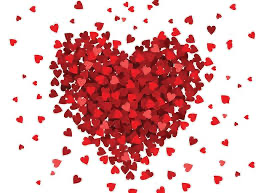 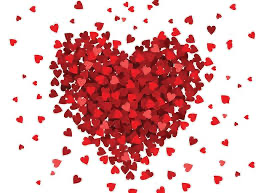 50 Years of CV&P
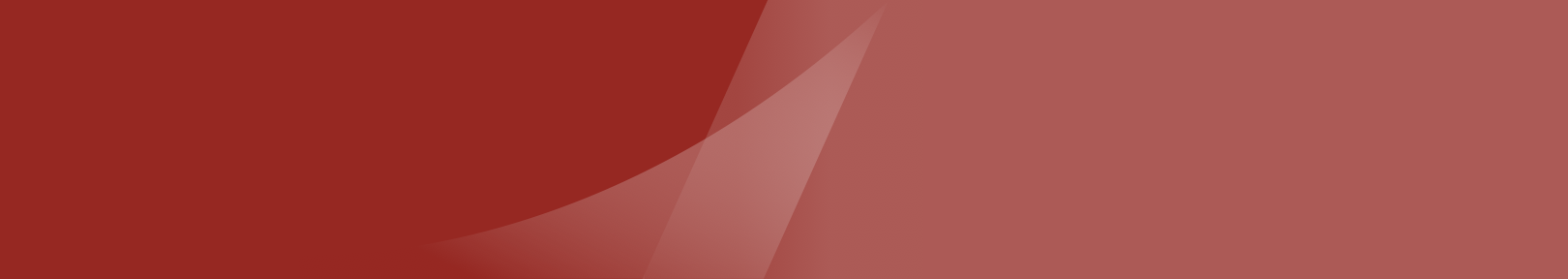 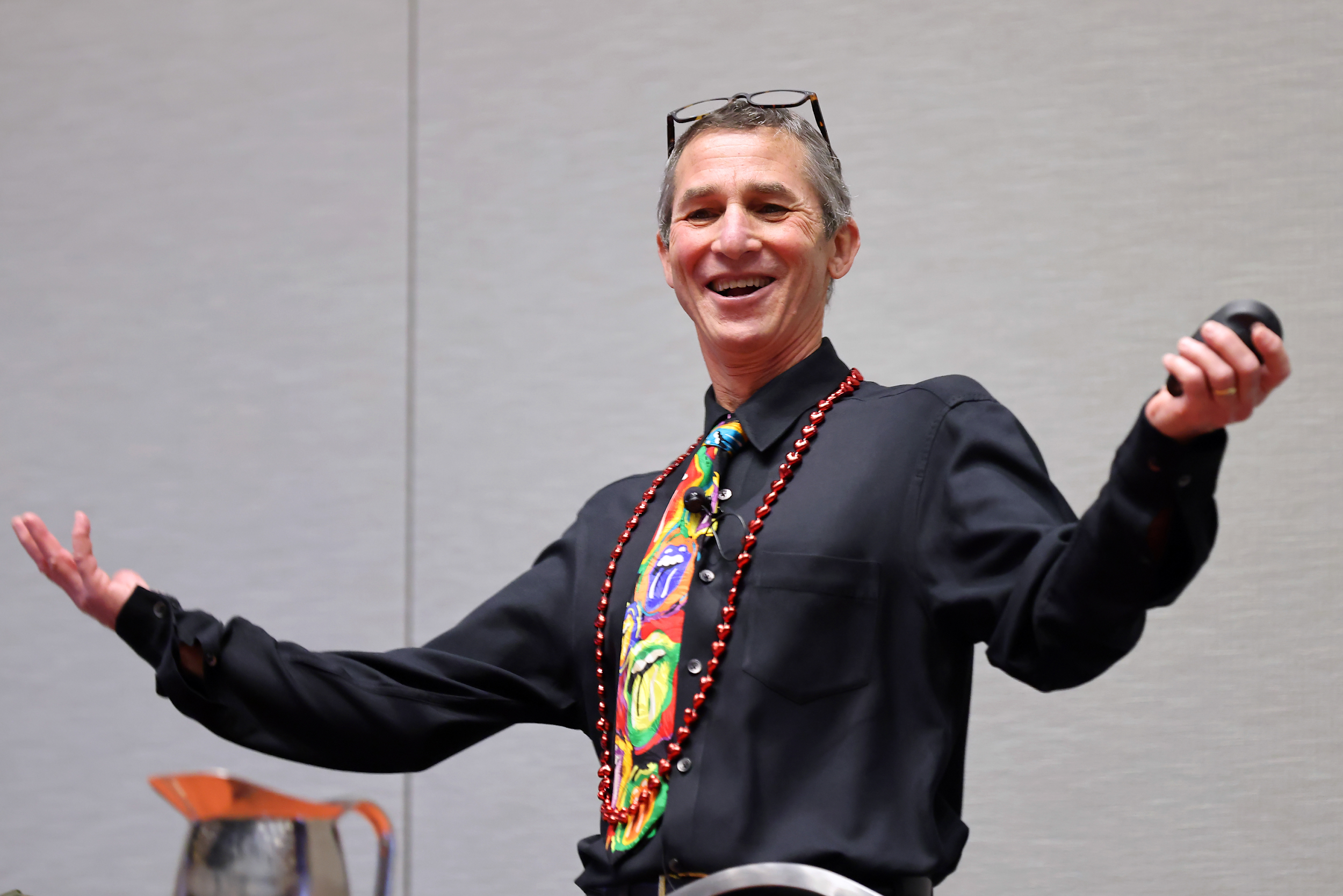 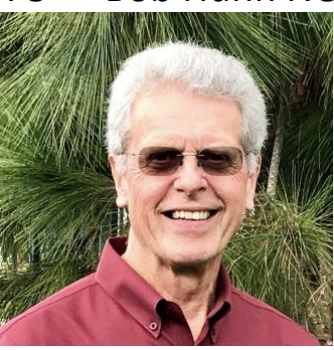 Presidents
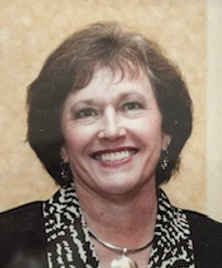 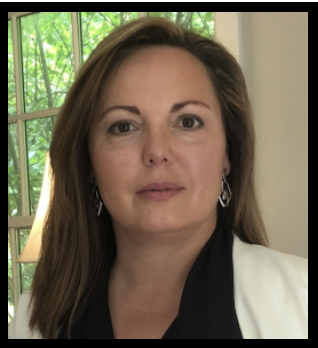 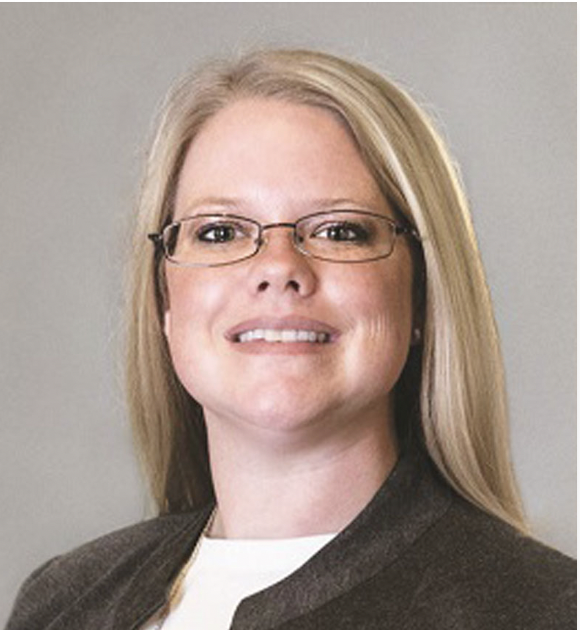 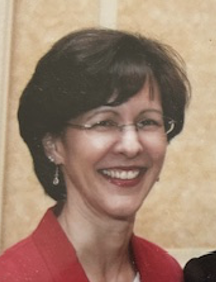 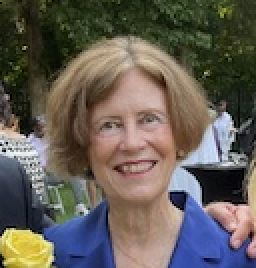 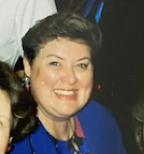 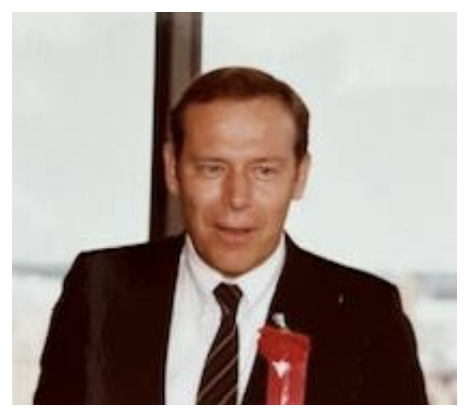 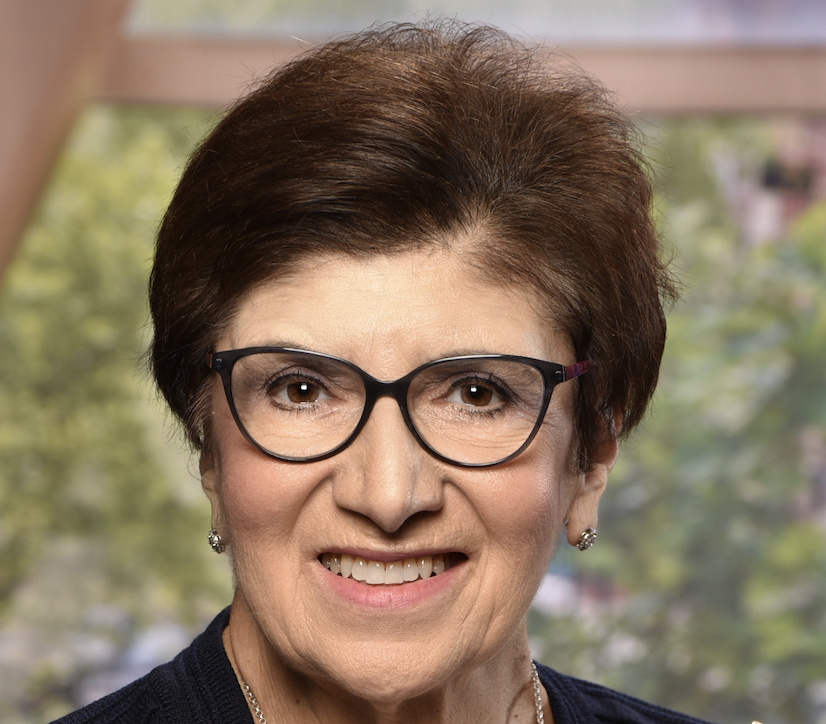 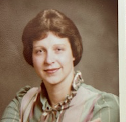 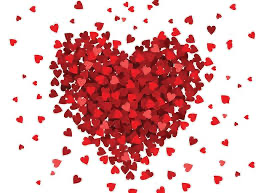 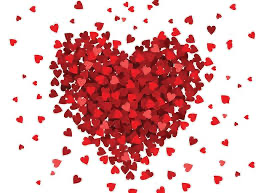 50 Years of CV&P
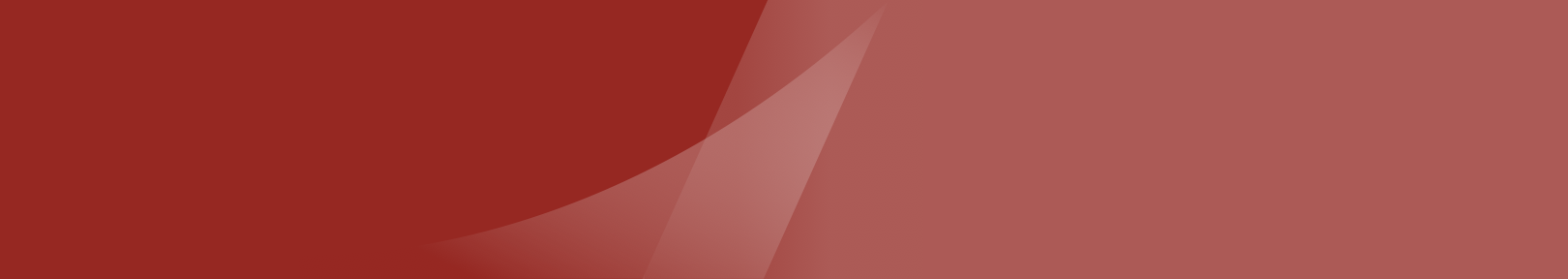 THE PRESIDENTS OF THE CARDIOPULMONARY SECTION FROM 1975 THROUGH 1990:  SCOT IRWIN, BOB HUHN, COLLEEN KIGIN,
CATHY CERTO, DONNA FROWNFELTER
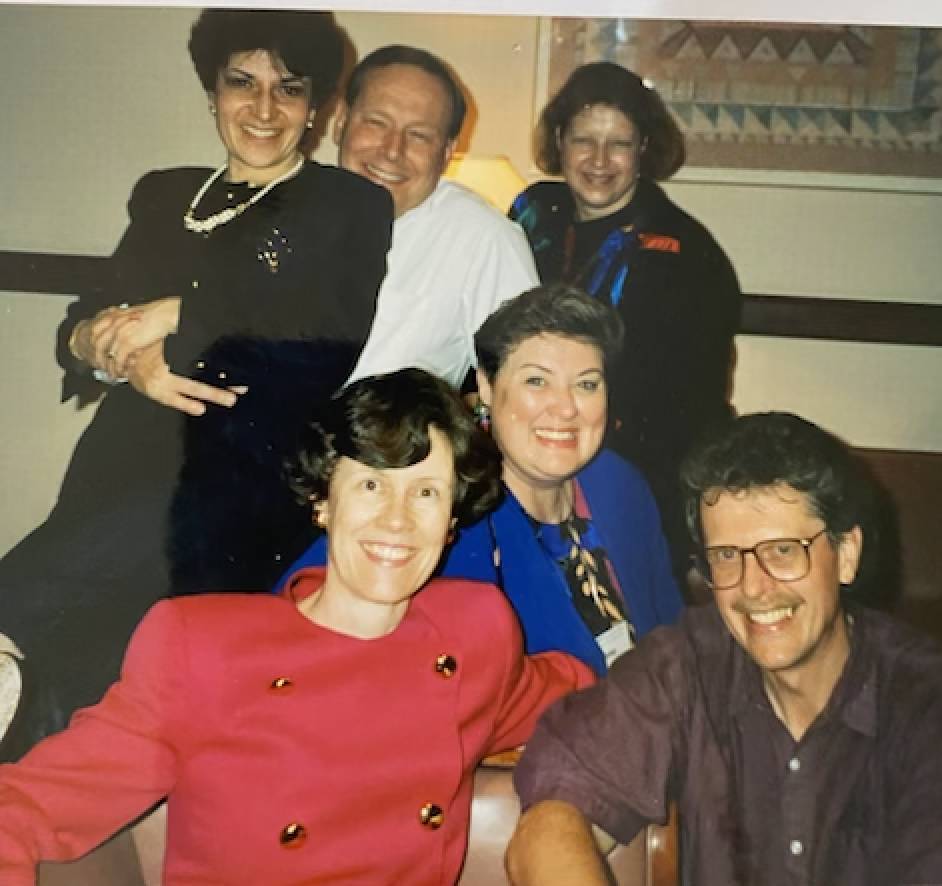 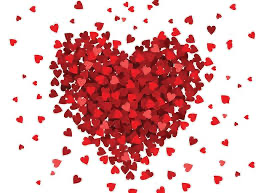 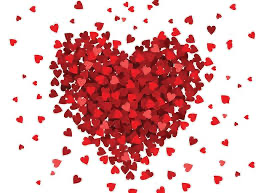 50 Years of CV&P
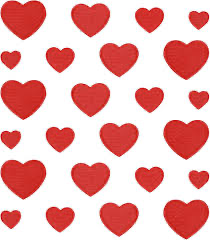 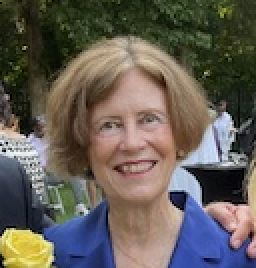 Colleen Kigin: 3rd President
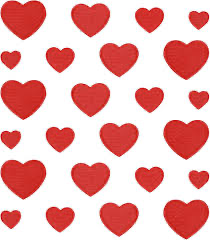 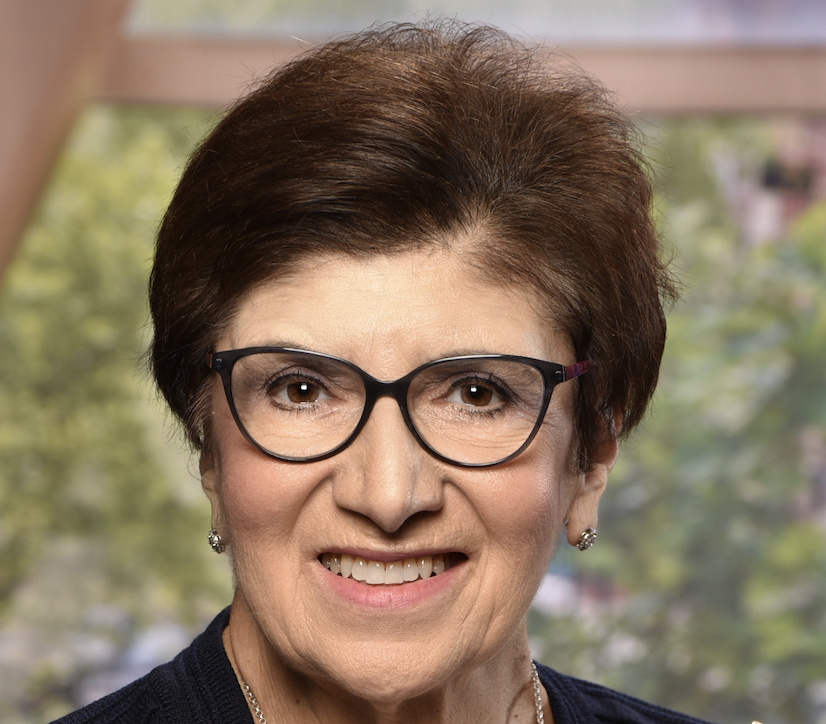 Cathy Certo:
5th President
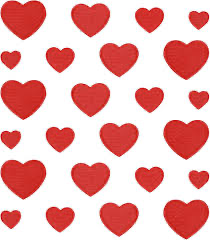 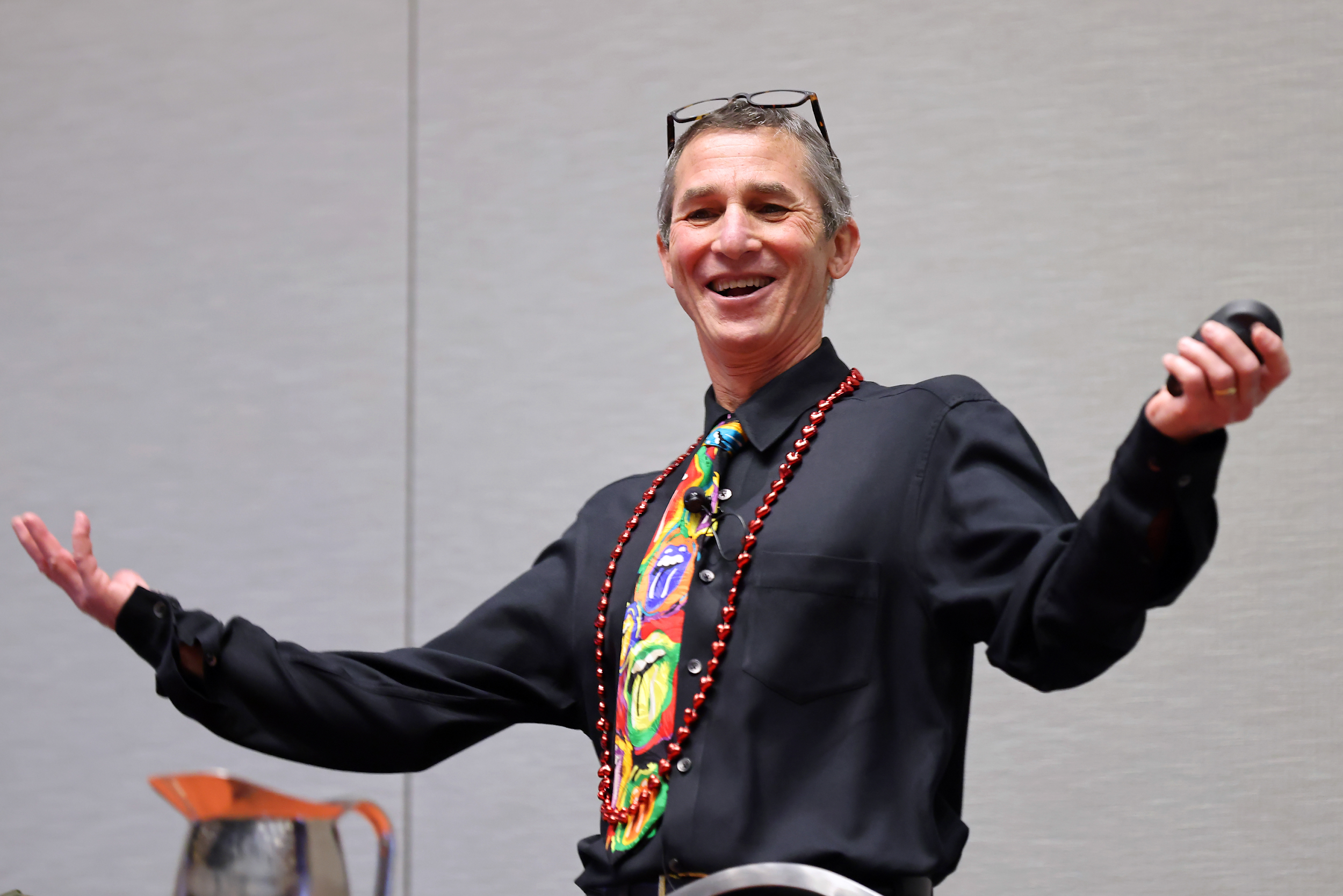 Steve Tepper: Past President of Cardiopulmonary Section
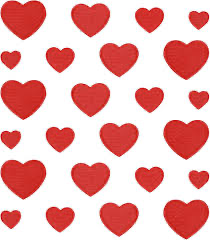 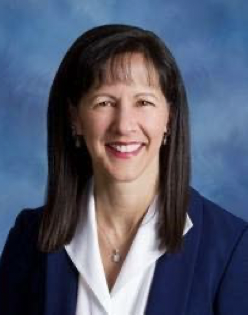 Dianne Jewell: 
8th President
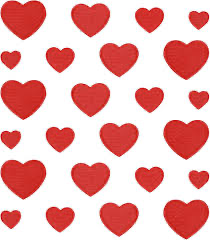 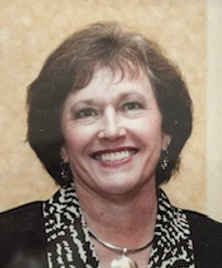 Ethel Frese: 9th President
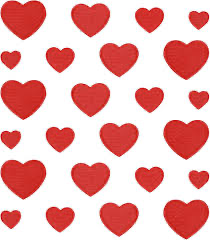 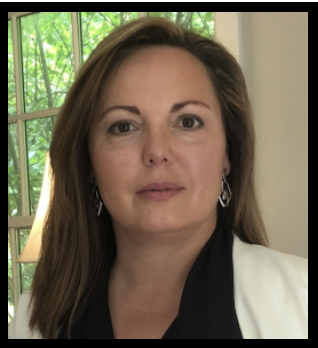 Angela Campbell: 
11th President
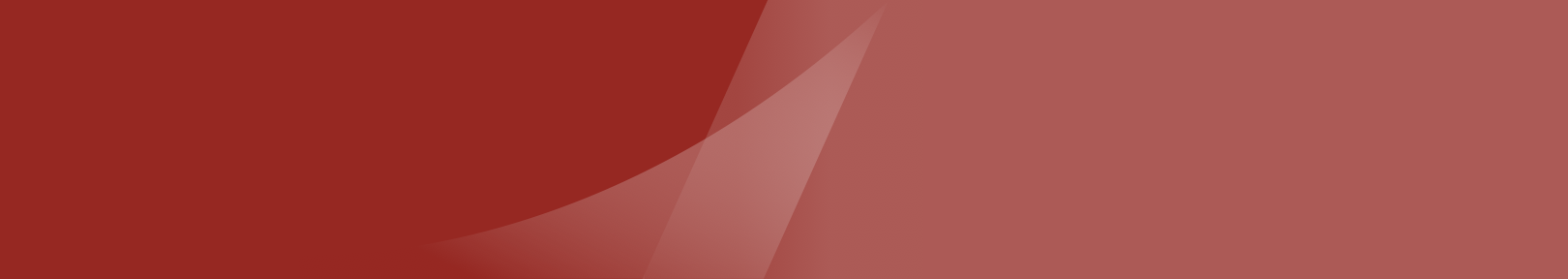 Vice Presidents
Bob Huhn					Ellen Hillegass 
Dave Nielsen				Gary Brooks
Dave Hoeper				Rebecca Crouch
Gail Robinson				Paul Ricard
Donna Frownfelter				Pam Bartlo
								
Morgan Johanson
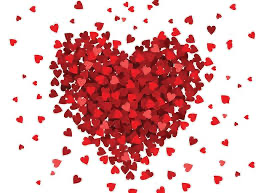 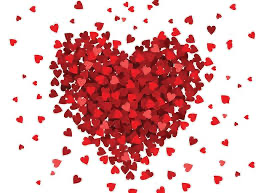 50 Years of CV&P
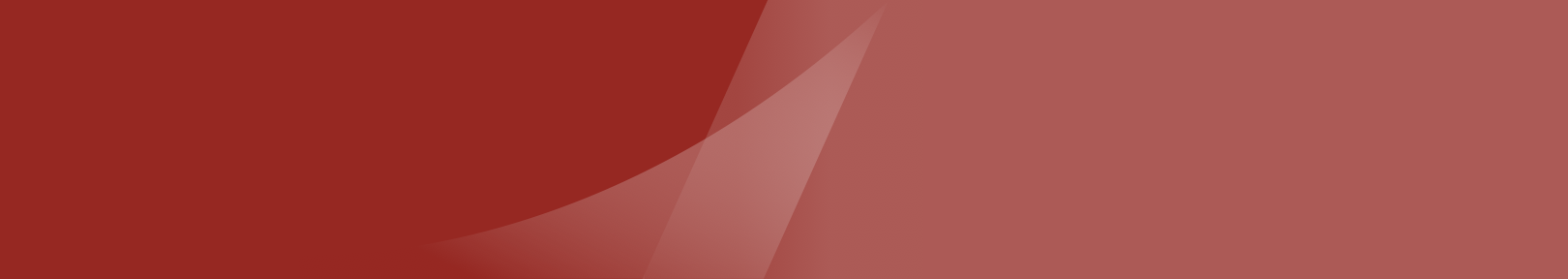 Secretary
Terry Faye					Ana Lotshaw
Marcia Pearl					Marti Garlick
Carol Dickman				Tammy Burlis
Rhonda Barr					Kristin Lefebvre
Peg Pashkow			        Suzanne Greenwalt
Janet Waldmann				Sagan Everett
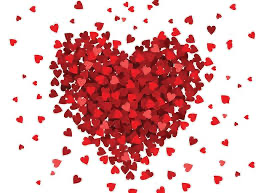 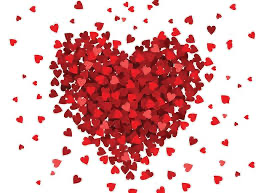 50 Years of CV&P
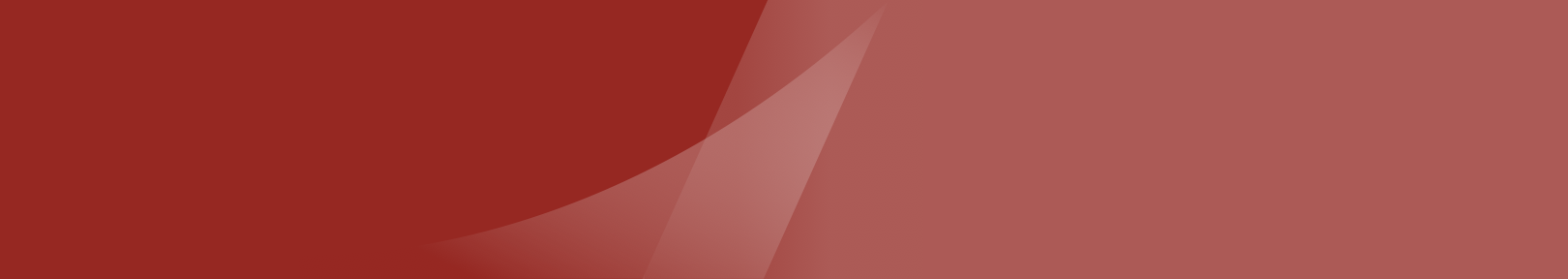 Treasurers
Eileen Shepard				Wendy Johnson
Richard Jensen				Ethel Frehse			
Robert Habesevich				Ann Fick
Claudia Levenson				Lauren Mellett
Alexandra Sciaky				Mike Tevald
Susan Mihans
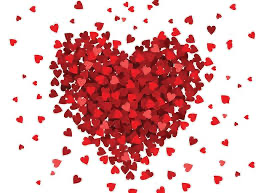 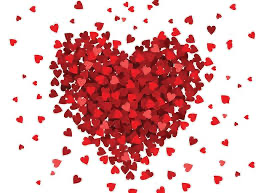 50 Years of CV&P
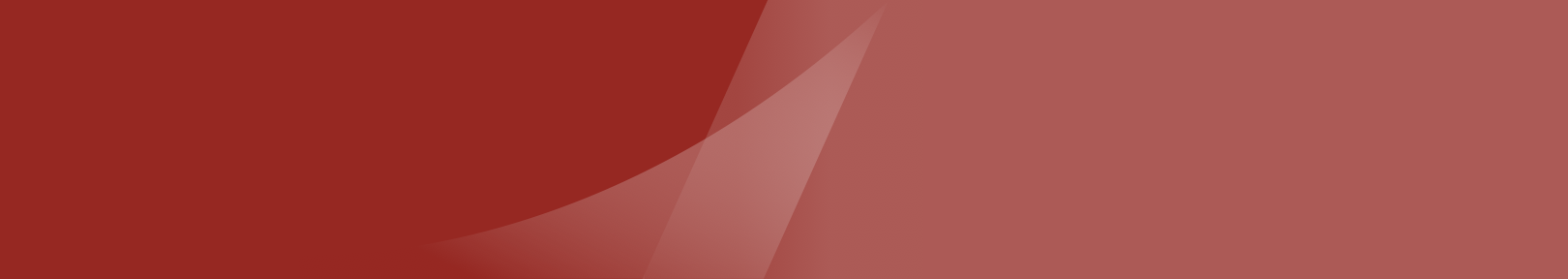 Past Executive Board:Rhonda Barr, Tom Habasevich, Gail Robinson
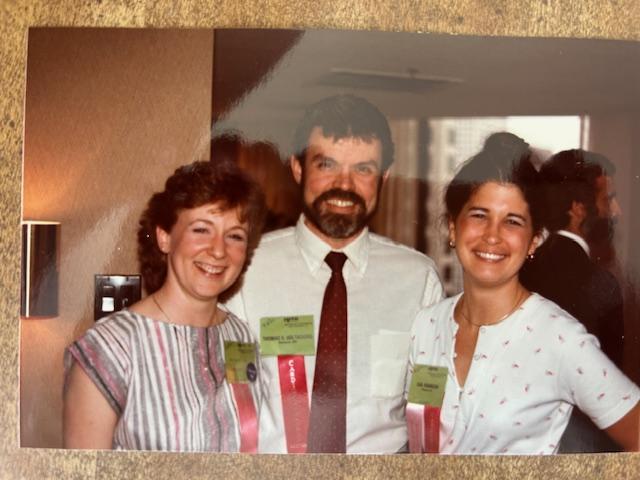 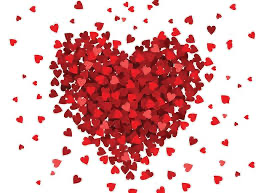 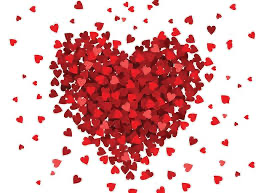 50 Years of CV&P
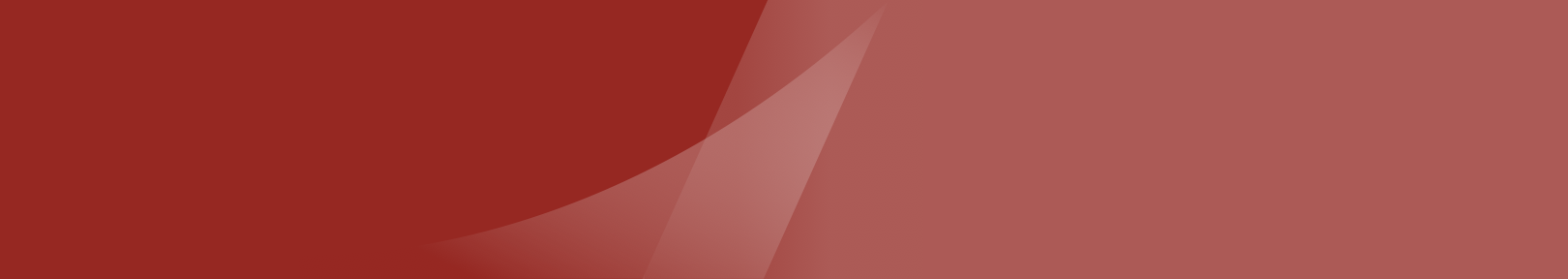 Quarterly/Record/CP Journal Editors
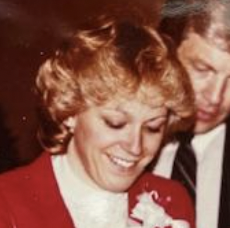 Cyndi Zadai
Steve Sakowsky
Sandy Cassady
Jane Eason
Ann Swisher
Sean Collins
Al Gurovich
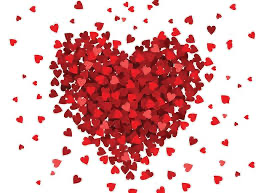 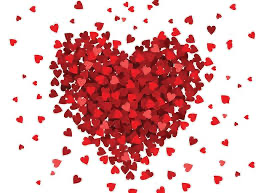 50 Years of CV&P
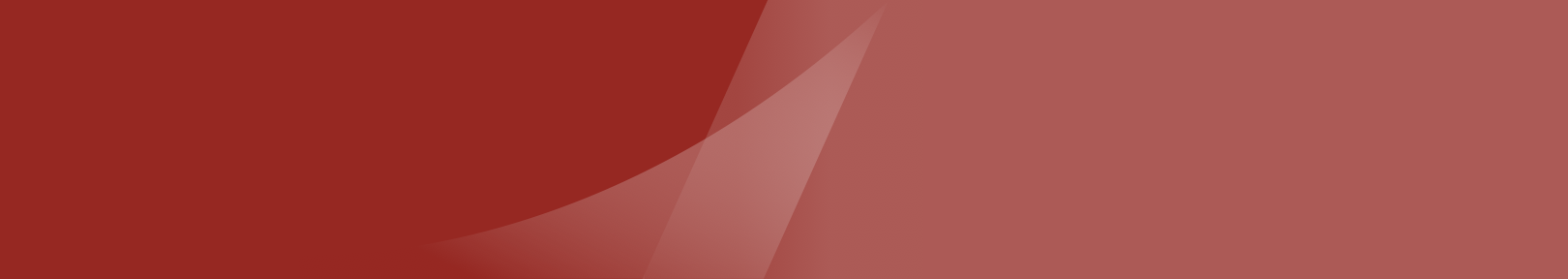 First Cardiopulmonary Clinical Specialists:Linda Crane, Scot Irwin, Meryl Cohen
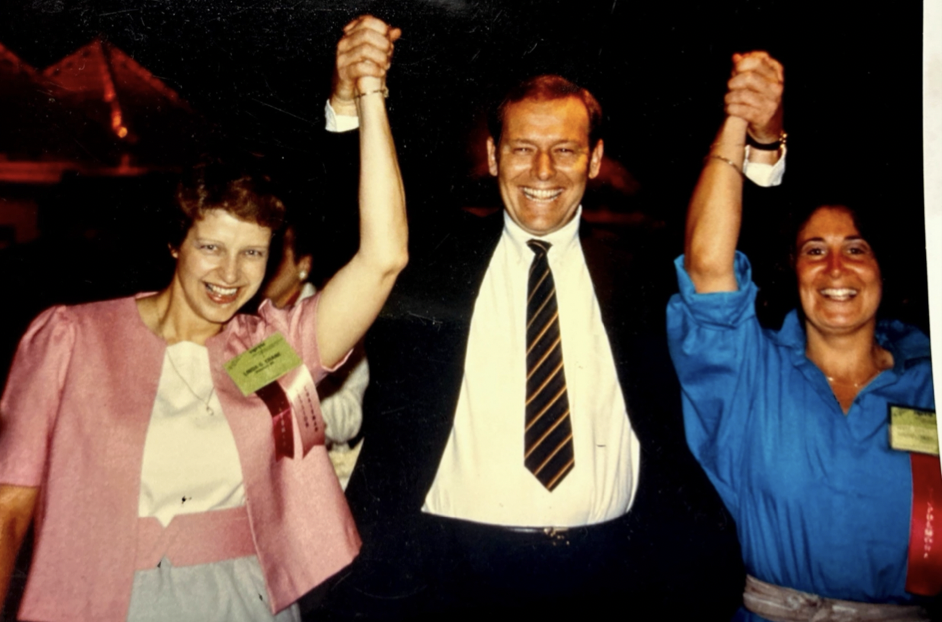 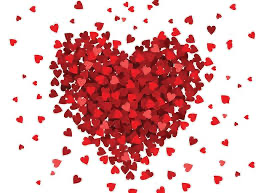 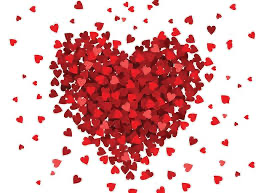 50 Years of CV&P
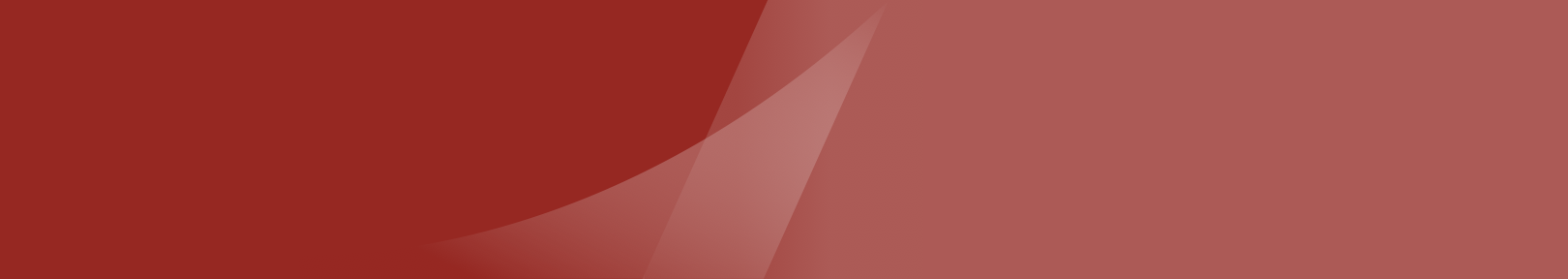 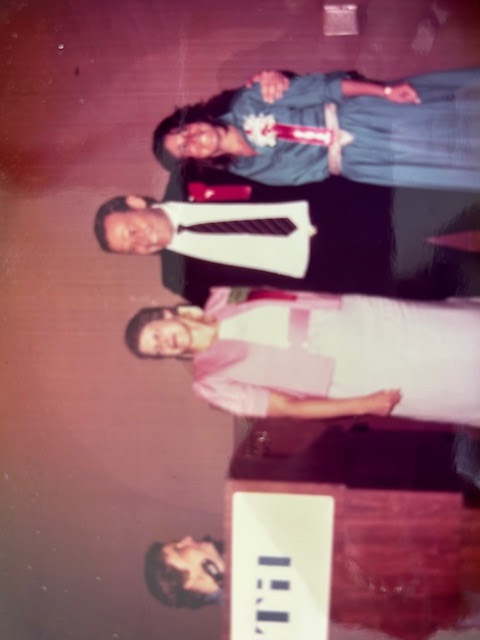 Treasurers
Scot Irwin
Linda Crane
Meryl Cohen
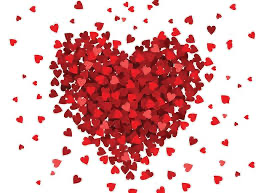 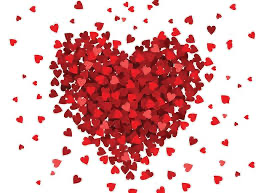 50 Years of CV&P
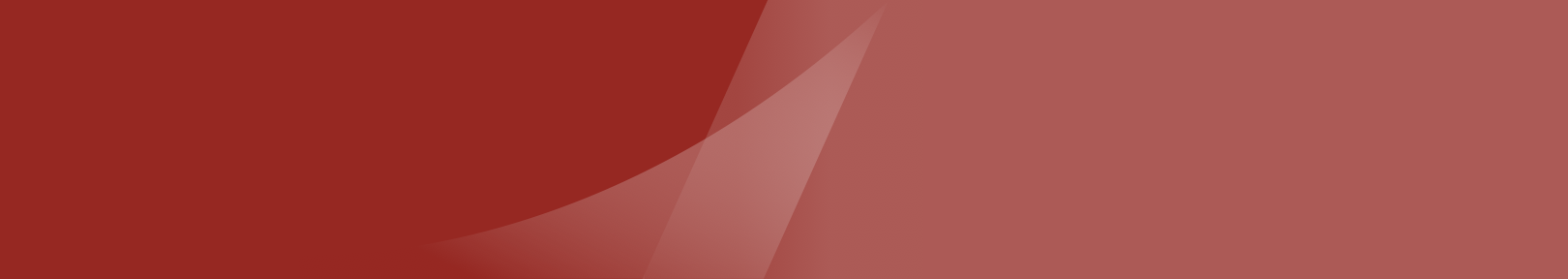 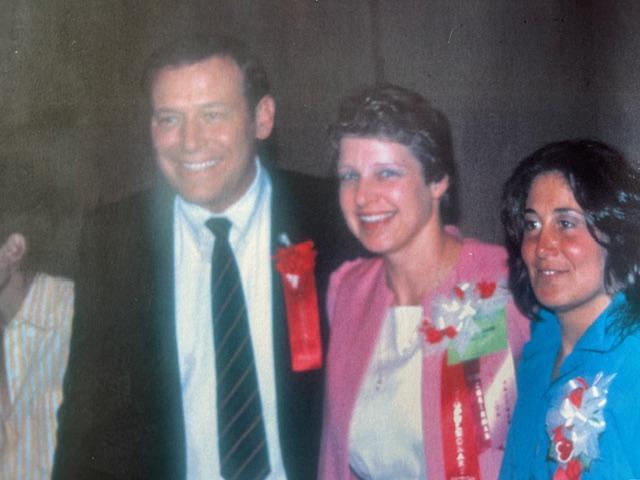 Scot Irwin
Linda Crane
Meryl Cohen
Celebrating 50 Years
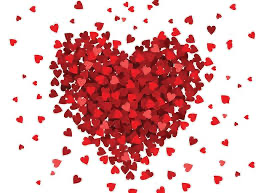 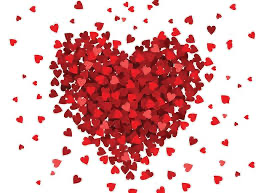 50 Years of CV&P
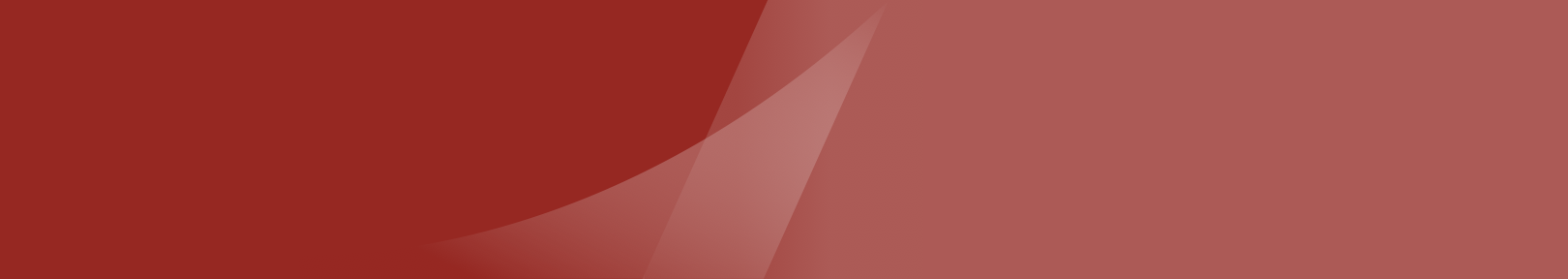 First Cardiopulmonary Specialty Council: Ray Blessey, Pam Catlin, Cyndi Zadai
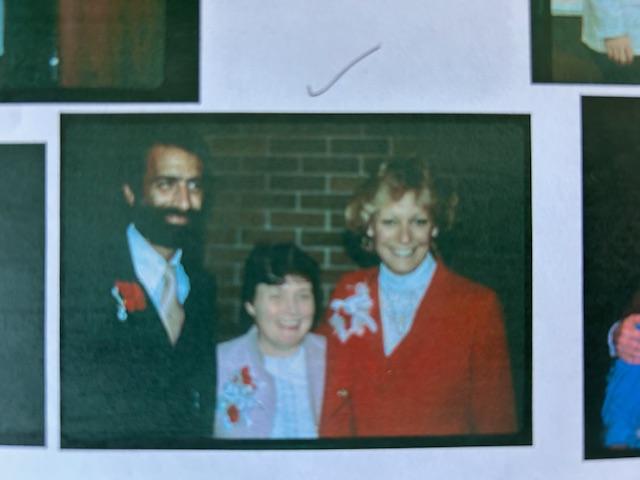 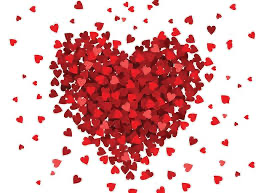 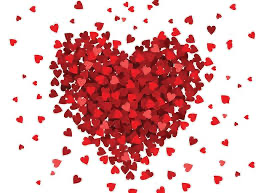 50 Years of CV&P
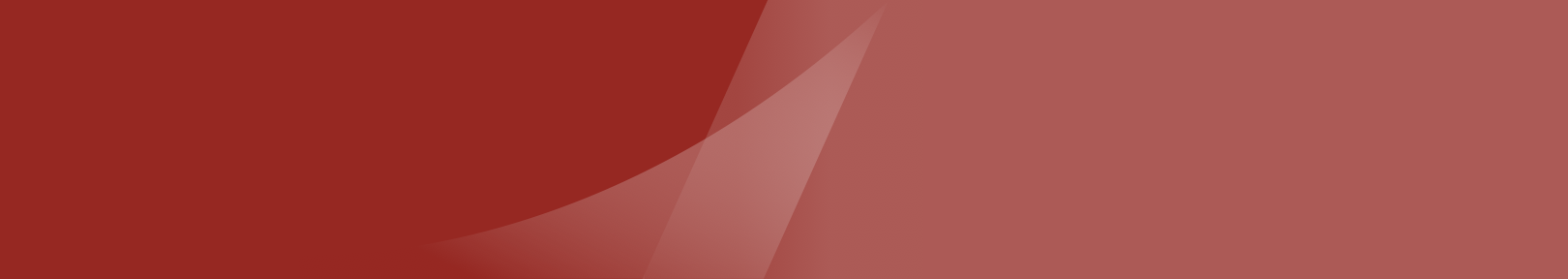 The Specialty Council hard at work: Ray Blessey and Pam Catlin
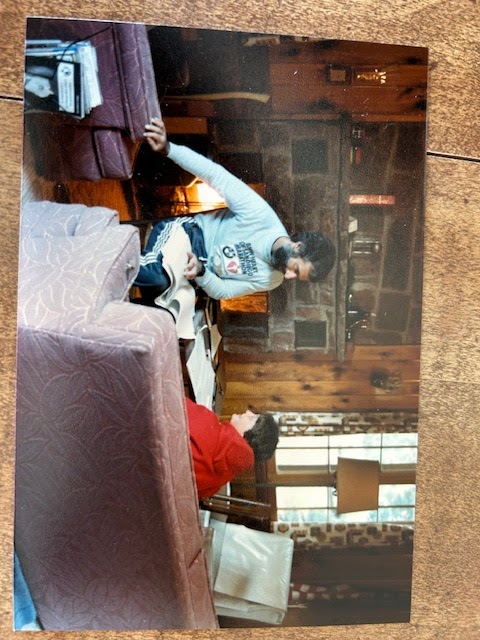 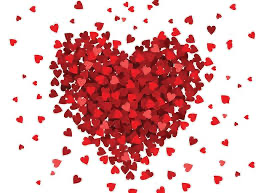 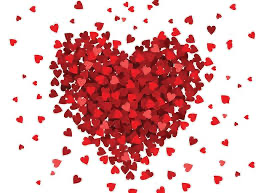 50 Years of CV&P
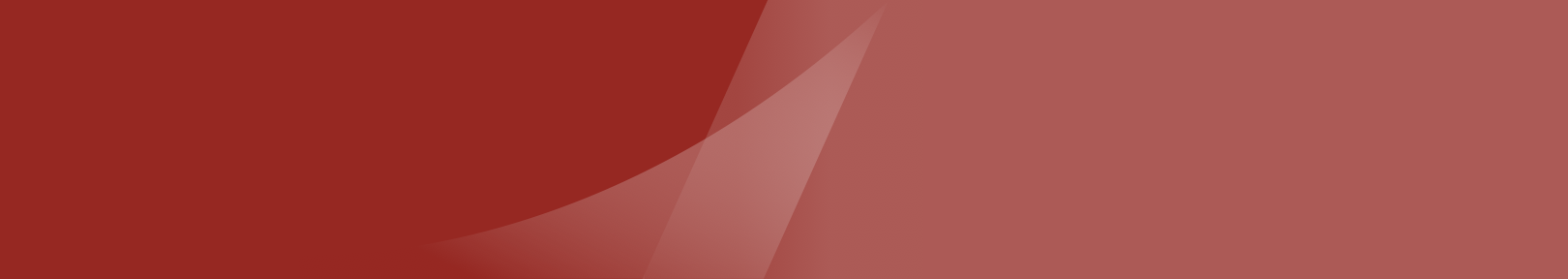 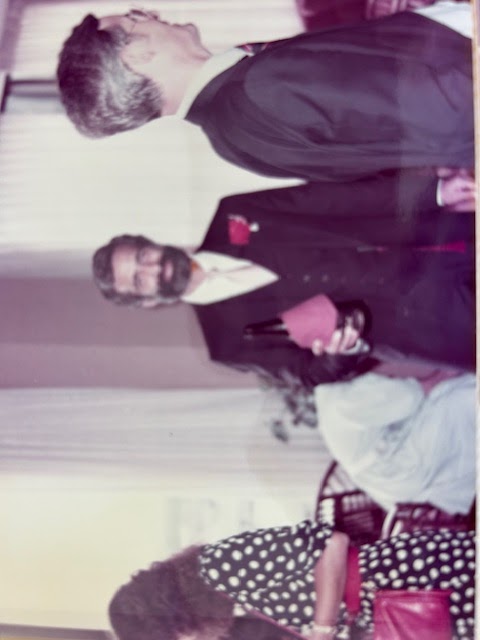 Ray Blessey: First Specialty Council Member
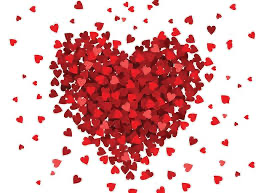 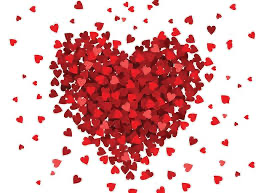 50 Years of CV&P
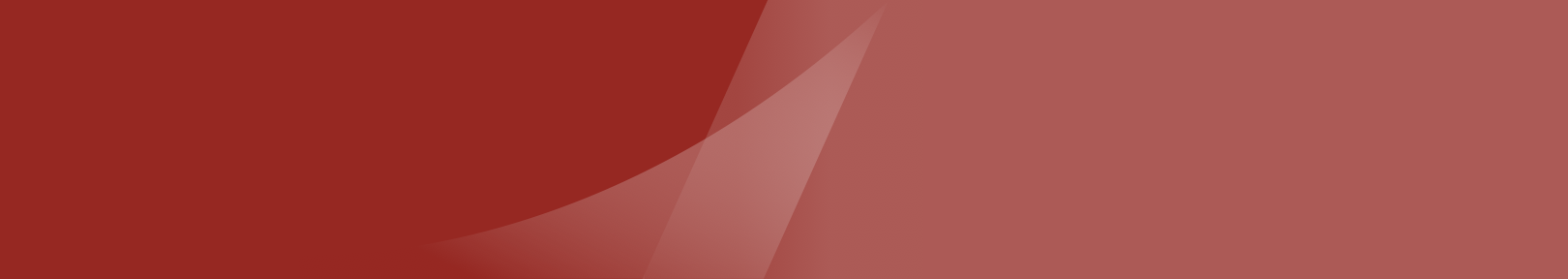 Ray Blessey and Cyndi Zadai: First Specialty Council Members
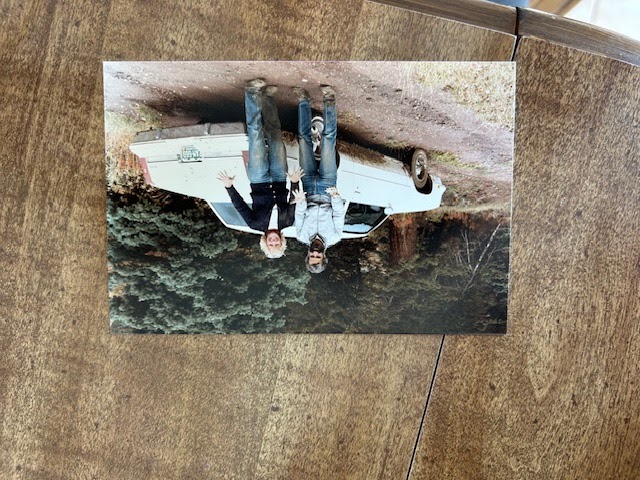 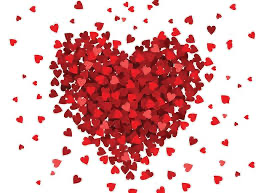 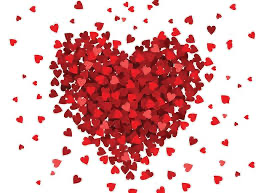 50 Years of CV&P
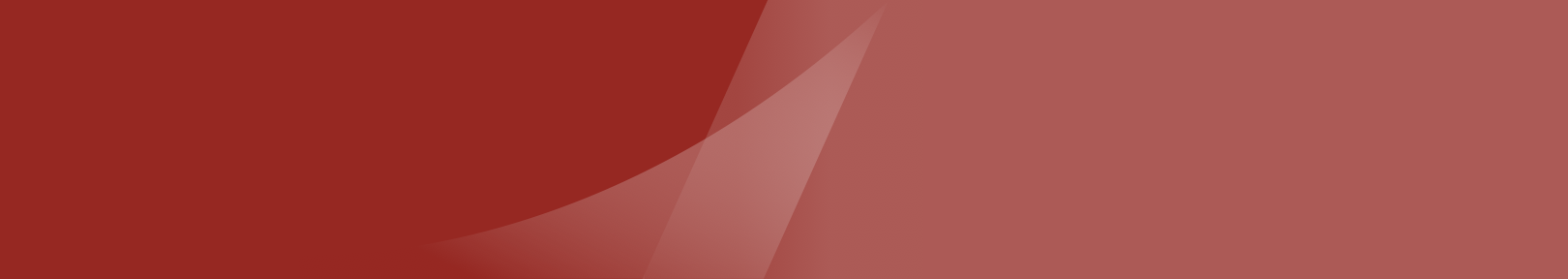 Award Ceremony Brochure
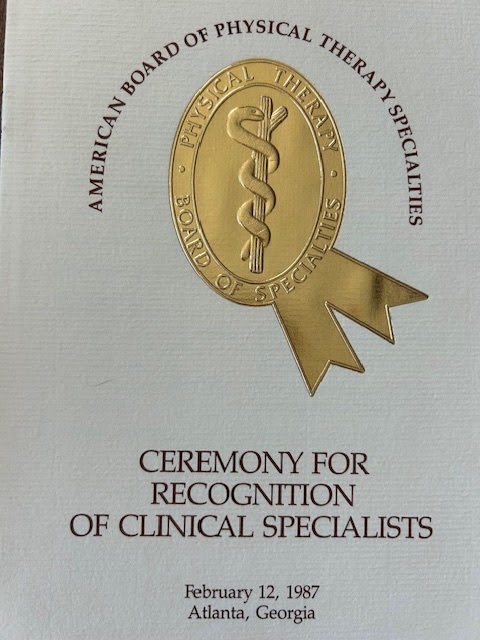 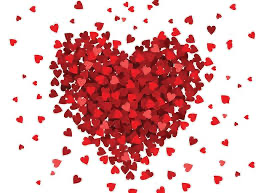 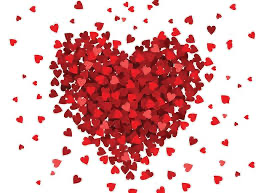 50 Years of CV&P
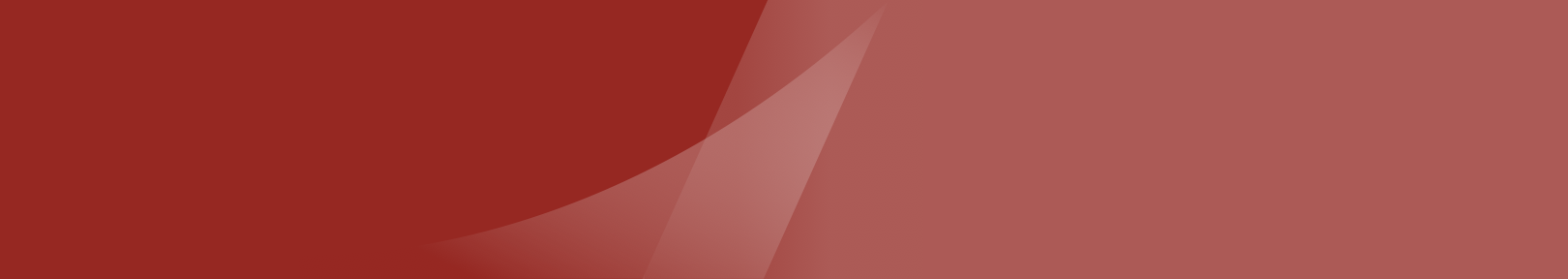 APTA Board Certified Cardiopulmonary Clinical Specialists   THE FIRST 50
8-Steven Sadowsky
9-Sharon Elllis
10-Kate Grimes
11-Gail Hargrove
12-Joanne Watchie
13-Larry Cahalin
14-Andrew Cosentino
15-Terry Hoskins Michel
1-Scot Irwin
2-Linda Crane
3-Meryl Cohen
4-Susan Butler
5-Susan Garritan
6-Ellen Hillegass
7-Eugene McColgan
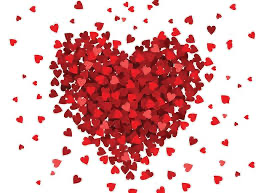 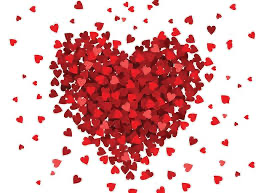 50 Years of CV&P
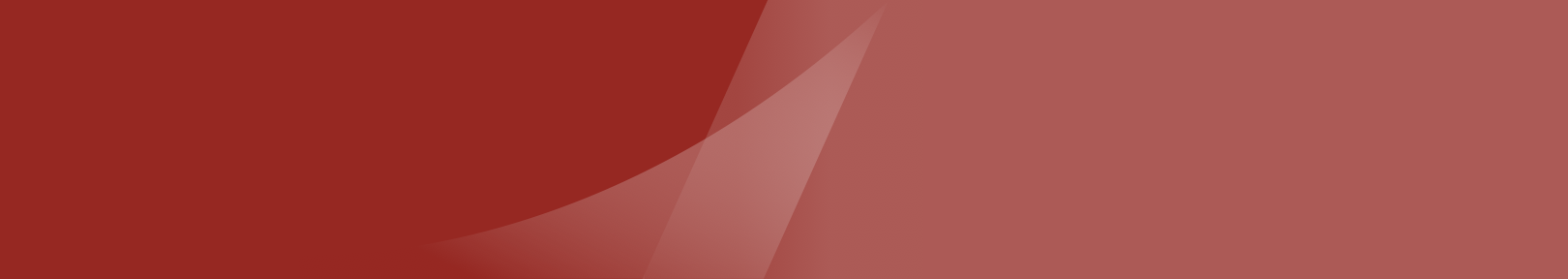 APTA Board Certified Cardiopulmonary Clinical Specialists THE FIRST 50
23-Lori Buck
24-Jacqueline Cannan
25-William Kuntz
26-Nancy Lee
27-Theresa Morrone
28-Kathy Lee Bishop
29-Gary Brooks
30-Hazel Dreyer
16-Alexandra Sciaky
17-Willliam Temes
18-William DeTurk
19-Kathleen Aldridge
20-Phyllis Krug
21-Stella Prevost
22-Randy Ice
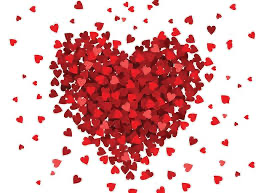 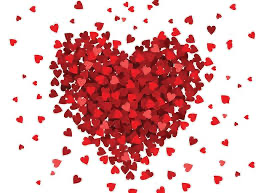 50 Years of CV&P
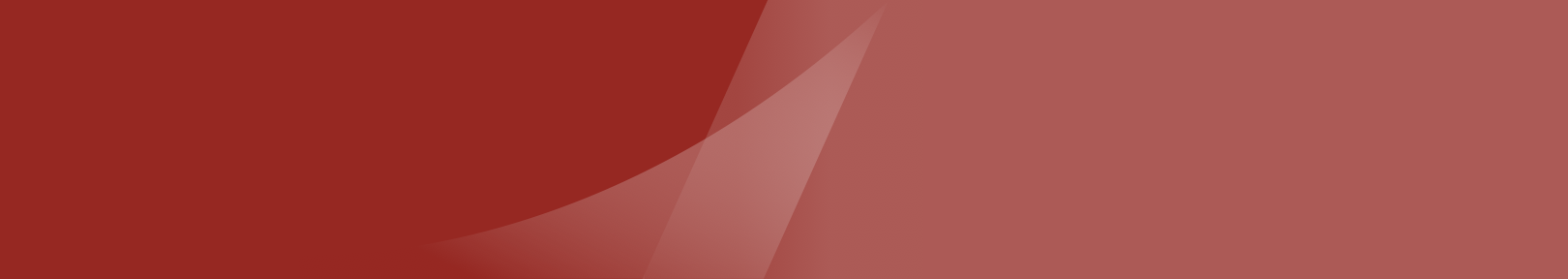 APTA Board Certified Cardiopulmonary Clinical Specialists THE FIRST 50
31-Donna Frownfelter
31-John Greenwood
33-Anne Mejia-Downs
34-Gail Robinson
35-Adrienne Senneville
36-Helen Weston
37-Mary Bourgeois
38-Tammy Burlis
39-Almas Dossa
40-Martha Garlick
41-Dianne Jewell
42-Mark Lareau
43-Claudia Levenson
44-Rajashree Mondkar
45-Cynthia Zadai
46-Ronda Barr
47-Kathryn Bilik
48-Ethel Frese
49-Kris Ishii
50-Debra Parott
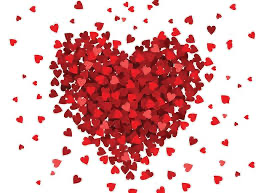 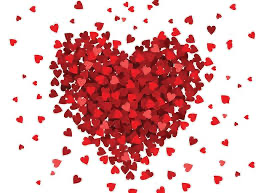 50 Years of CV&P
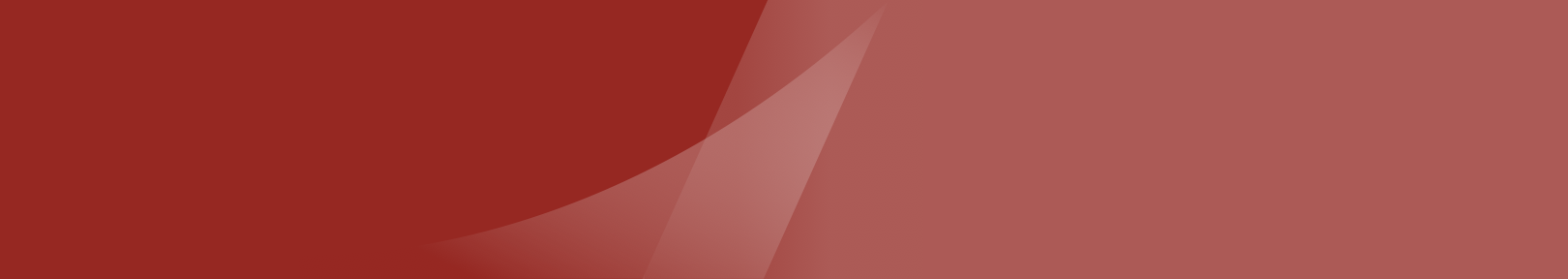 APTA Board Certified Cardiopulmonary Clinical Specialists 1985-2024
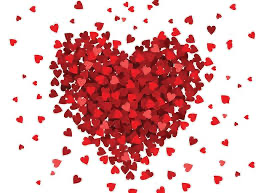 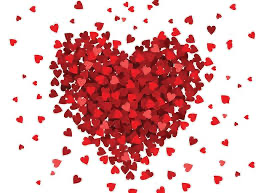 50 Years of CV&P
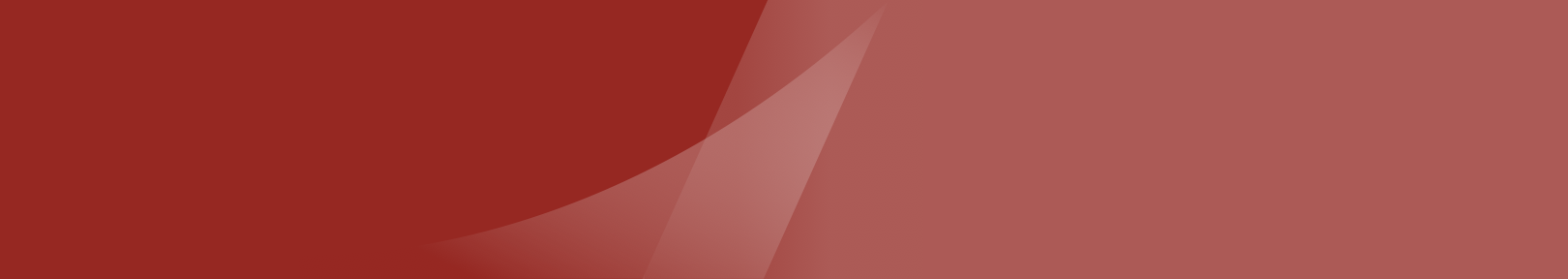 Kate Grimes, CCS #10
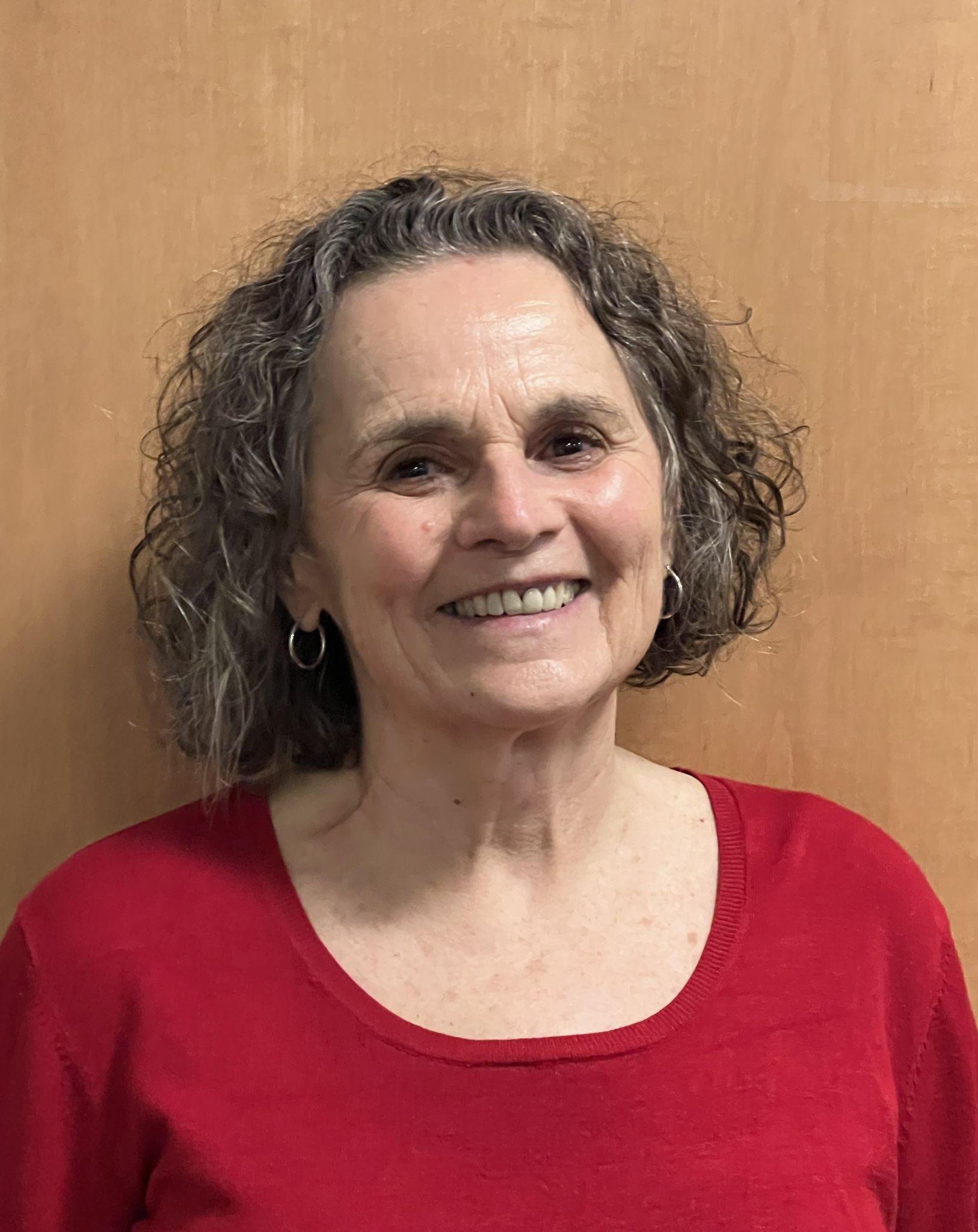 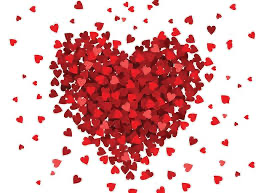 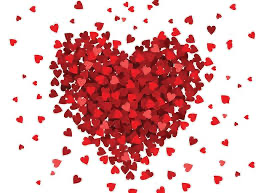 50 Years of CV&P
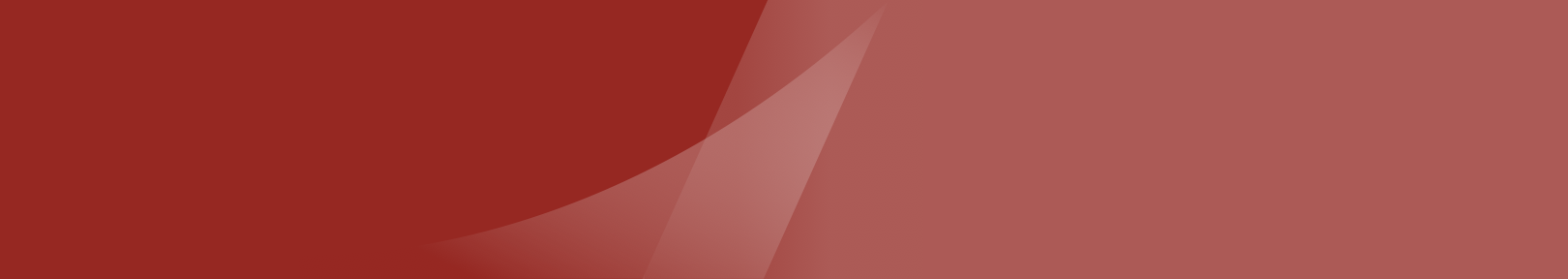 Theresa Morrone, CCS #27
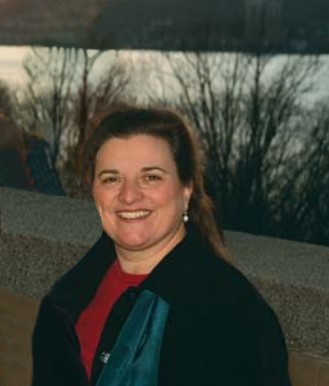 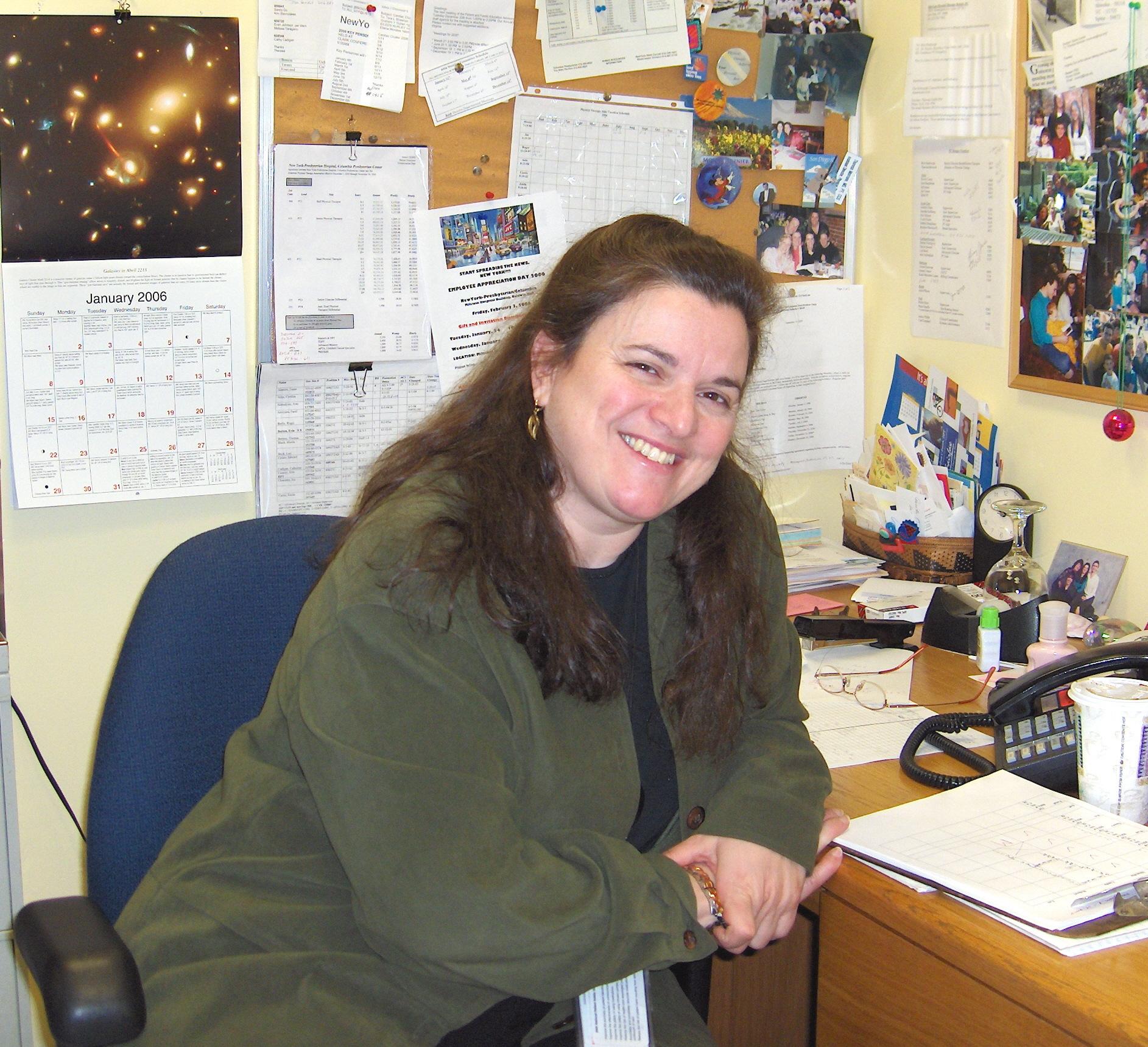 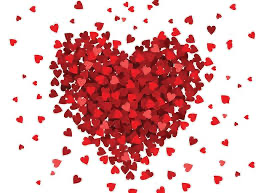 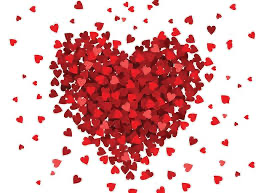 50 Years of CV&P
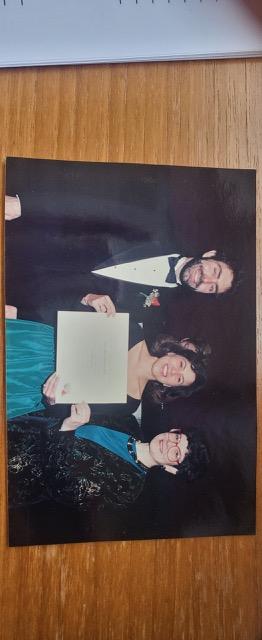 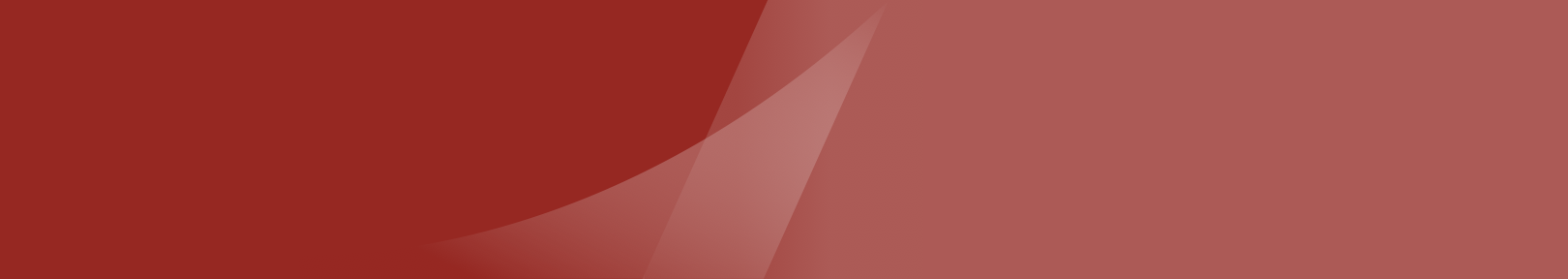 Anne Downs
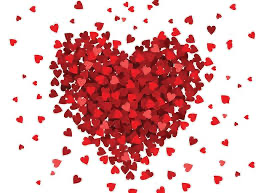 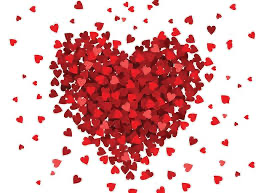 50 Years of CV&P
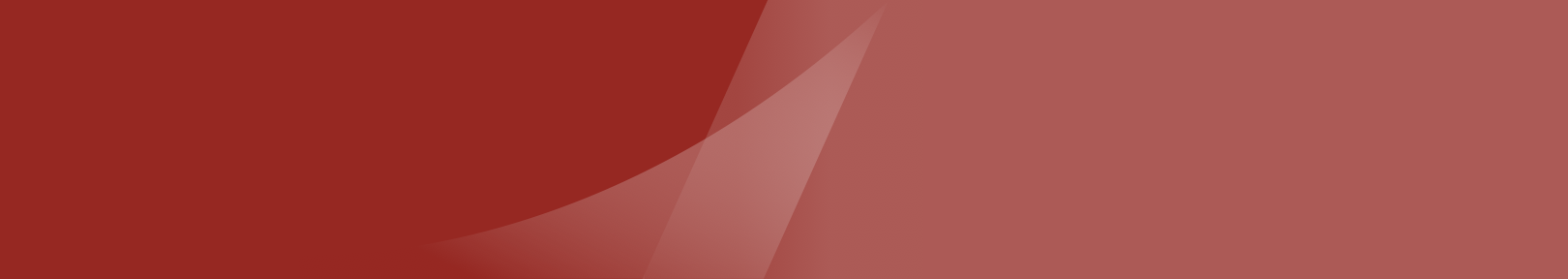 Linda Crane
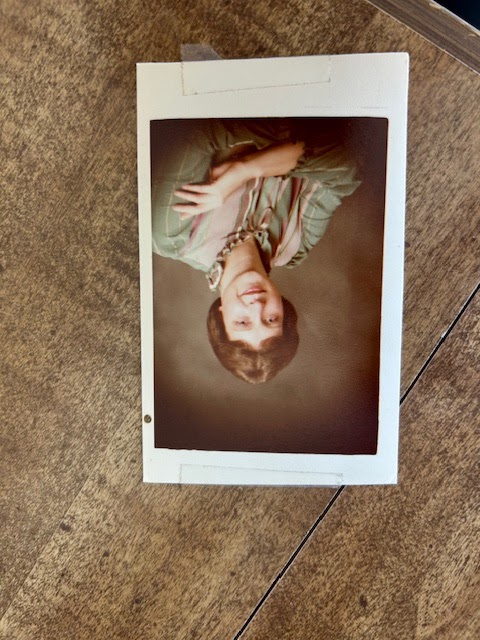 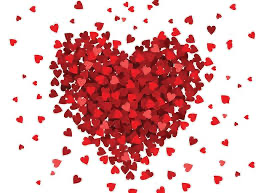 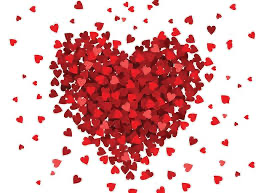 50 Years of CV&P
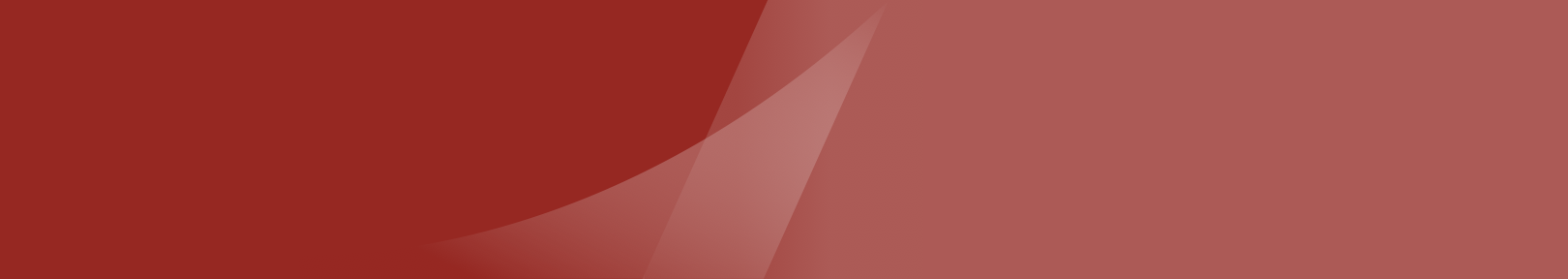 Linda Crane Lectureship
2000 Meryl Cohen
2001 Nancy Ciesla
2002 Scot Irwin
2003 Susan Butler-McNamara
2004 Donna Frownfelter
2005 Carol Davis
2006 Martha Hinman
2007 Robert Huhn
2008 Ellen Hillegass
2009 Mary Massery
2010 Sherrill Hayes
2011 Venita Lovelace-Chandler
2012 Larry Cahalin
2013 Sandra Cassady
2014 Dianne Jewell
2015 Ethel Frese
2016 Julie Ann Starr
2017 Anne Mejia-Downs
2018 Sean Collins
2019 Elizabeth Dean
2020 Anne Swisher
2021 Christiane Perme
2022 Steve Tepper
2023 Ann Fick
2024 Alvaro Gurovich
2025 Rebecca Crouch
2026 Dan Malone
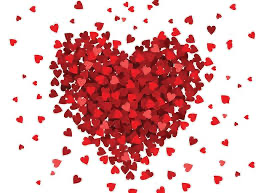 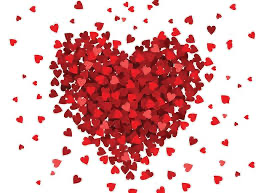 50 Years of CV&P
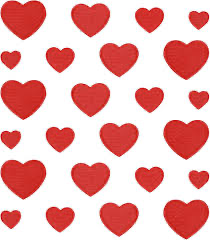 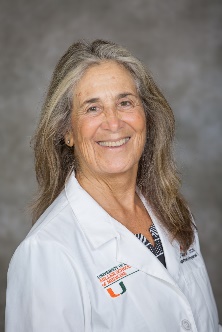 Meryl Cohen…FIRST Linda Crane Lecturer
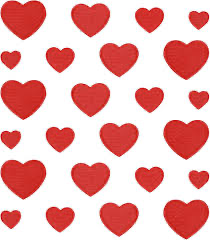 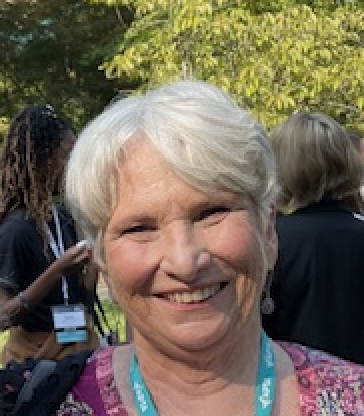 Nancy Ciesla
Second Linda Crane Lecturer
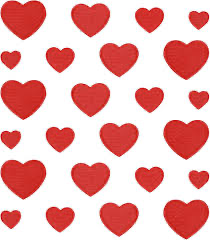 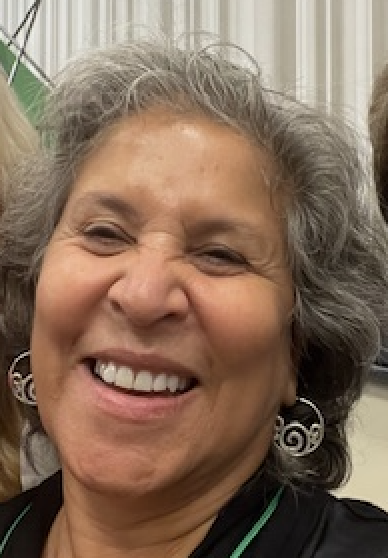 Anne Mejia Downs
Linda Crane Lecturer on Resilience
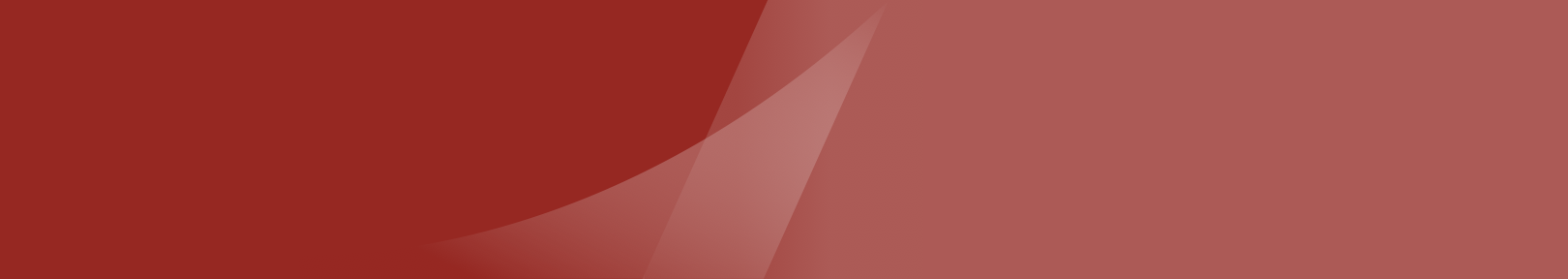 Linda Crane Award Recipients
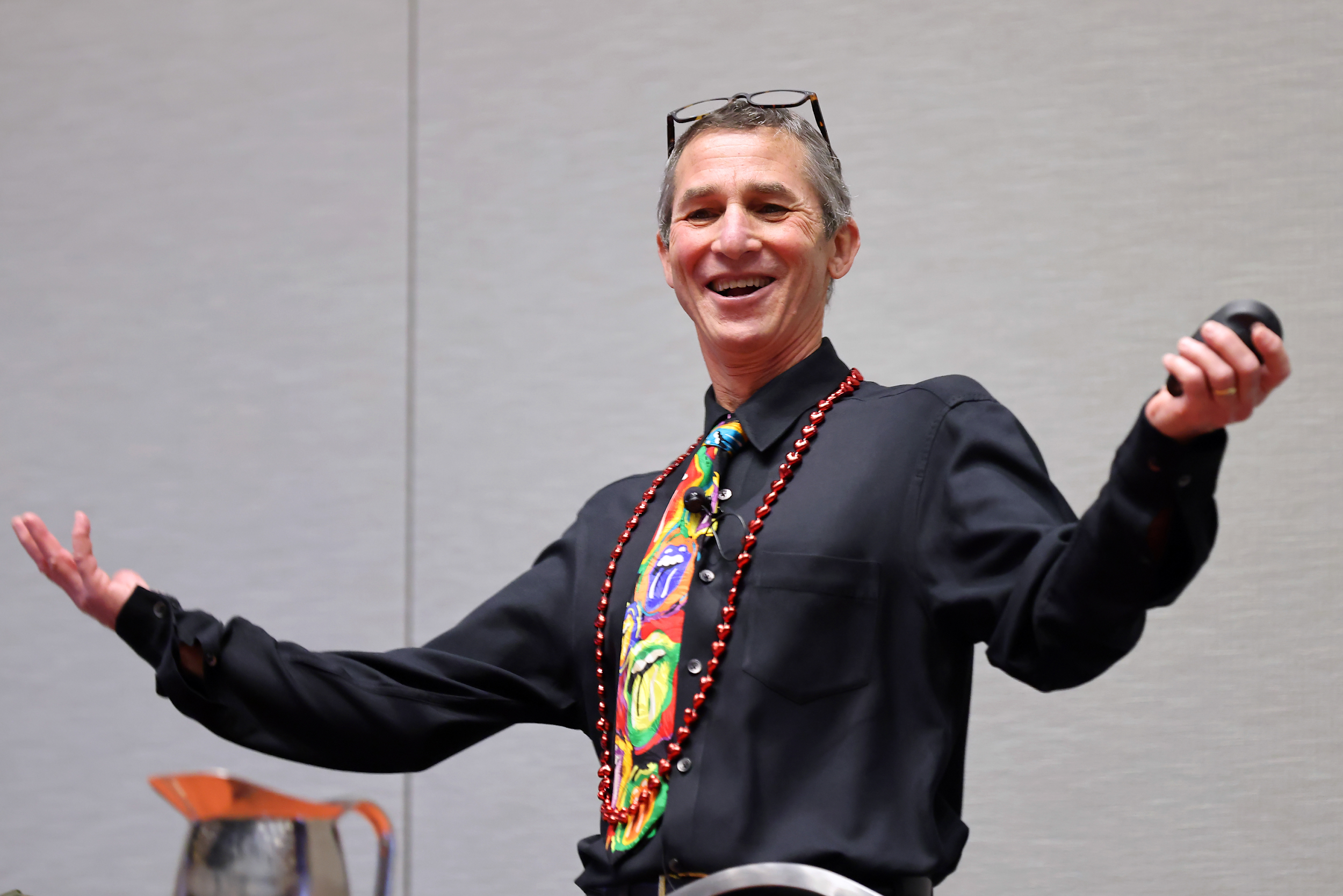 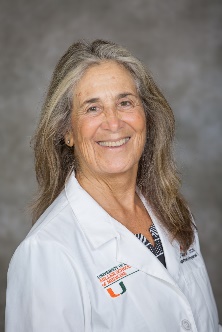 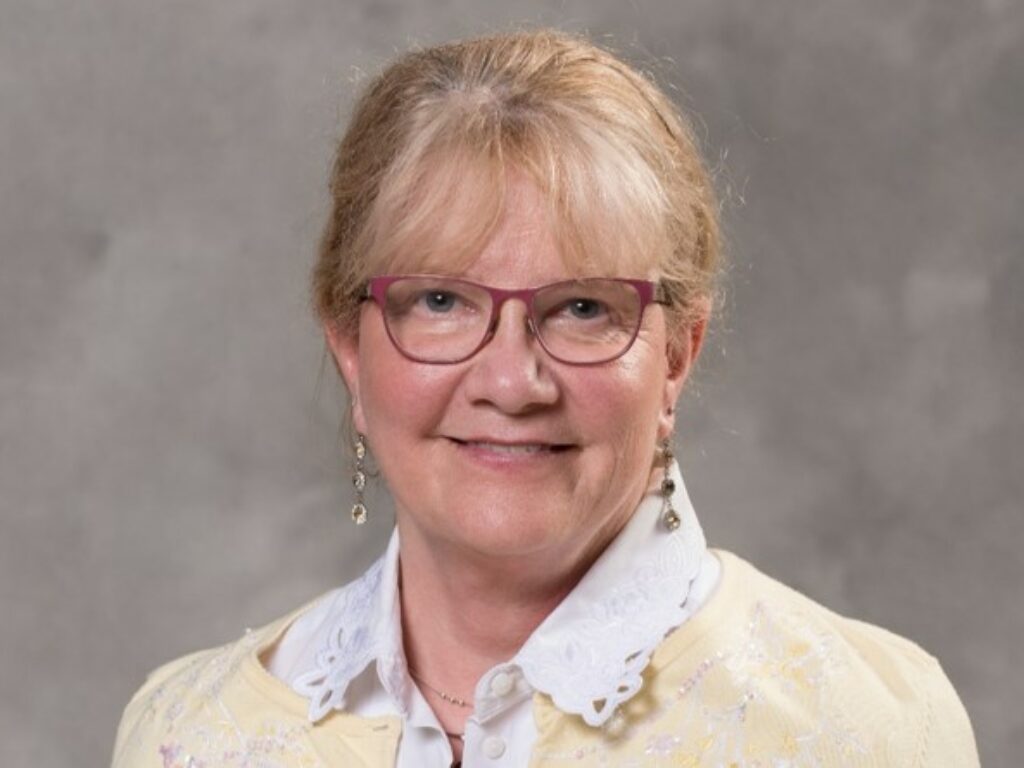 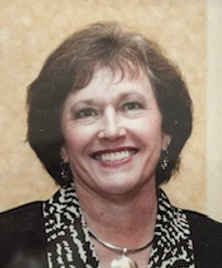 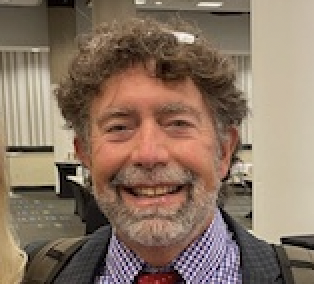 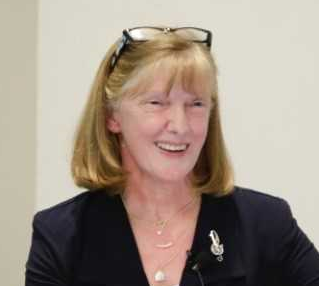 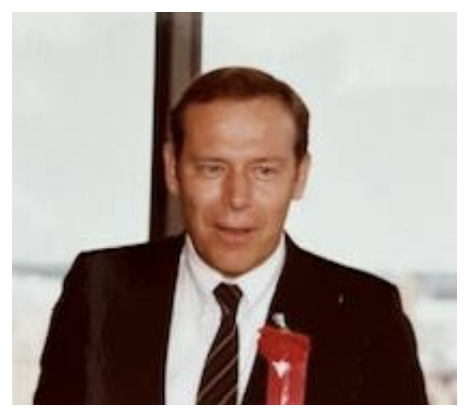 2025 Linda Crane
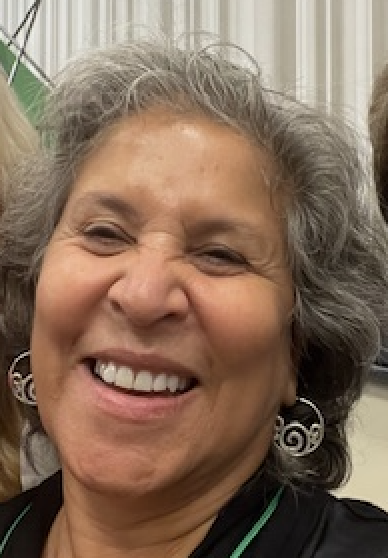 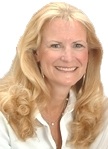 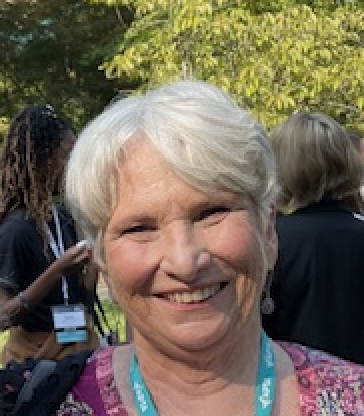 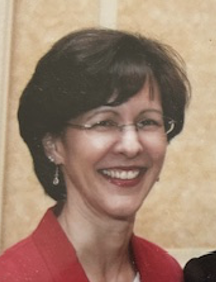 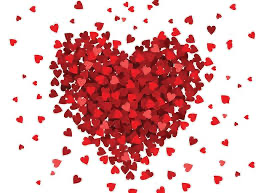 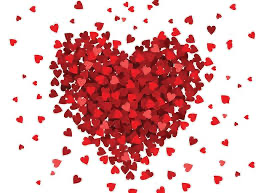 50 Years of CV&P
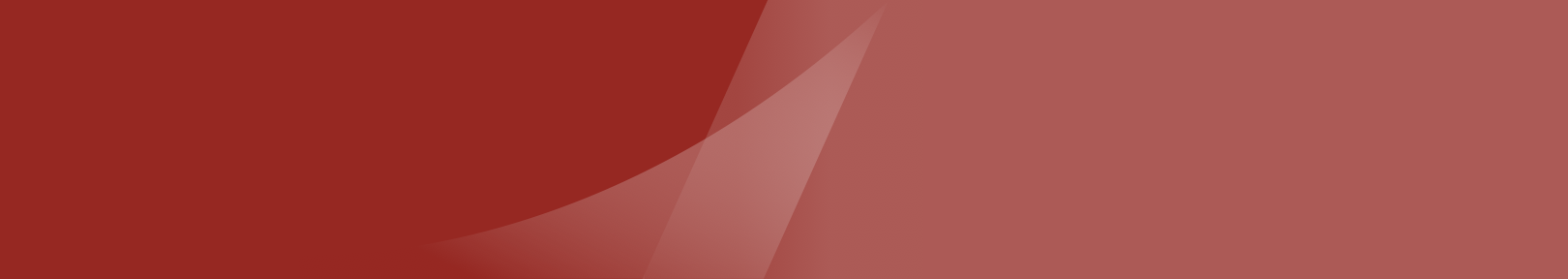 Ann Swisher and Chris Perme
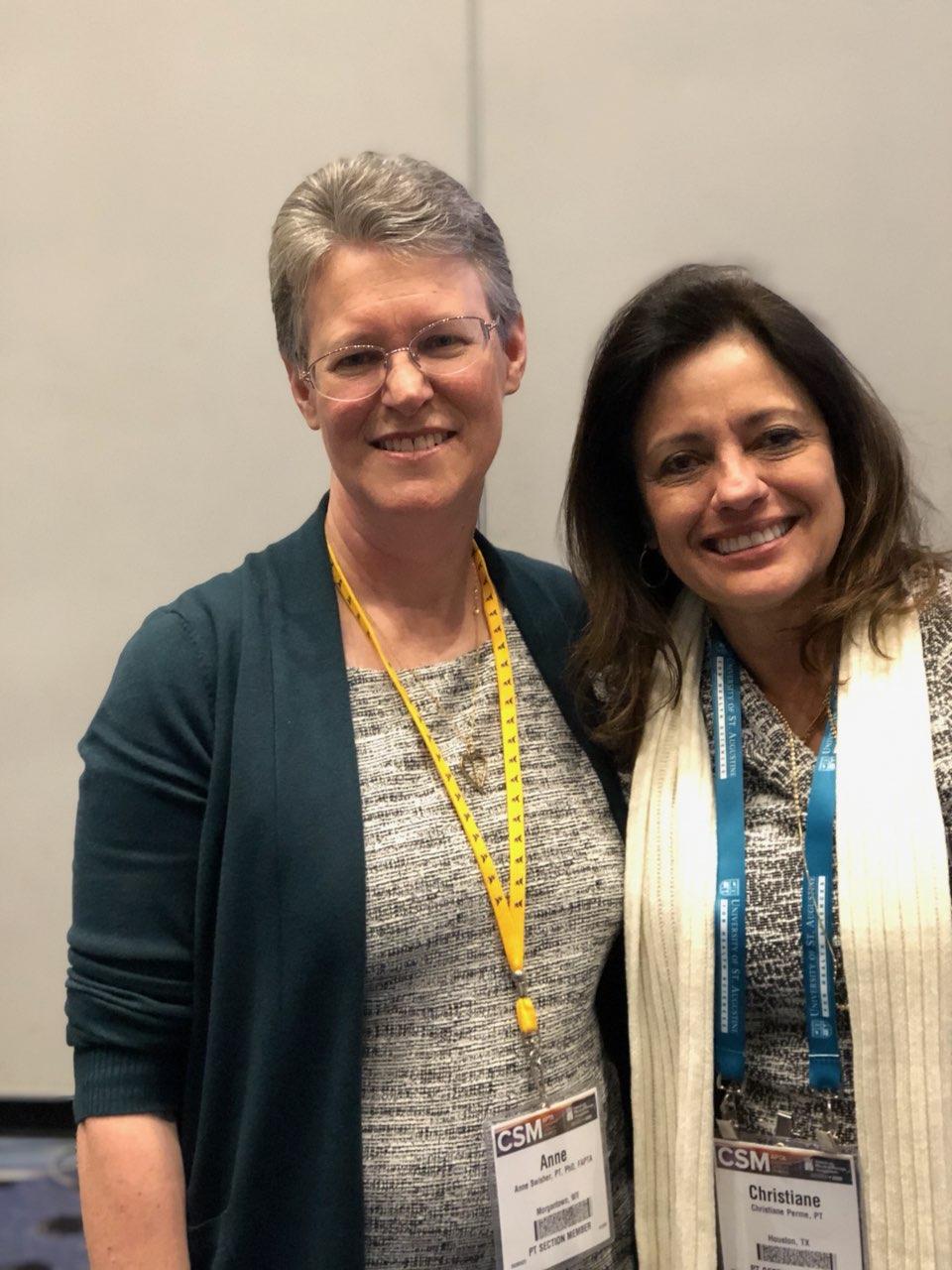 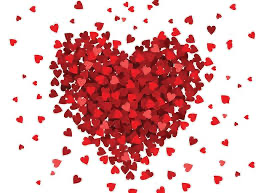 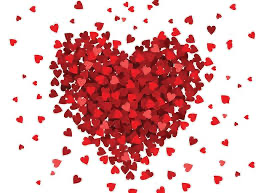 50 Years of CV&P
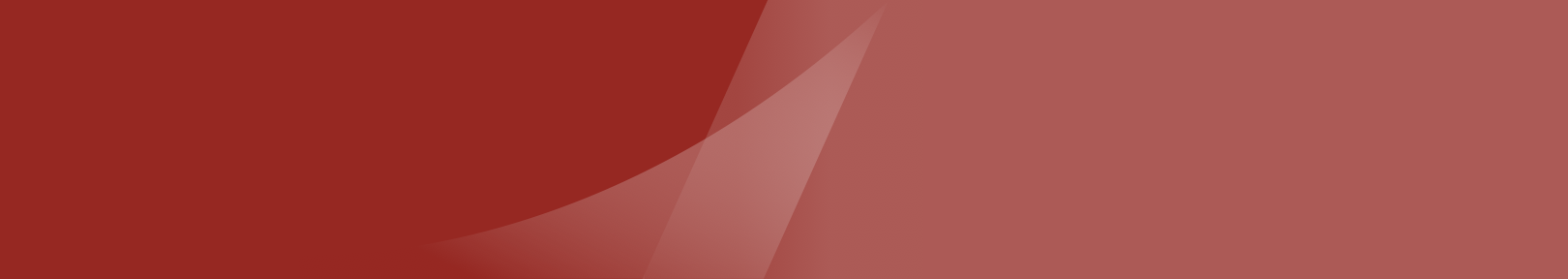 Linda Crane Lecture: Ellen Hillegass with Dianne Jewell and Ethel Frese
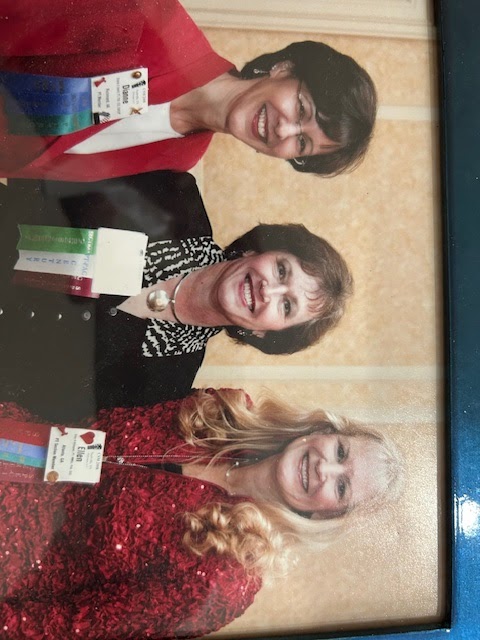 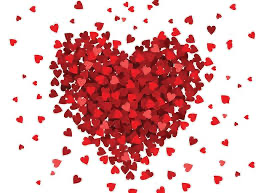 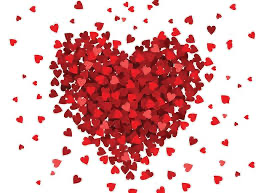 50 Years of CV&P
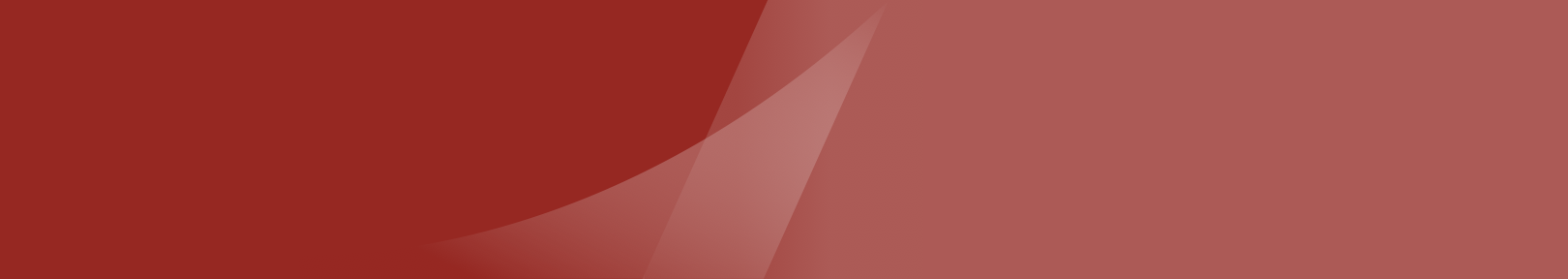 Academy Merit Award Recipients
2003 H. Steven Sadowsky
2002 Tamara Burlis
2001 Tanya LaPier
2000 June Marble
1999 Jane Wetzel
1998 Steve Tepper
1997 Sue Mihans, Alexandra Sciaky
1996 Susan Butler-McNamara
1995 Sandra Cassady
1994 Bill Temes
1993 Larry Cahalin
1992 Catherine Certo
1991 Ellen Hillegass
1990 Joanne Watchie
1989 Linda Crane
1988 Donna Frownfelter
1987 Bob Huhn, Marcia Pearl
1985 Cynthia Zadai, Ray Blessey, 
         Pam Caitlin
1984 Colleen Kigin
1983 Scot Irwin
2025 Angela Campbell
2024 Jennifer Sharp & John Connell
2023 Ashley Poole
2022 Morgan Johanson
2021 Chris Wells
2020 Joe Adler
2019 Richard Gach
2018 Chris Wells
2017 Pam Bartlo
2016 Kristin Lefebvre
2015 Ann Fick
2014 Dawn Stackowicz
2013 Christine Wilson
2011 Ethel Frese, Bobby Belarmino
2010 Anne Swisher
2009 Dan Malone
2008 Jane Eason
2007 Alexandra Sciaky
2006 Dianne Jewell
2005 Mike LaMothe
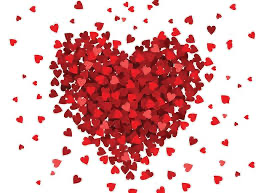 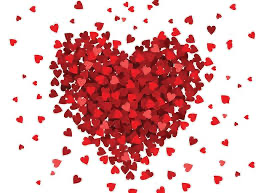 50 Years of CV&P
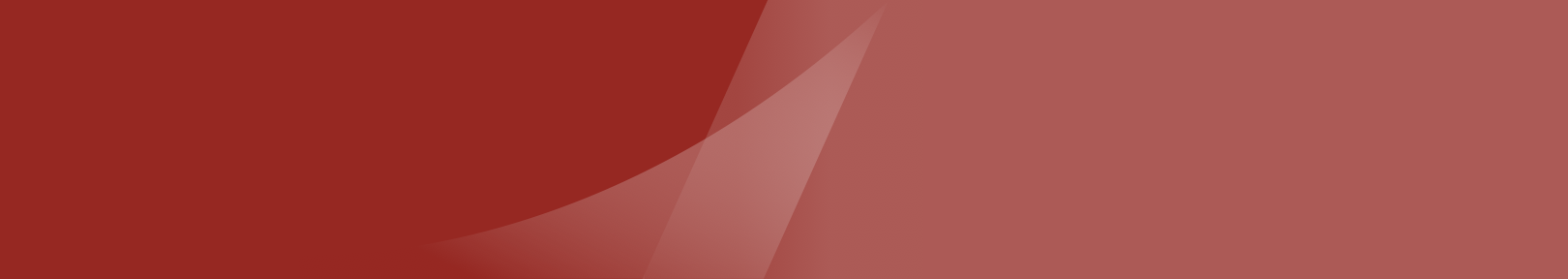 Academy Mentor Award
2025 Stephanie Kostsuca
2024 Bryan Lohse
2023 Traci Betts
2022 Melissa Bednarek
2022 Kathy Lee Bishop
2021 Meryl Cohen
2020 John Lowman
2019 Michael Shoemaker
2018 Gail Huber
2017 Alex Sciaky
2016 Paul Ricard
2015 Christiane Perme
2014 Neeti Pathare
2013 Rebecca Crouch
2011 Dianne Jewell
2010 Annie Downs
2009 Donna Frownfelter
2008 Colleen Kigin
2007 David Nelson
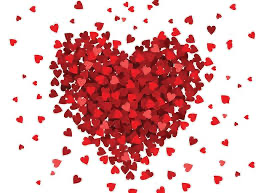 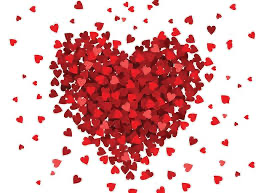 50 Years of CV&P
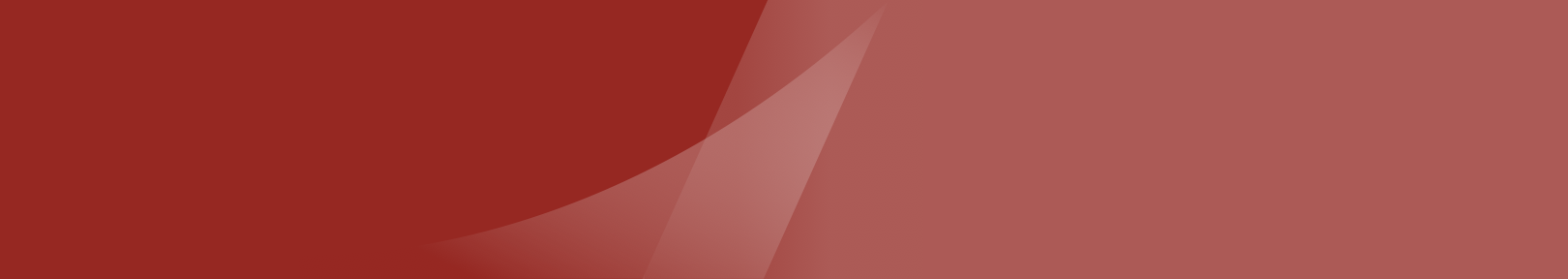 APTA Catherine Worthingham Fellows
2022 Mary J. Sinott, PT, DPT, MEd, FAPTA
2022 Lisa D. VanHoose, PT, MSPT, PhD, MPH, FAPTA
2021 Lawrence P. Cahalin, PT, PhD, FAPTA
2021 Nancy Ciesla, PT, DPT, FAPTA 
2019 Julie Ann Starr
2018 Ethel Frese
2016 Steve Tepper, Anne Swisher, Patricia Hageman
2014 Meryl I. Cohen
2012 Ellen Hillegass
2008 Colleen Kigin, Elizabeth Protas, Jane K. Sweeney
2007 Charles Cicone, Claire Peel, Lucinda Pfalzer
2003 Catherine Certo
2001 Cynthia Zadai
*    1990 Marilyn Moffat
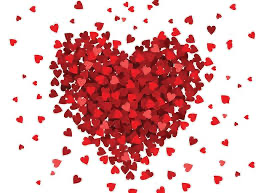 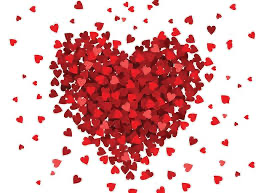 50 Years of CV&P
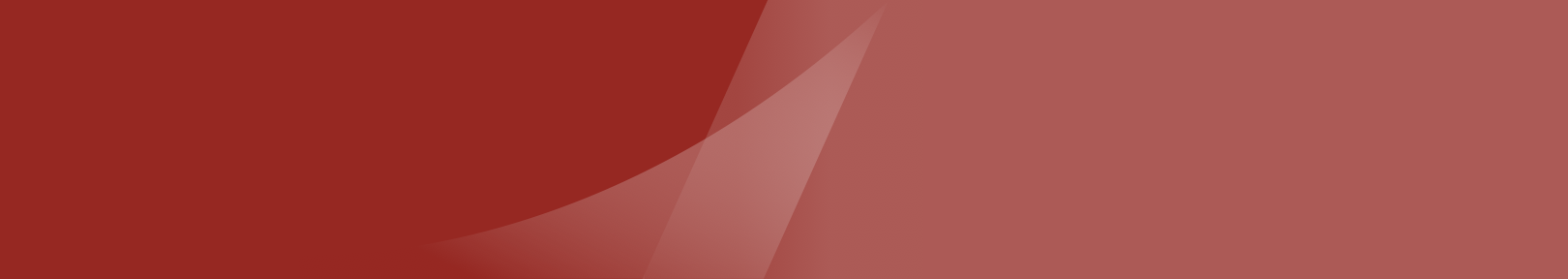 Lucy Blair Award Recipients
2022 Angela Campbell PT, DPT
2022 Holly Clynch, PT DPT, MA
2022 Ann Fick, PT, DPT, MS
2021 John D. Heick, PT, DPT, PhD 
2021 Marilyn E. Miller, PT, PhD
2021 George Stephen Morris, PT, PhD
2021 Michael James Shoemaker, PT, DPT, PhD
2019 Ethel Frese
2016 George Coggeshall
2013 Steve Tepper
2007 Dianne Jewell
1999 Patricia McAdoo
1996 Catherine Certo
1994 Scot Irwin
1992 Linda Crane, Cynthia Zadai
1983 Colleen Kigin
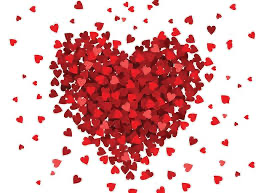 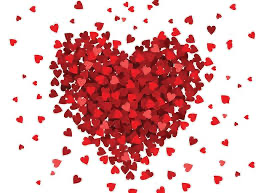 50 Years of CV&P
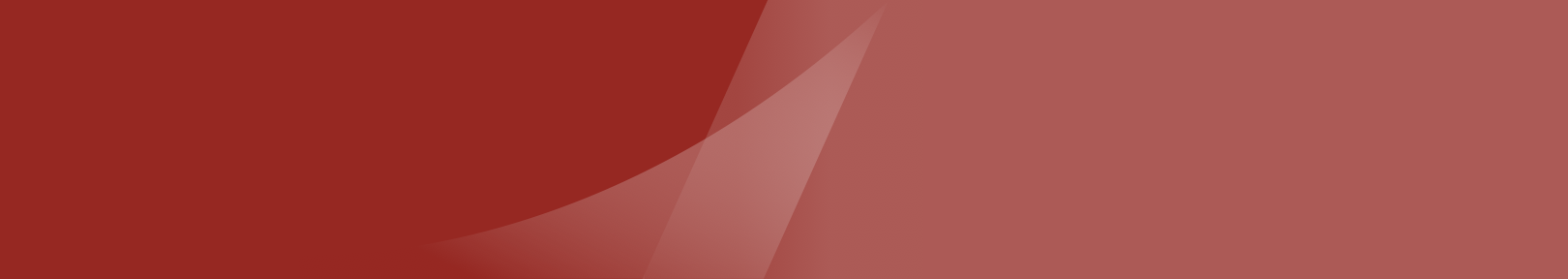 2022 Angela Campbell and Ann Fick received Lucy Blair Award
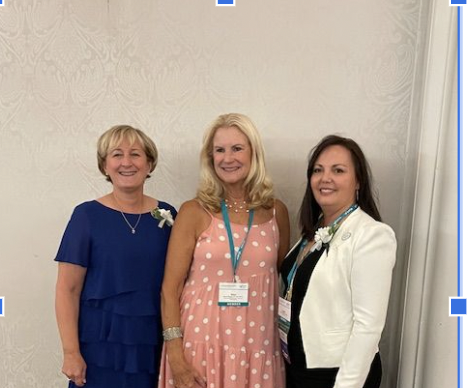 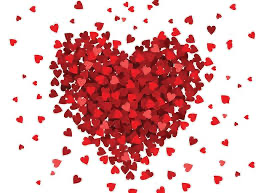 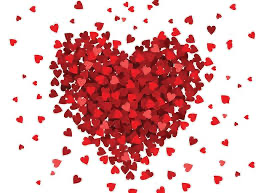 50 Years of CV&P
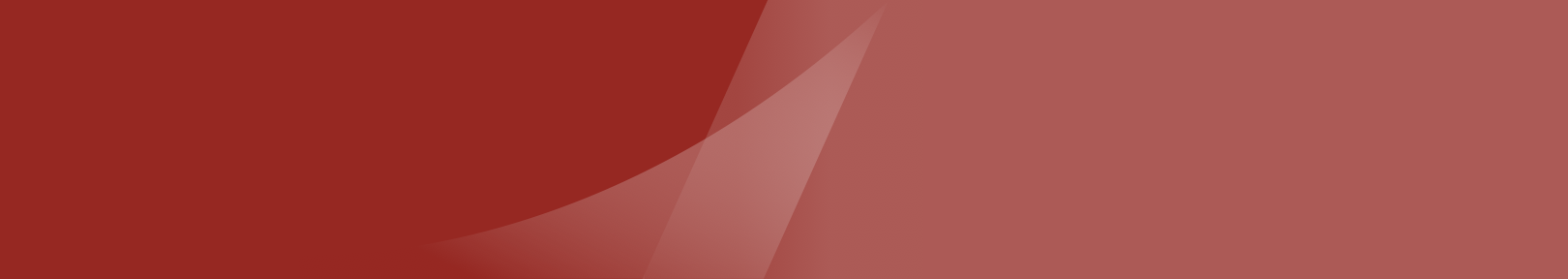 Teaching Cardiopulmonary In Other Countries
Celebrating 50 Years
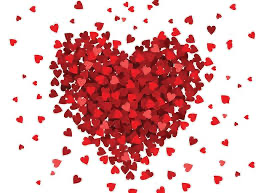 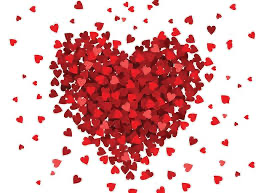 2017: Ellen Hillegass and Steve Tepper  in KENYA teaching at Kenyatta Institute
50 Years of CV&P
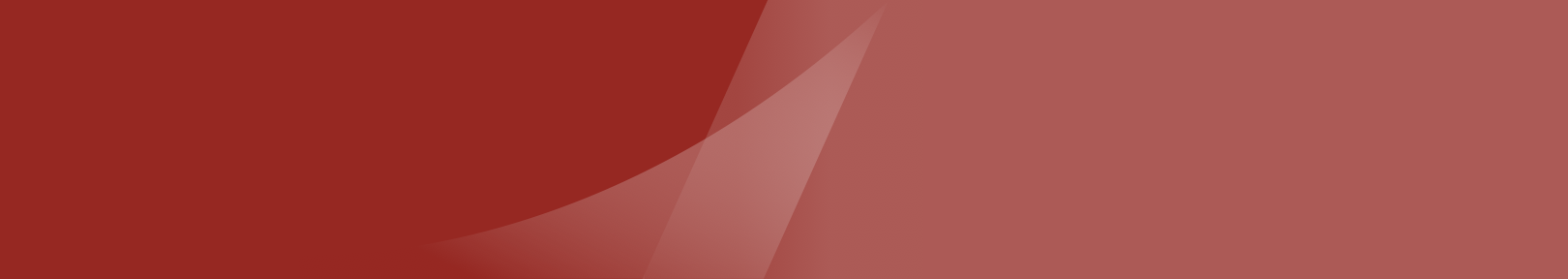 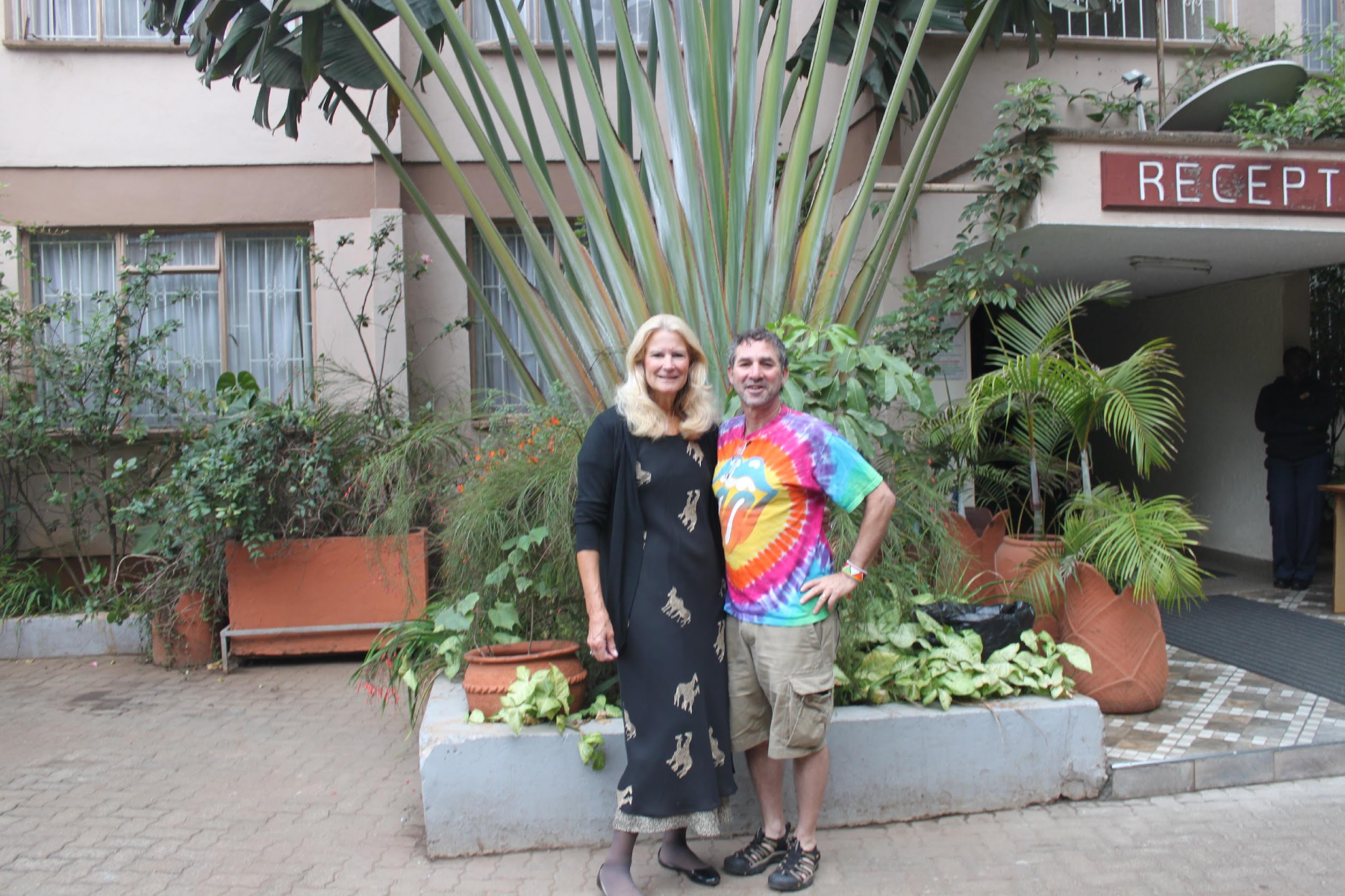 Celebrating 50 Years
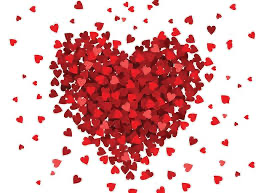 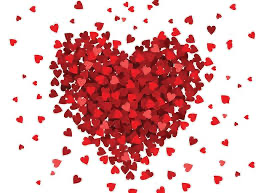 2017: Ellen Hillegass and Steve Tepper  in KENYA teaching at Kenyatta Institute
50 Years of CV&P
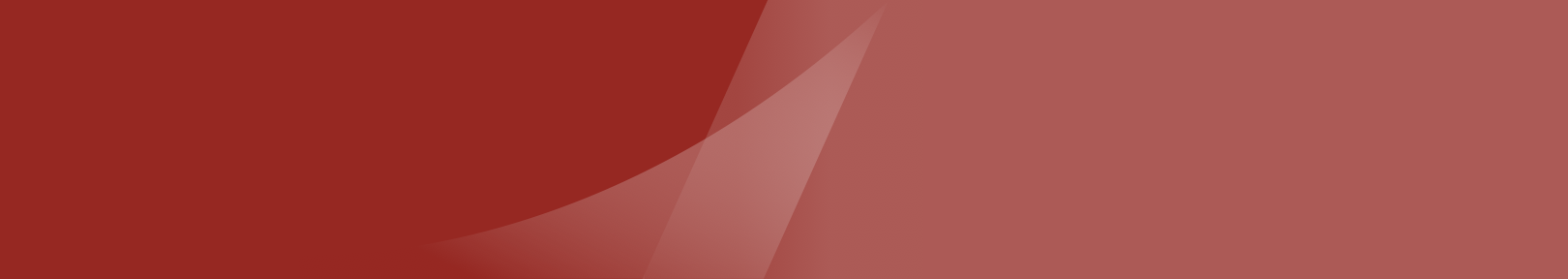 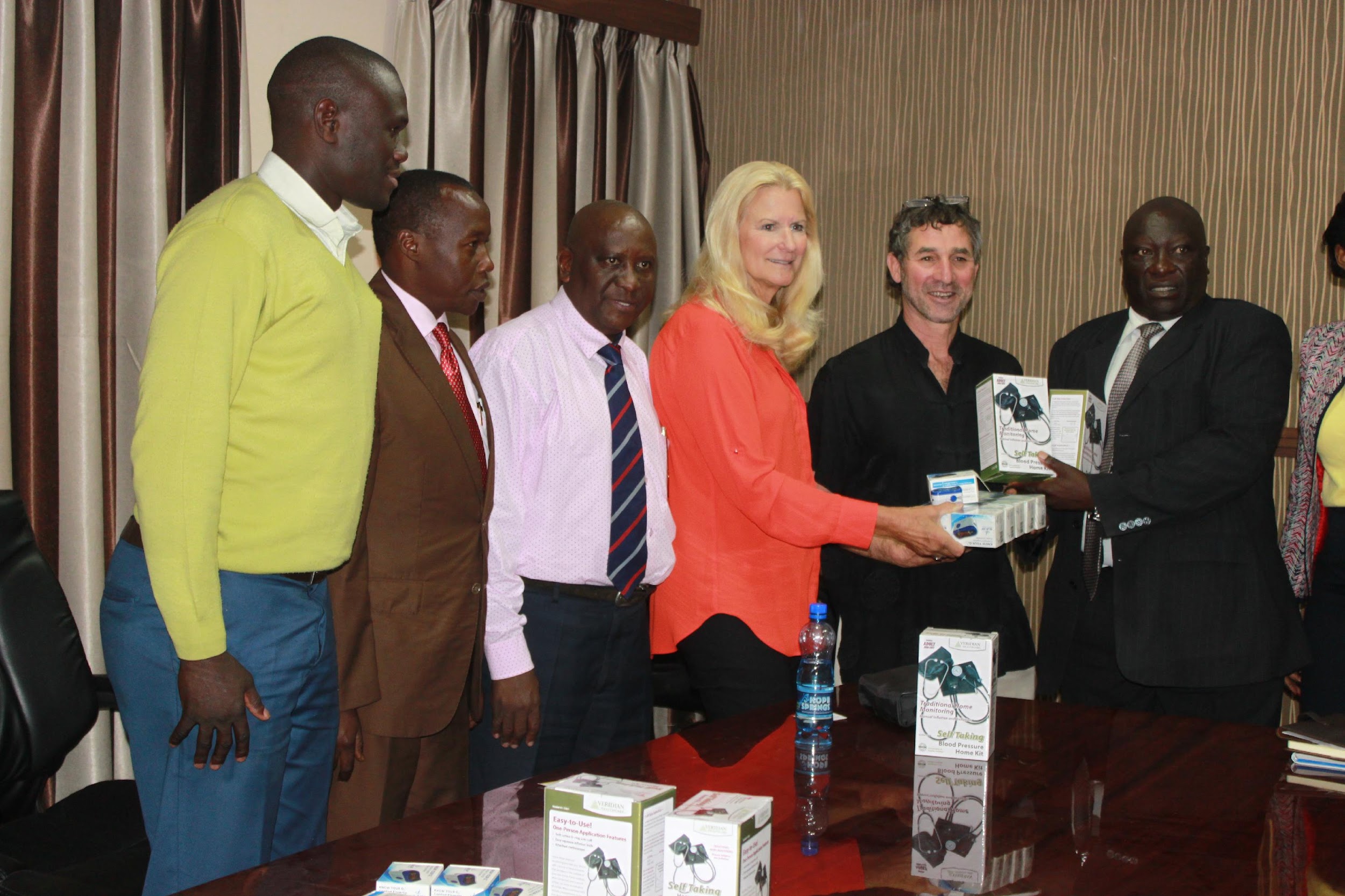 Celebrating 50 Years
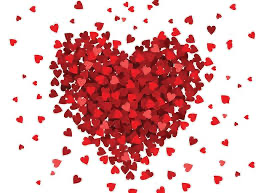 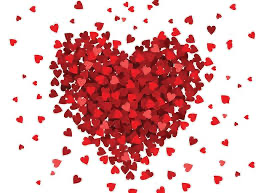 Steve Tepper and Ellen Hillegass providing BP cuffs and pulse oximeters to the Kenyatta Institute from the Jackson Clinics 2017
50 Years of CV&P
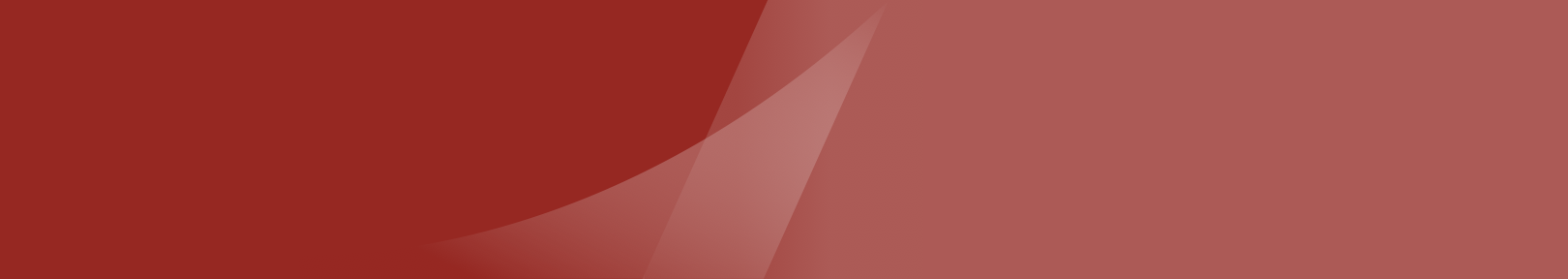 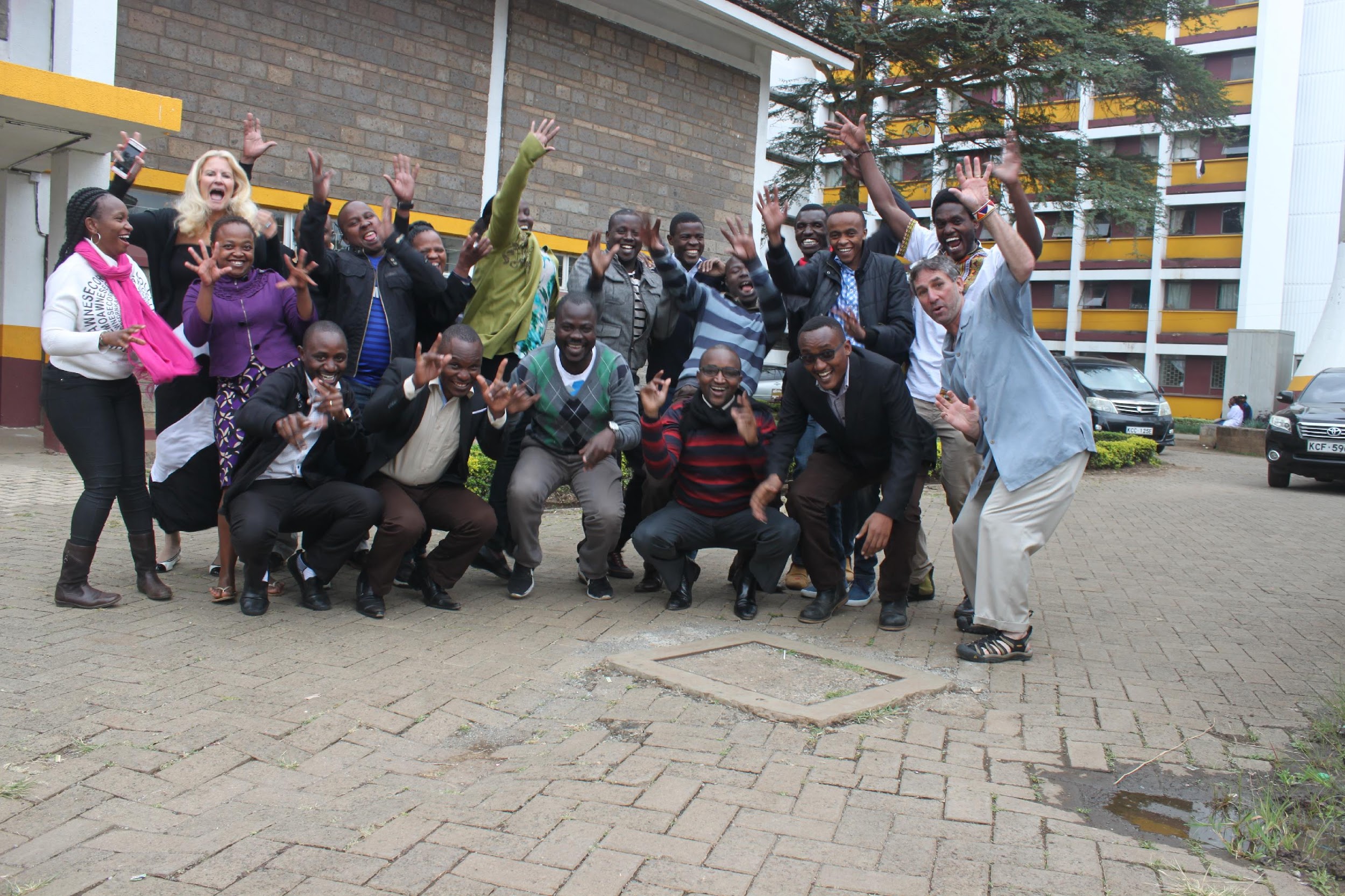 Celebrating 50 Years
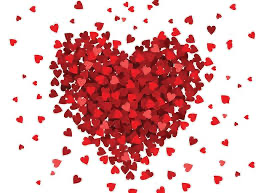 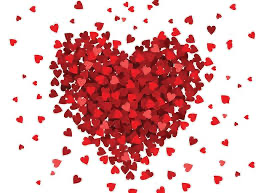 Steve Tepper and Ellen Hillegass taught the Bachelors Students at Kenyatta Institute in Kenya in 2017.
50 Years of CV&P
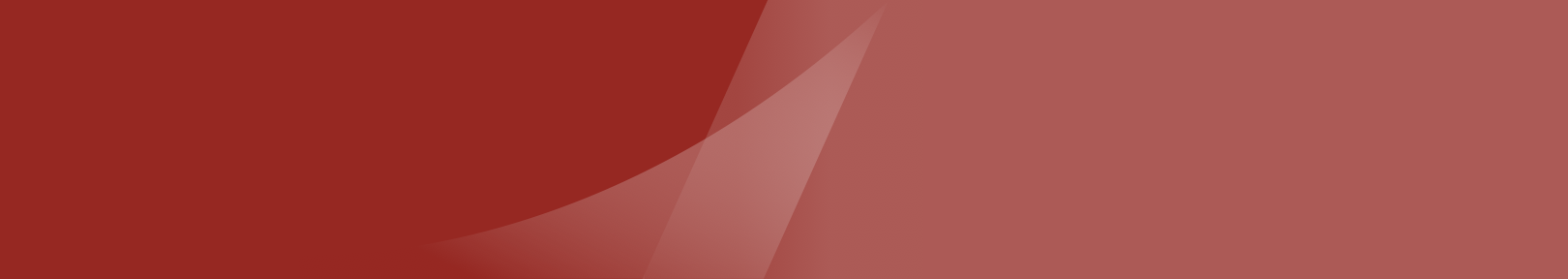 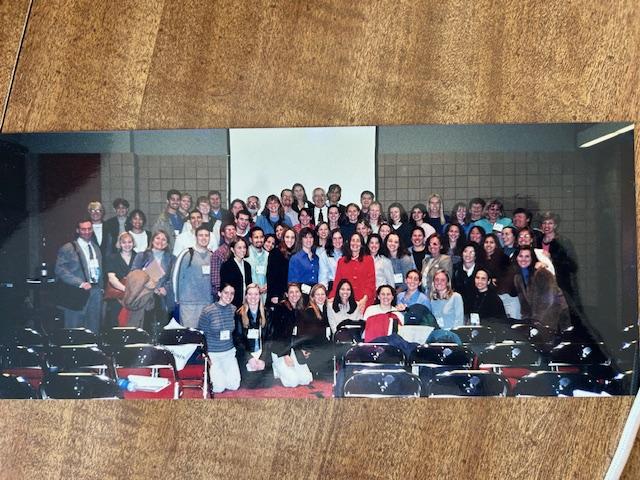 Treasurers
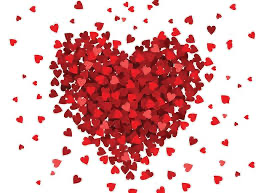 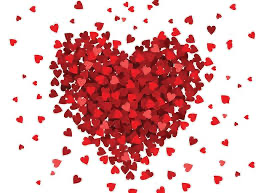 50 Years of CV&P
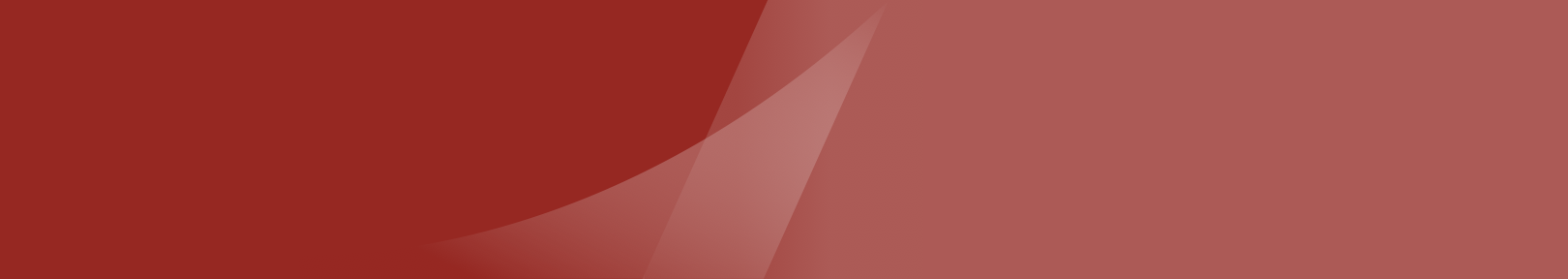 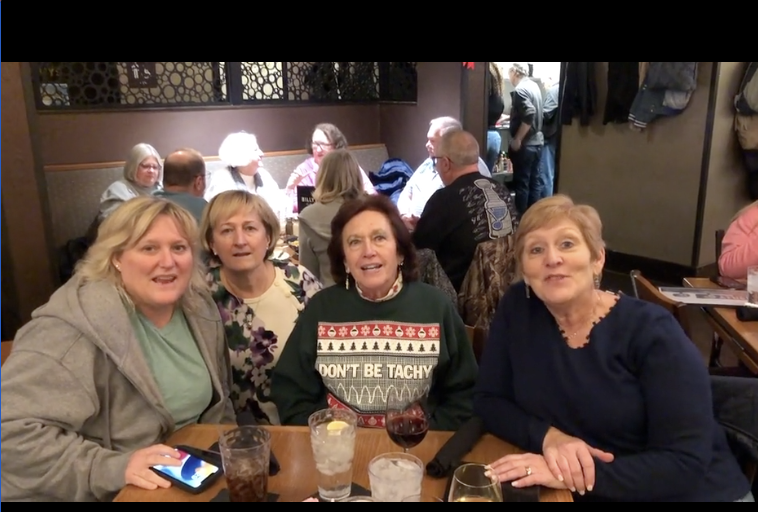 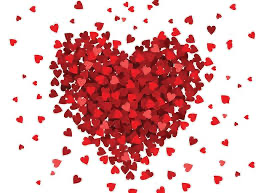 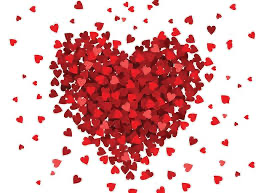 The FAB FOUR: Heidi Tymkew, Ann Fick, Ethel Frese, Tammy Burlis
50 Years of CV&P
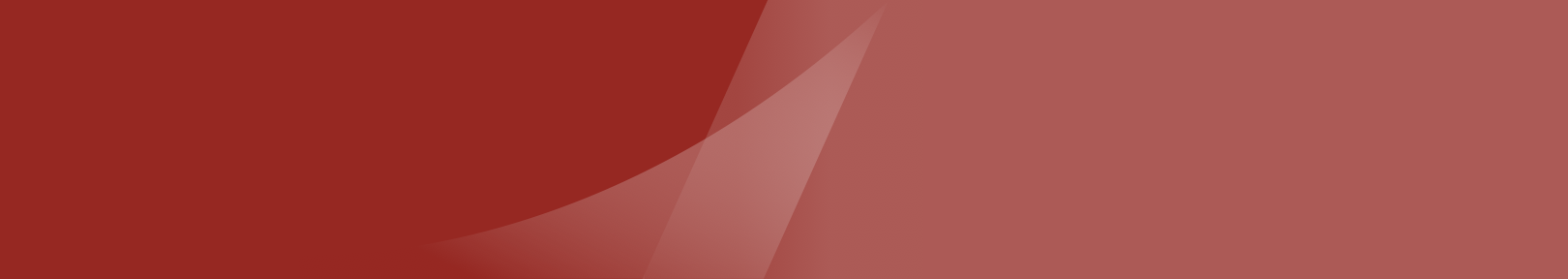 First Annual Conference
First Annual Conference which took place September 2023 
in Atlanta
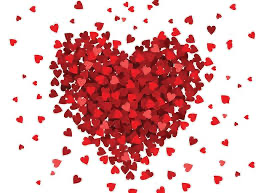 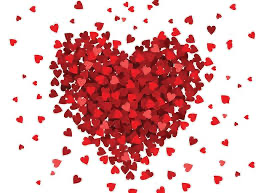 50 Years of CV&P
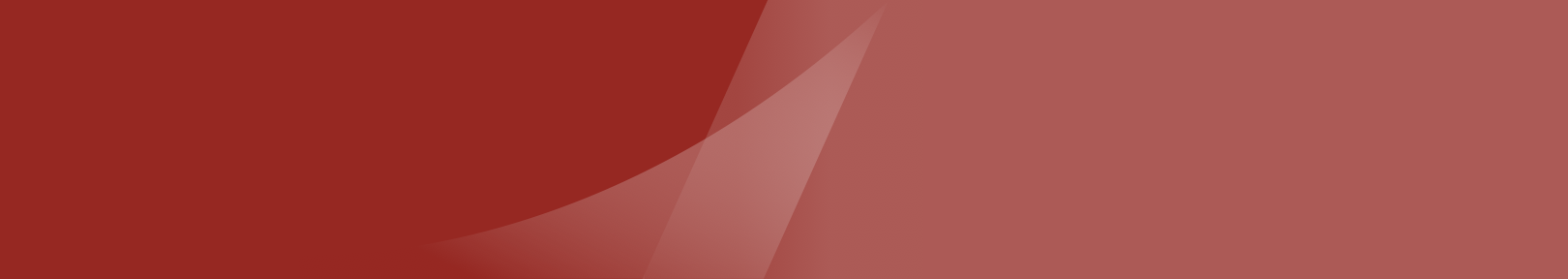 First Annual Conference
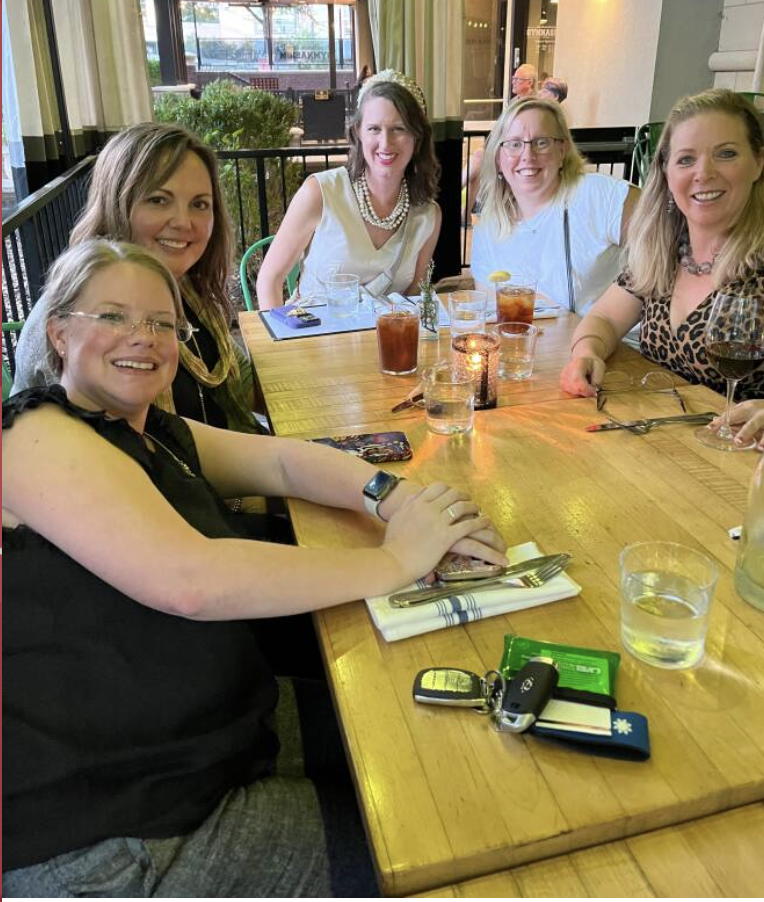 First Annual Conference which took place September 2023 in Atlanta
Conference Committee Members:
Jenny Sharp, Rebecca Gage, Morgan Johanson with President Angela Campbell and Ashley Parish
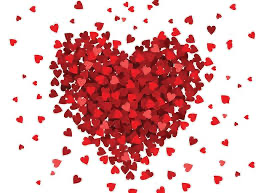 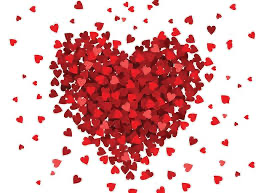 50 Years of CV&P
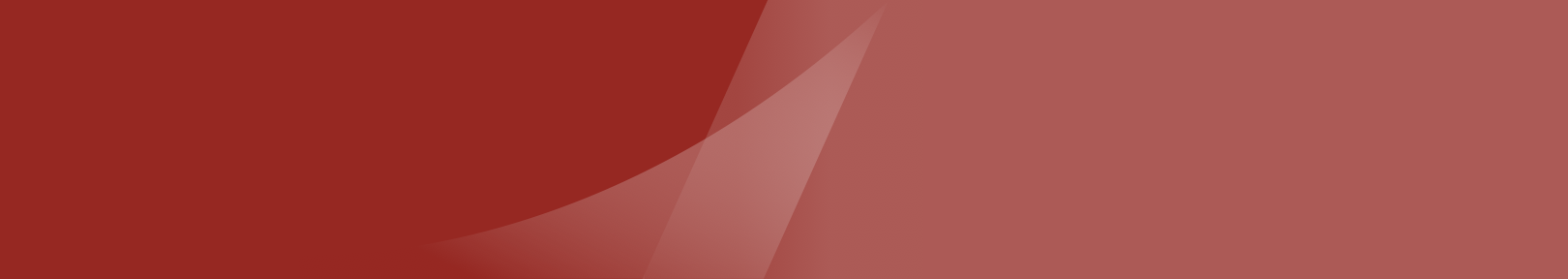 Conference Committee
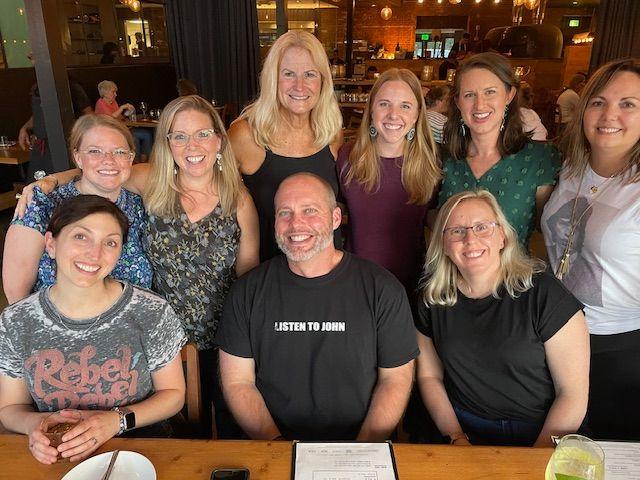 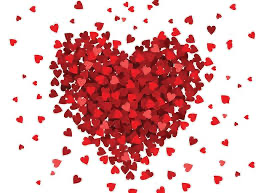 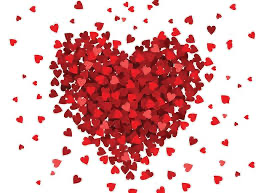 50 Years of CV&P
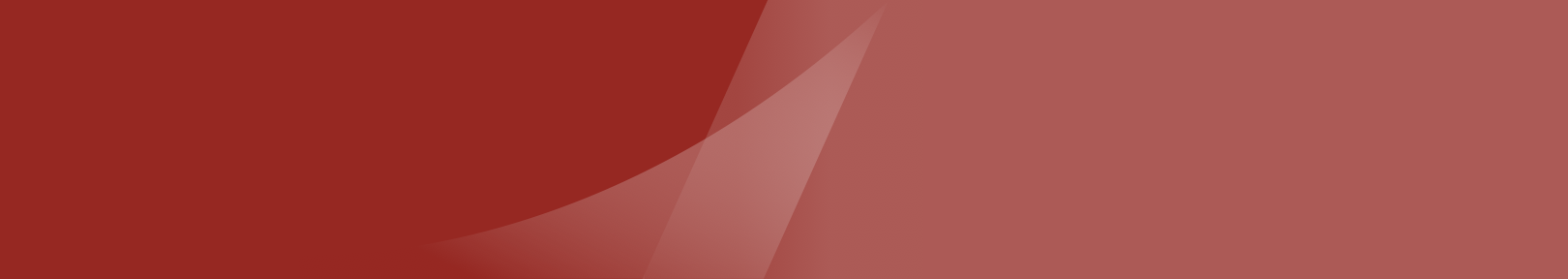 First Annual Conference
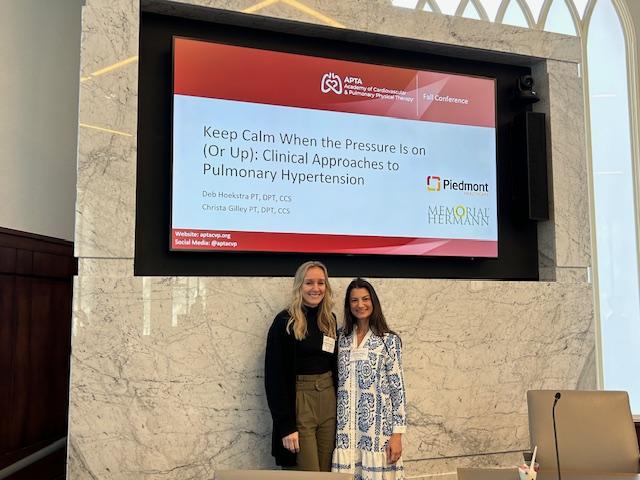 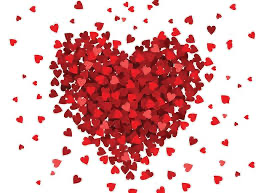 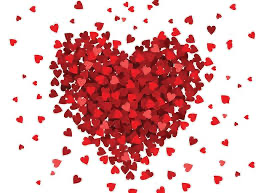 Deb Hoekstra and Christa Bauer
50 Years of CV&P
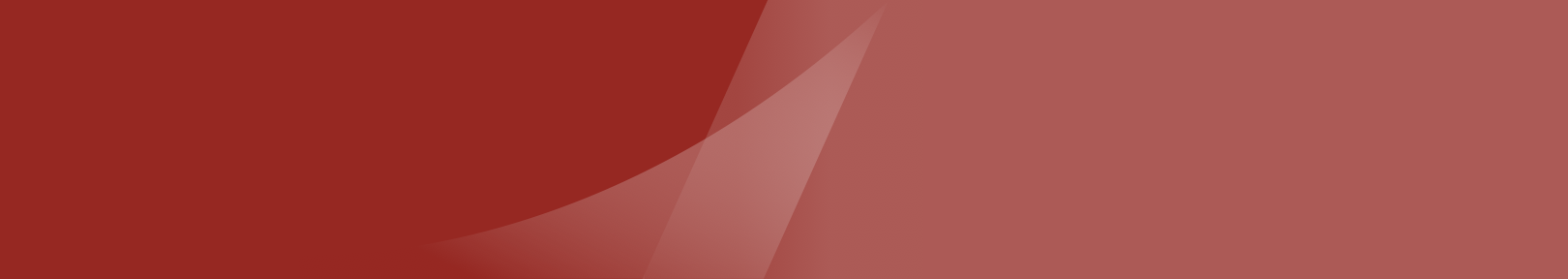 Matt Bowman and Pam Bartlo
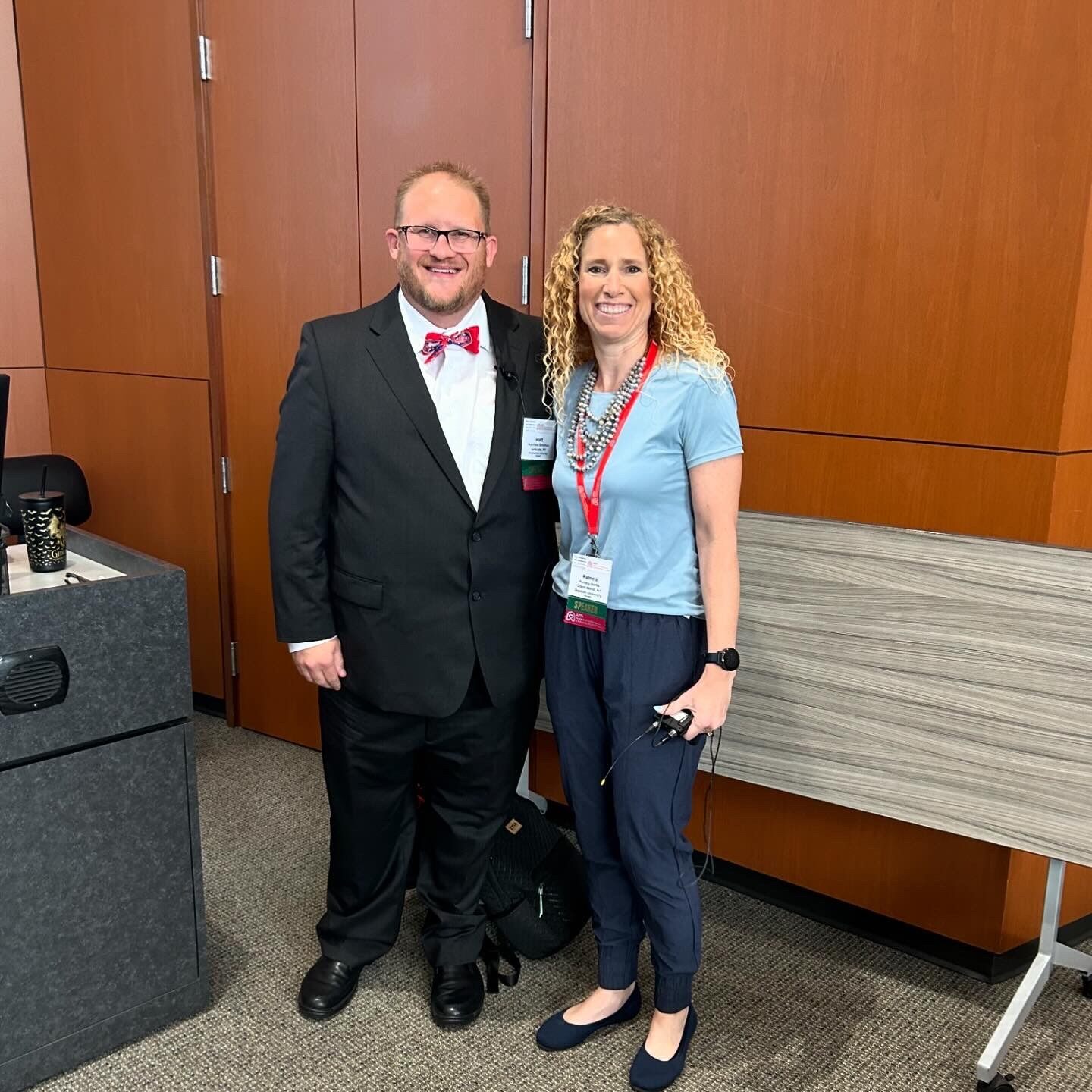 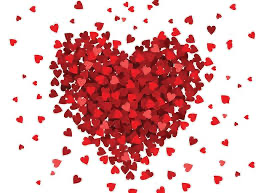 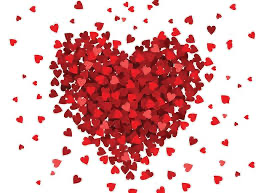 50 Years of CV&P
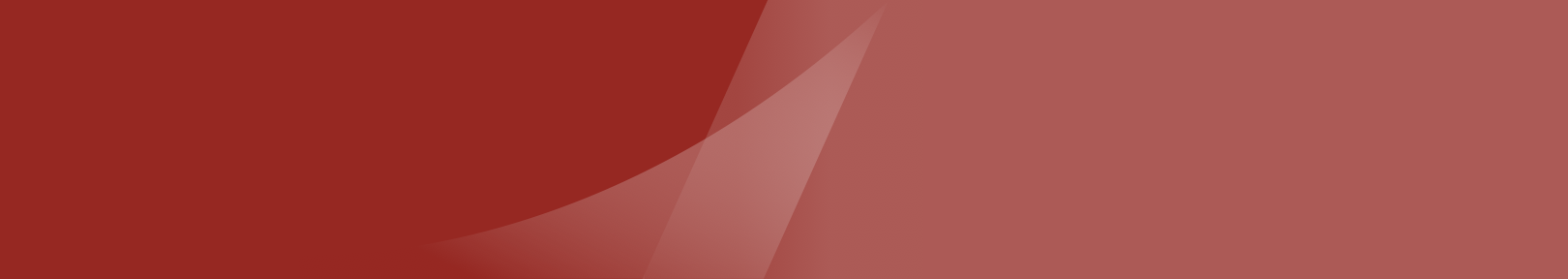 John Connell: Education Chair/Annual Conference Chair
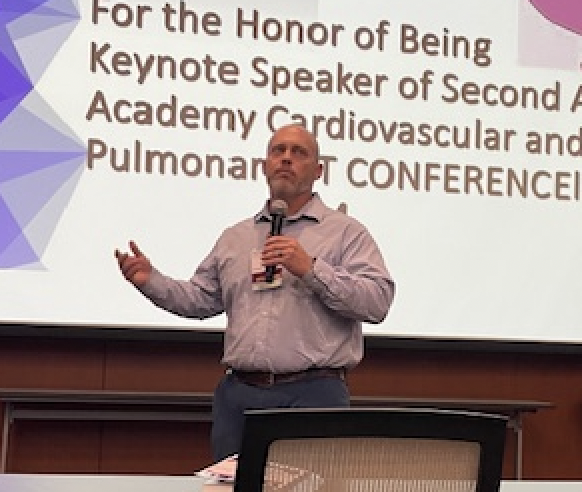 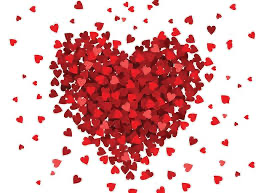 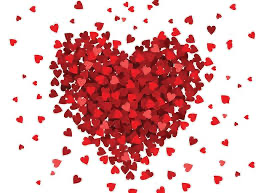 50 Years of CV&P
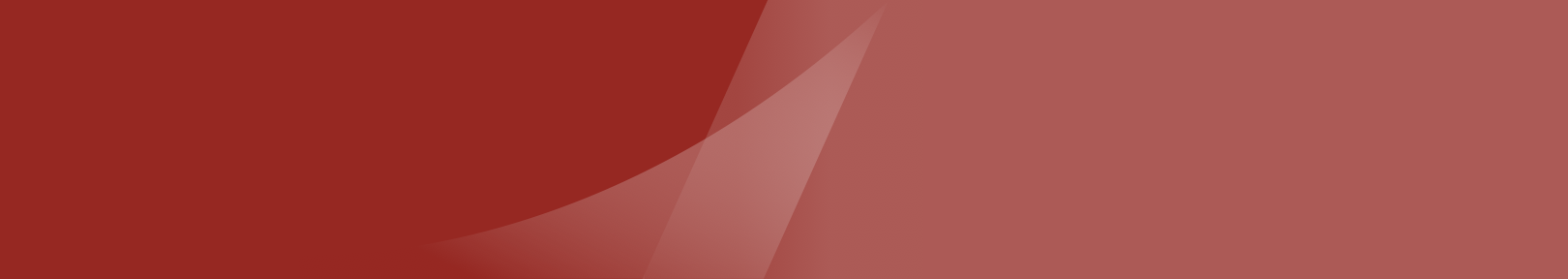 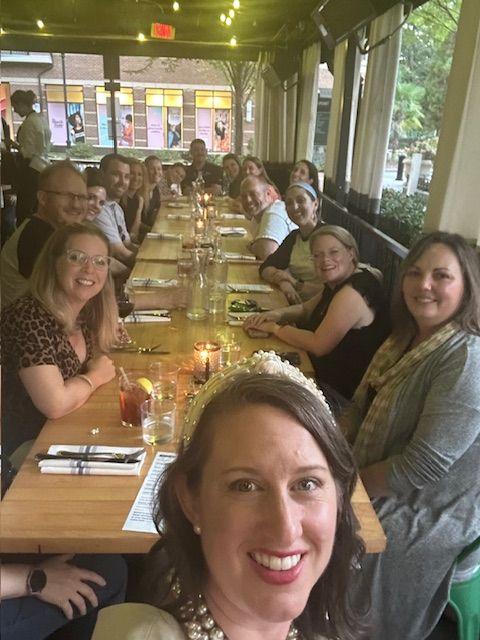 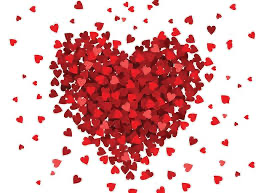 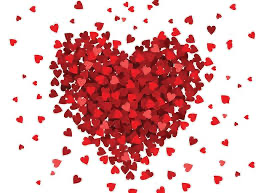 50 Years of CV&P
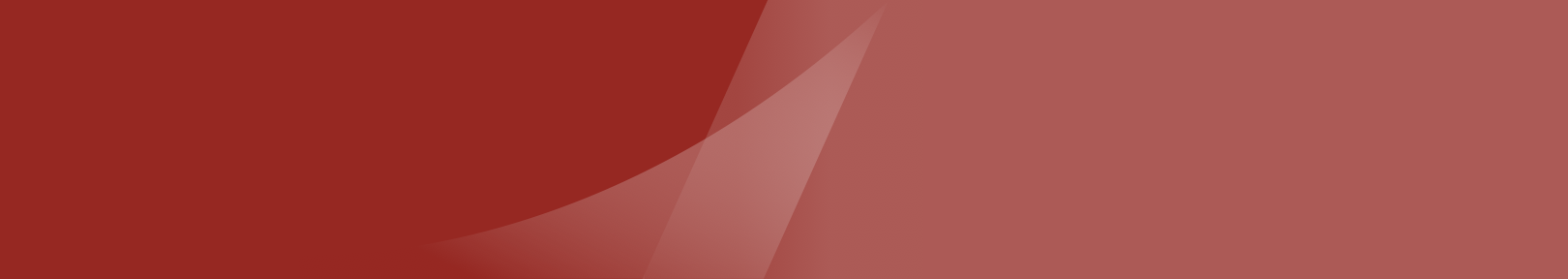 Katelyn Whitlock
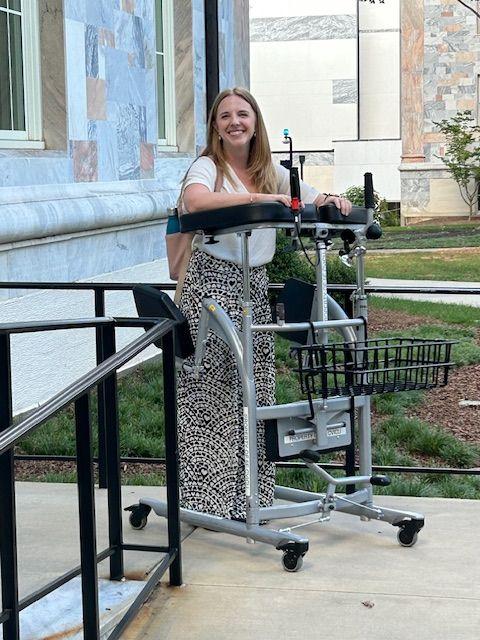 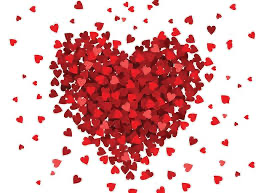 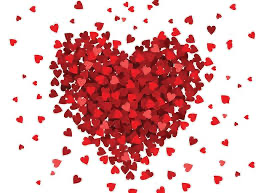 50 Years of CV&P
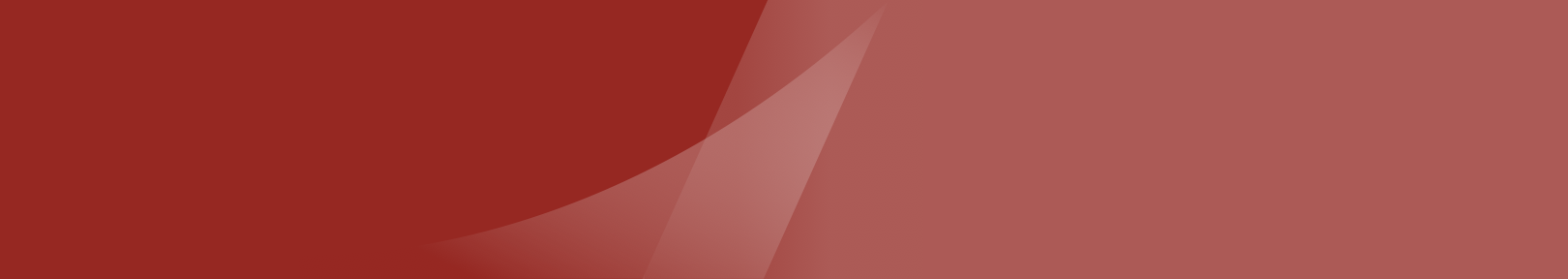 Second Annual Conference
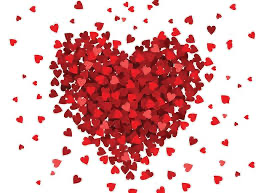 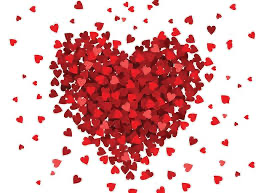 50 Years of CV&P
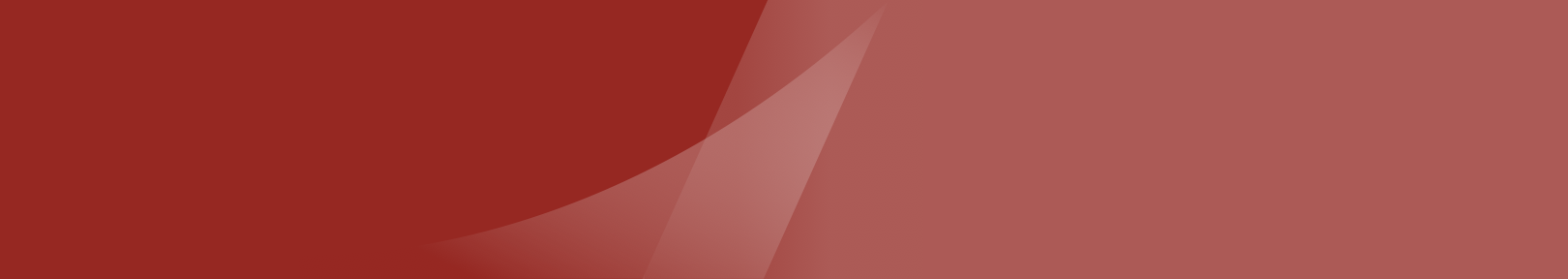 John Connell: Conference Chair
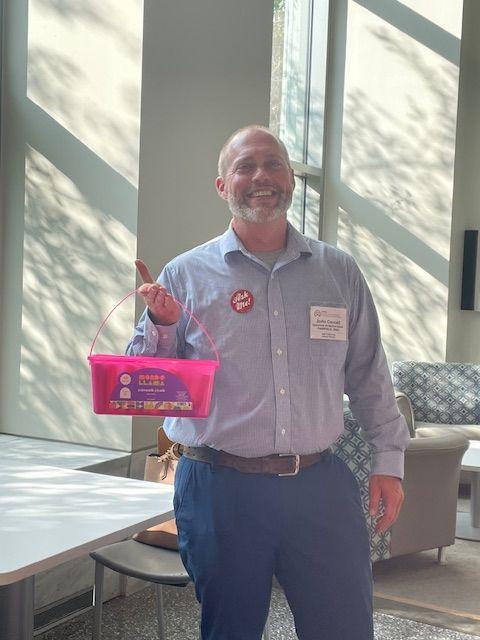 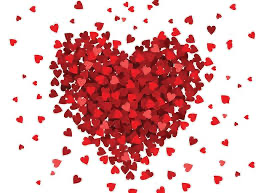 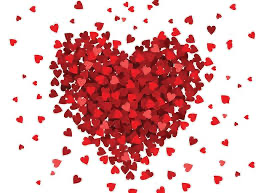 50 Years of CV&P
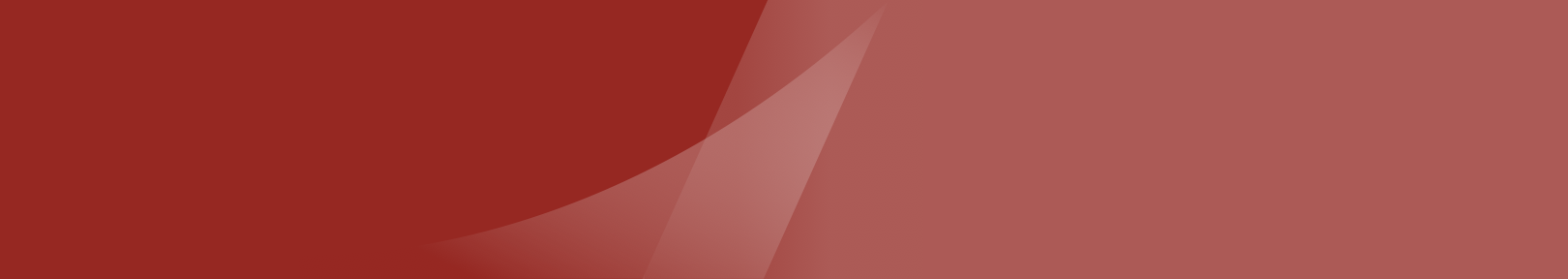 Sean Lowers and Karlyn Green
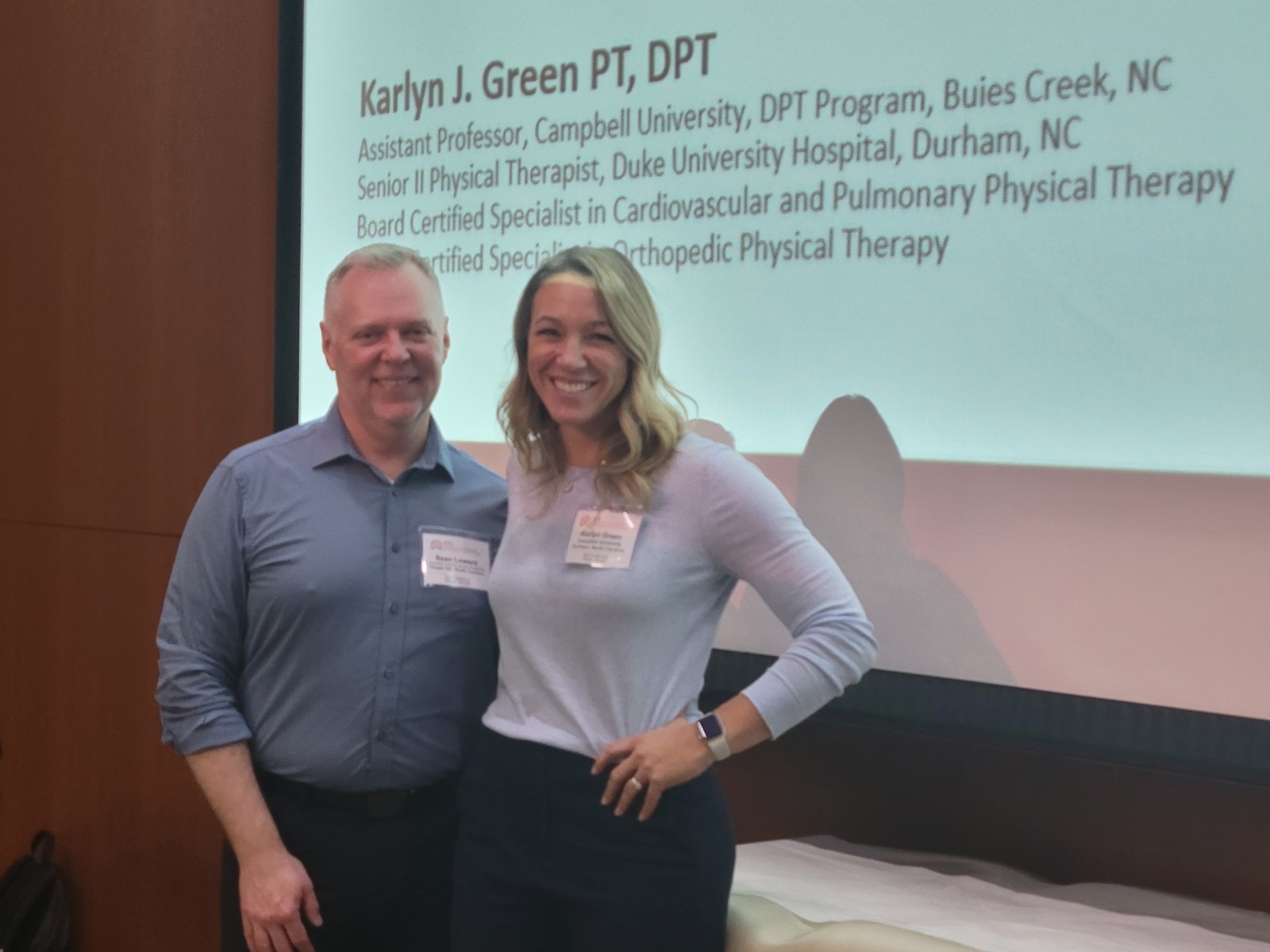 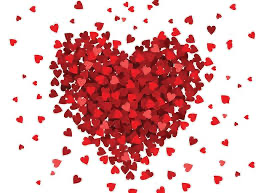 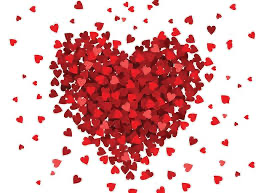 50 Years of CV&P
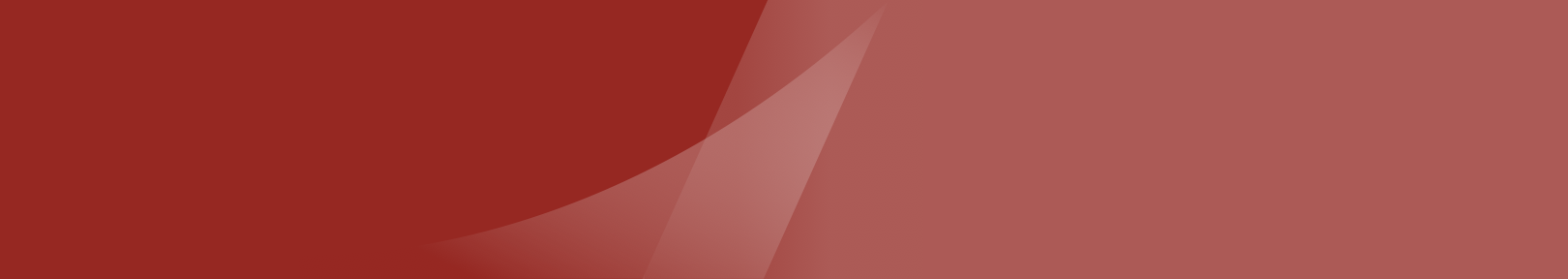 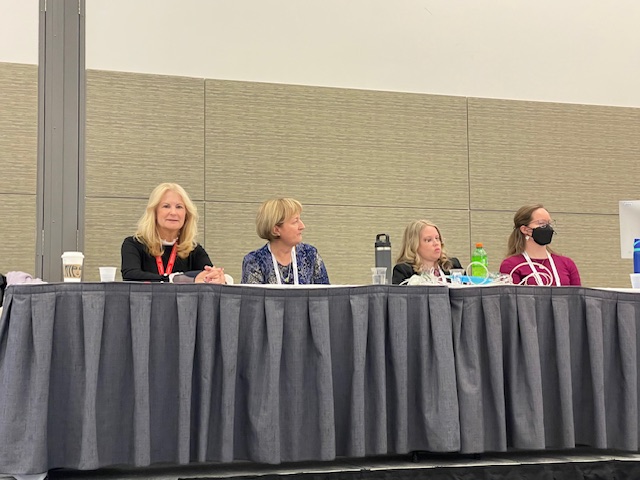 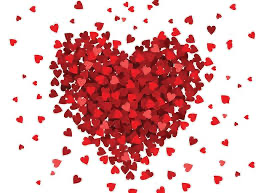 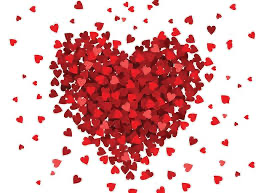 50 Years of CV&P
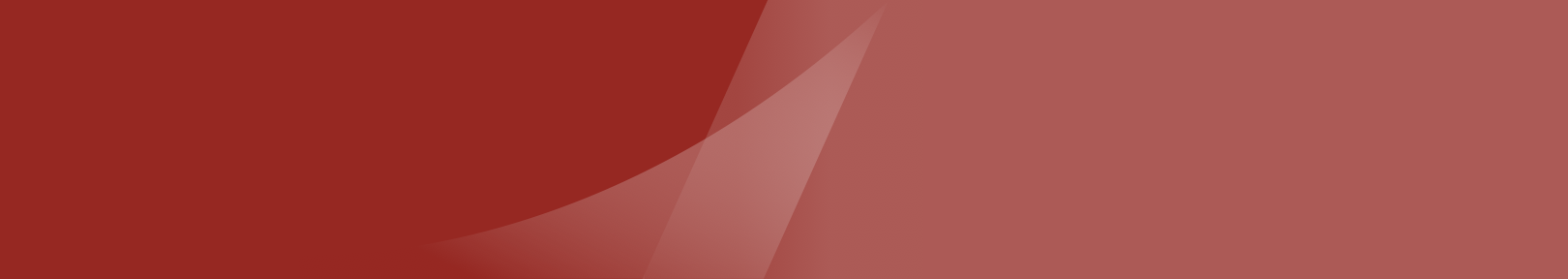 Pam Bartlo, Talia Pollok, Julie Skrzat
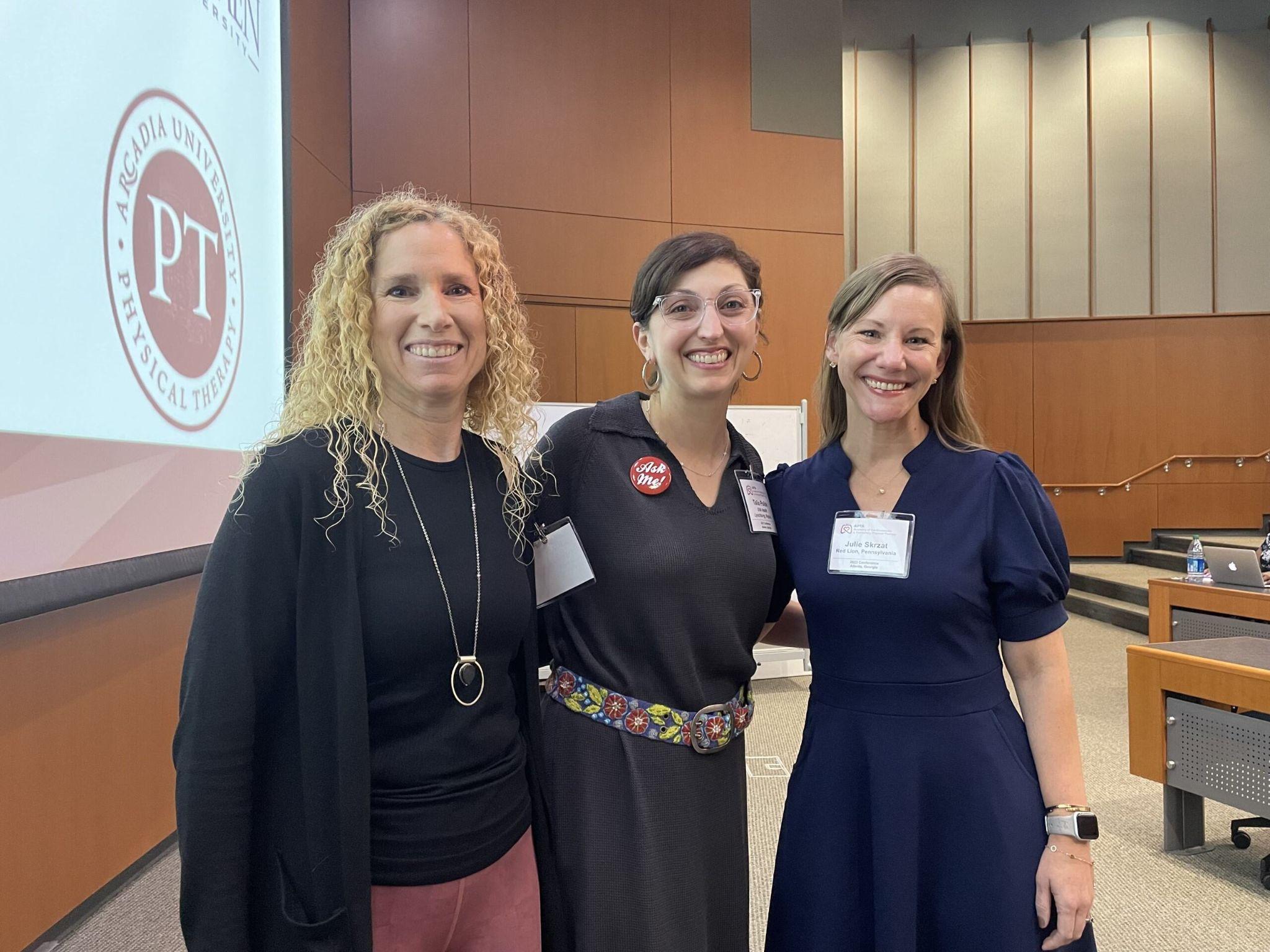 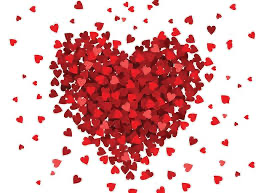 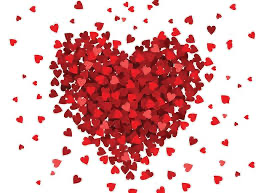 50 Years of CV&P
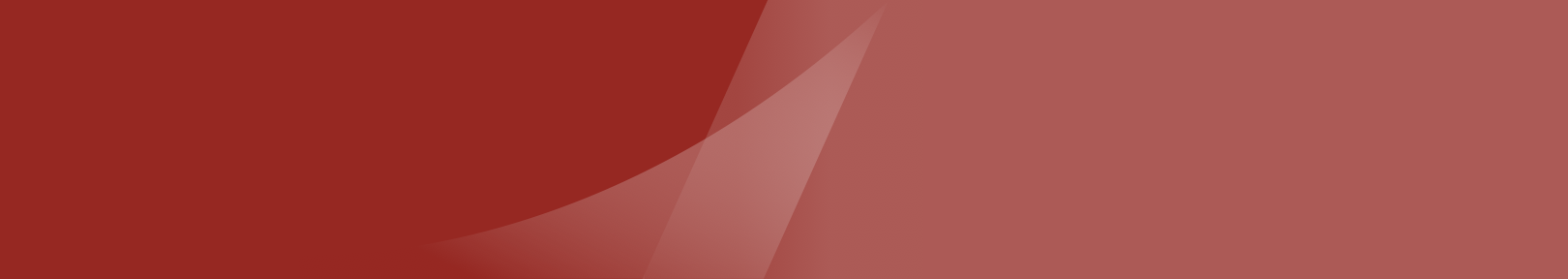 New Keynote Award at  Annual Conference
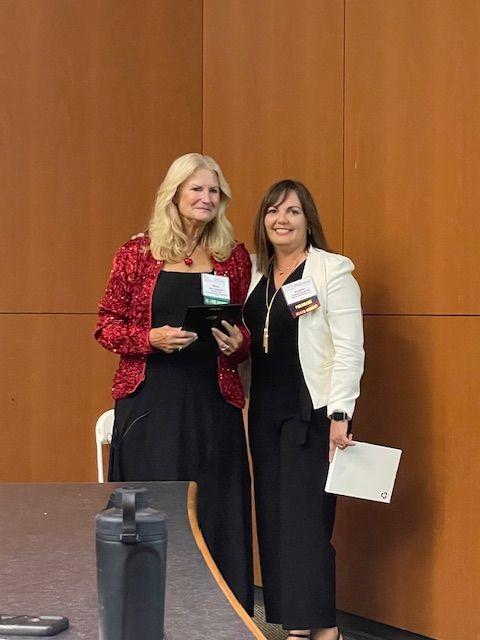 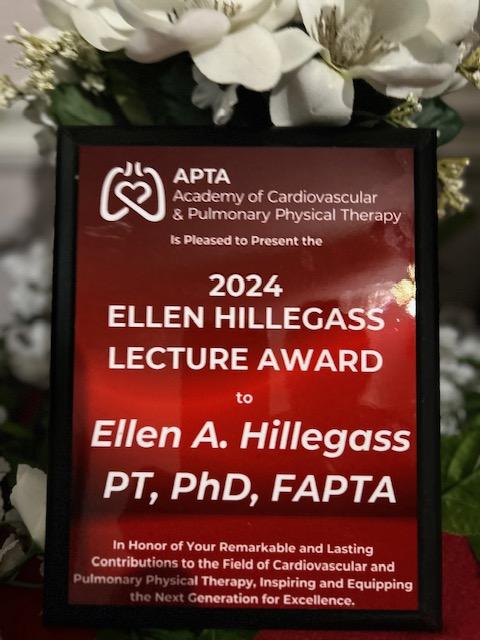 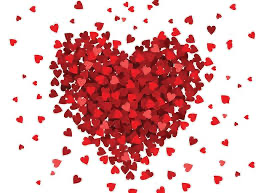 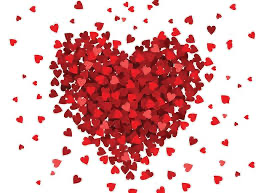 50 Years of CV&P
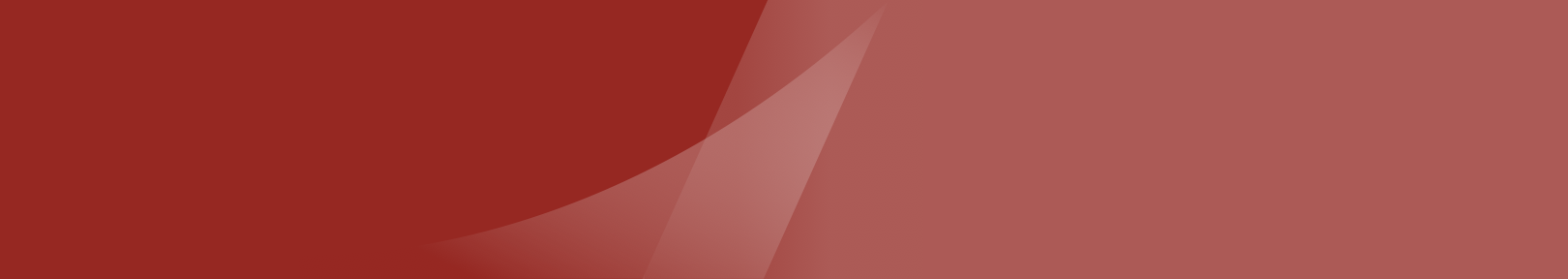 Traci Betts and Brooke Wilson
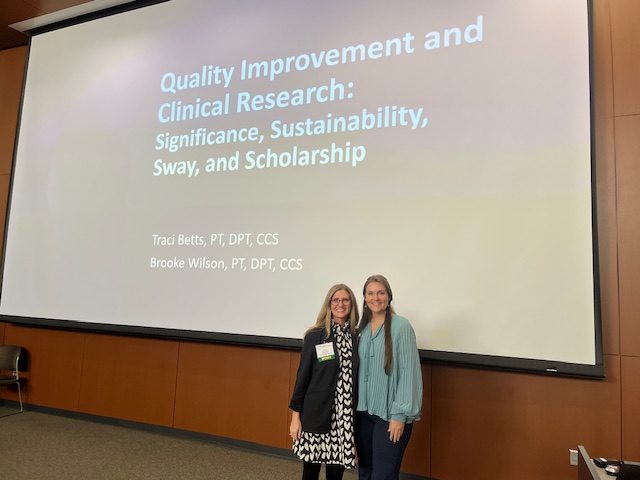 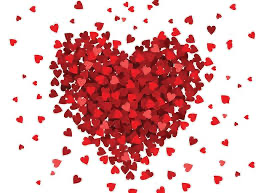 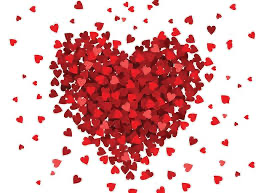 50 Years of CV&P
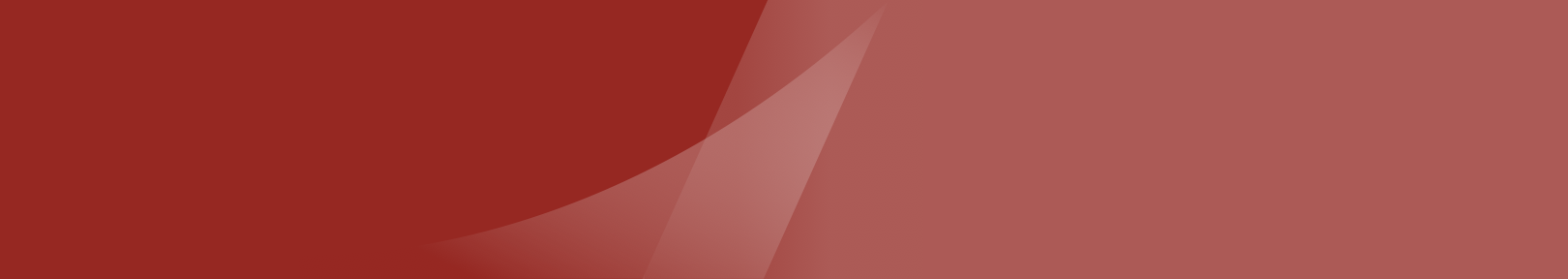 Second Annual Conference: Conference Committee
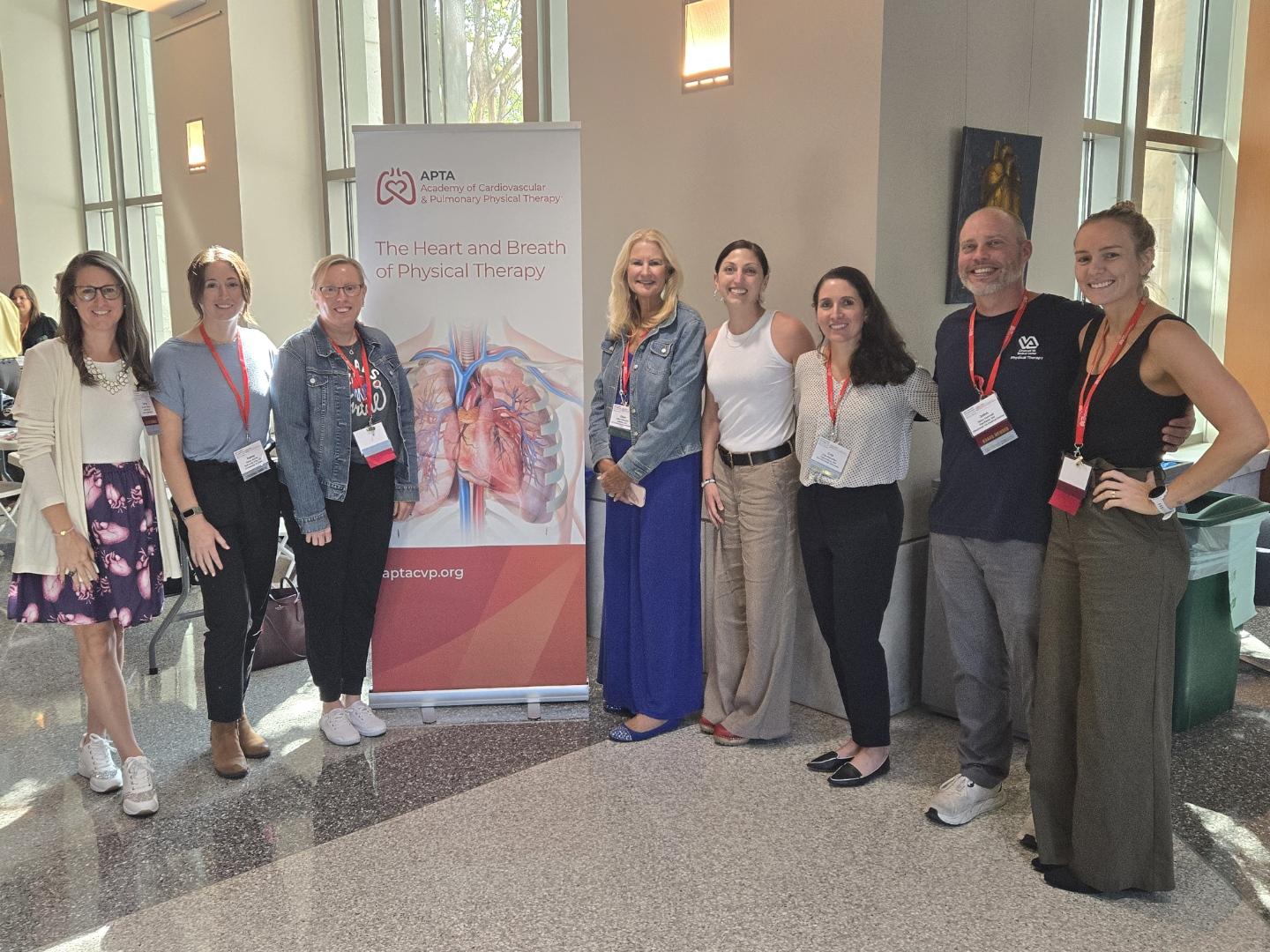 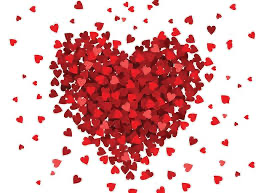 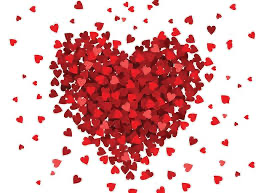 50 Years of CV&P
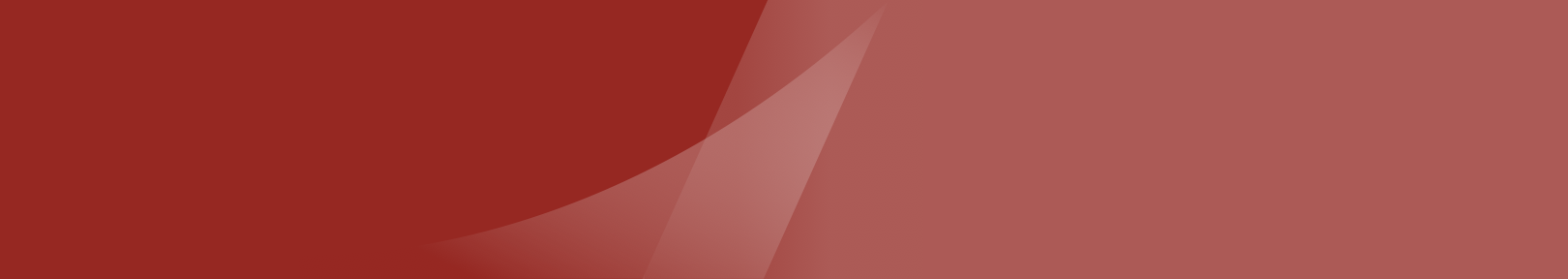 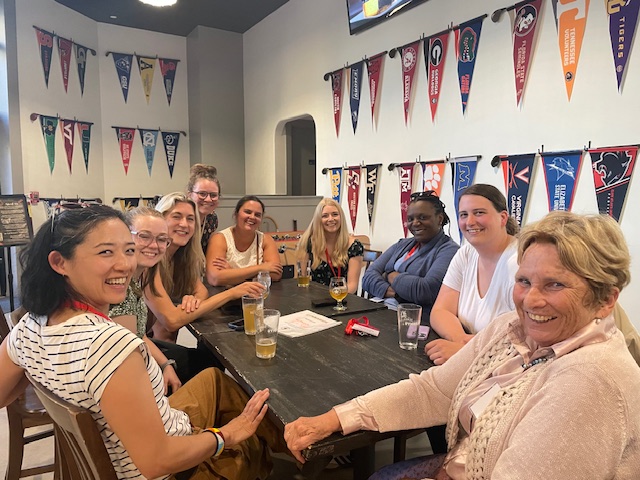 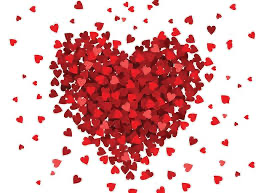 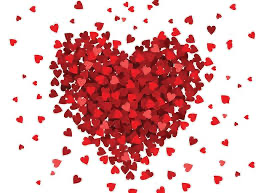 50 Years of CV&P
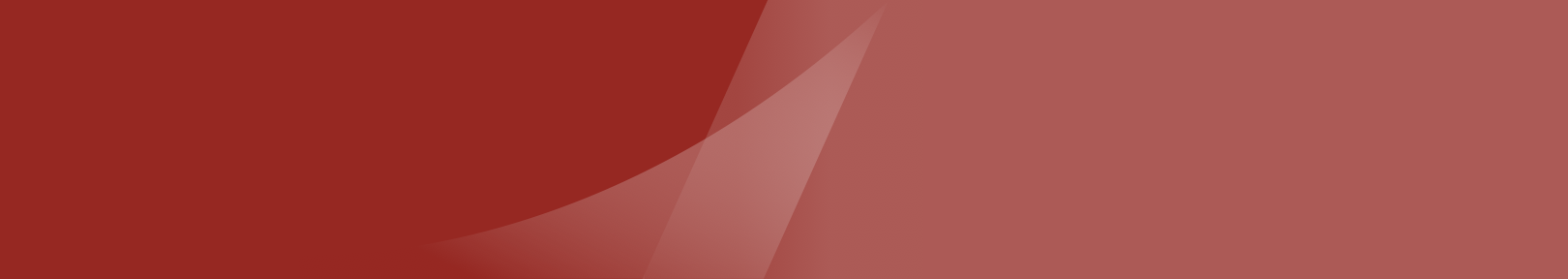 Mike Puthoff
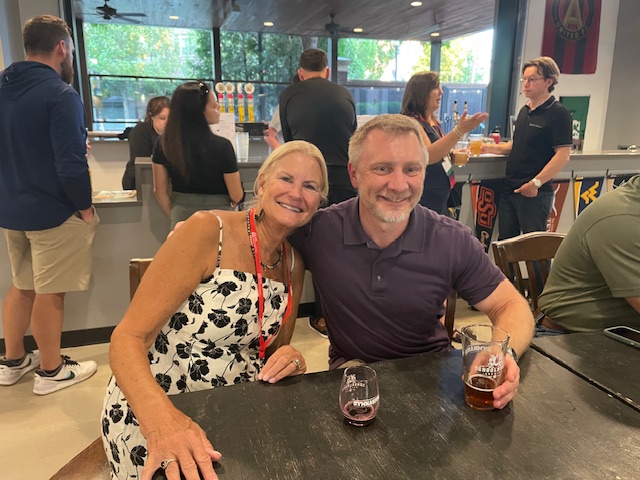 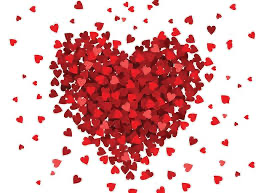 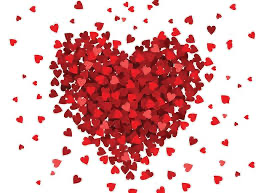 50 Years of CV&P
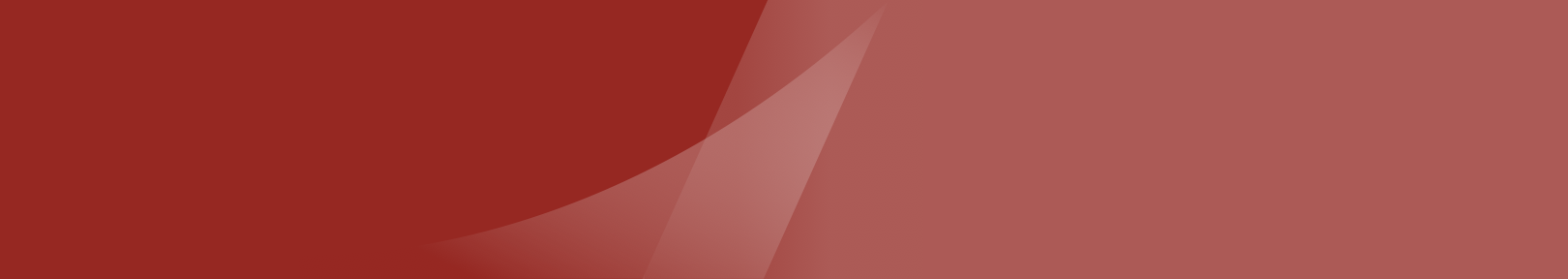 Second Annual Conference: Traci Betts and Haley Bento
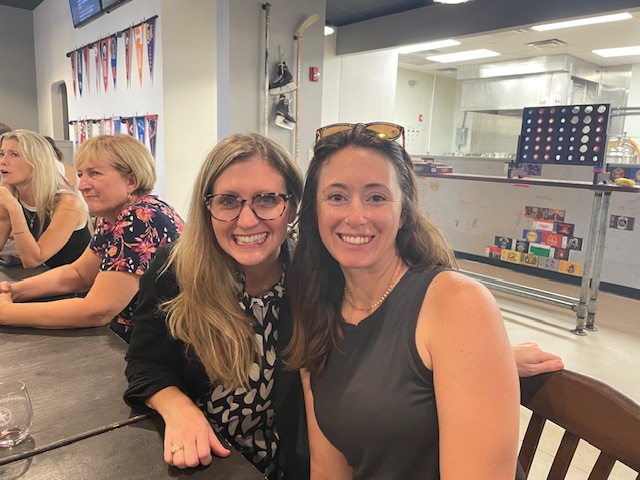 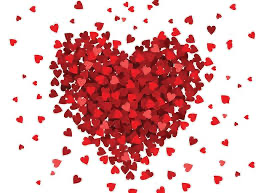 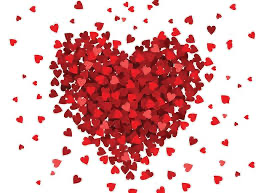 50 Years of CV&P
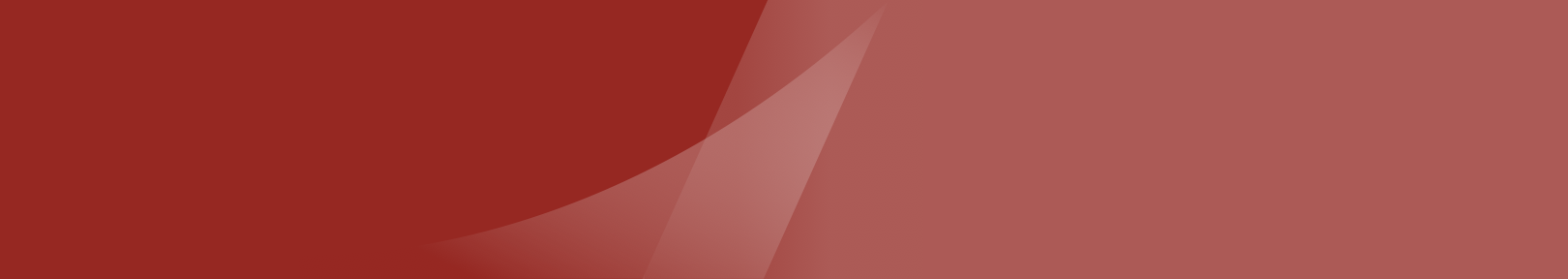 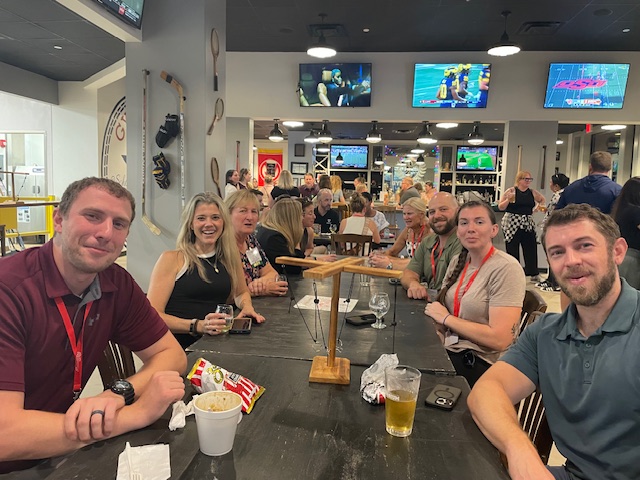 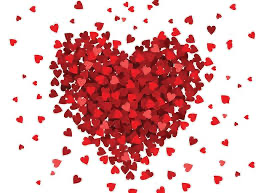 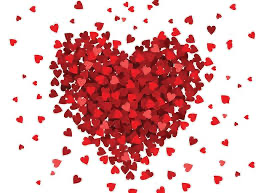 50 Years of CV&P
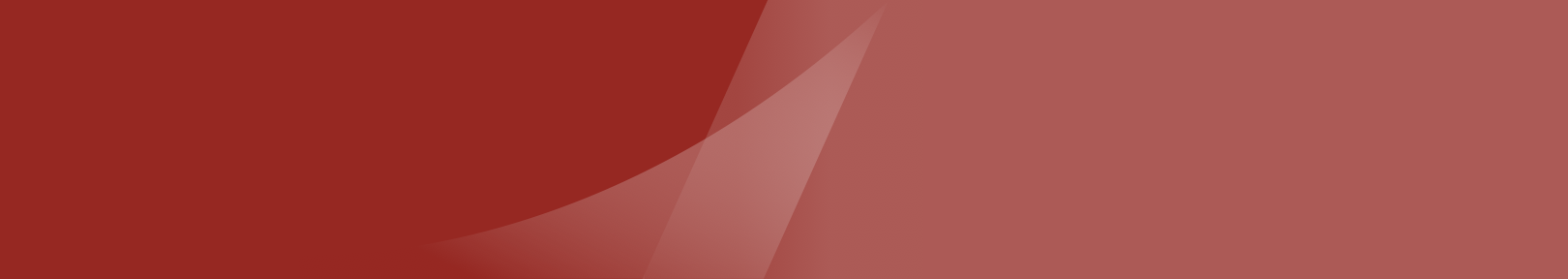 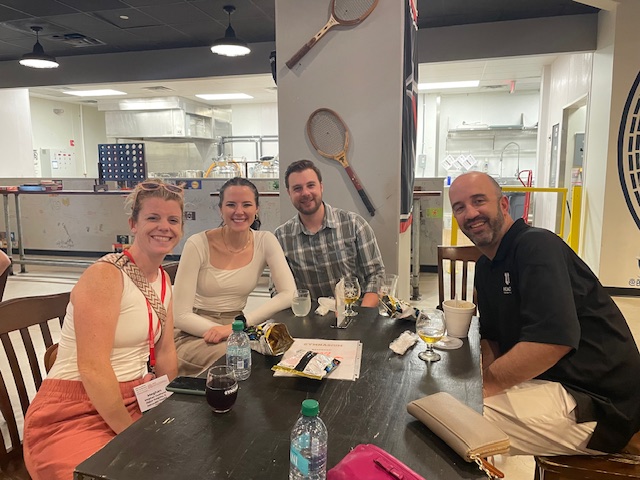 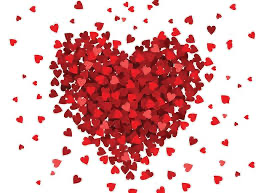 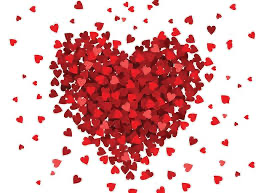 50 Years of CV&P
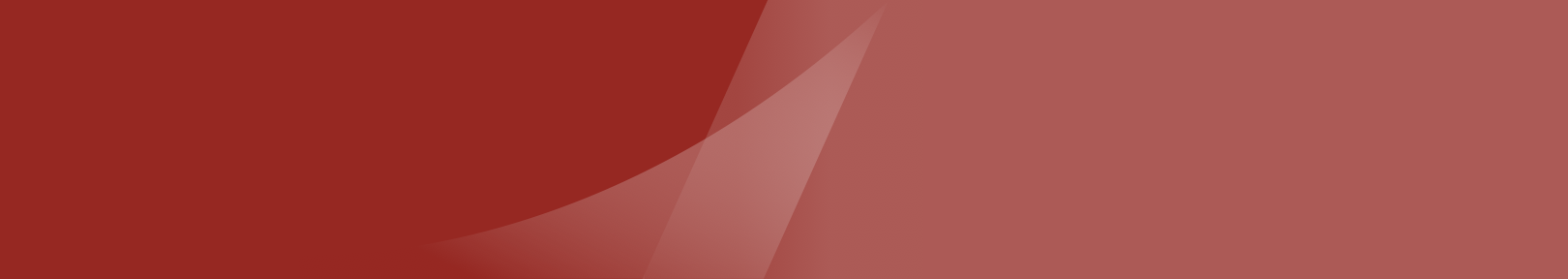 Residencies
Duke University, Durham, NC: First CVP Residency
Ann Arbor VA, Ann Arbor, MI
Brigham Womens,  Boston MA
Madison VA, Madison WI
Mercer/Piedmont Hospital, Atlanta, GA
UT Southwestern, Dallas, GA
University of Miami, Miami FL
University of Michigan, Ann Arbor MI
The Ohio State University, Columbus, OH
University of Utah, Salt Lake, UT
Cedars-Sinai, Los Angeles, CA
Cincinnati VA, Cincinnati, OH
St Louis VA and Maryville College, St Louis, MO
West Virginia University
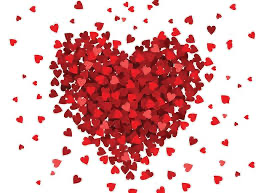 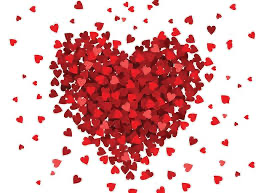 50 Years of CV&P
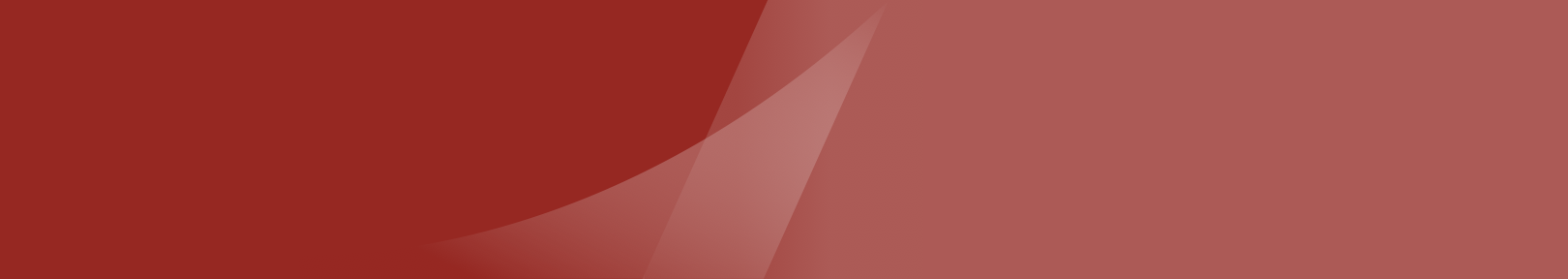 Residency Case Studies
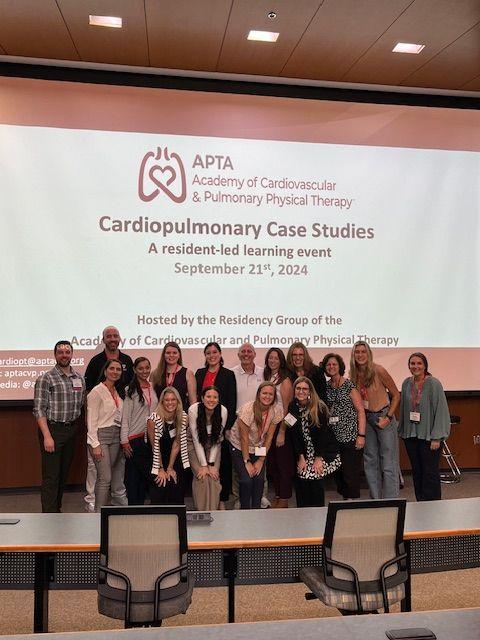 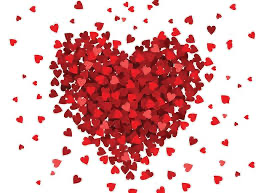 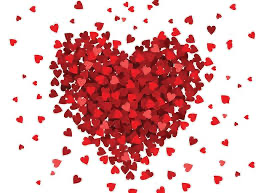 50 Years of CV&P
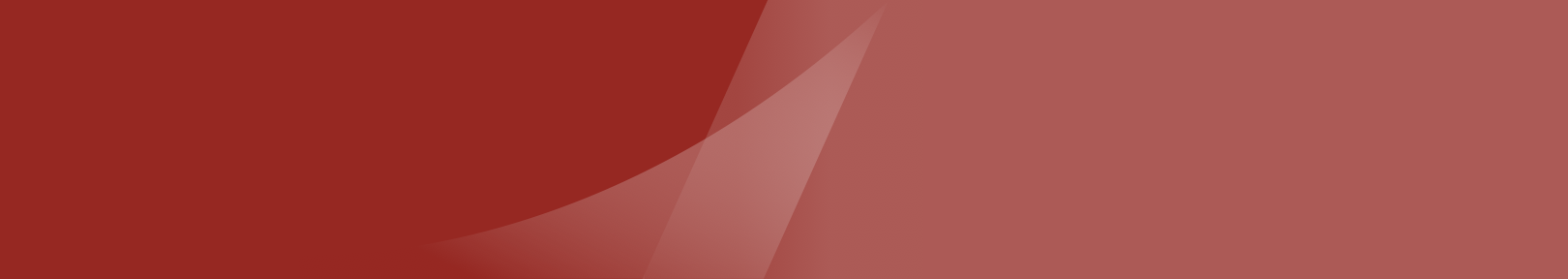 Our Members Throughout the Years
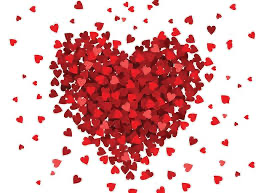 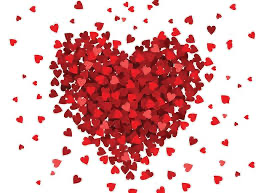 50 Years of CV&P
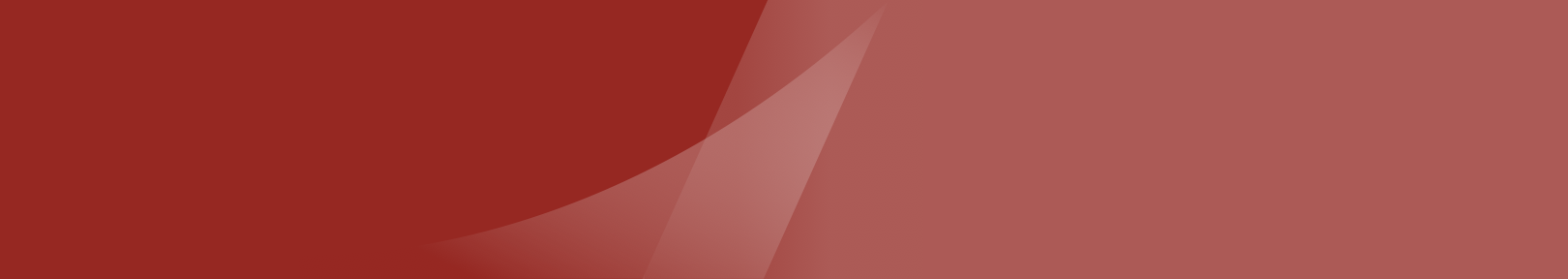 Ethel Frese and Rebecca Crouch
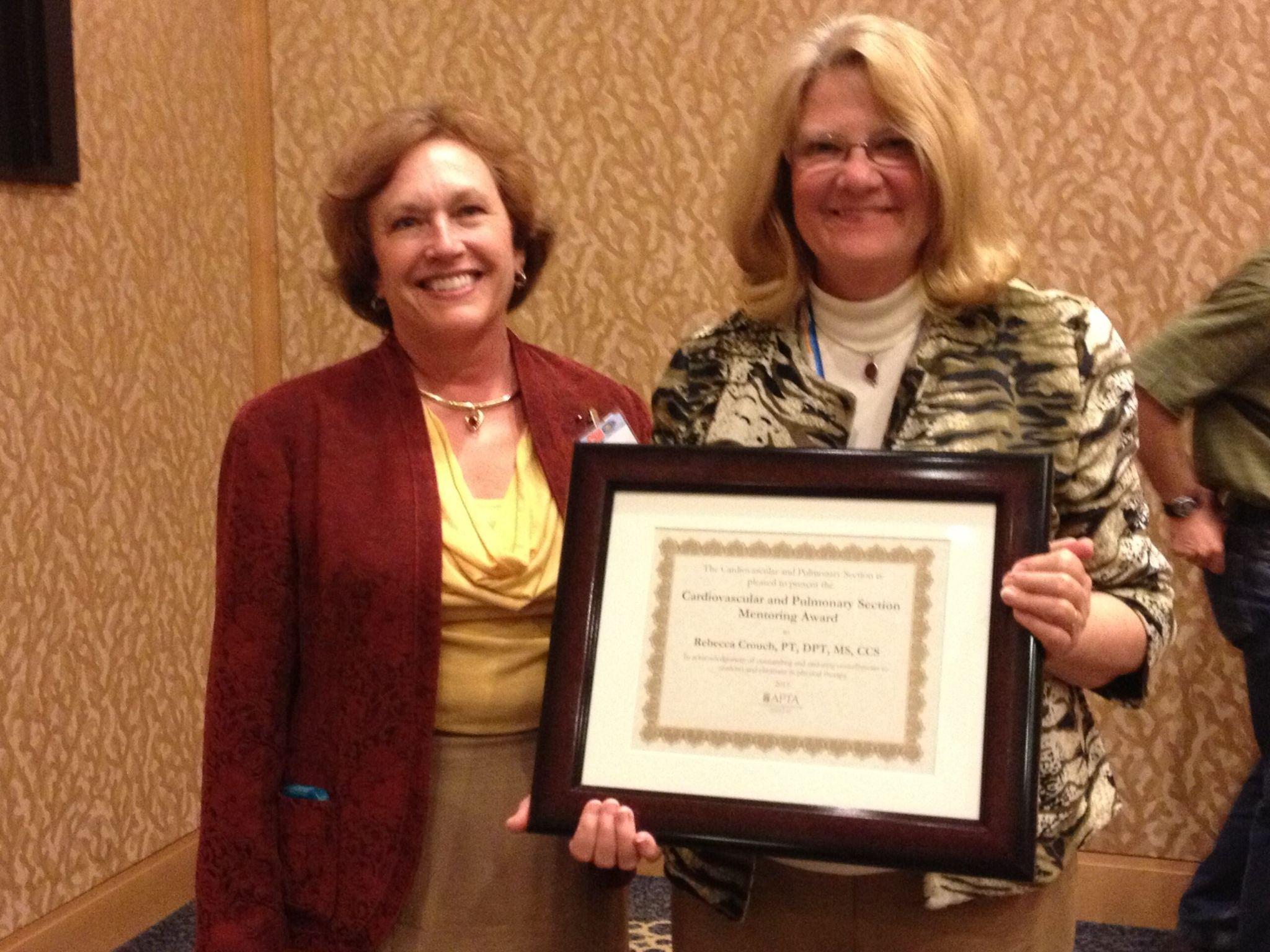 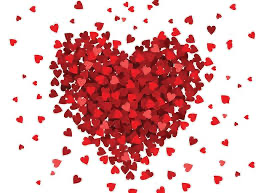 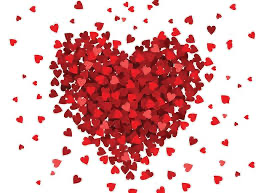 50 Years of CV&P
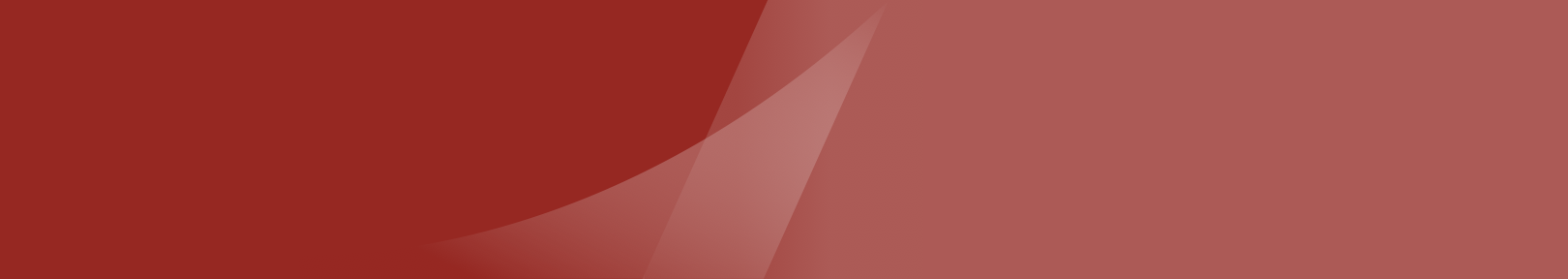 Angela Campbell, Nancy Smith, Morgan Johanson, Sagan Everett, Pam Bartlo
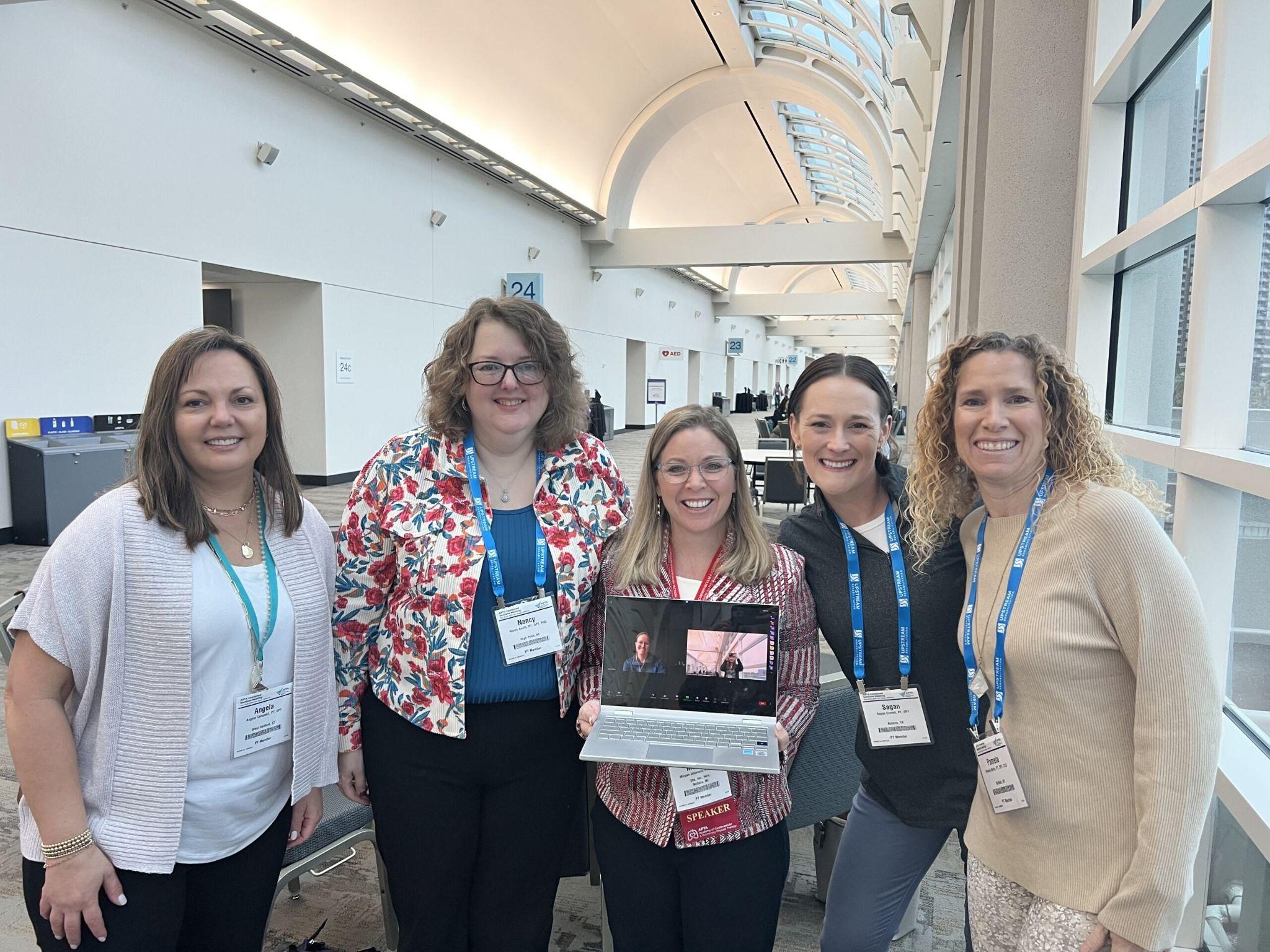 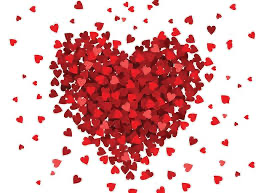 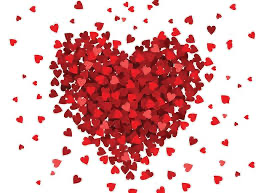 50 Years of CV&P
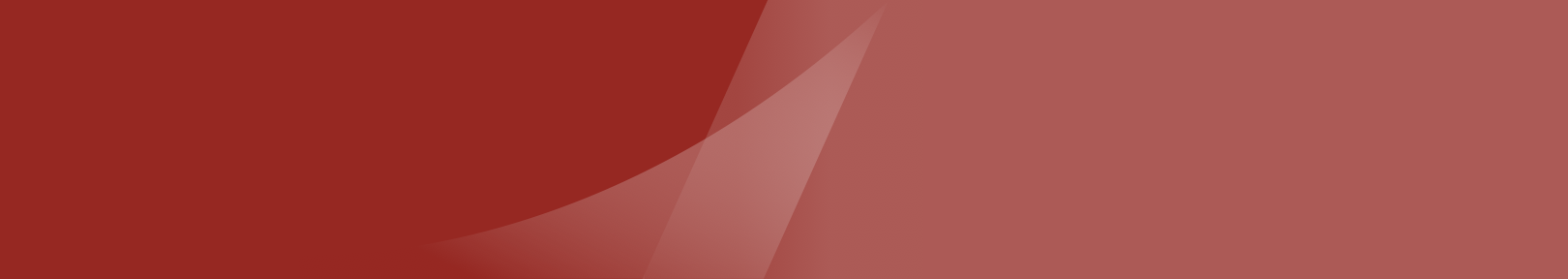 Pam Bartlo and Dawn Stachawicz
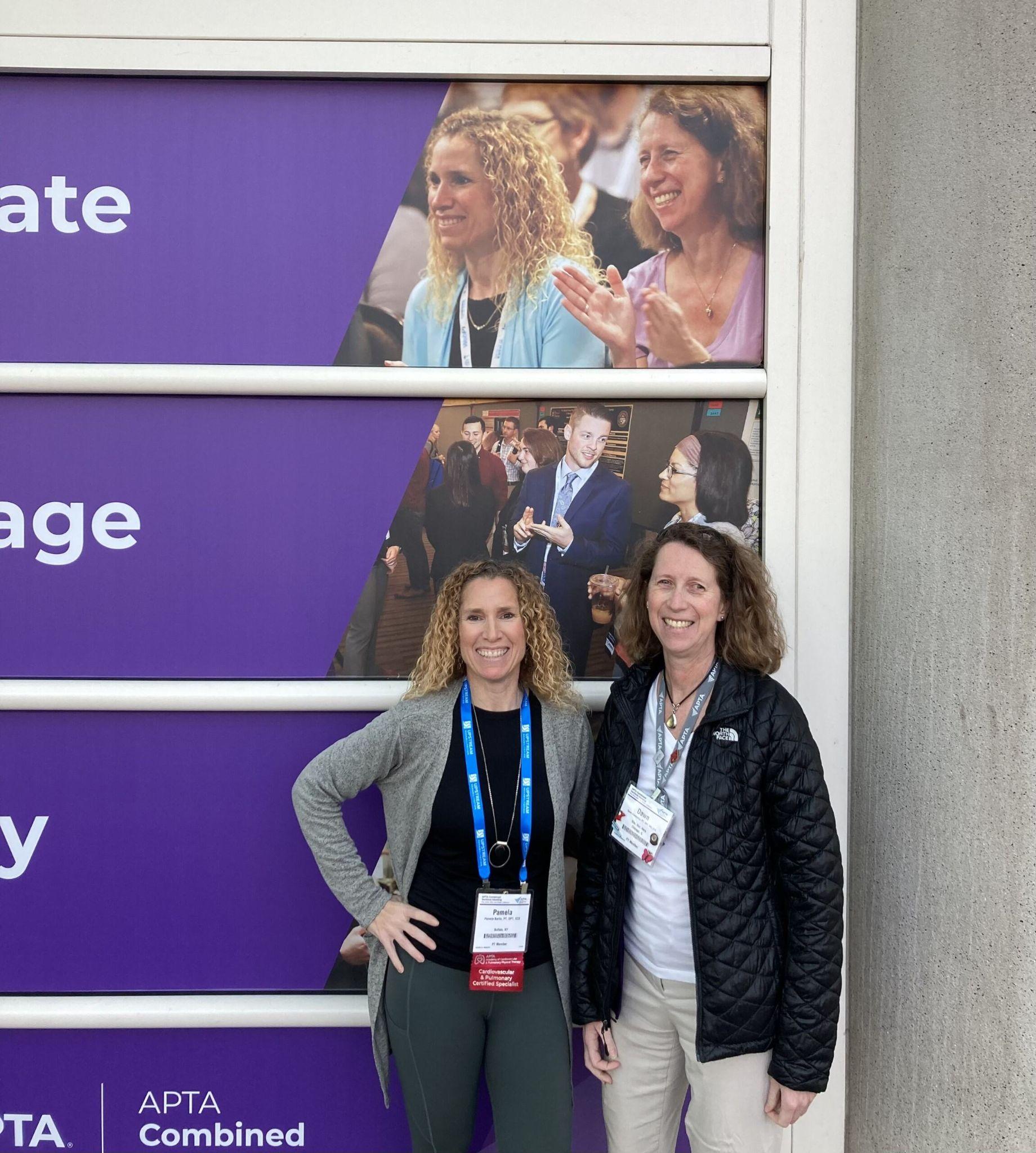 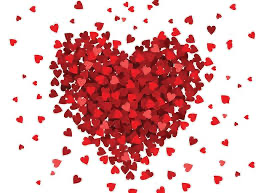 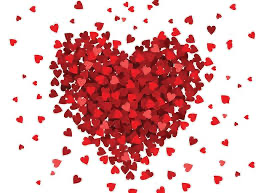 50 Years of CV&P
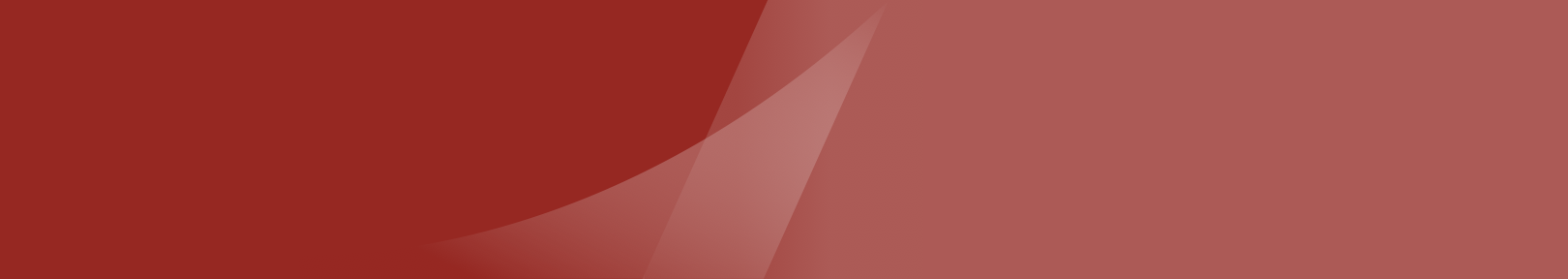 Paul Ricard and Pam Bartlo
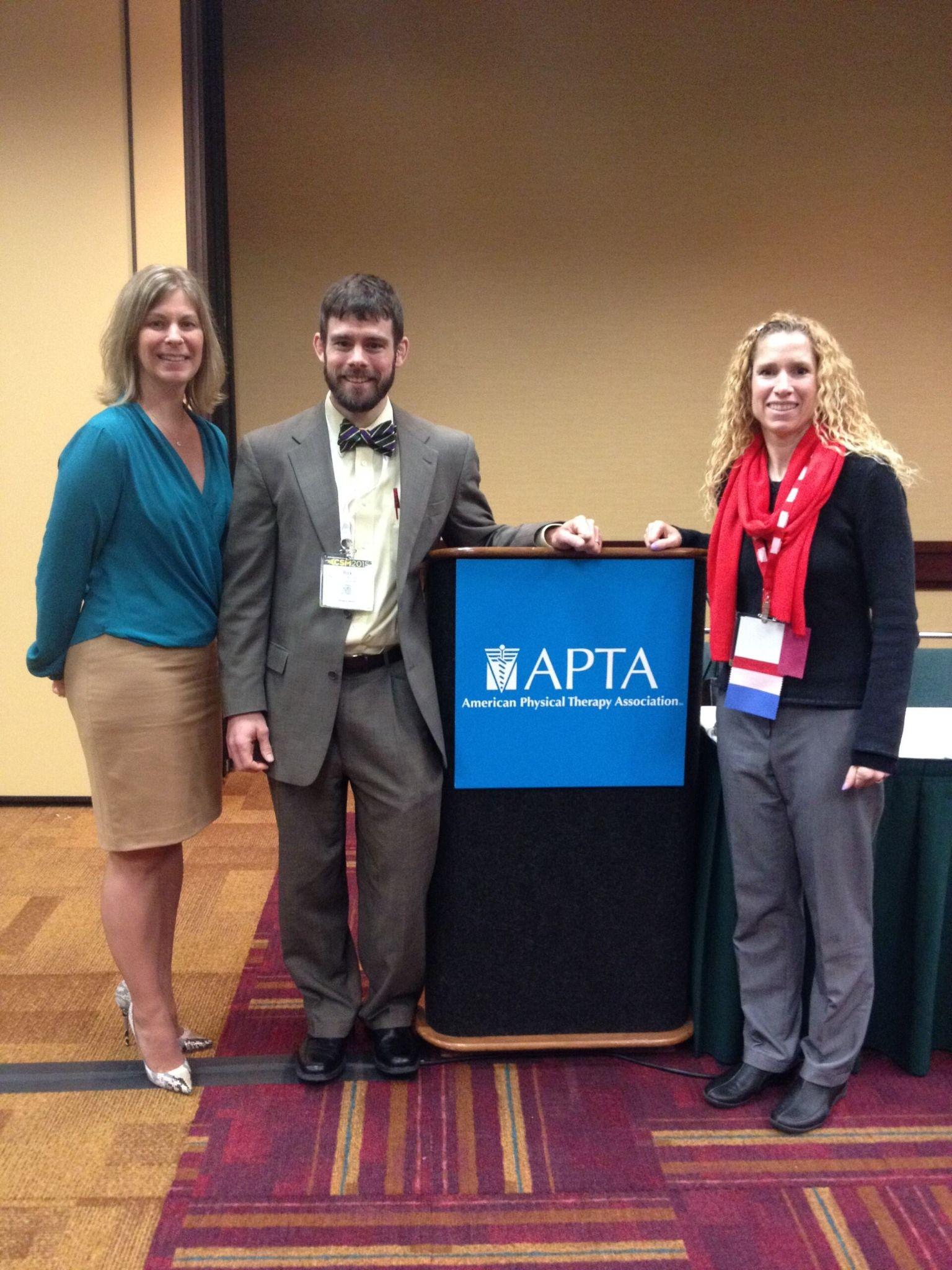 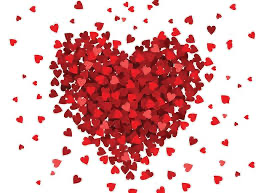 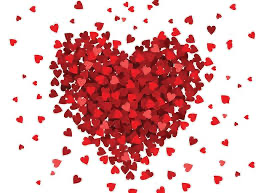 50 Years of CV&P
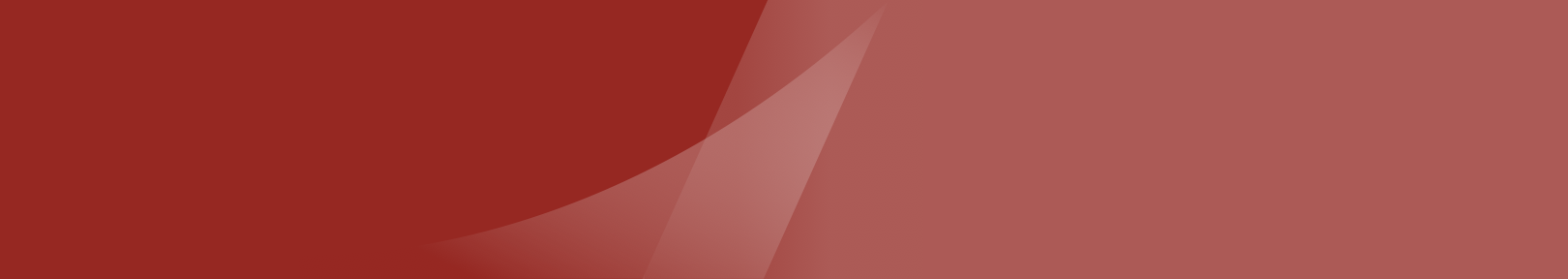 Dan Malone and Ethel Frese
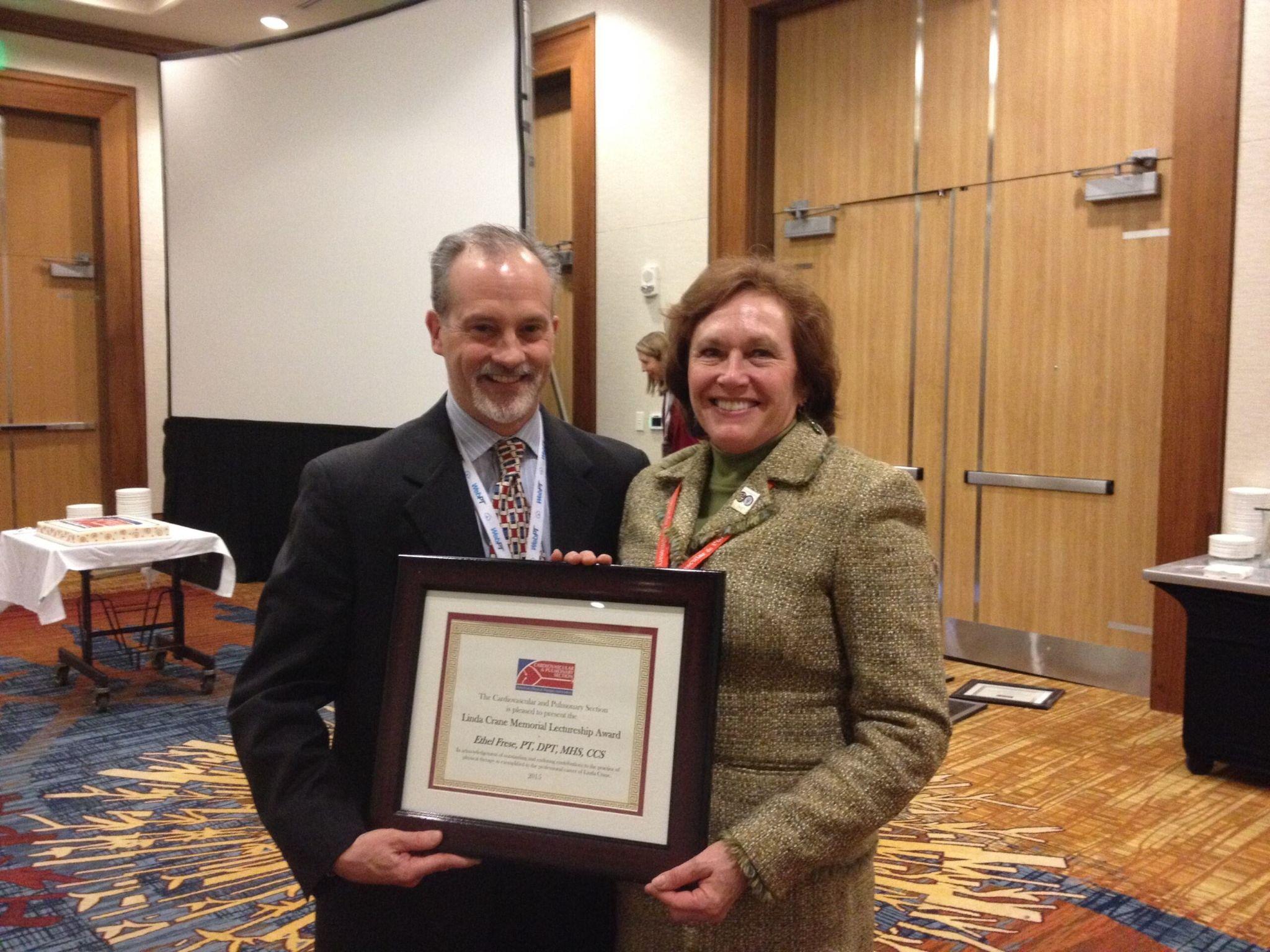 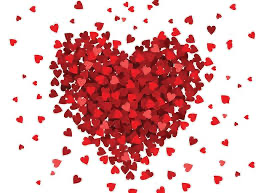 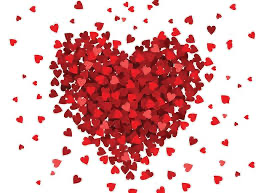 50 Years of CV&P
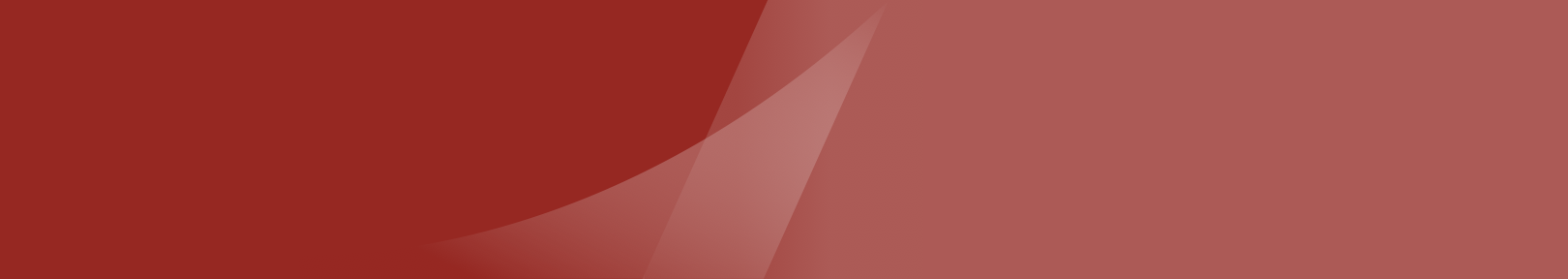 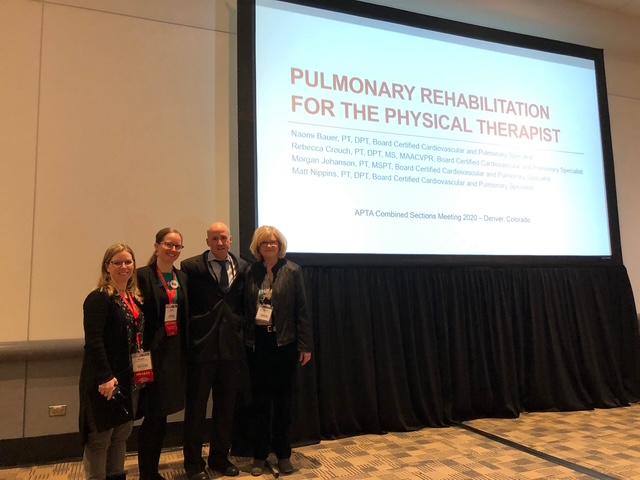 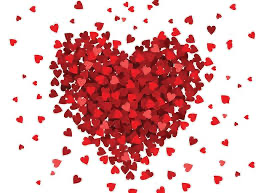 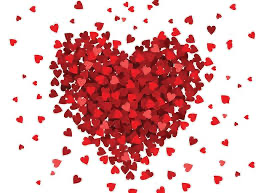 50 Years of CV&P
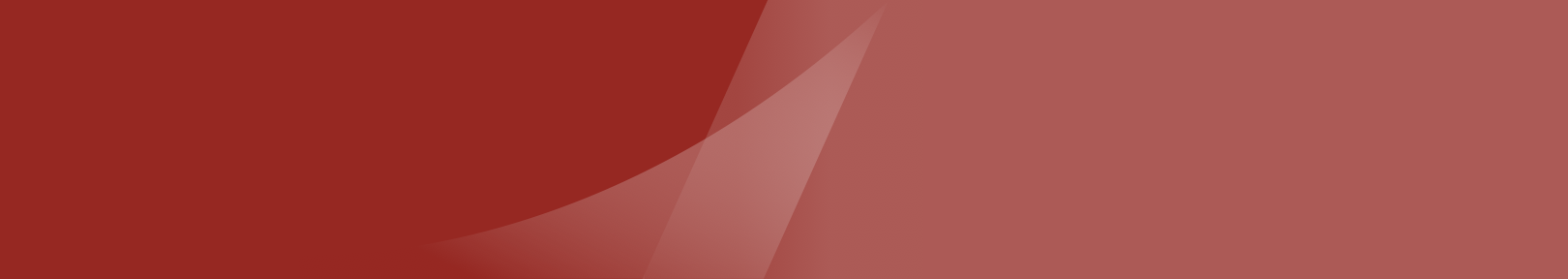 Angela Campbell and Dan Malone
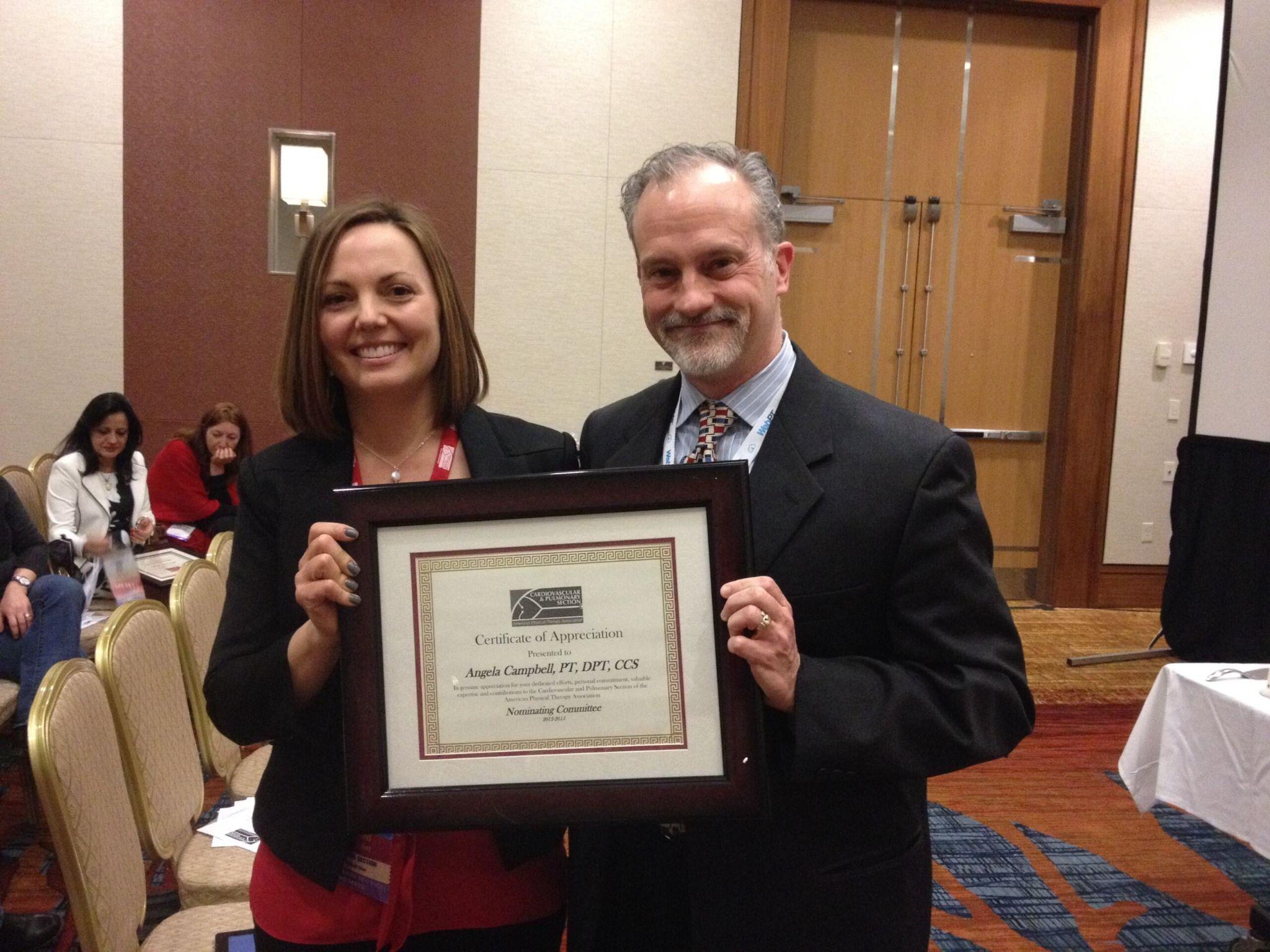 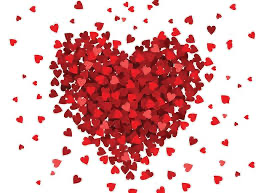 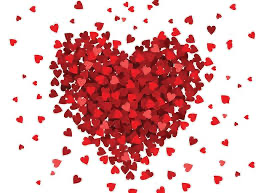 50 Years of CV&P
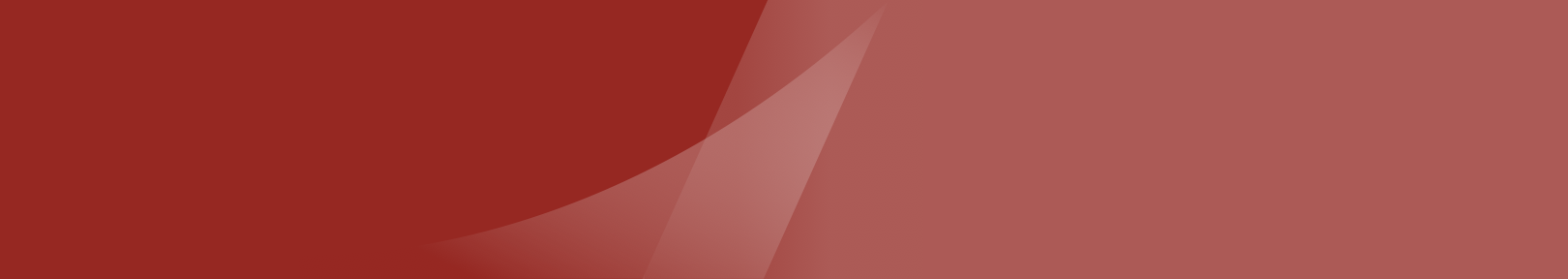 Rachel Pata, Pam Bartlo, Julie Skrzat
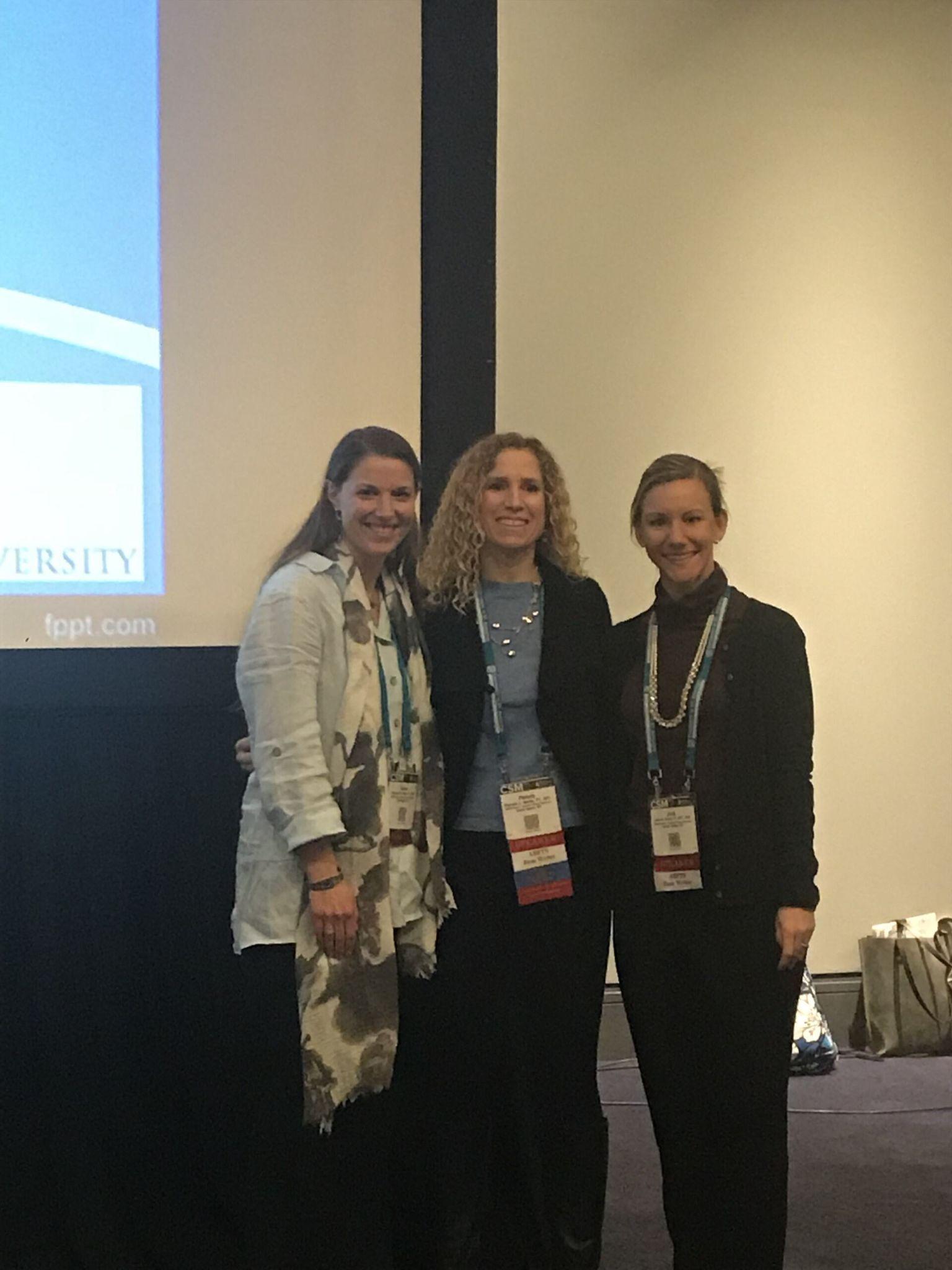 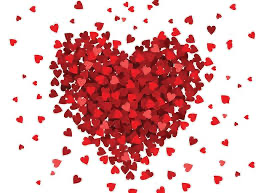 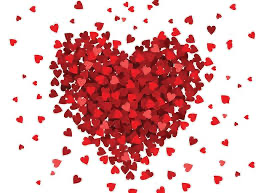 50 Years of CV&P
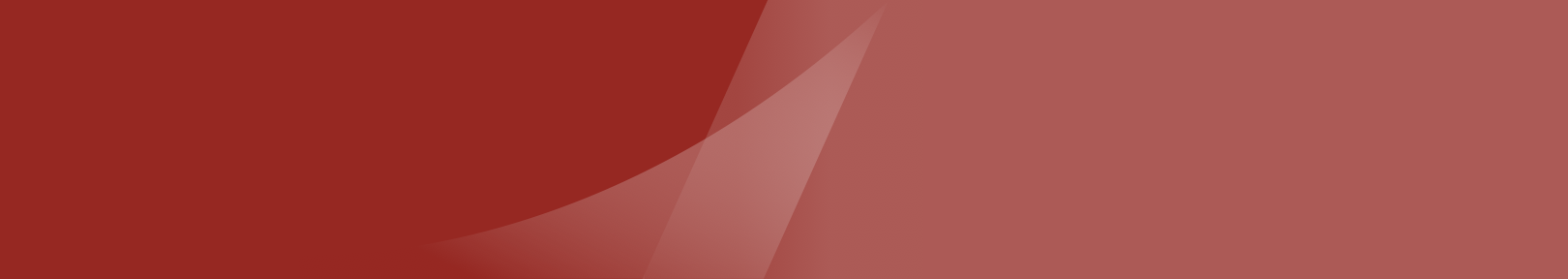 Our Executive Director: Edward Mathis
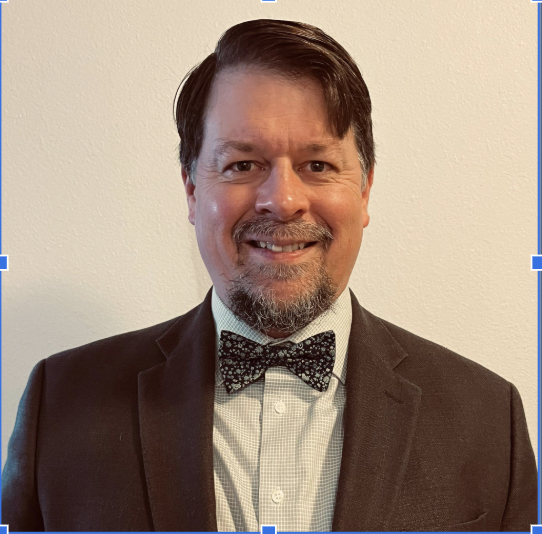 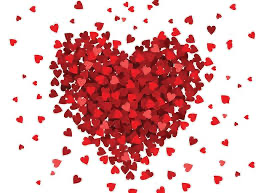 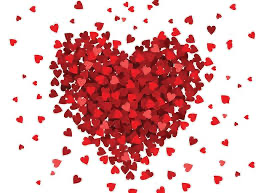 50 Years of CV&P
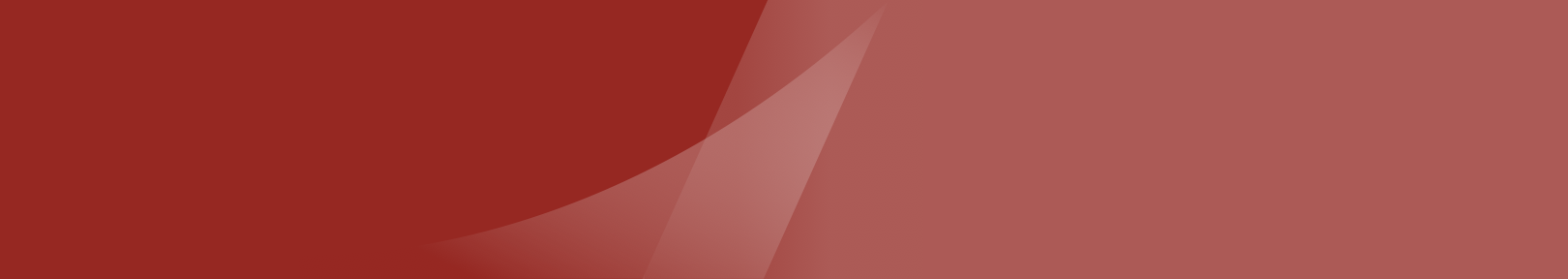 Morgan Johanson, Ellen Hillegass, Kayla Black teaching Pre Con at CSM
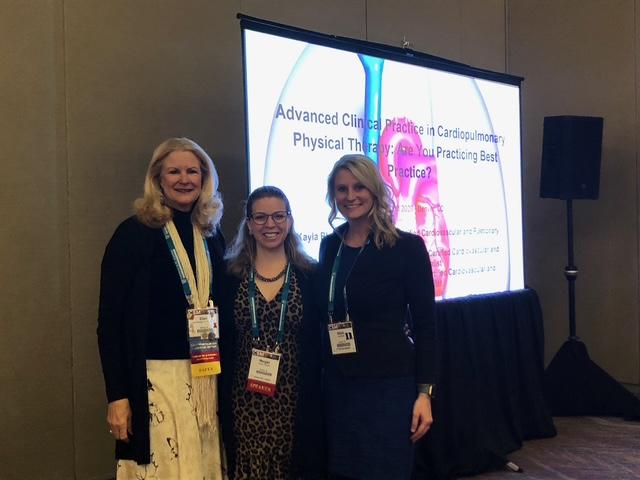 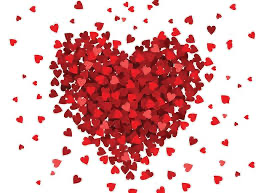 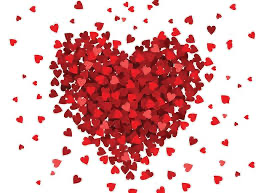 50 Years of CV&P
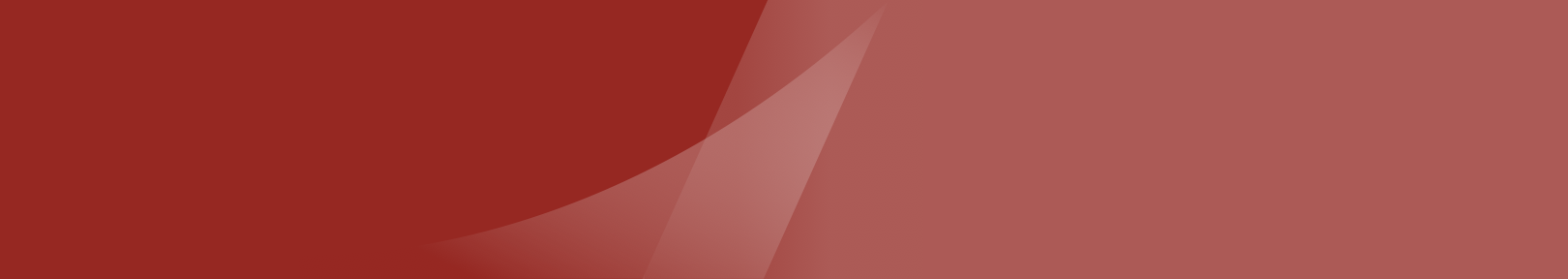 Morgan Johanson and Christa Bauer
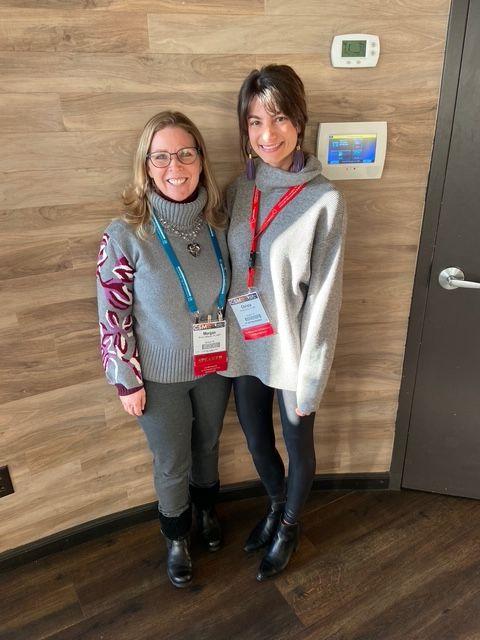 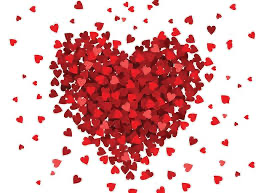 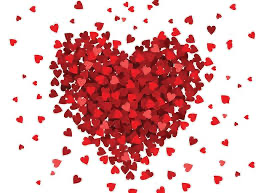 50 Years of CV&P
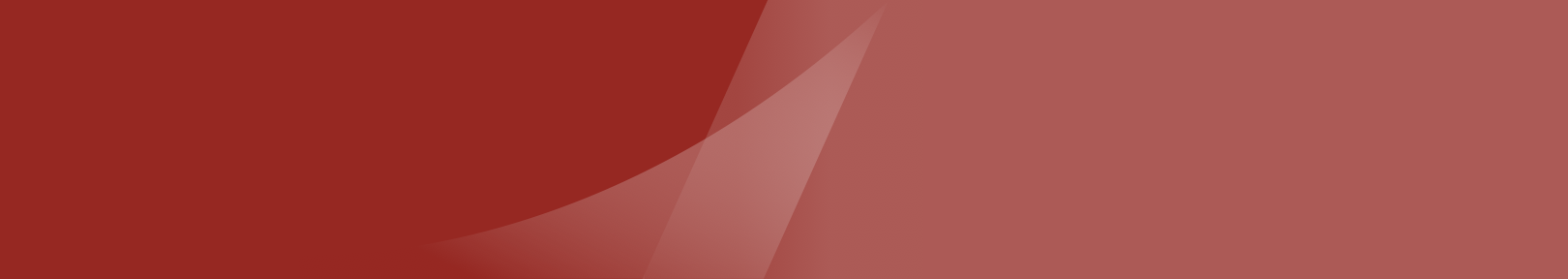 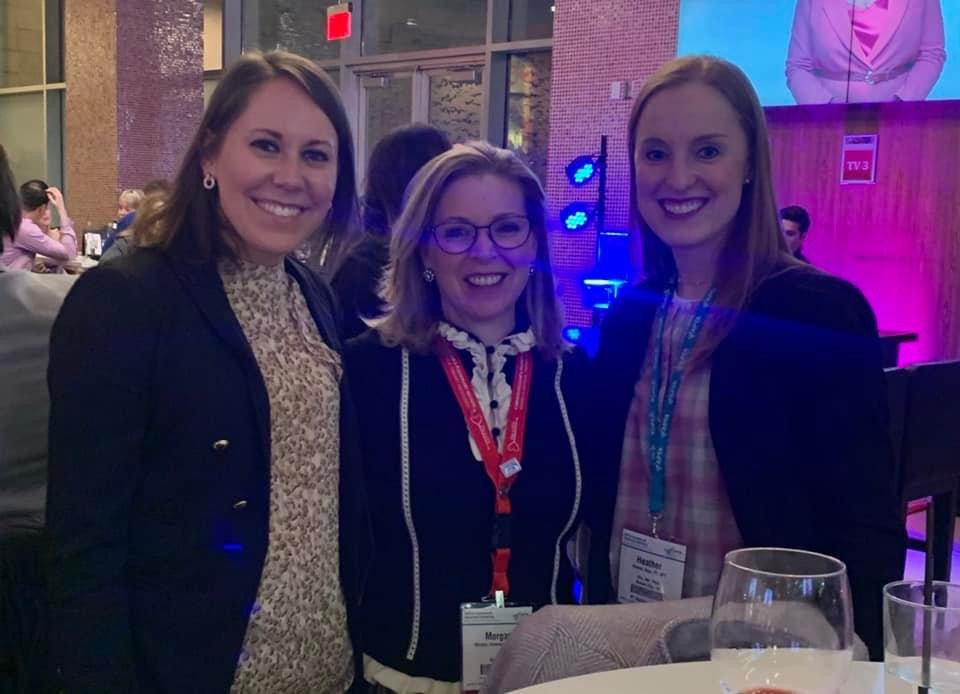 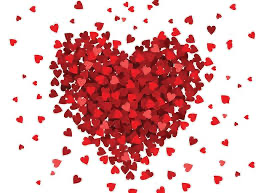 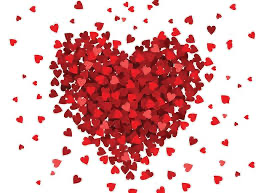 50 Years of CV&P
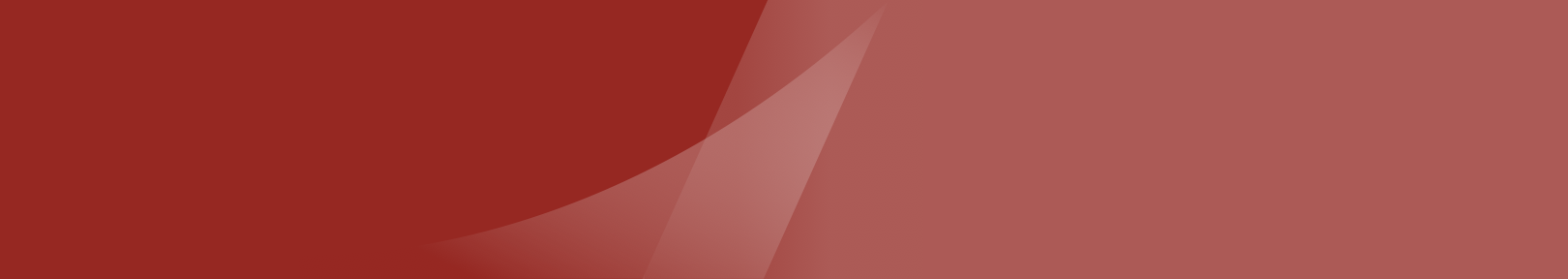 The Bubbles Group
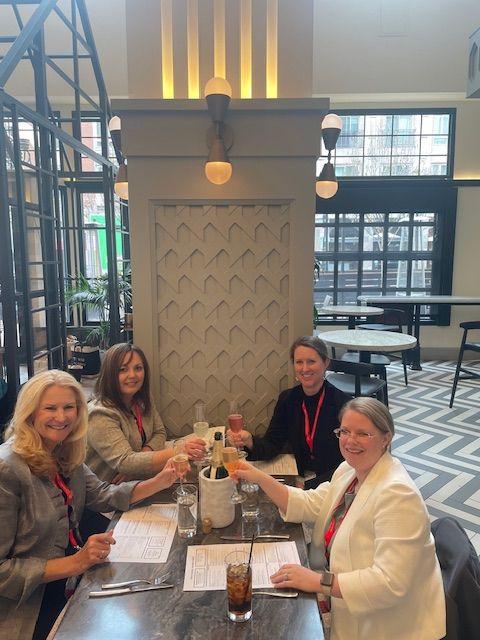 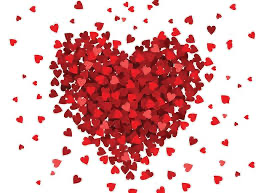 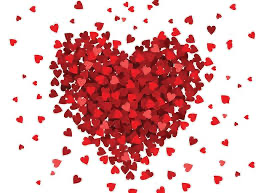 50 Years of CV&P
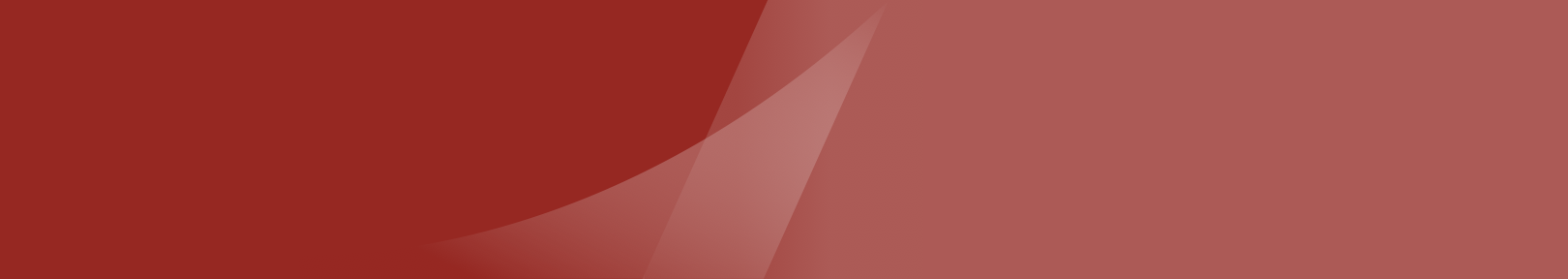 Besties
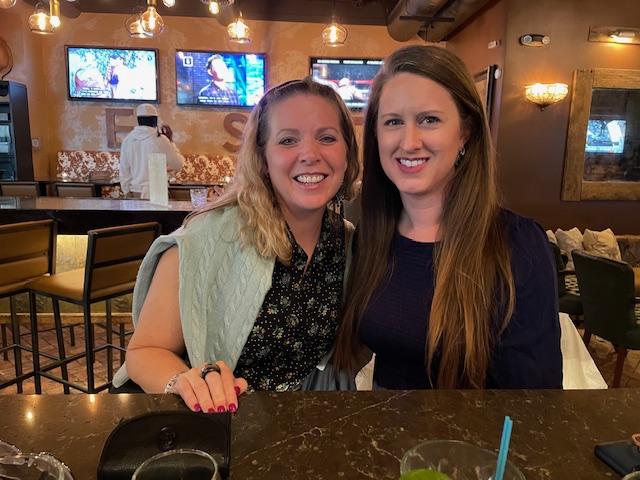 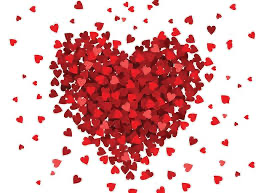 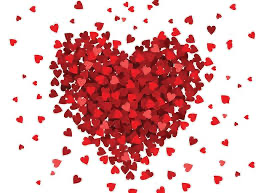 50 Years of CV&P
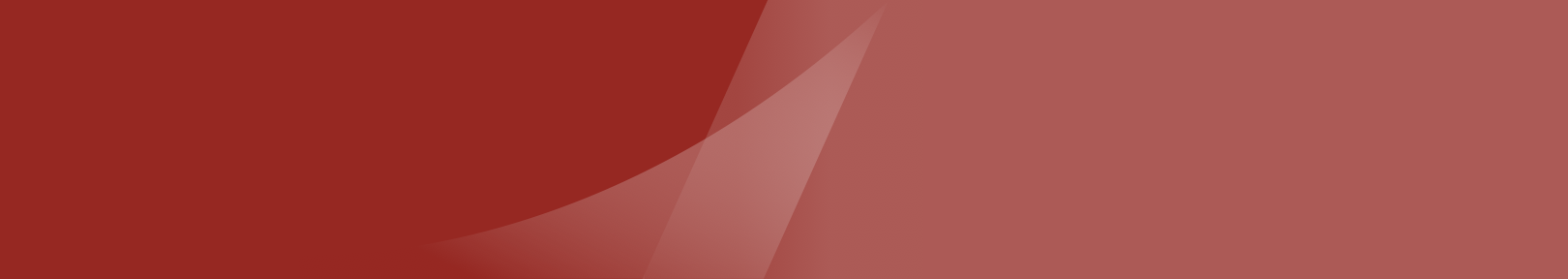 Jenny Sharp, Morgan Johanson, Ashley Parish
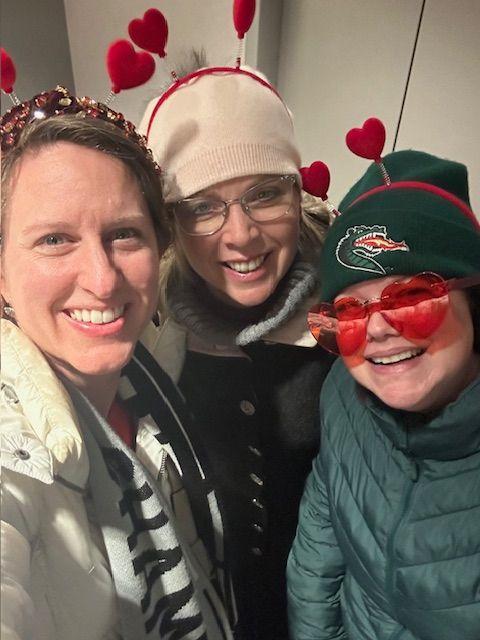 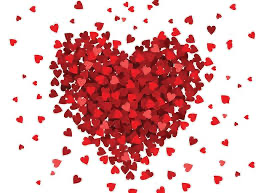 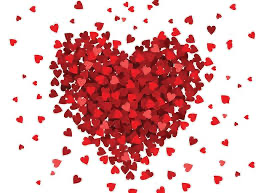 50 Years of CV&P
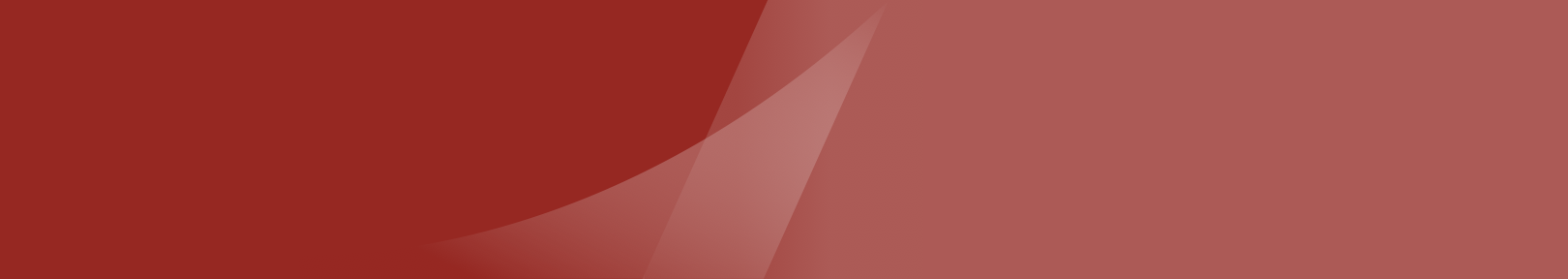 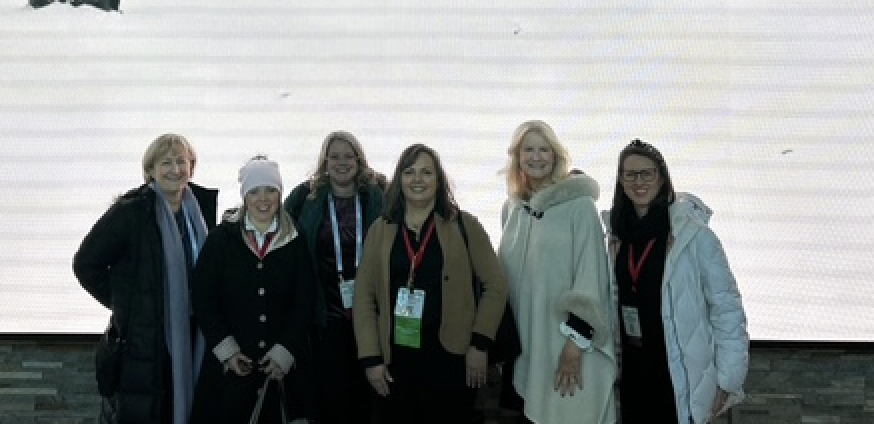 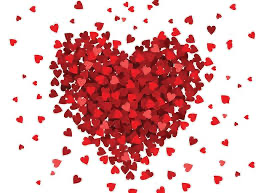 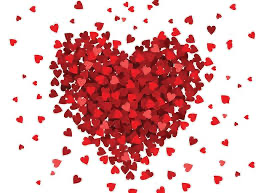 50 Years of CV&P
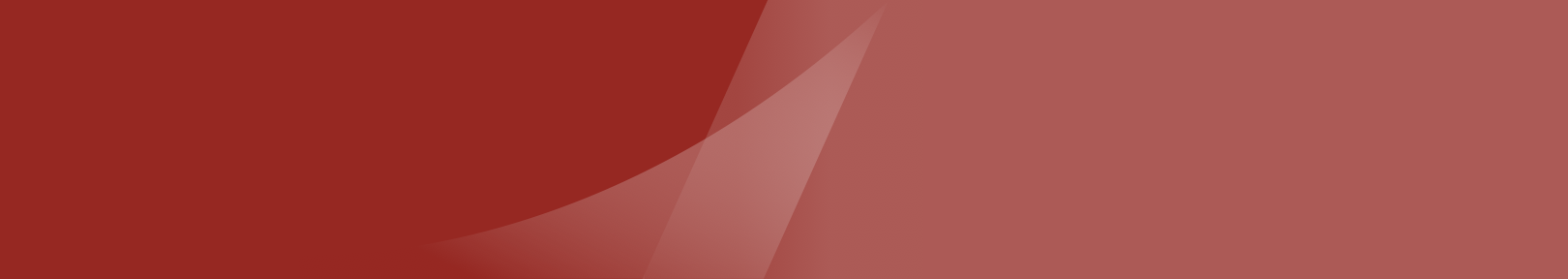 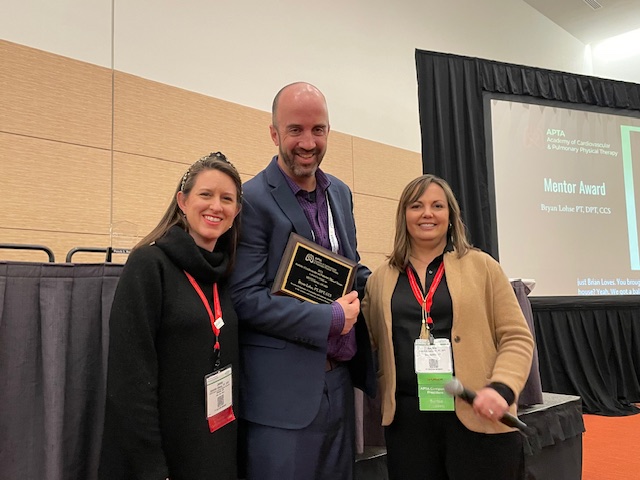 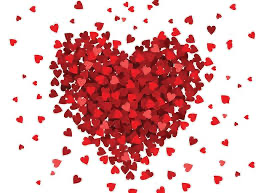 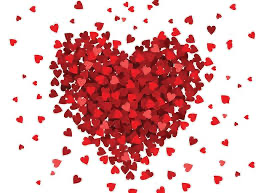 50 Years of CV&P
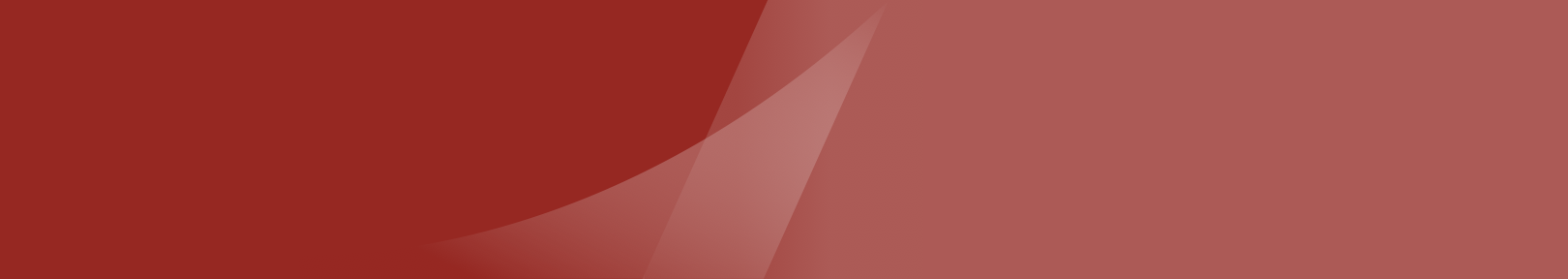 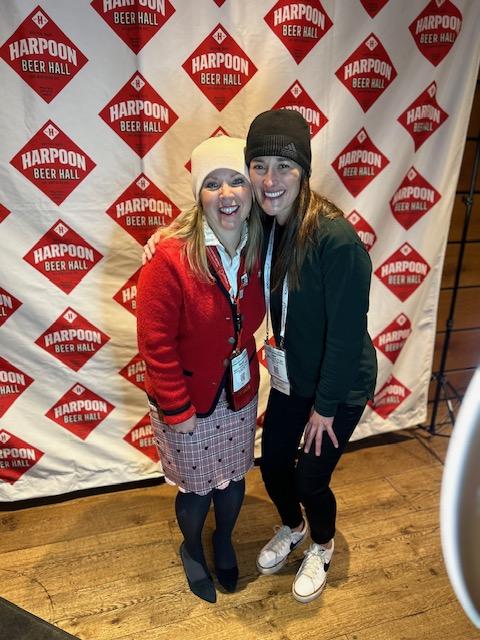 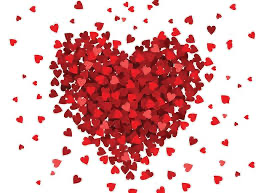 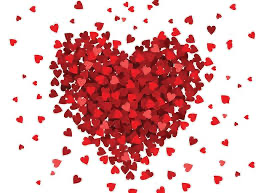 50 Years of CV&P
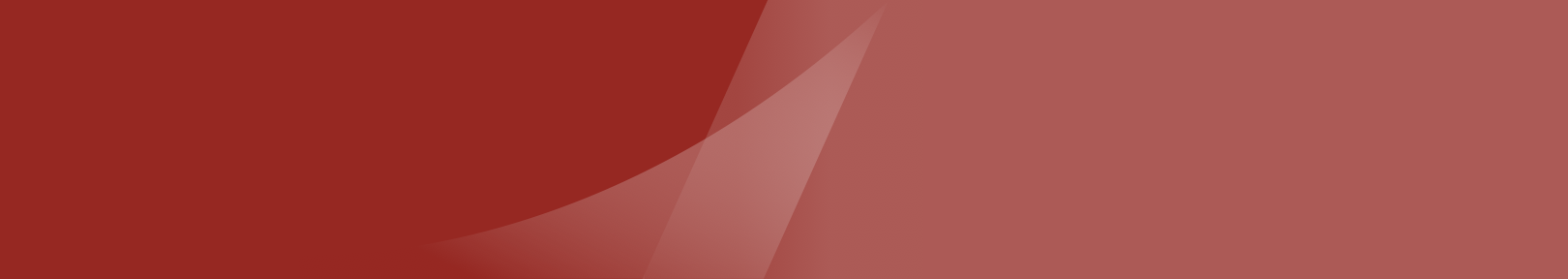 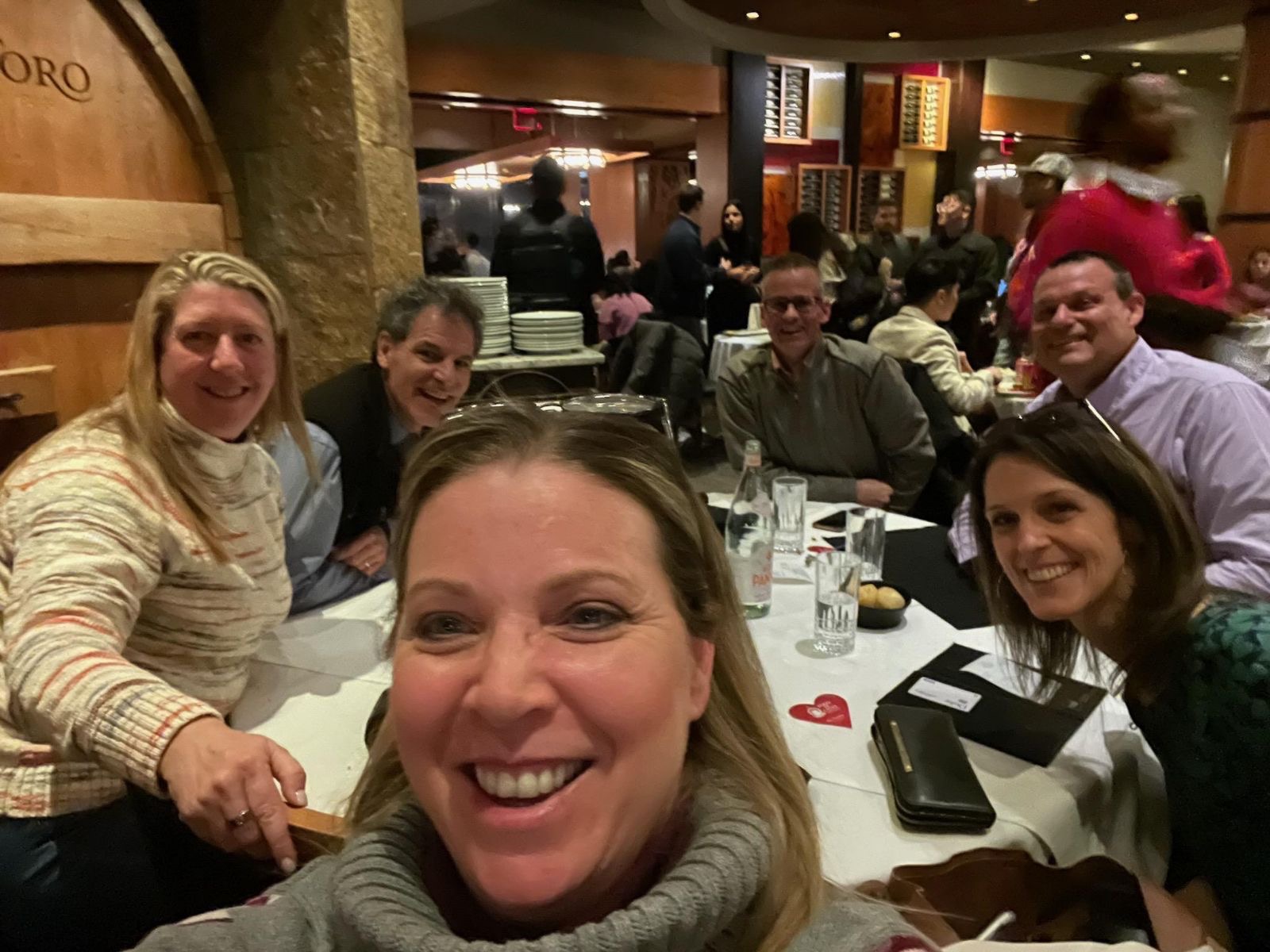 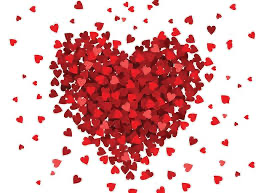 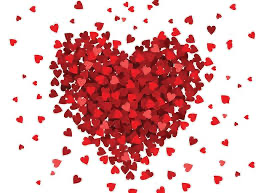 50 Years of CV&P
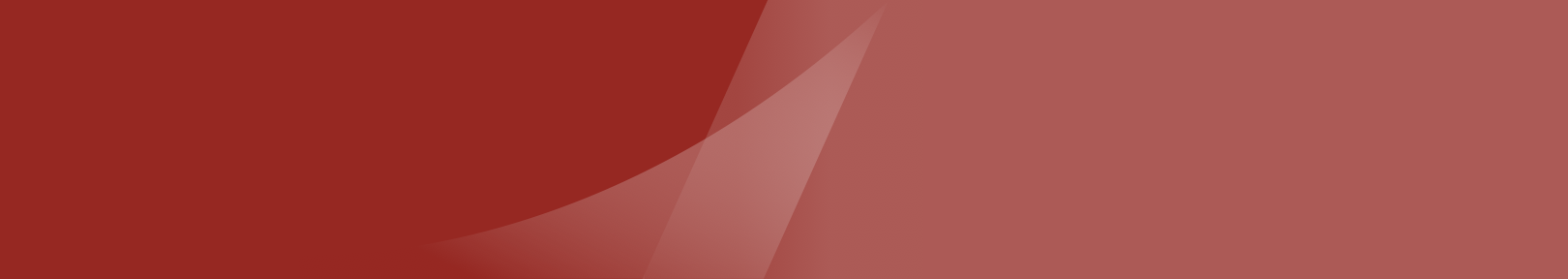 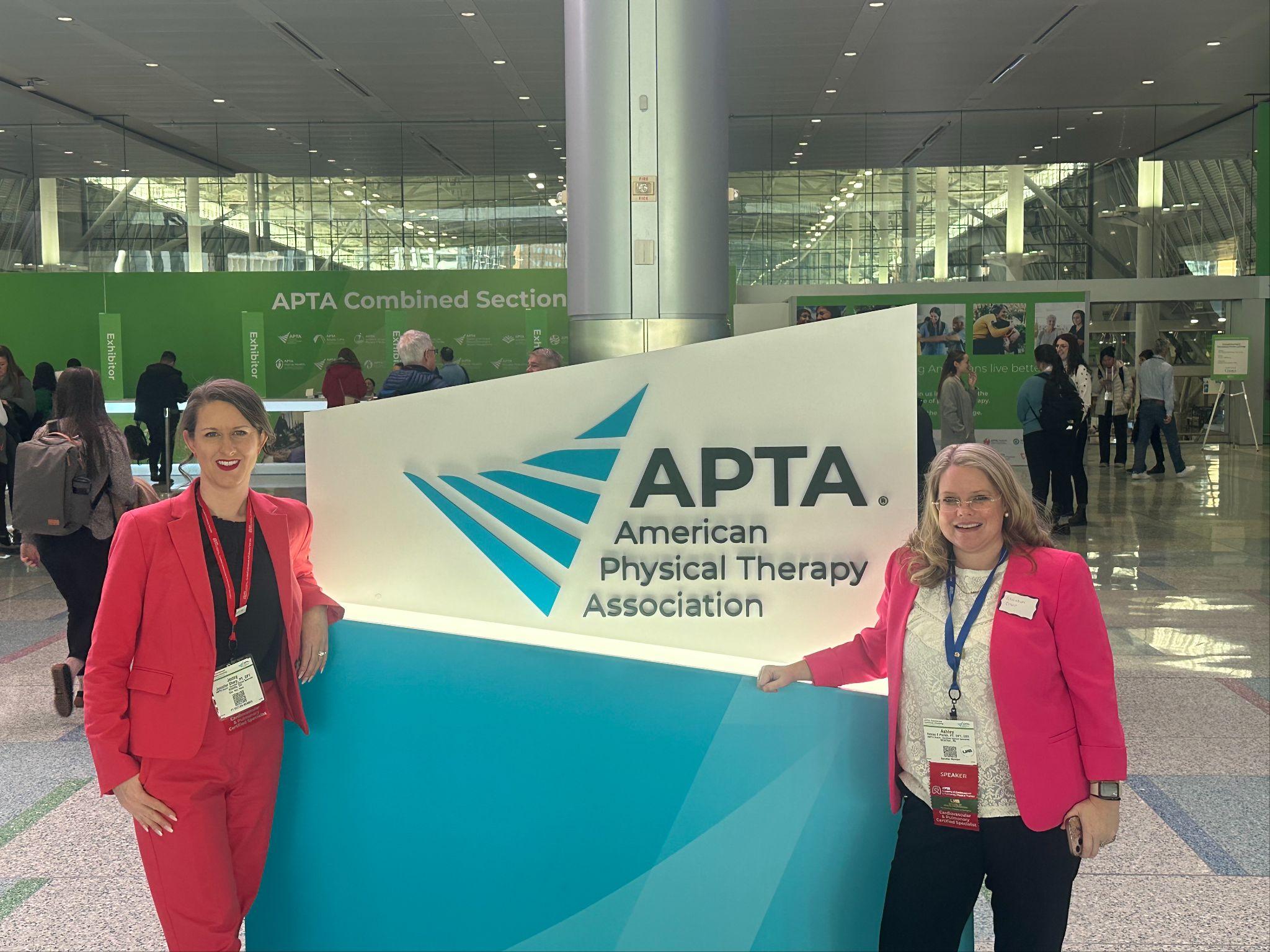 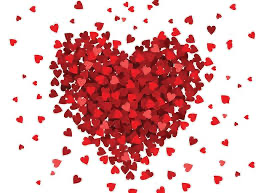 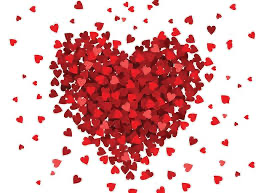 50 Years of CV&P
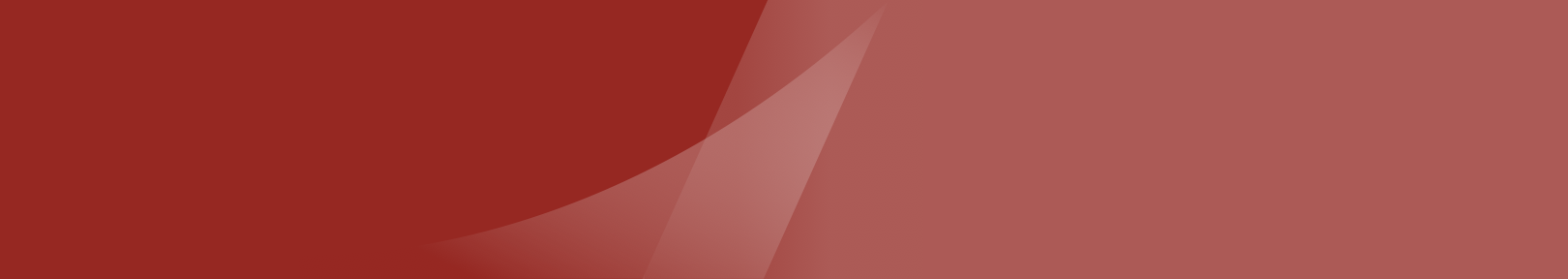 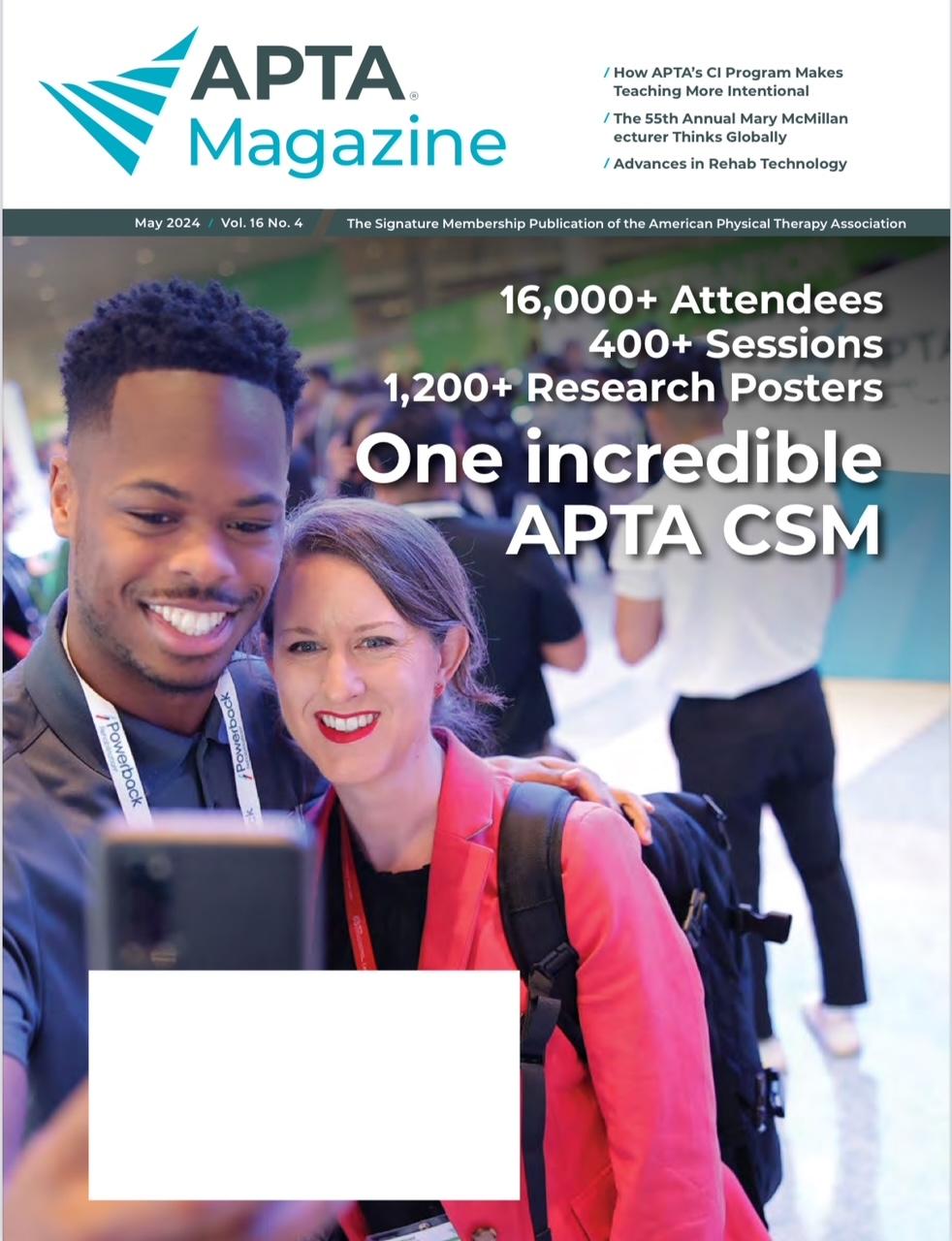 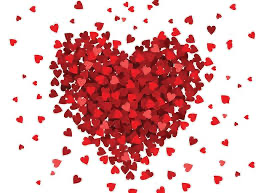 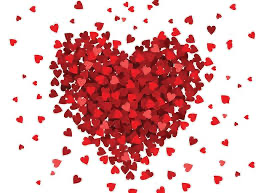 50 Years of CV&P
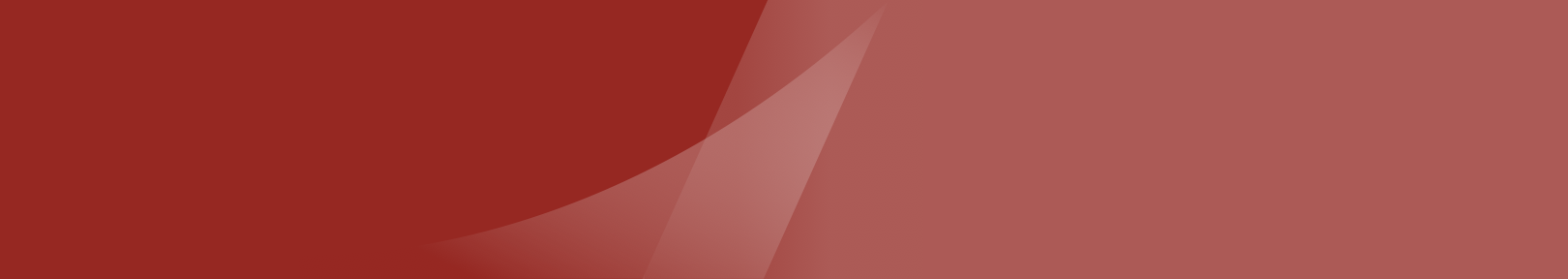 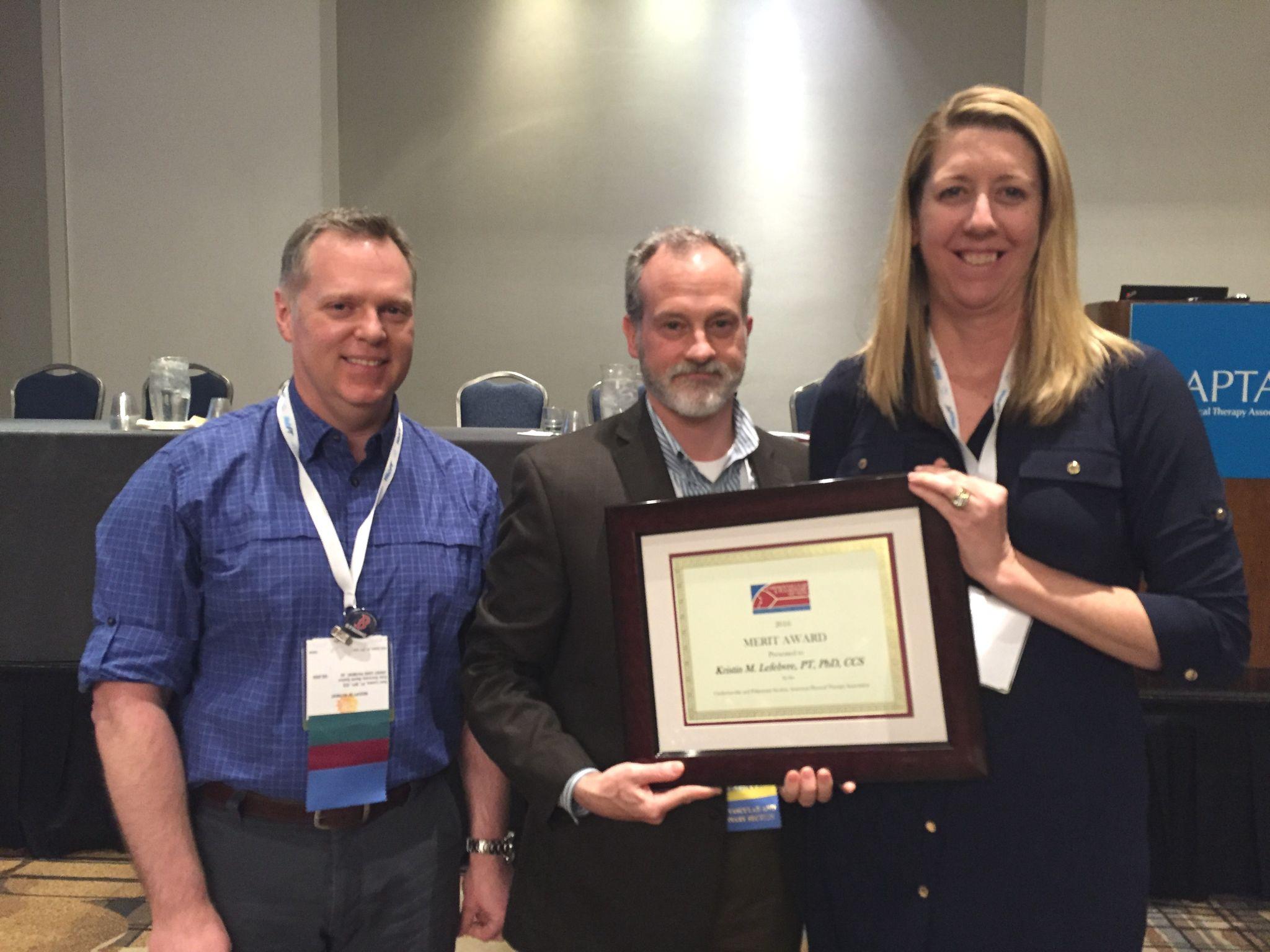 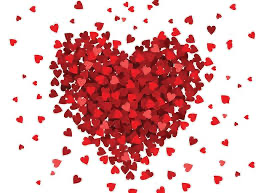 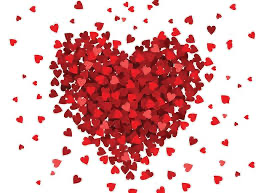 50 Years of CV&P
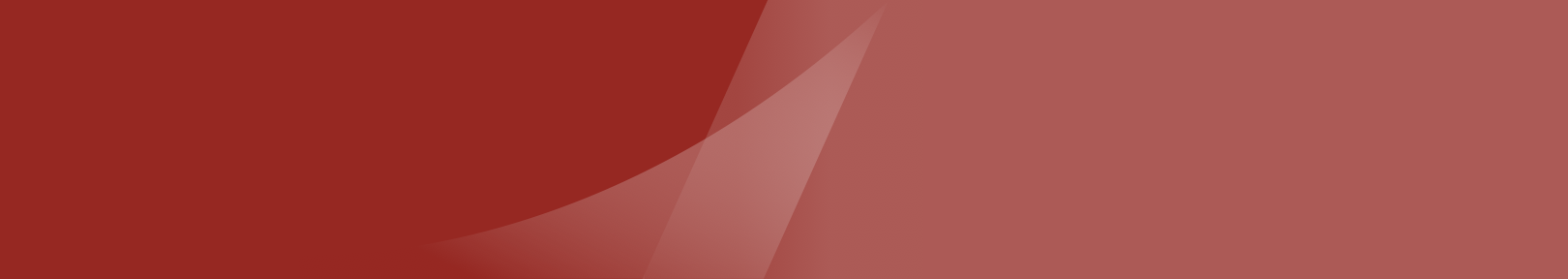 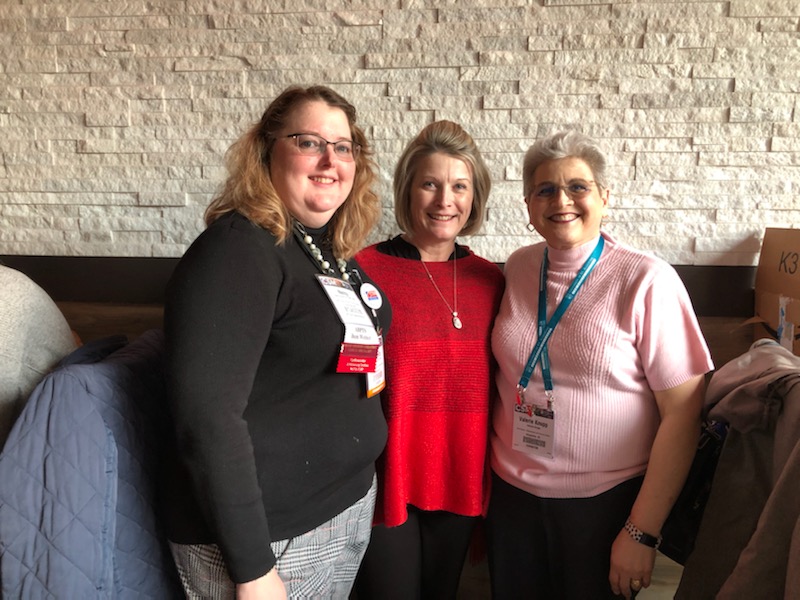 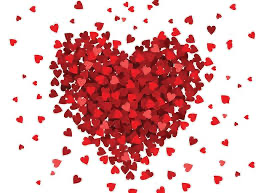 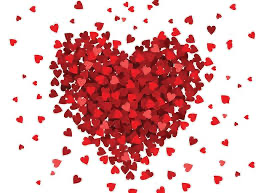 50 Years of CV&P
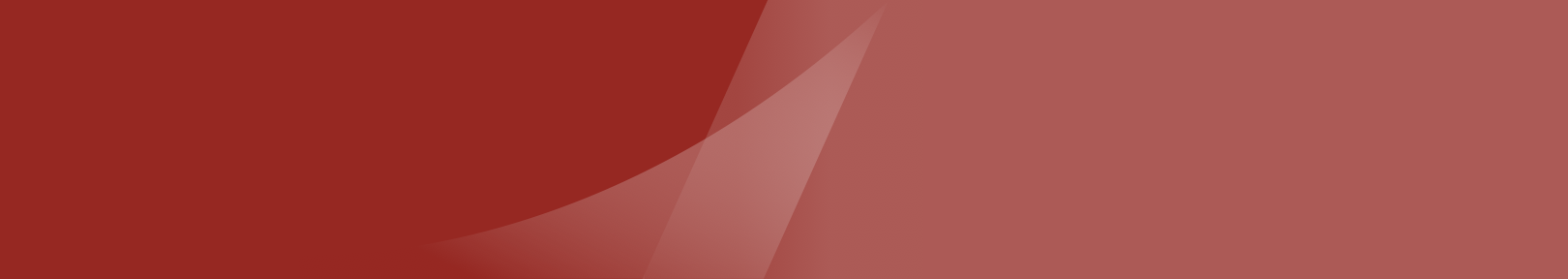 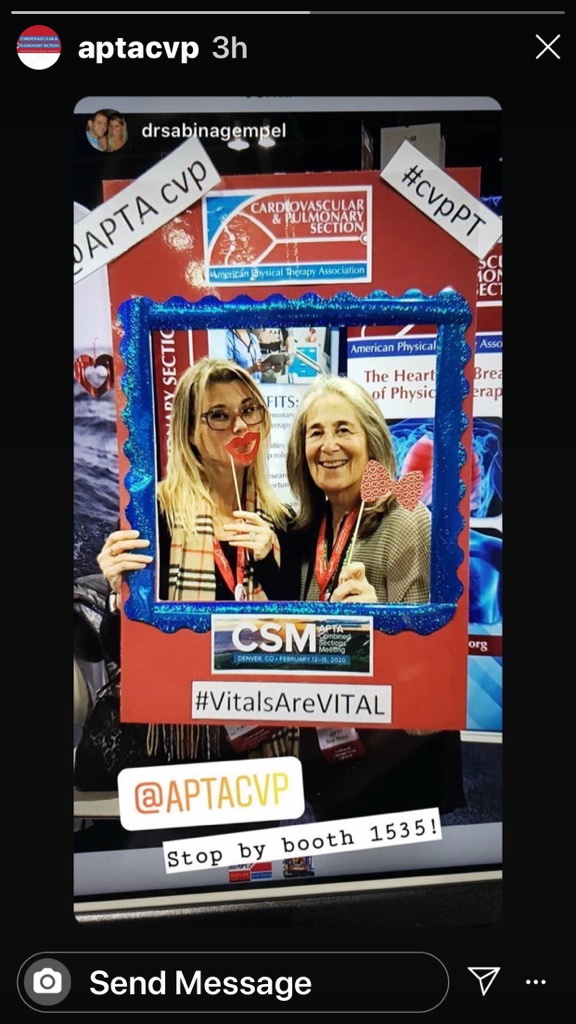 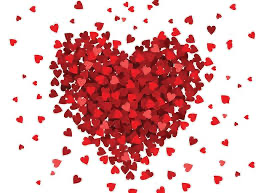 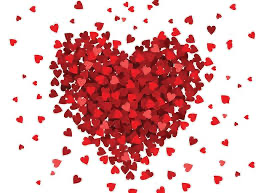 50 Years of CV&P
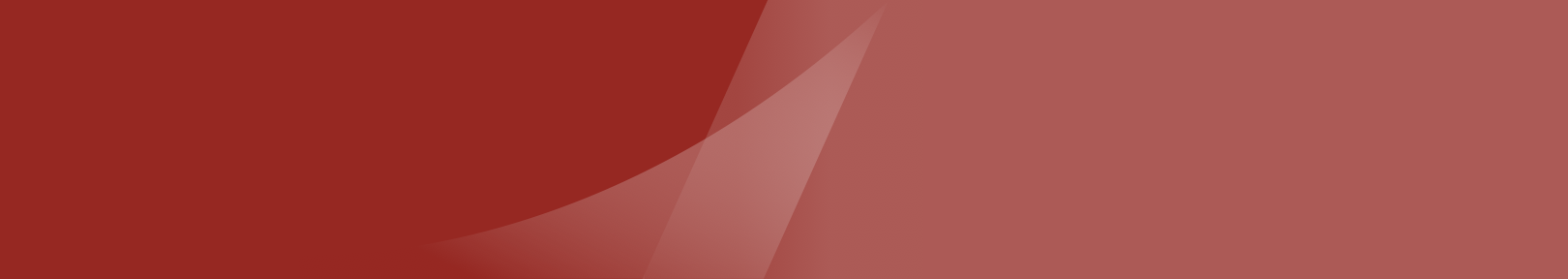 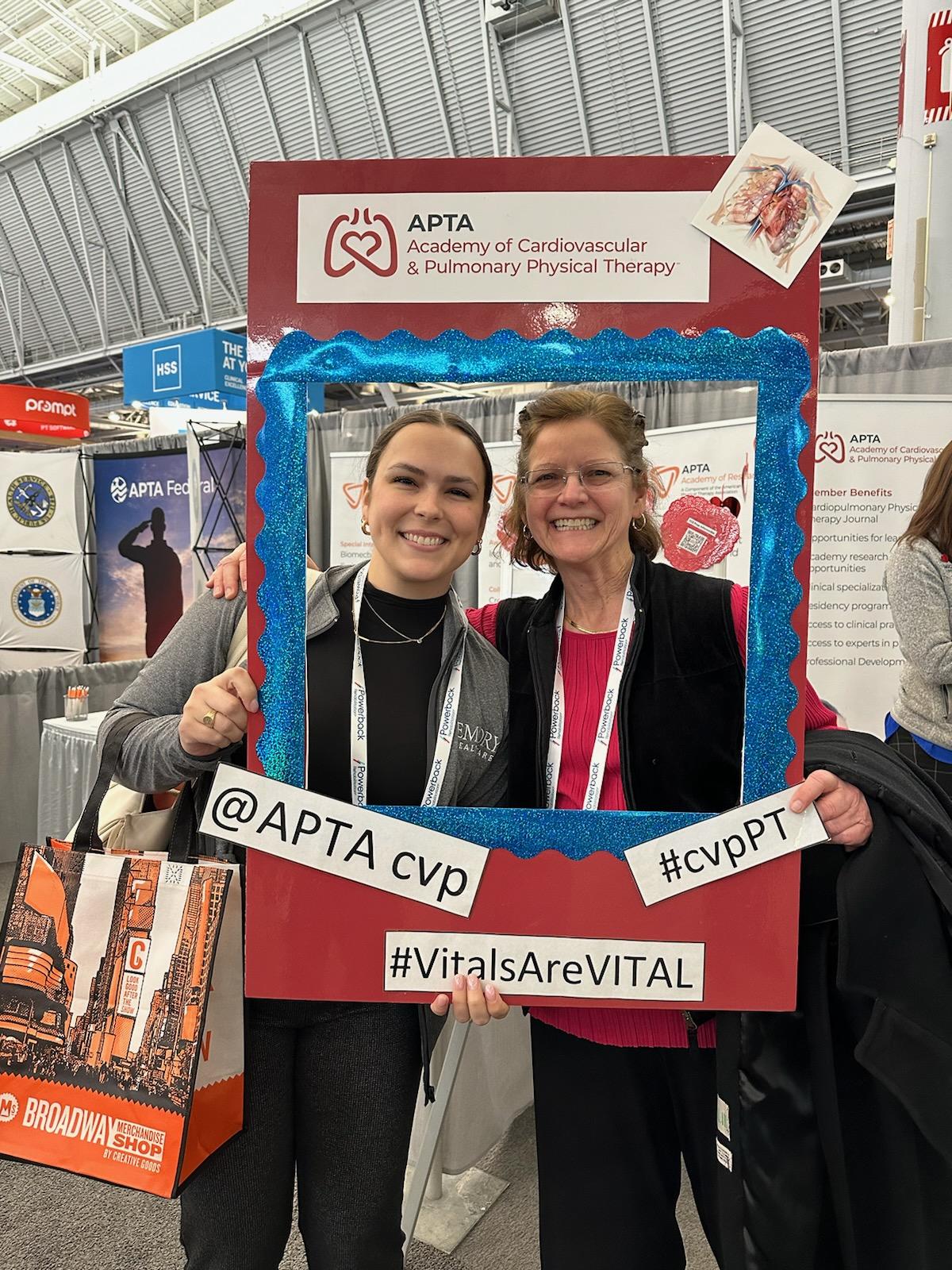 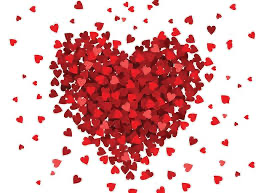 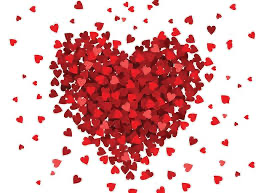 50 Years of CV&P
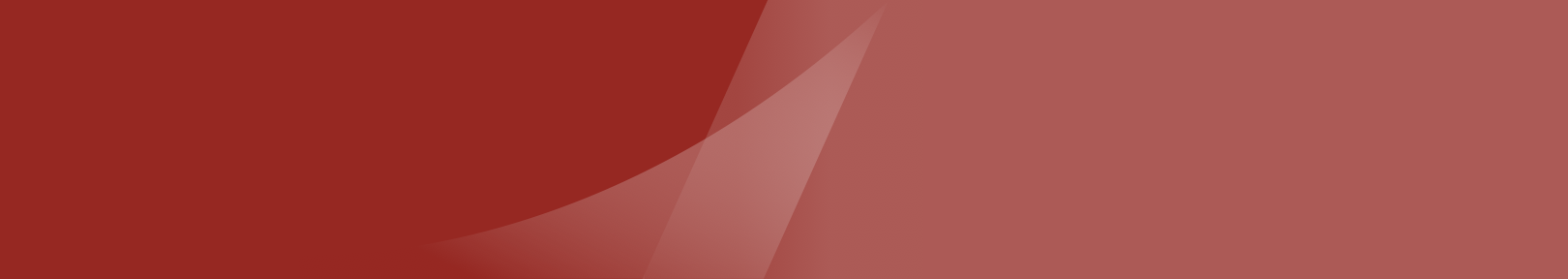 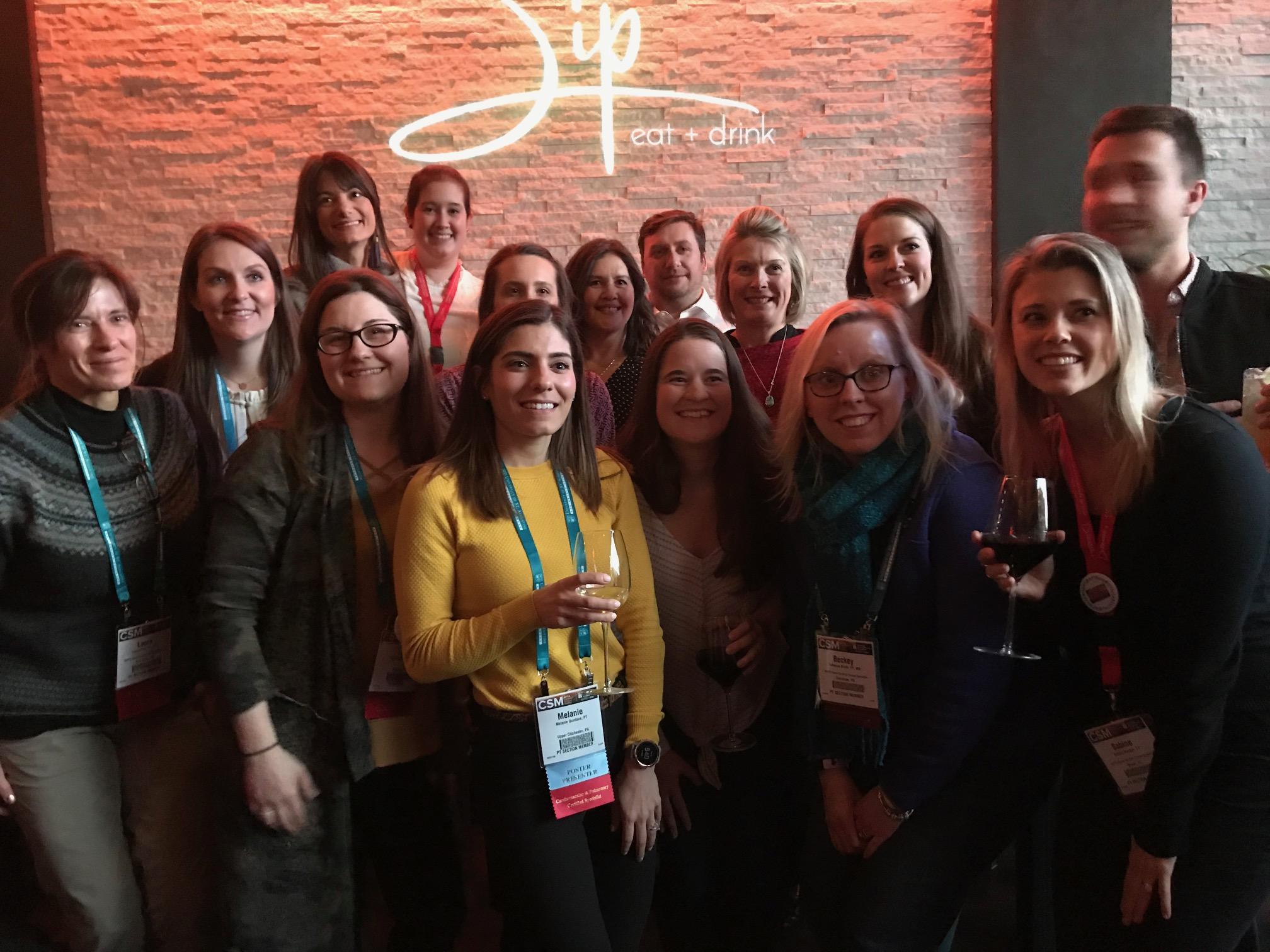 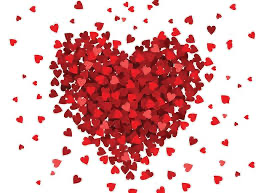 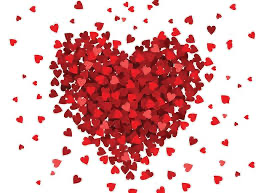 50 Years of CV&P
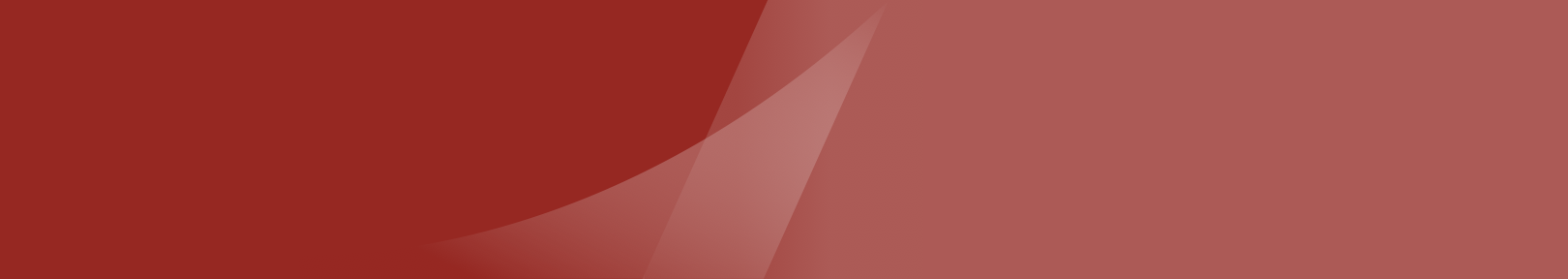 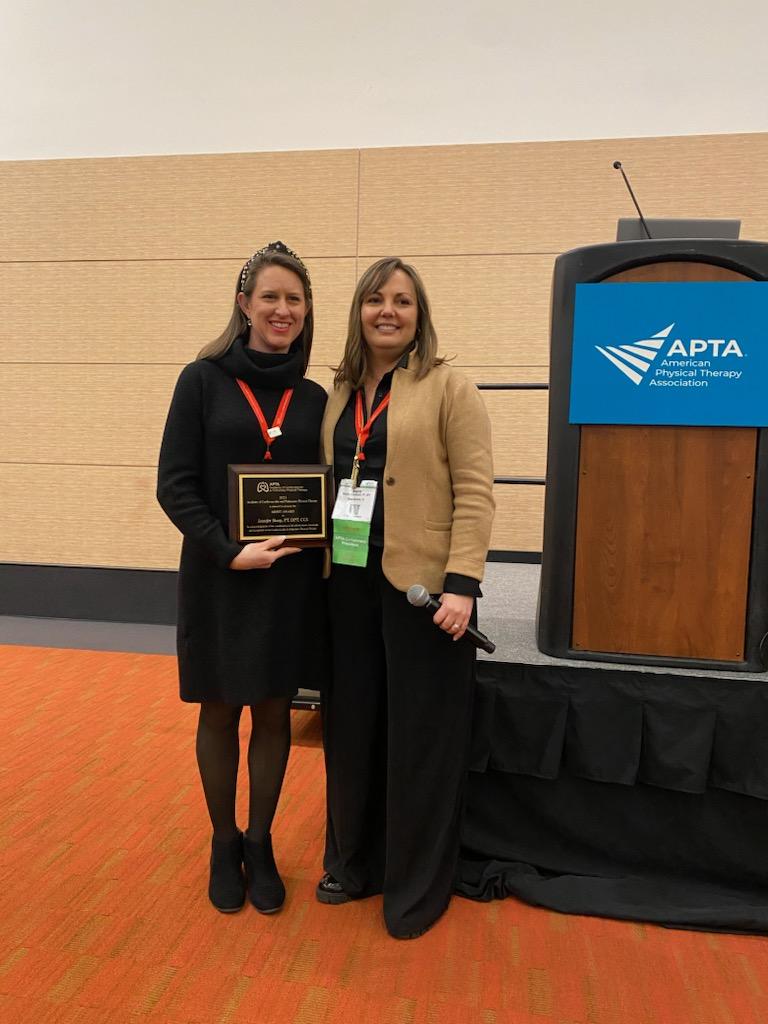 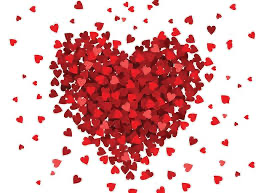 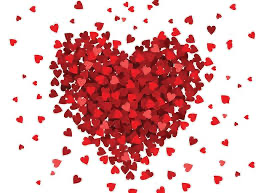 50 Years of CV&P
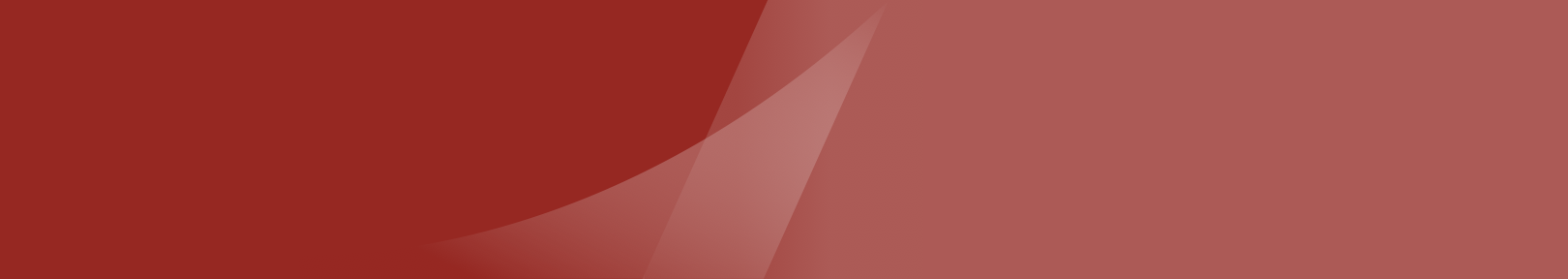 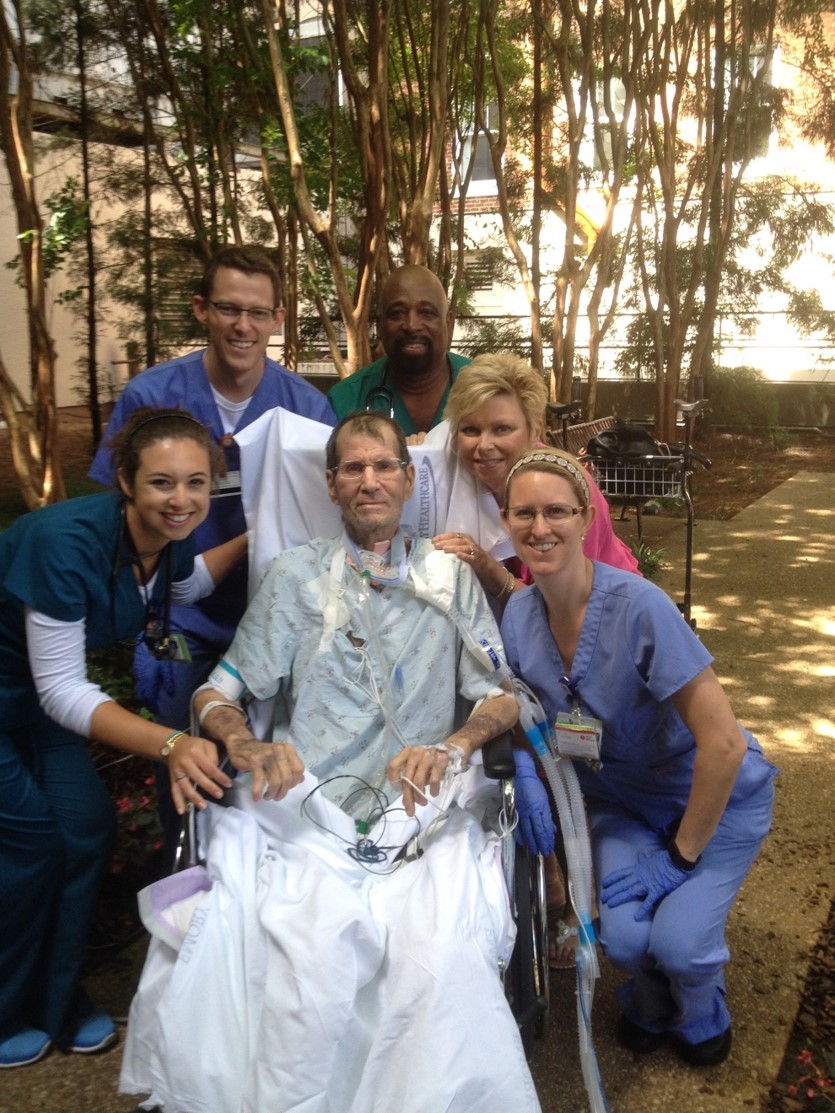 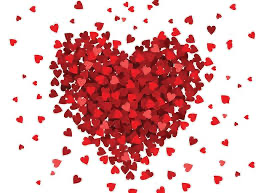 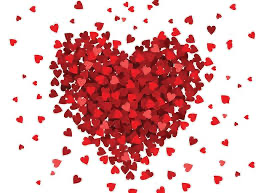 50 Years of CV&P
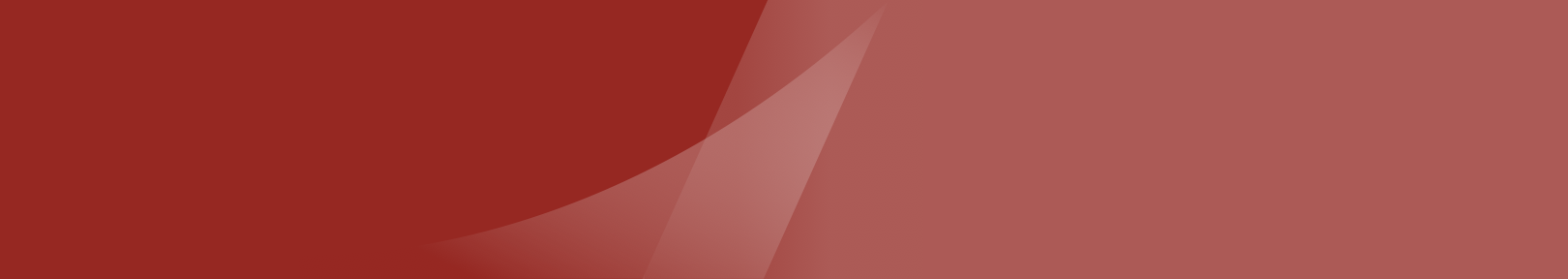 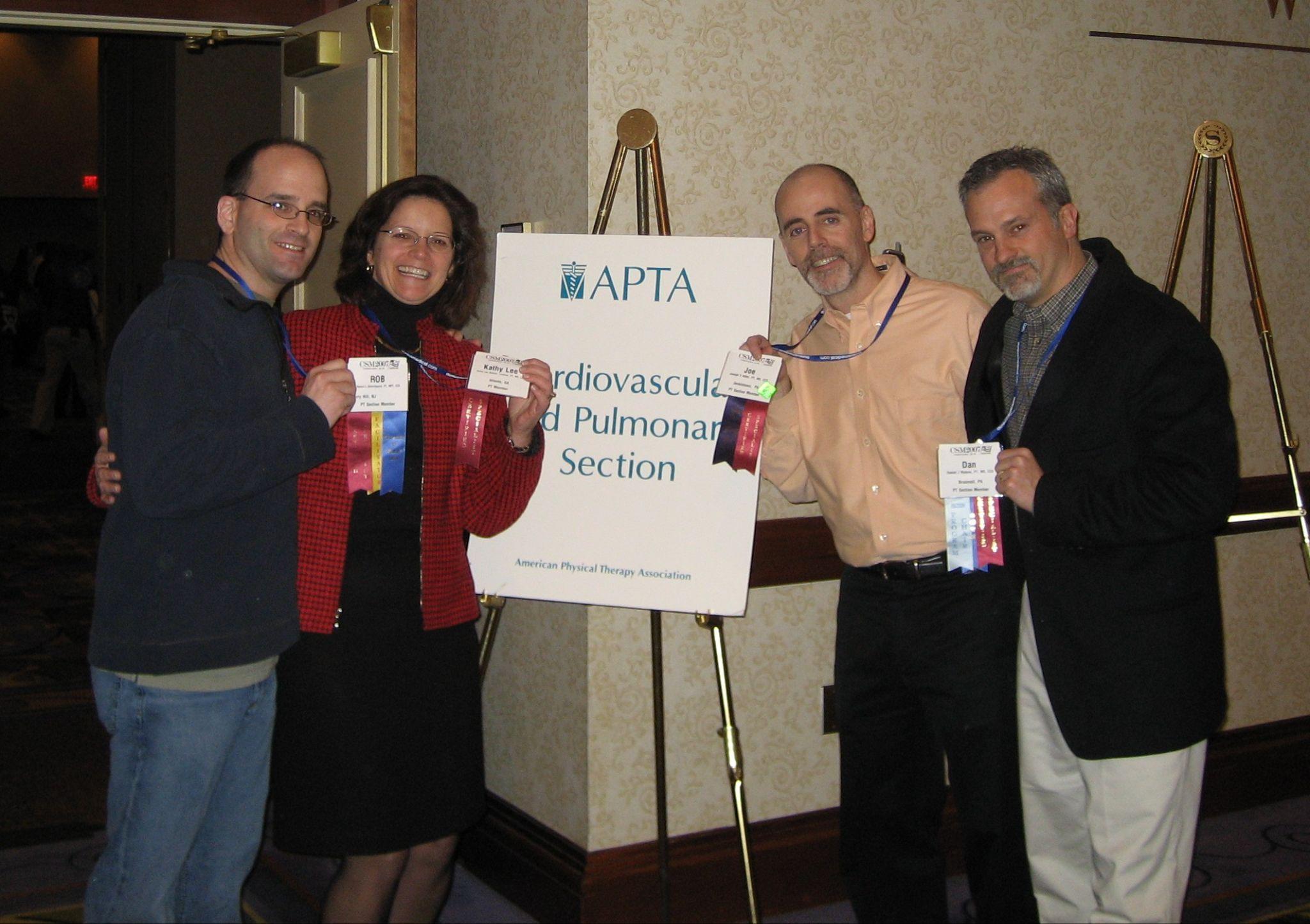 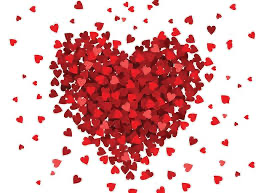 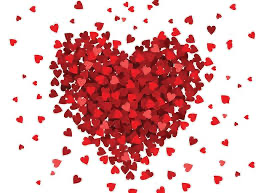 50 Years of CV&P
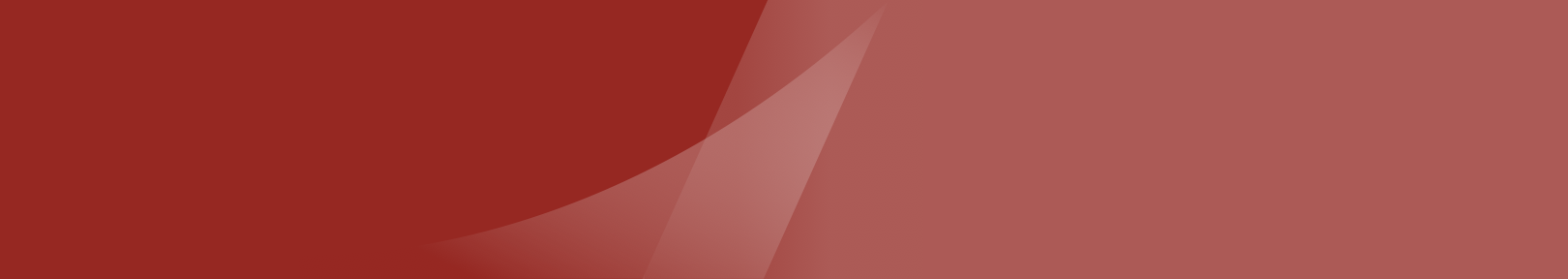 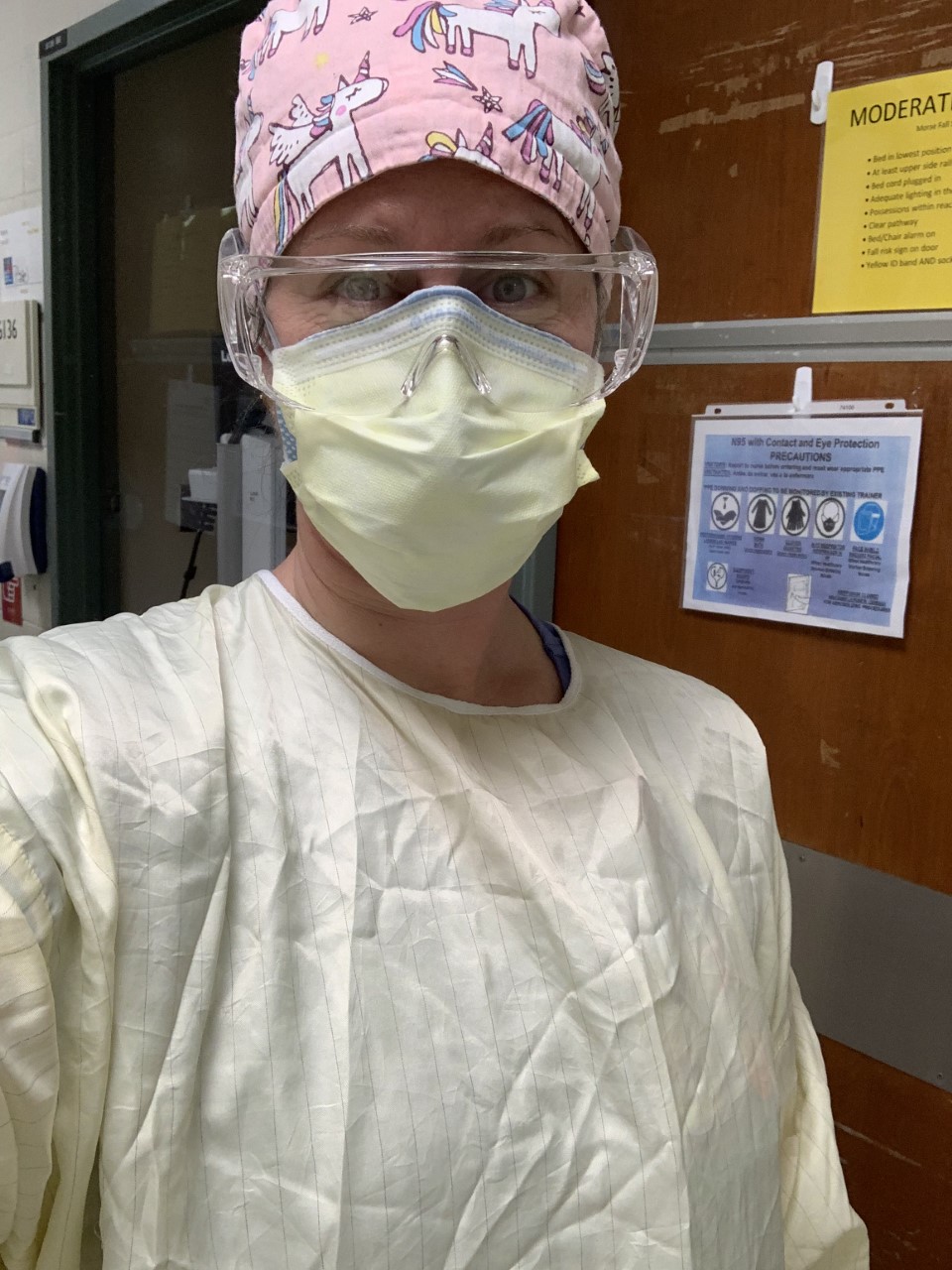 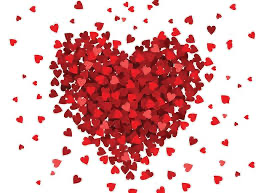 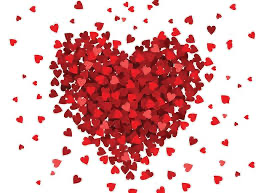 50 Years of CV&P
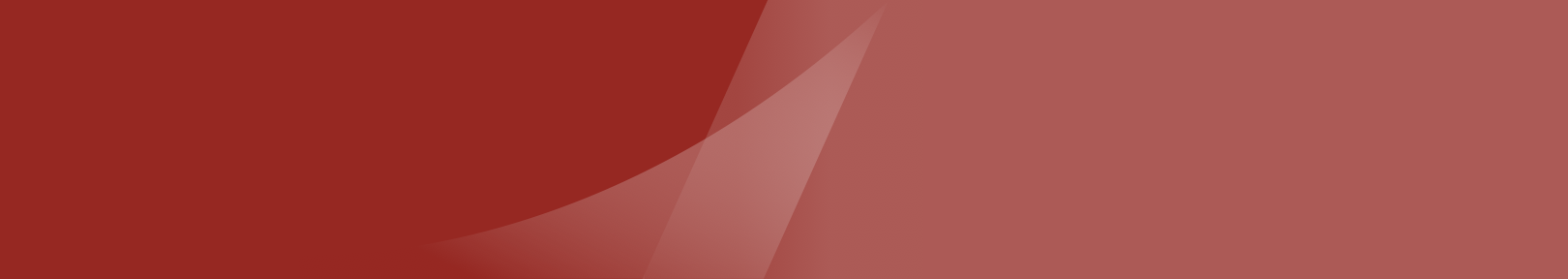 40th Anniversary
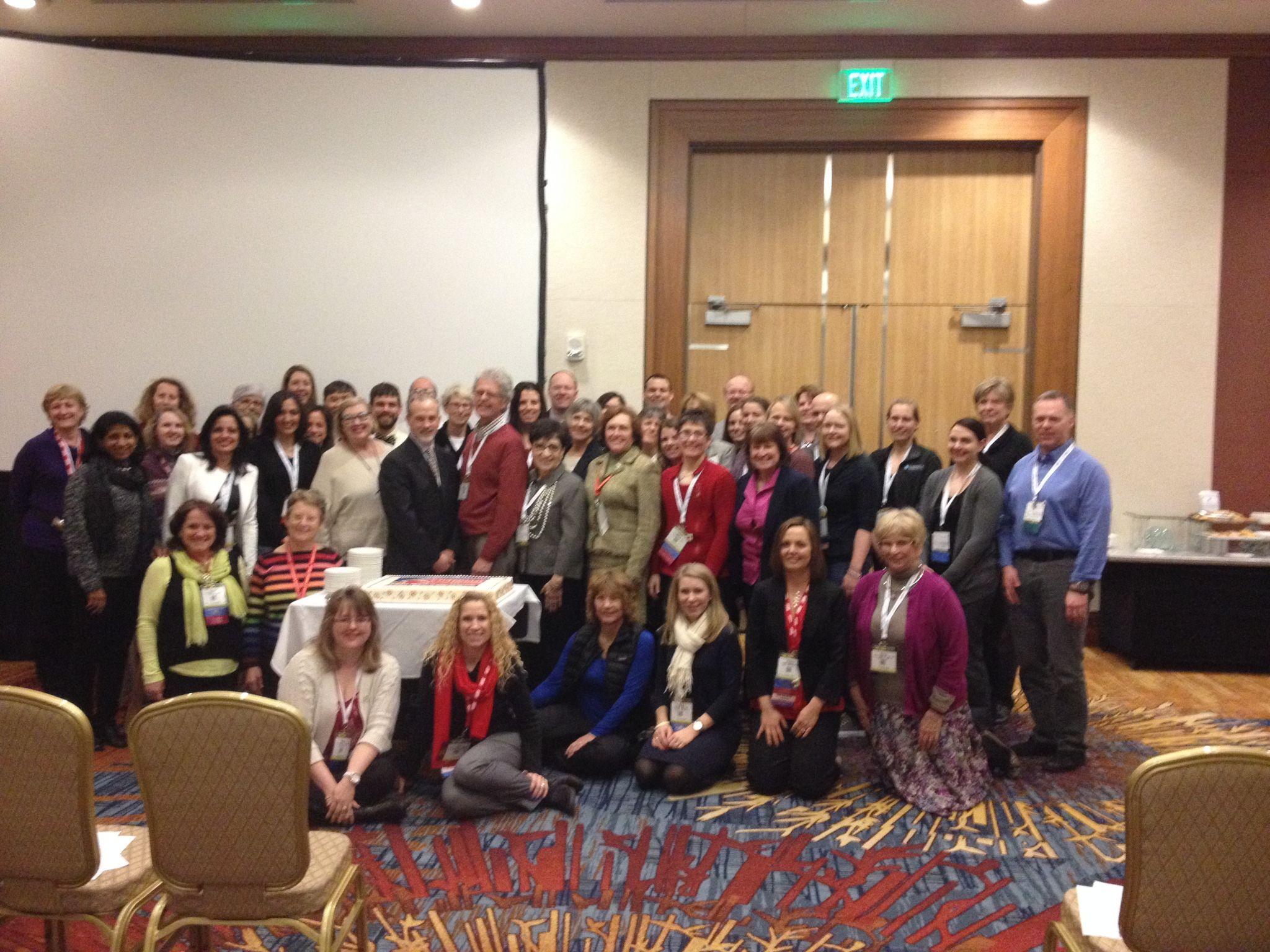 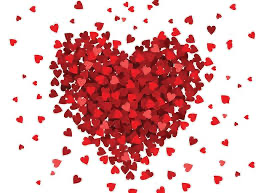 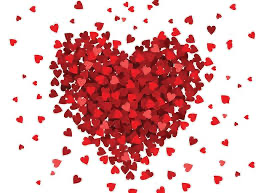 50 Years of CV&P
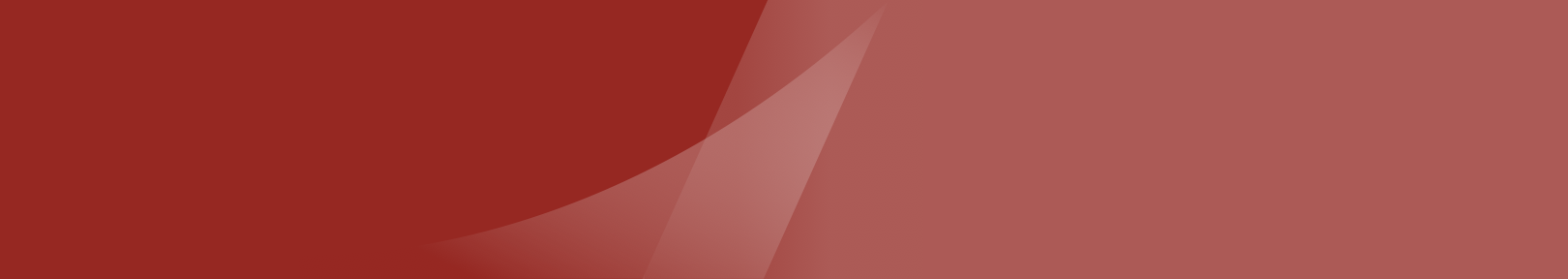 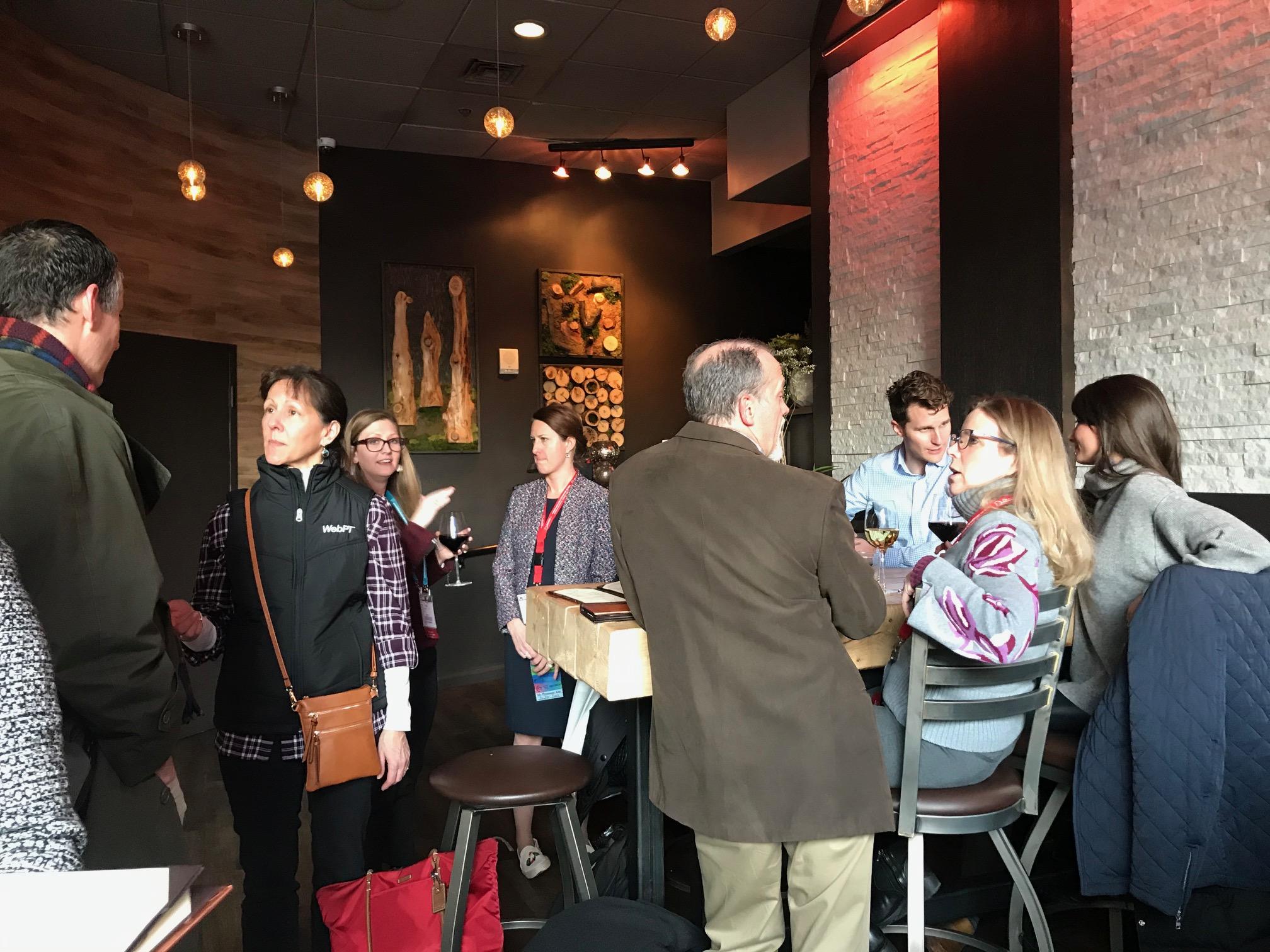 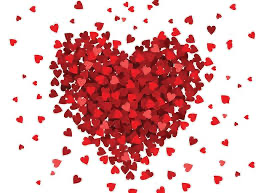 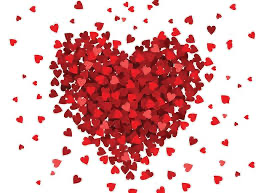 50 Years of CV&P
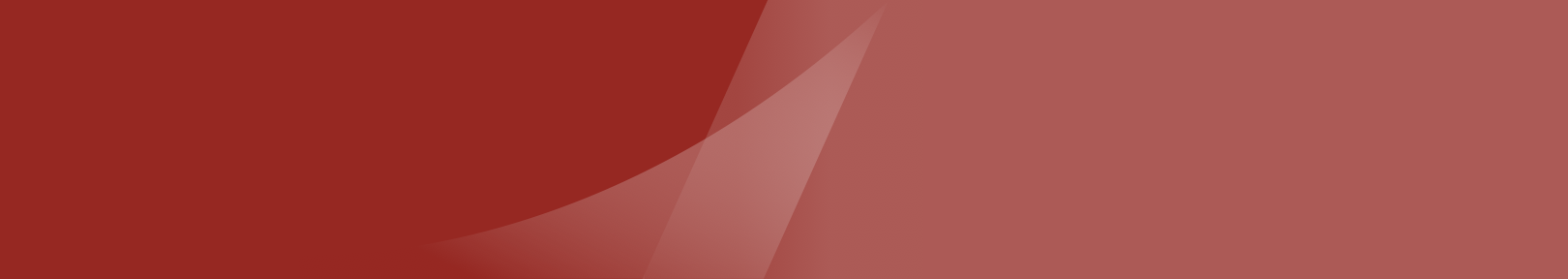 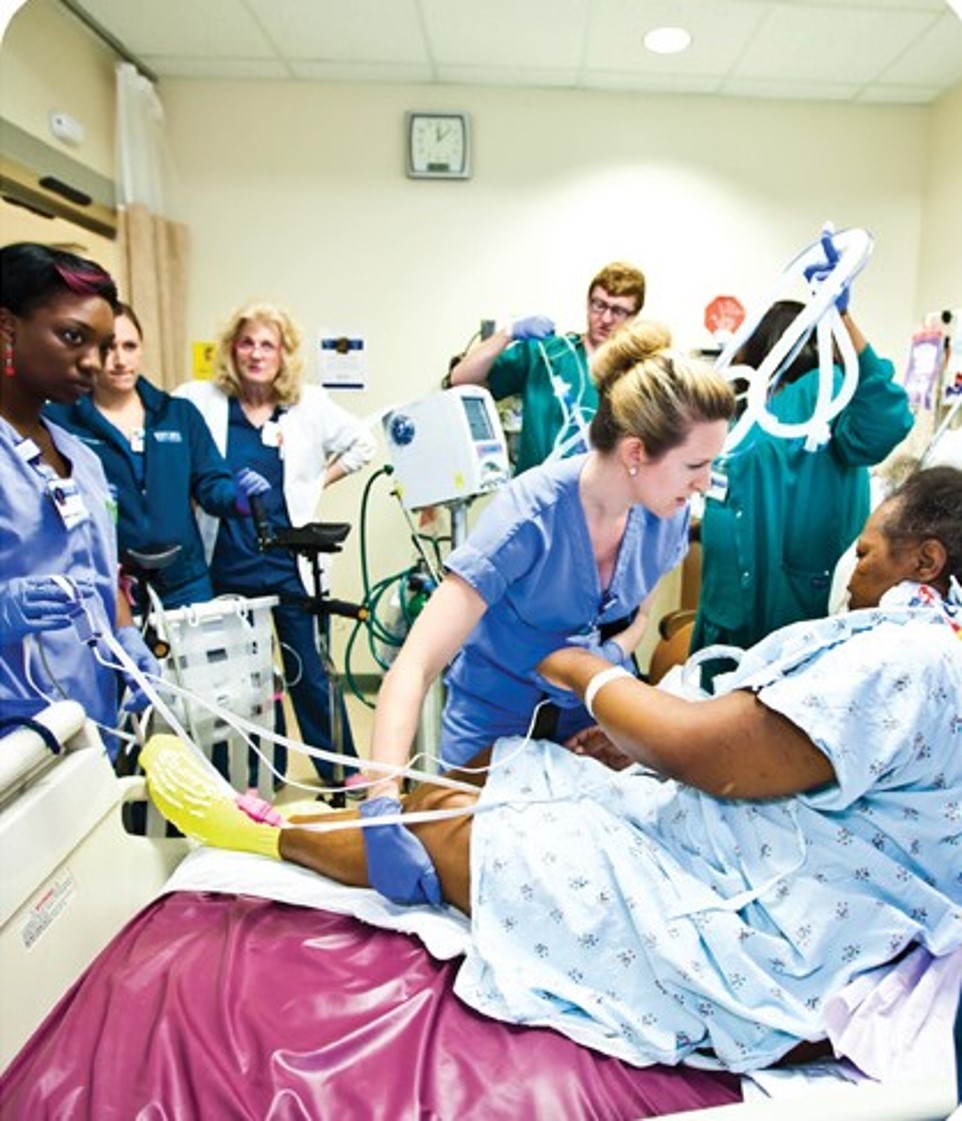 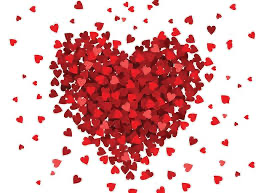 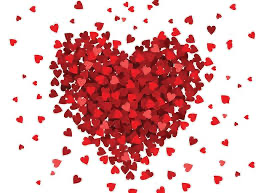 50 Years of CV&P
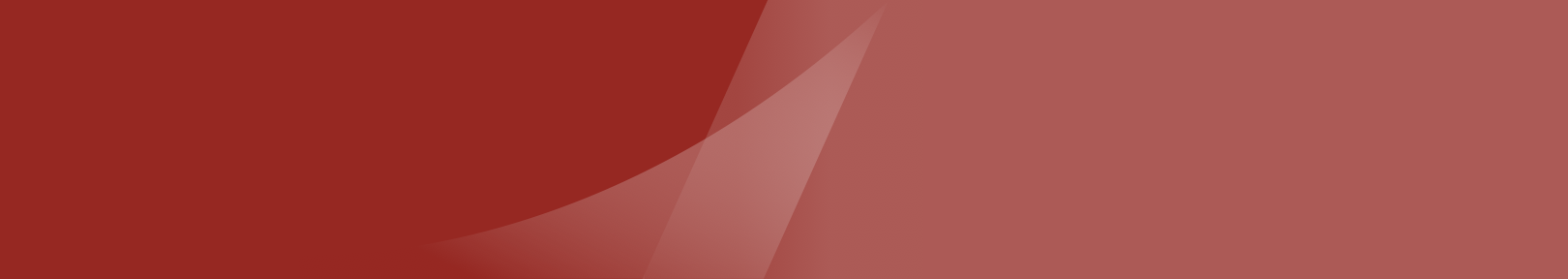 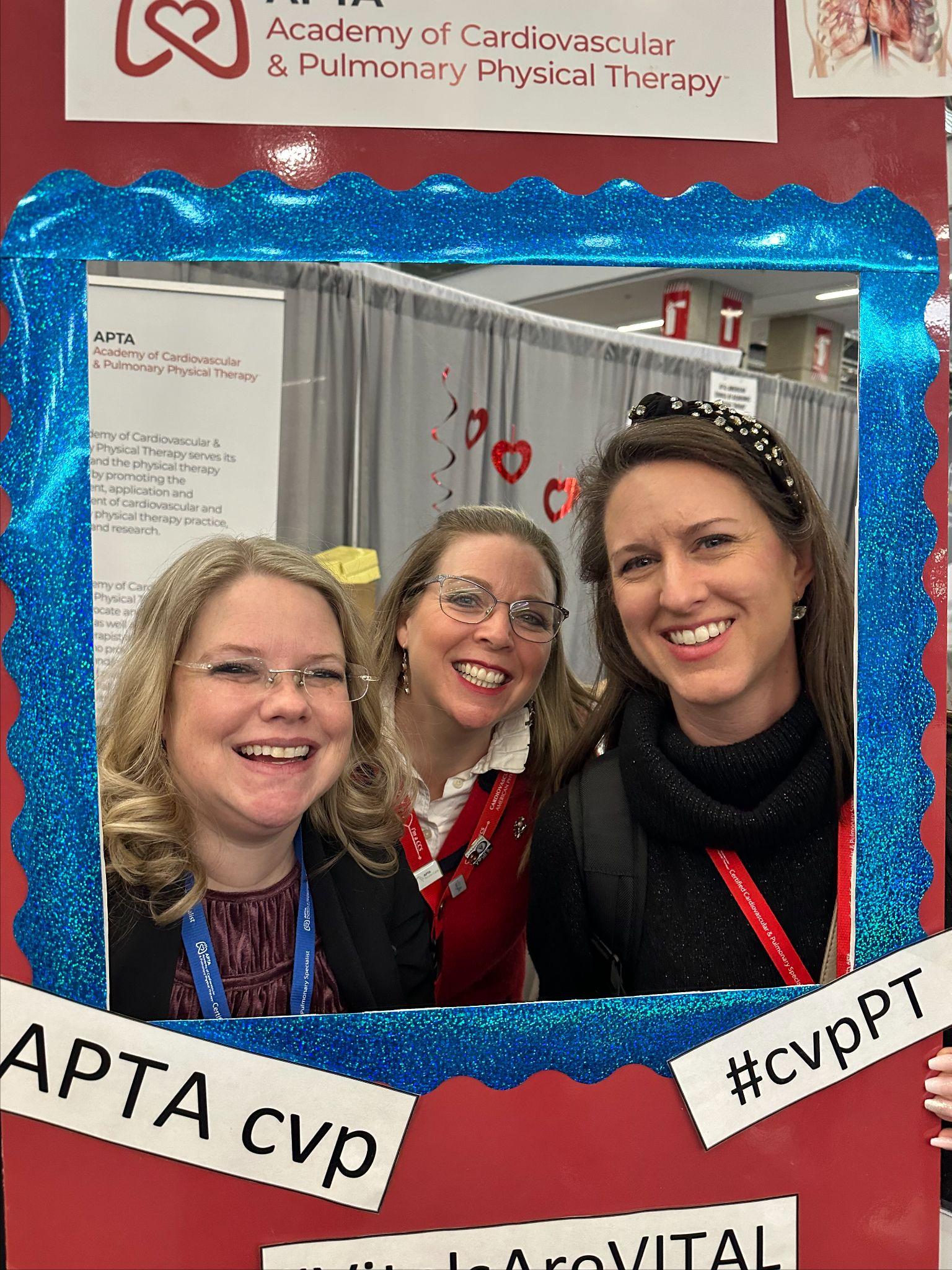 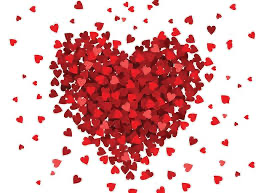 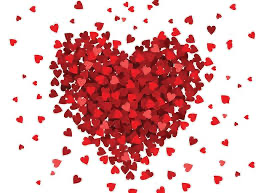 50 Years of CV&P
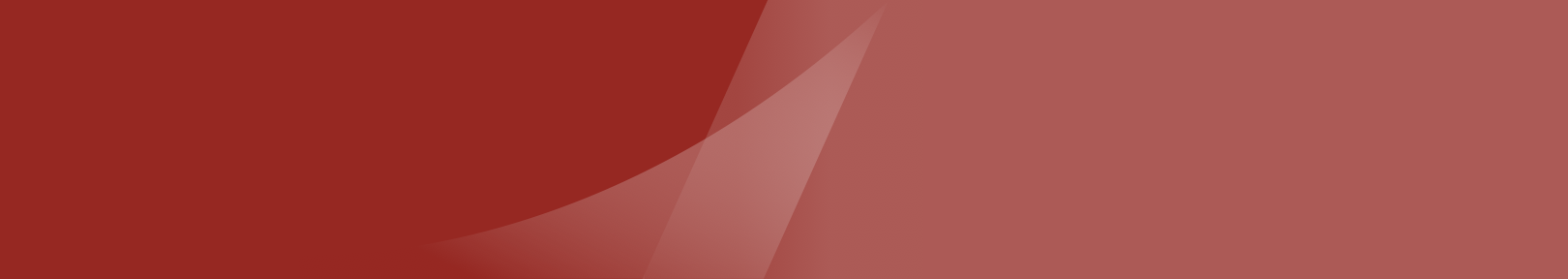 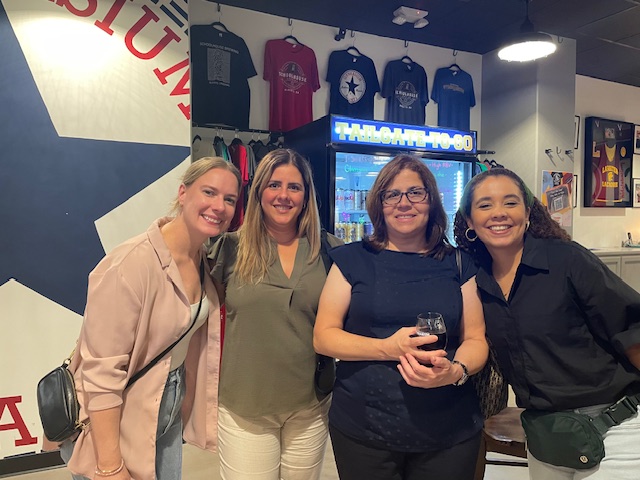 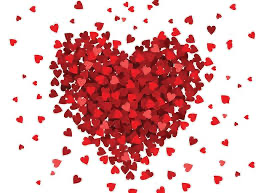 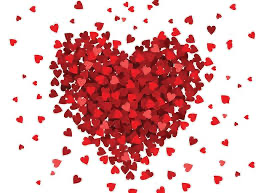 50 Years of CV&P
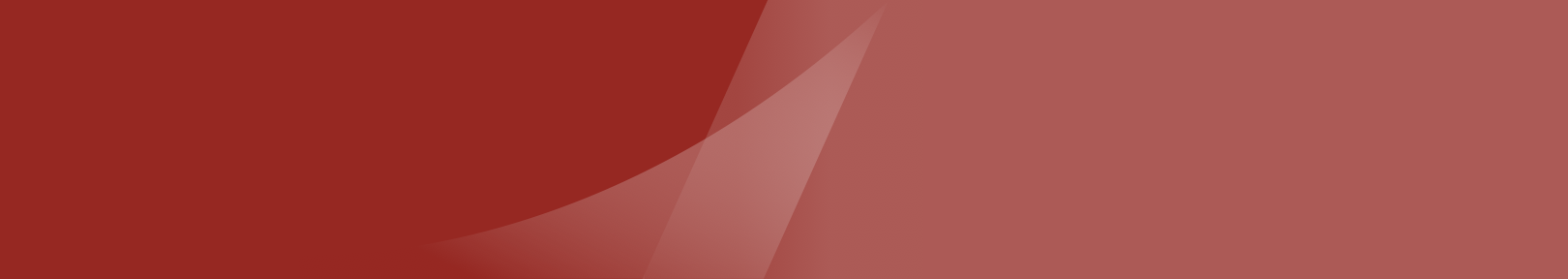 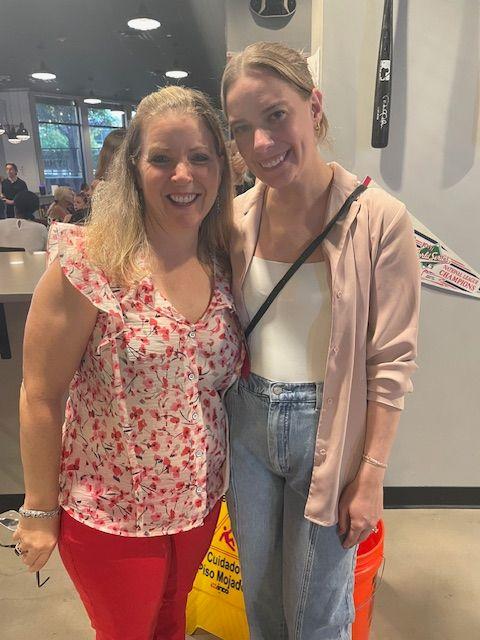 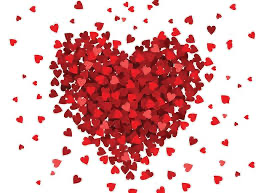 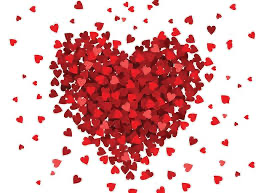 50 Years of CV&P
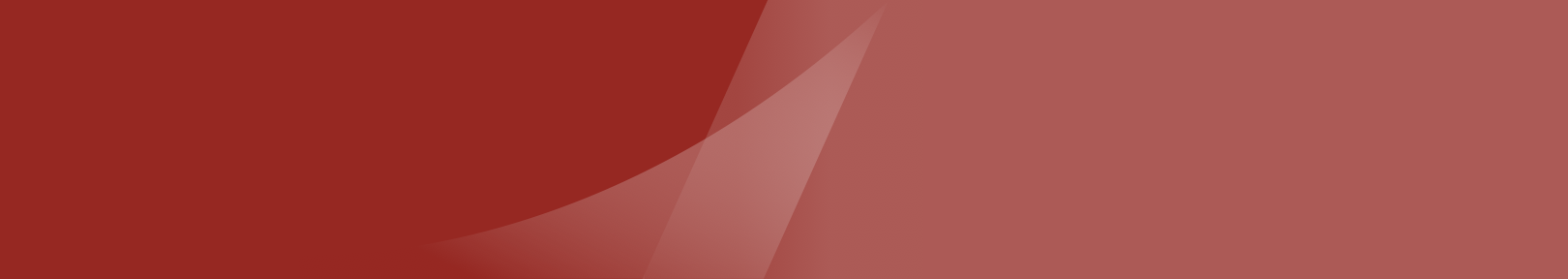 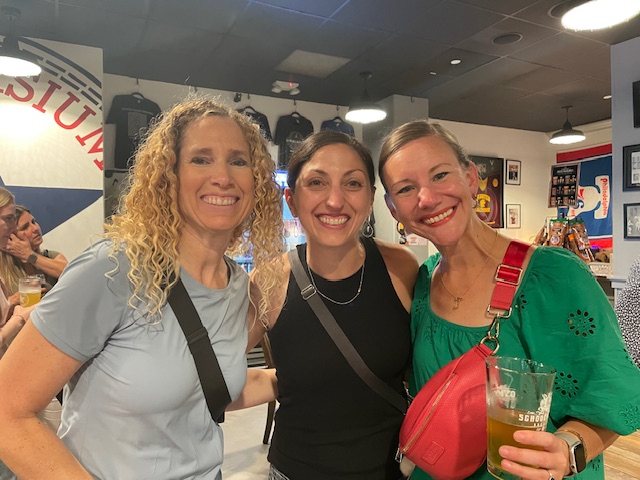 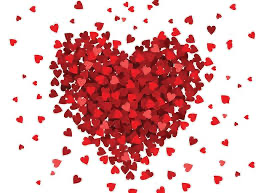 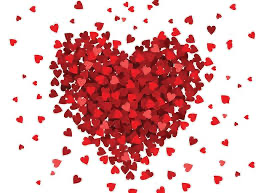 50 Years of CV&P
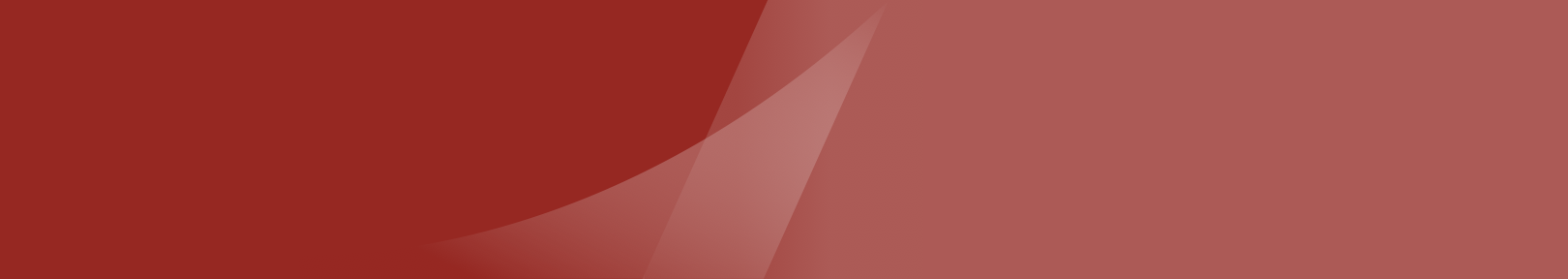 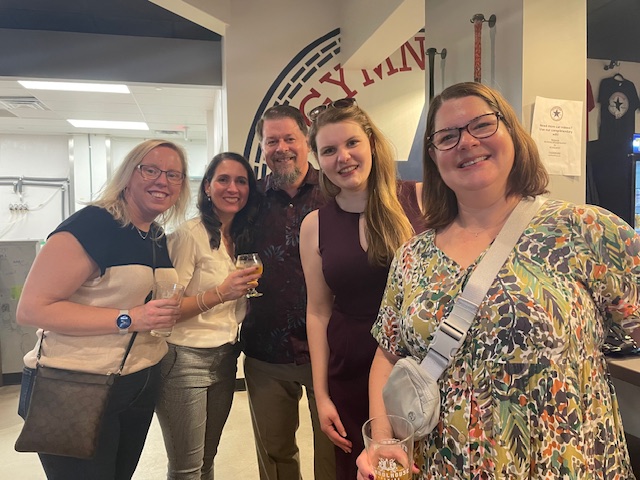 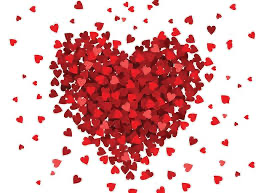 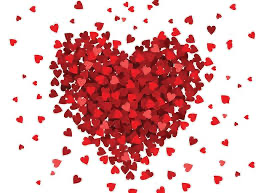 50 Years of CV&P
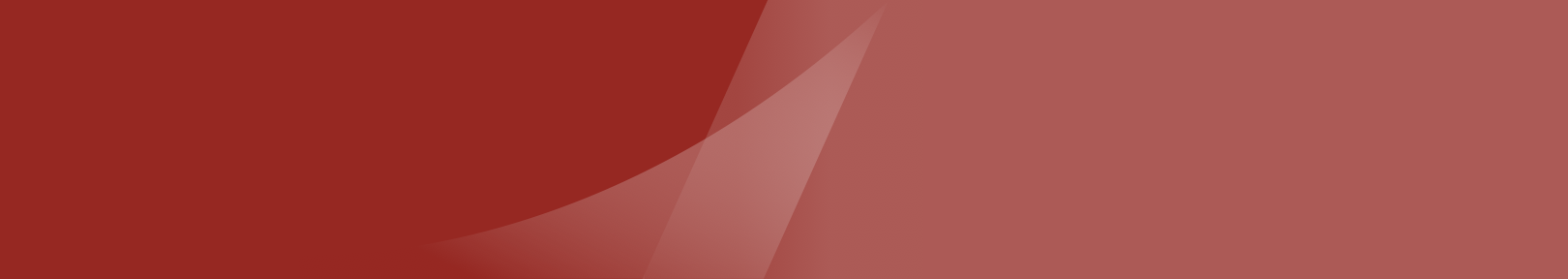 10 year anniversary of Specialization
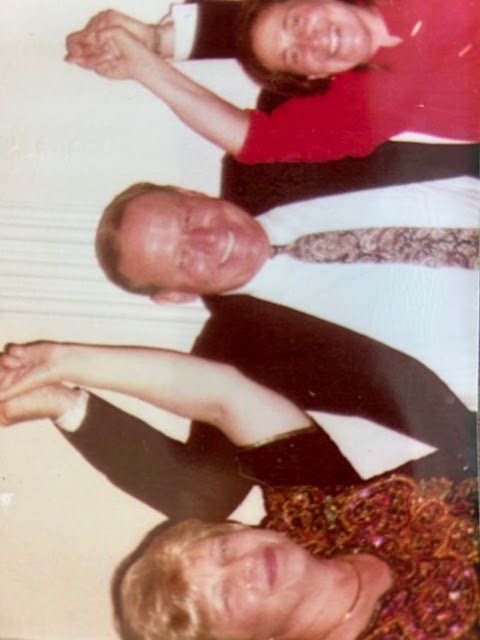 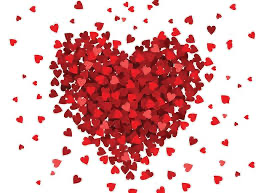 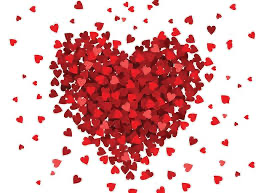 50 Years of CV&P
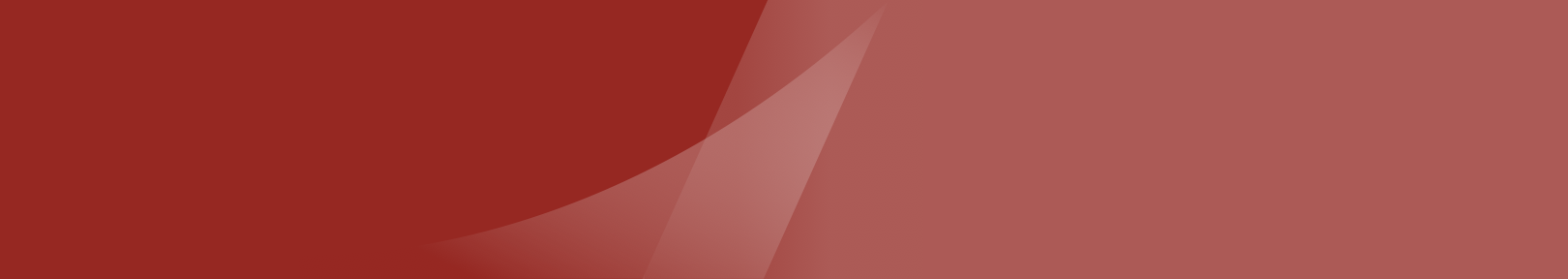 Treasurers
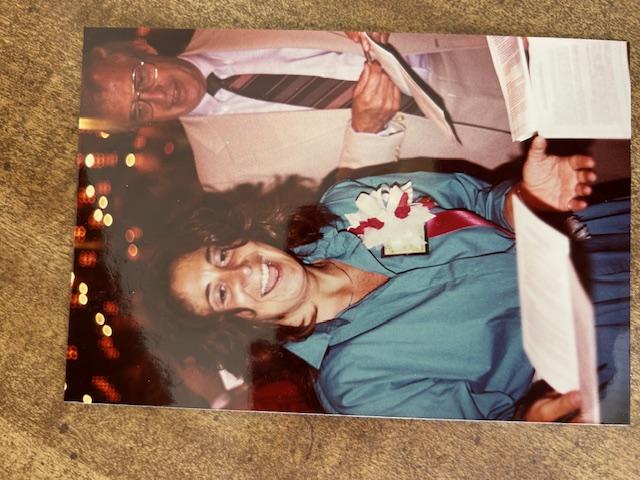 Meryl Cohen:
Please Autograph my Program
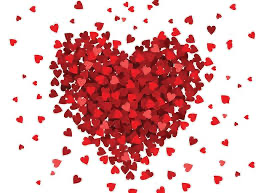 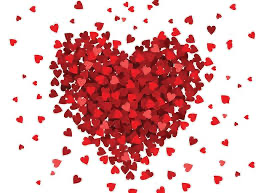 50 Years of CV&P
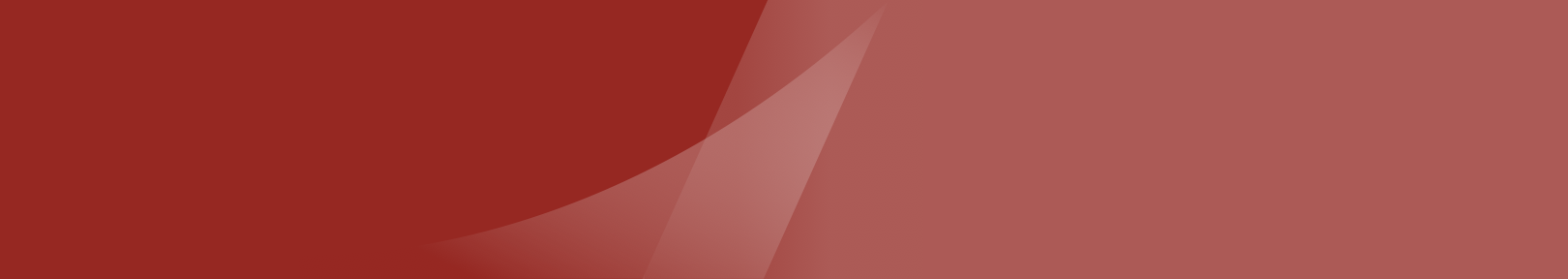 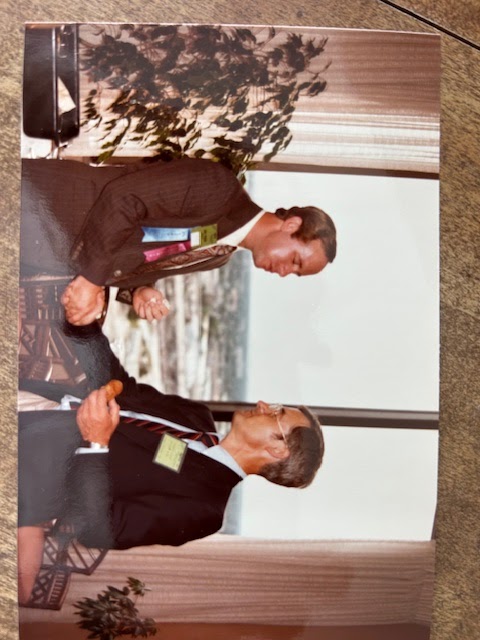 Treasurers
Jan Techlin
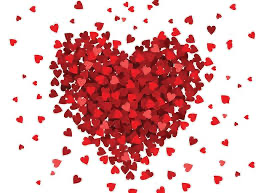 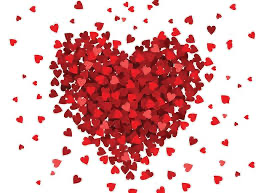 50 Years of CV&P
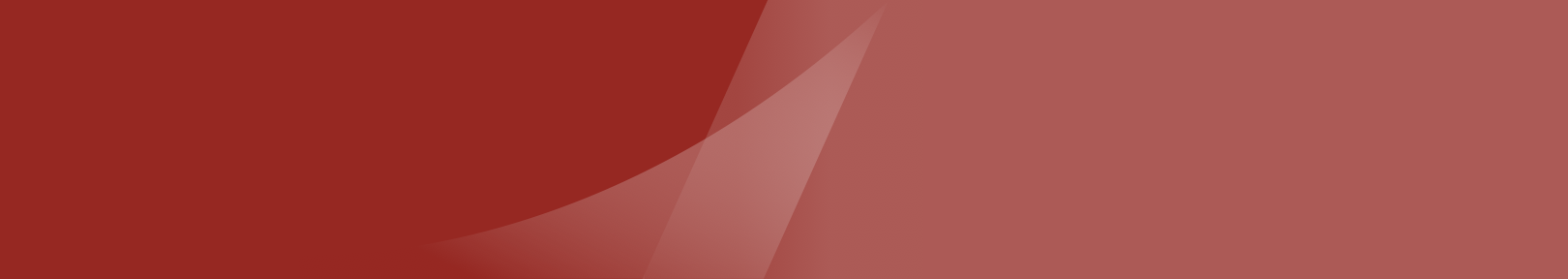 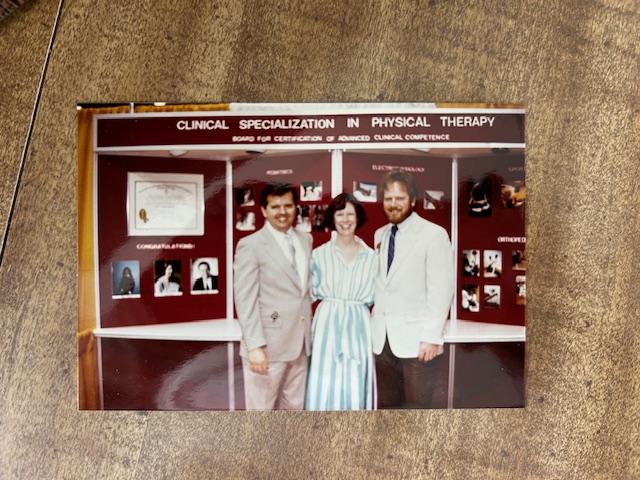 Treasurers
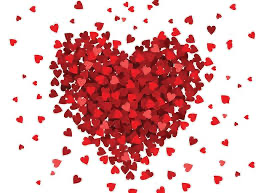 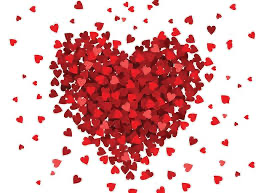 50 Years of CV&P
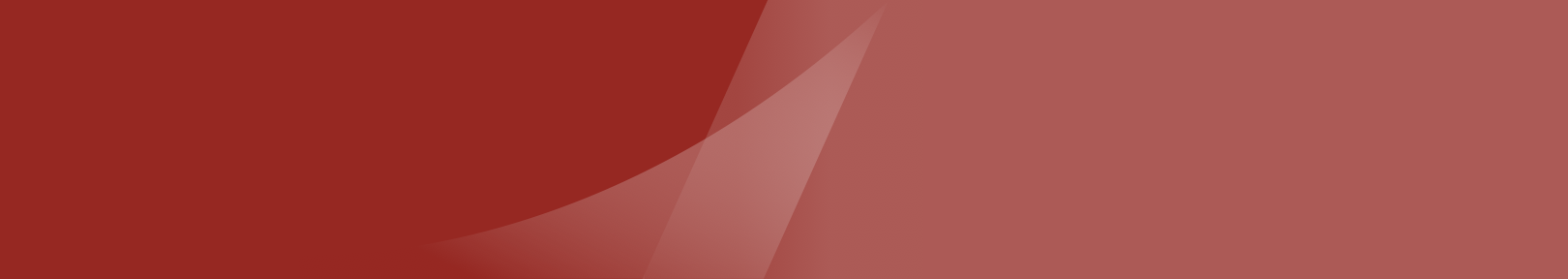 Mike Shoemaker, Crystal Gluch
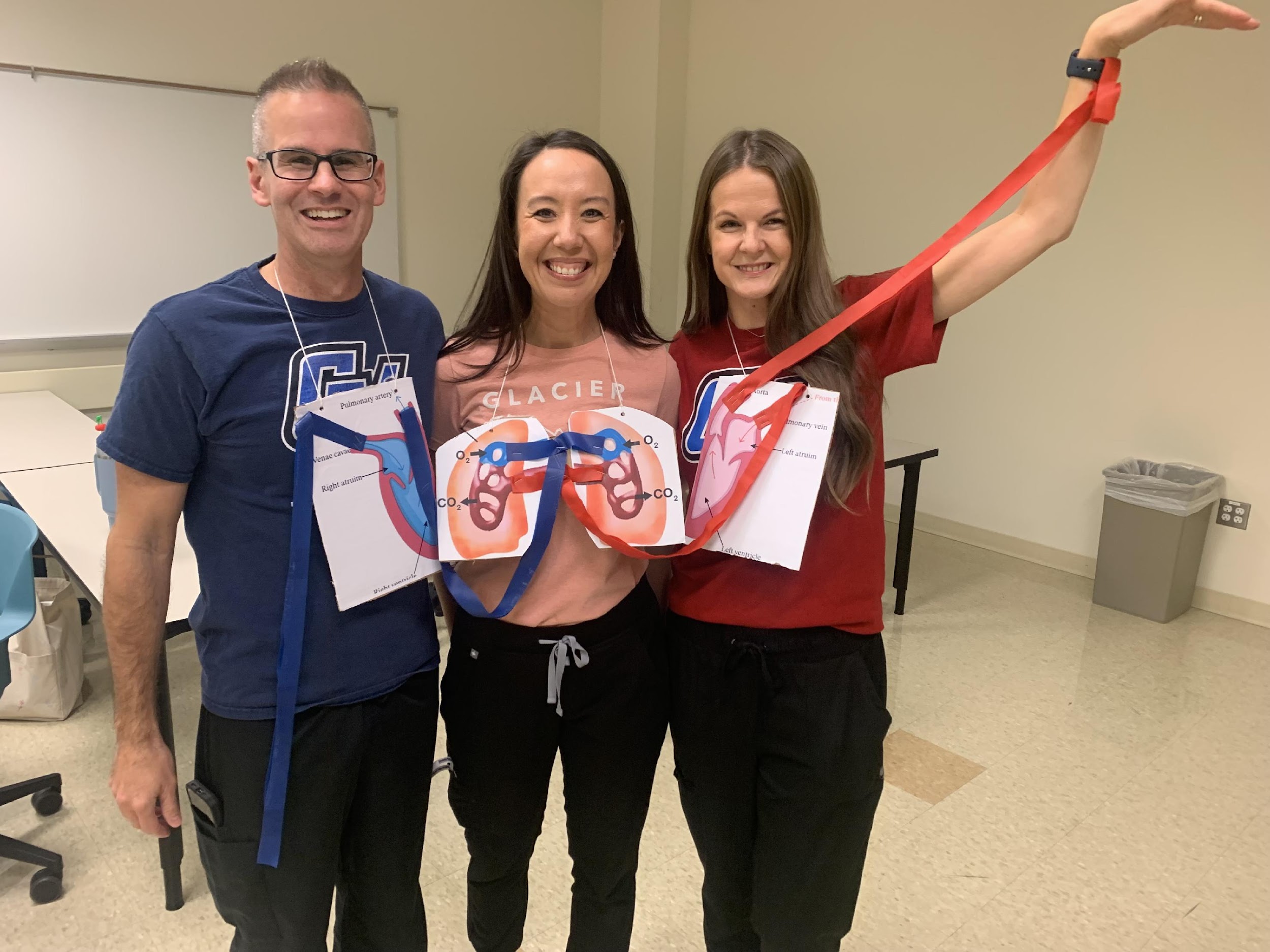 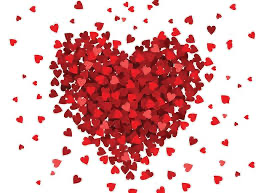 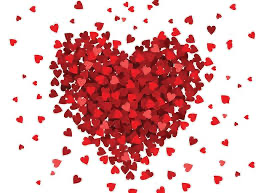 50 Years of CV&P
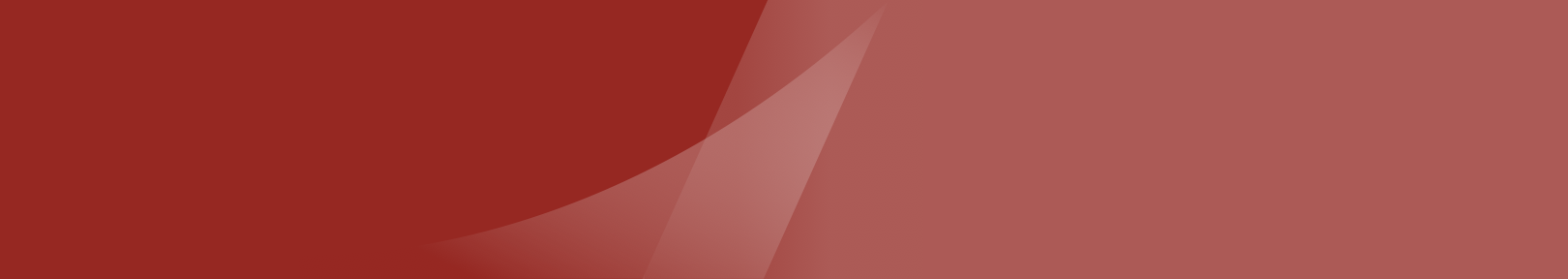 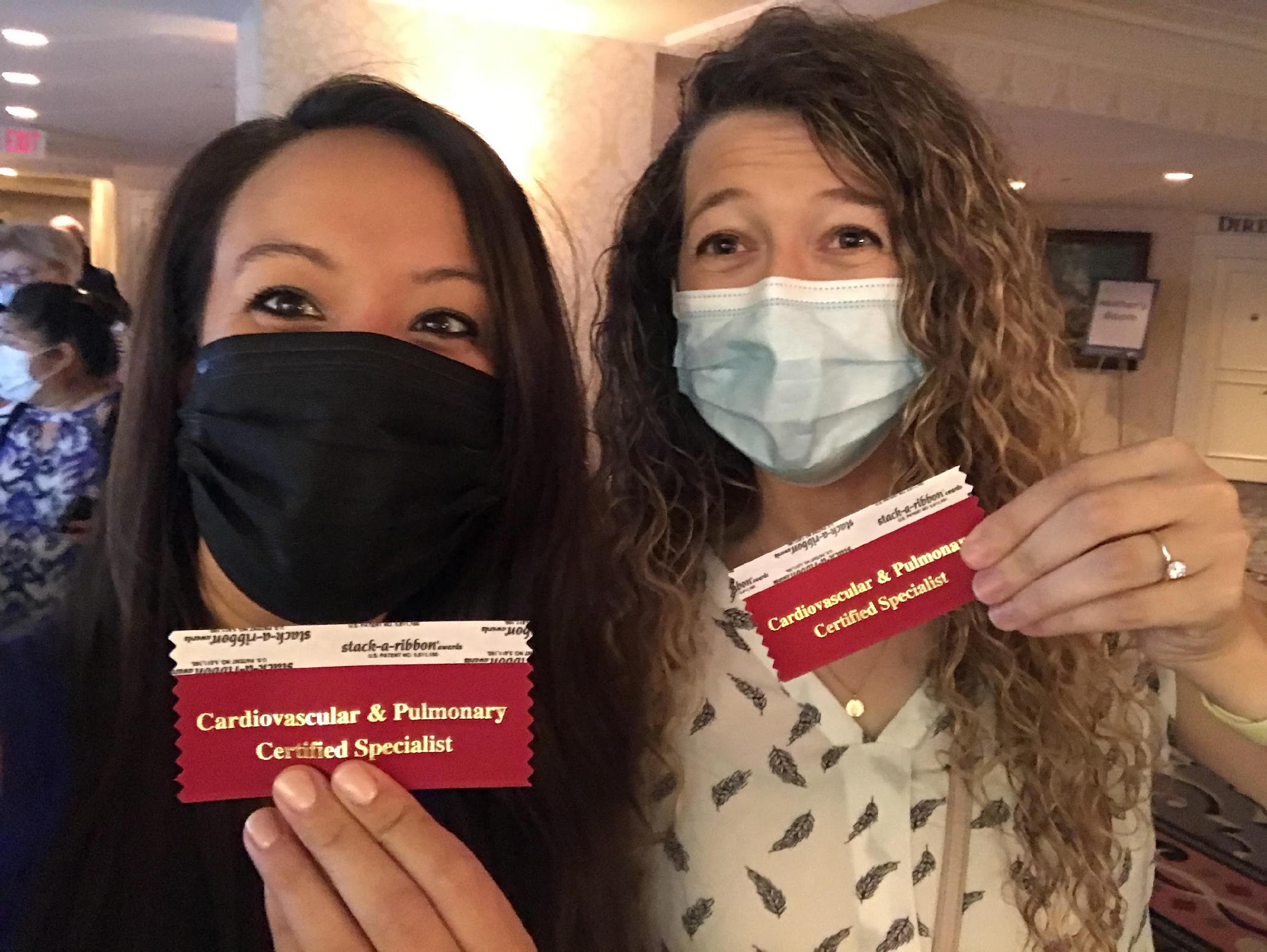 Residencies
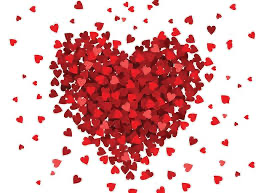 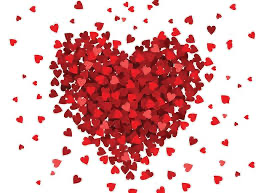 50 Years of CV&P
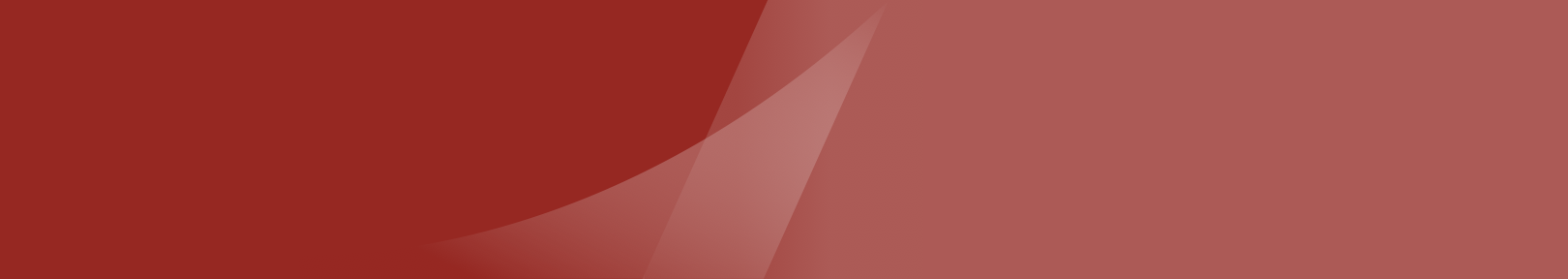 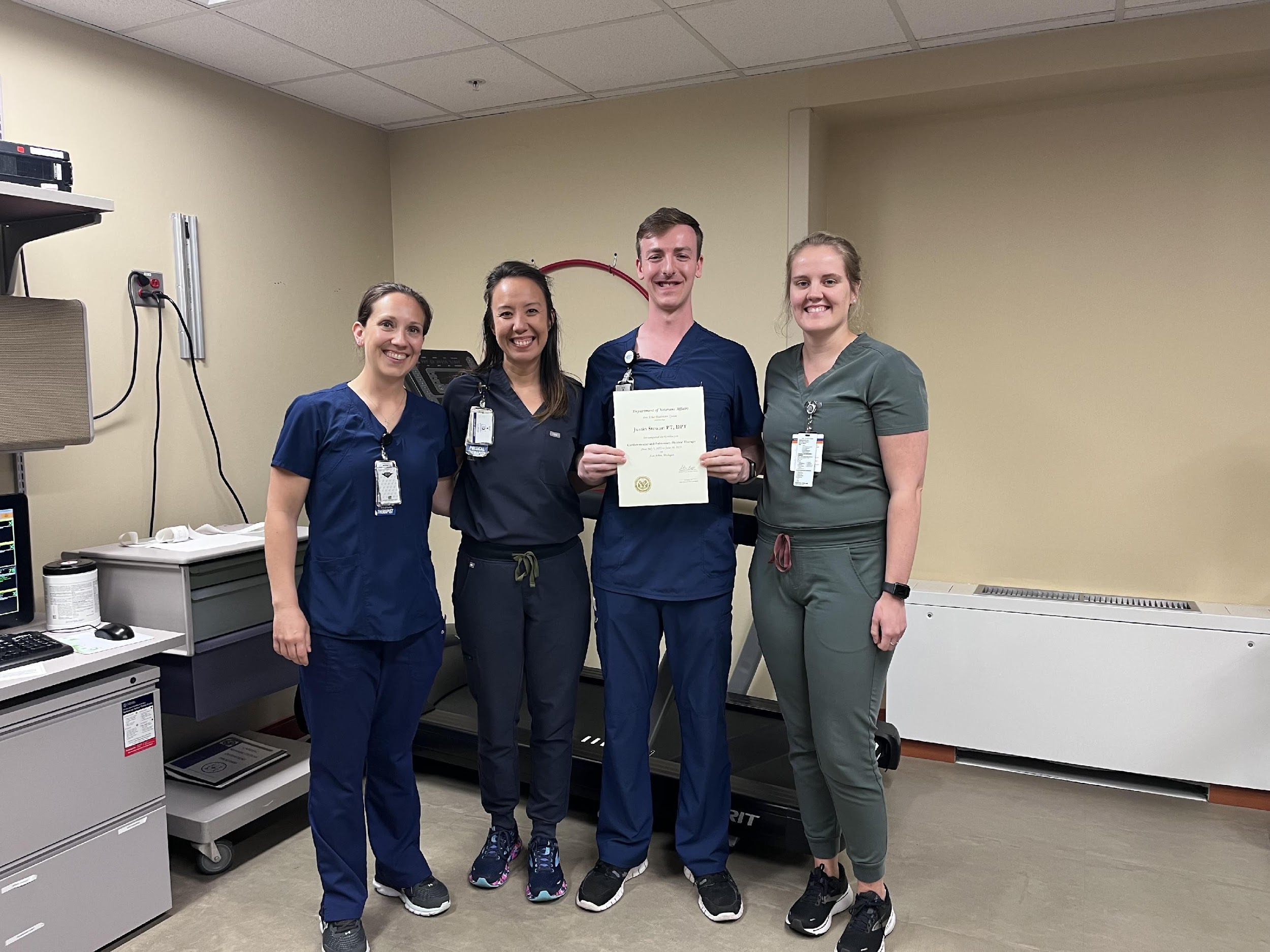 Residencies
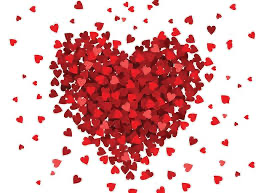 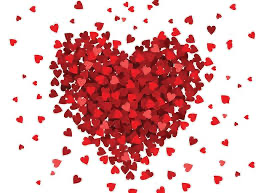 50 Years of CV&P
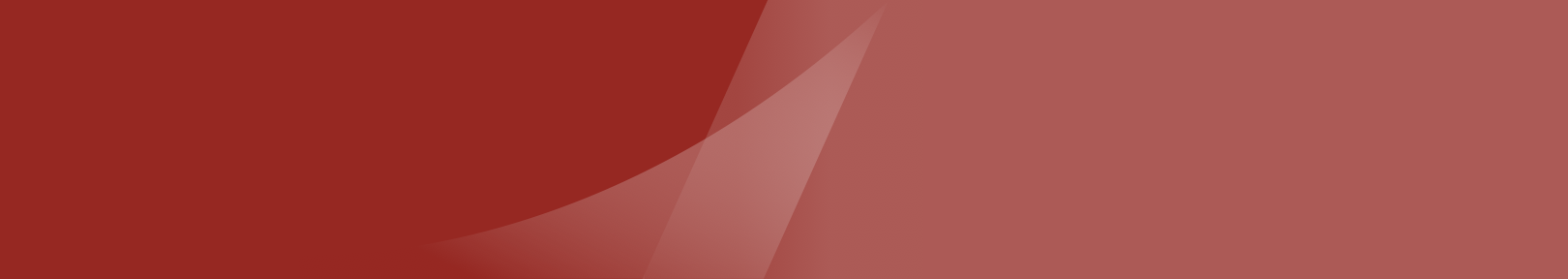 Crystal Gluch and Stephanie Kostsuca in Virtual Photo Booth
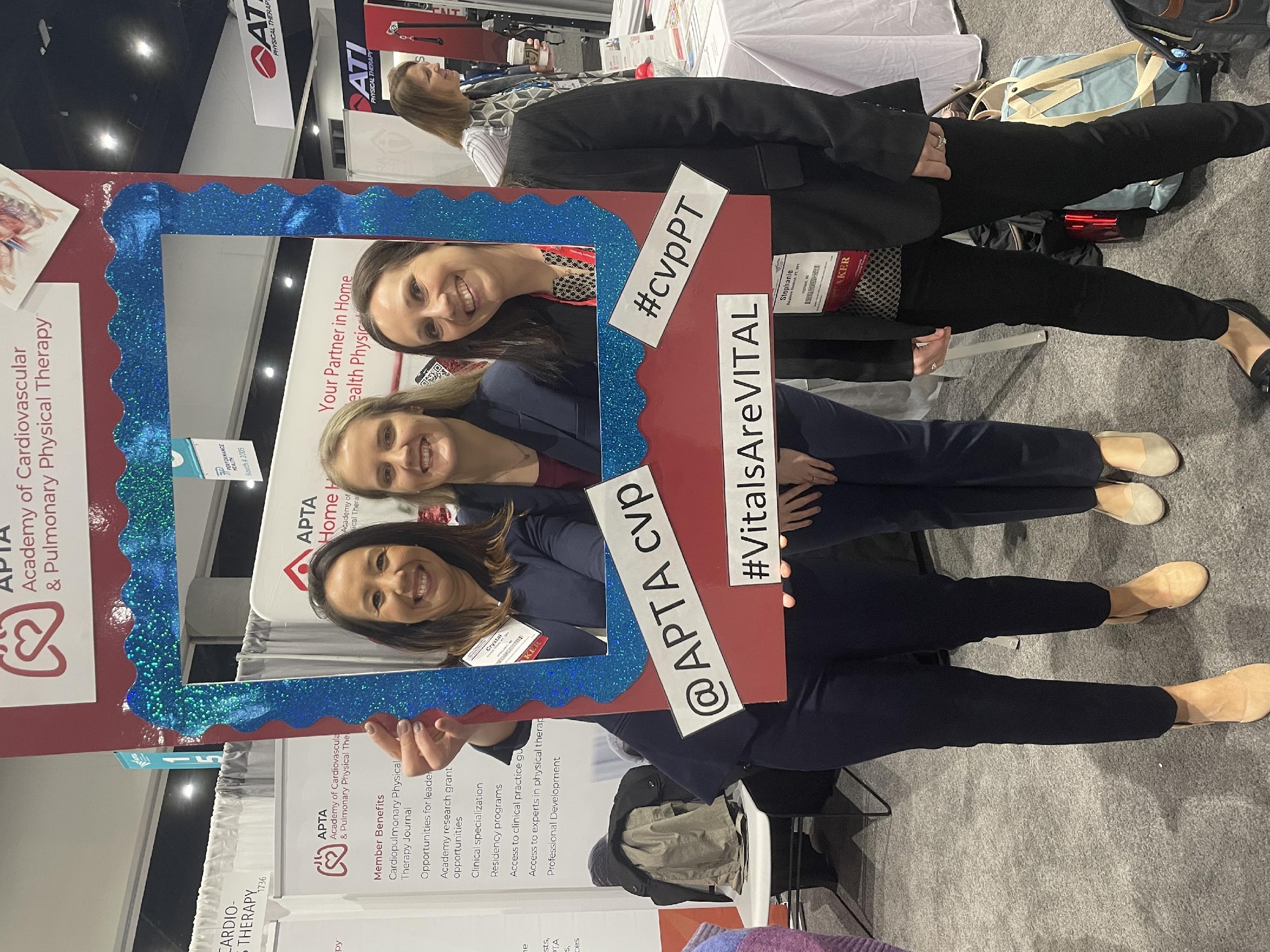 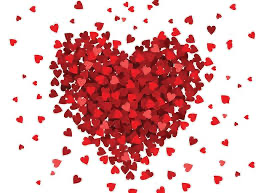 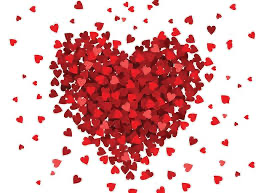 50 Years of CV&P
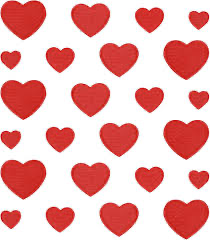 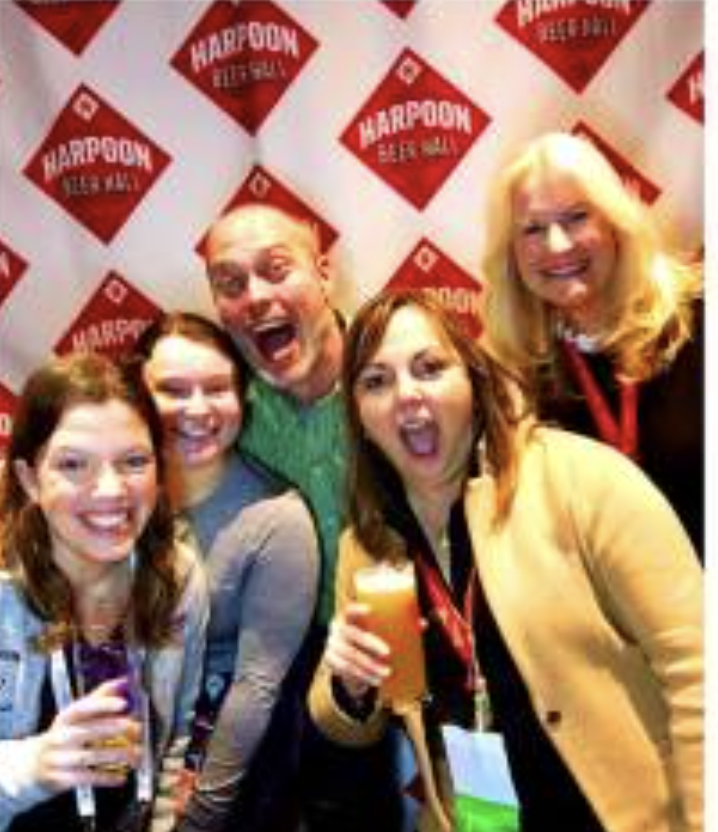 Academy of Cardiopulmonary
 Social at CSM 2024
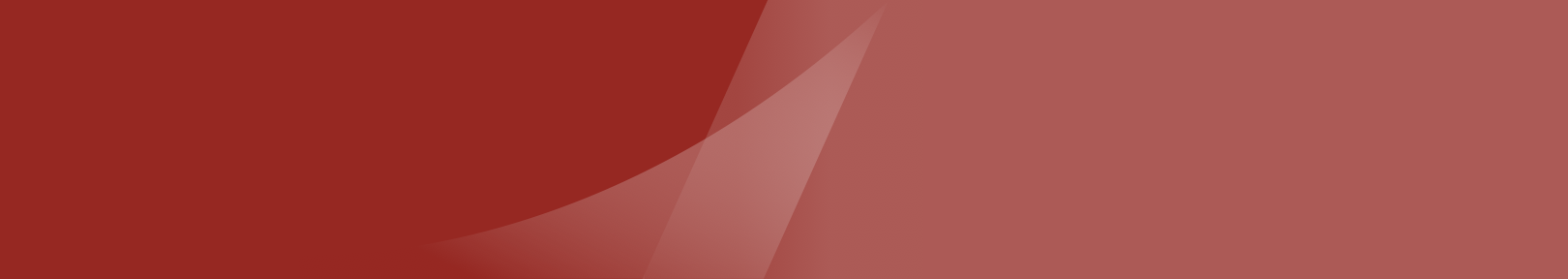 Mike Shoemaker and Crystal Gluch
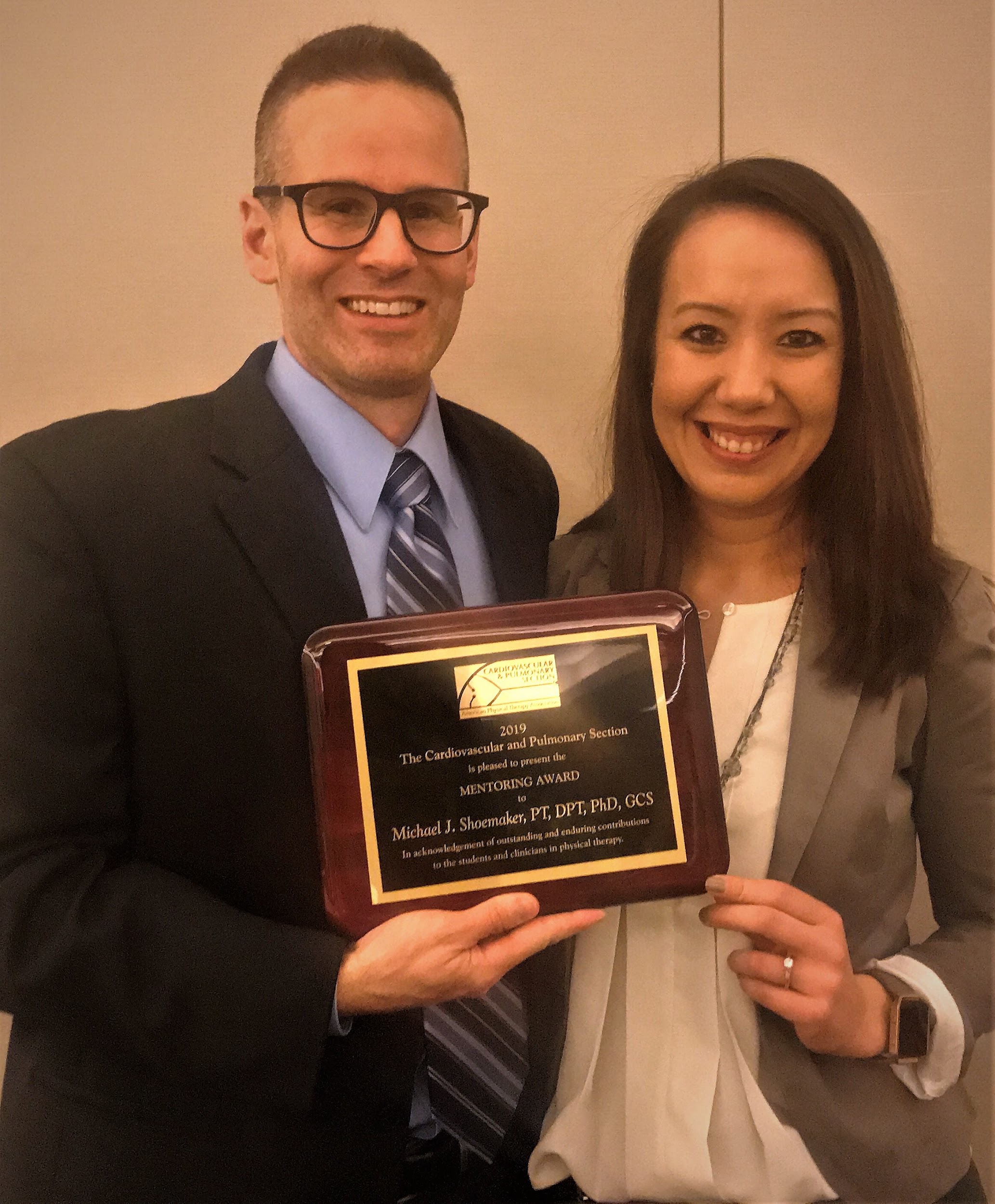 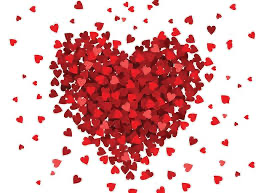 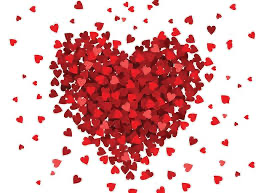 50 Years of CV&P
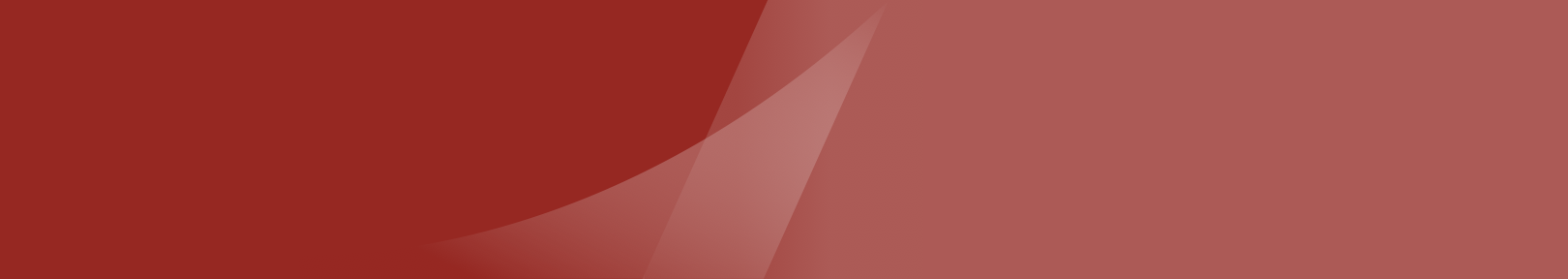 Morgan Johanson, Alex Sciaky, Crystal Gluch, Stephanie Kostsuca,
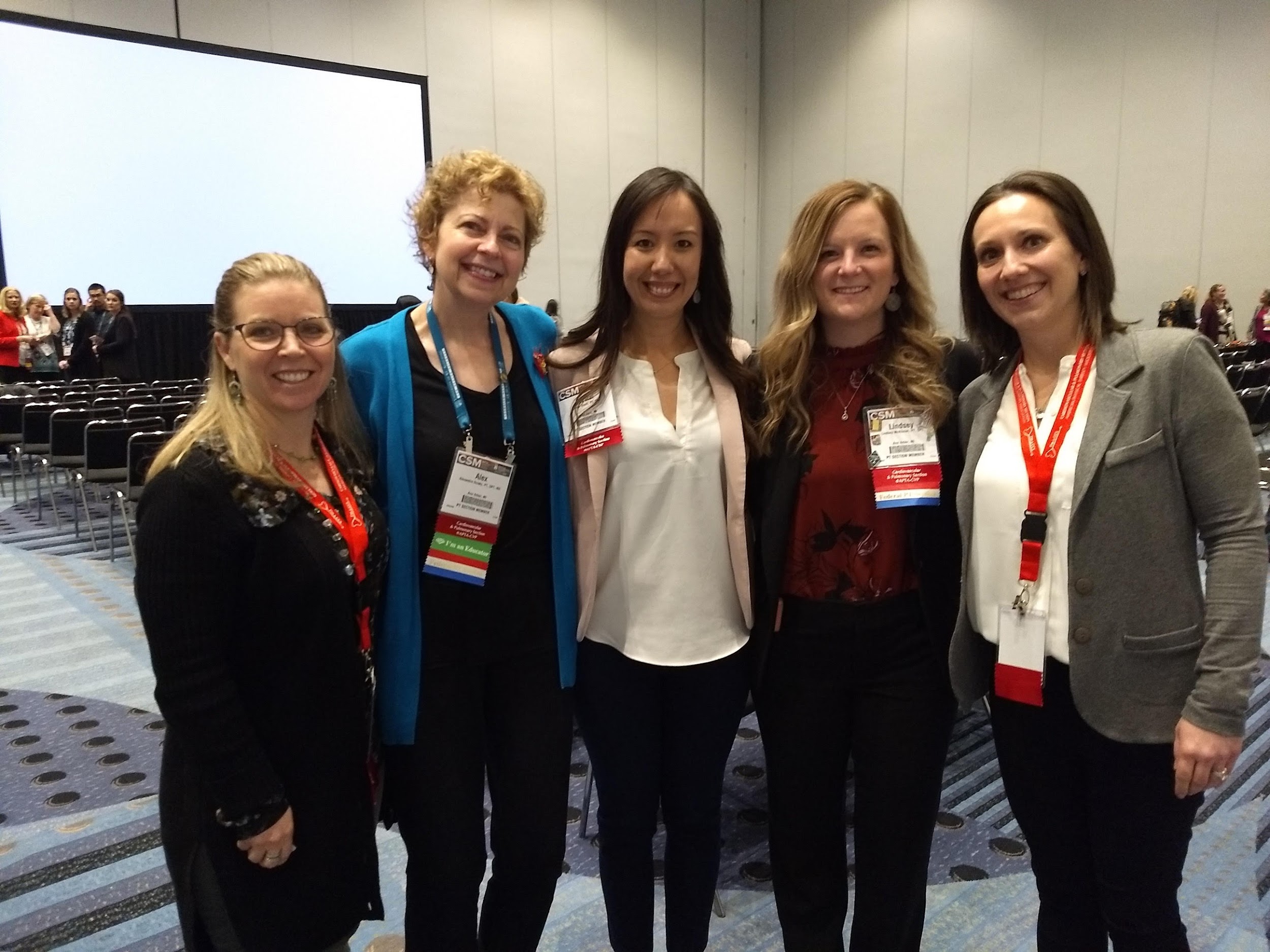 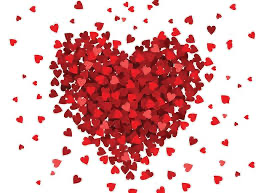 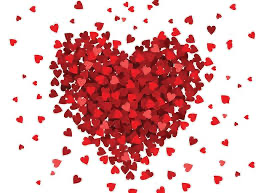 50 Years of CV&P
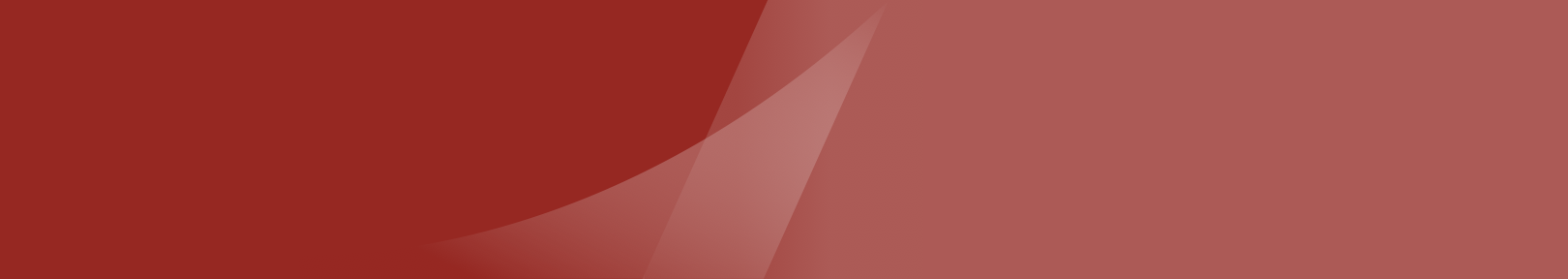 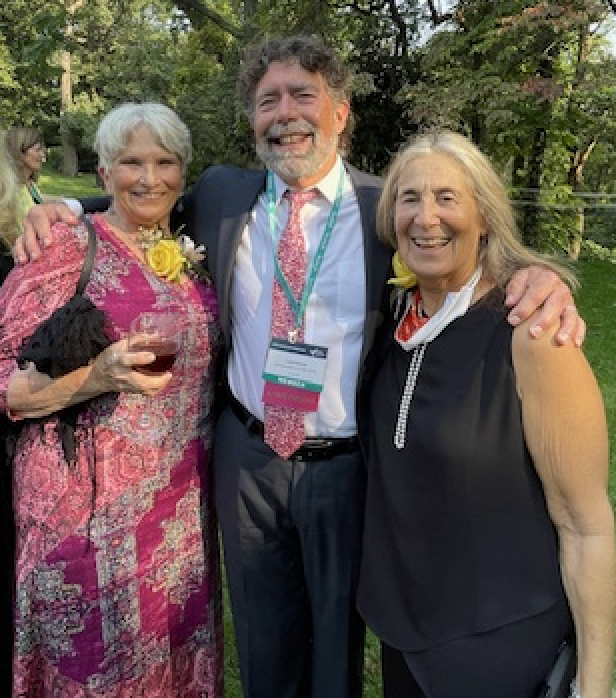 Residencies
New Catherine Worthingham Fellows:
Larry Cahalin
Nancy Ciesla with 
Meryl Cohen
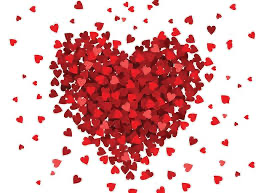 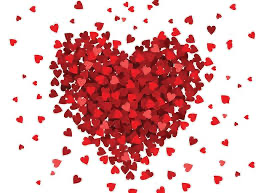 50 Years of CV&P
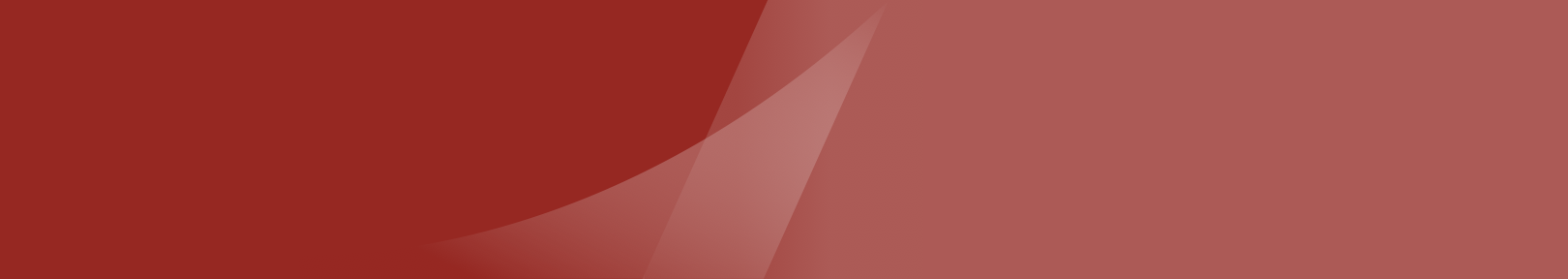 Centennial Celebration 2021Ellen Hillegass, Dianne Jewell, Angela Campbell
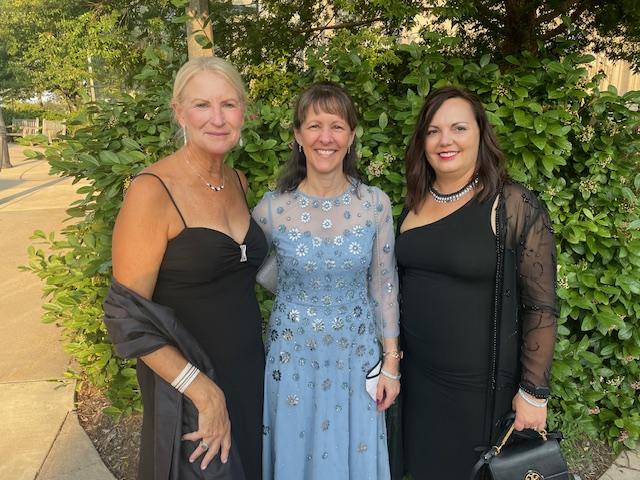 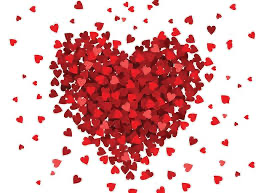 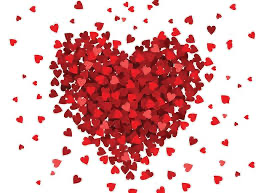 50 Years of CV&P
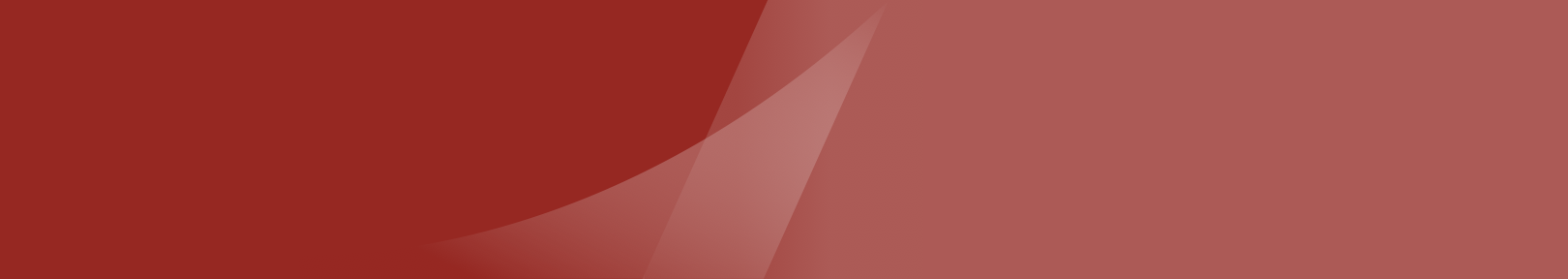 Award Ceremony Reception 2021: Larry Cahalin (Fellow), Colleen Kigin (Mary McMillan Lecture)
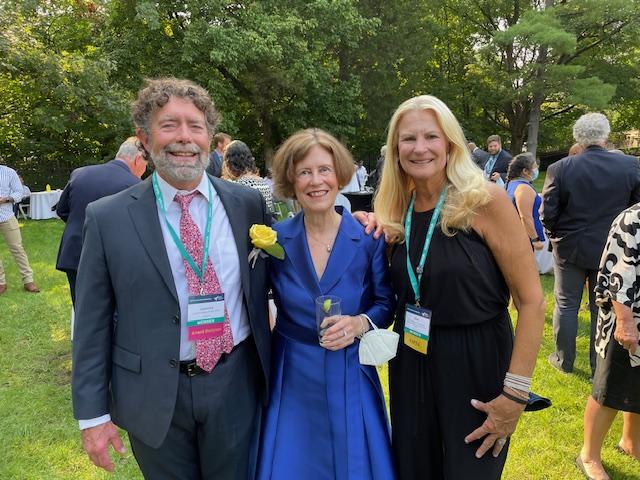 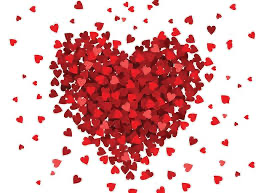 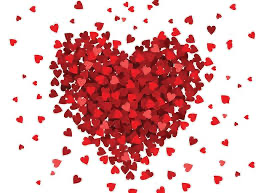 50 Years of CV&P
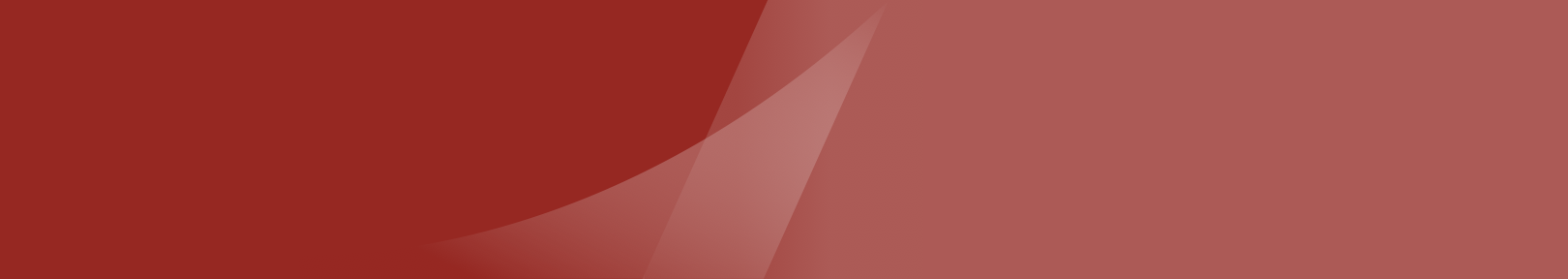 Award Ceremony Reception 2021: Ashley Parish, Larry Cahalin, Meryl Cohen, Mariangel Cahalin, Ellen Hillegass
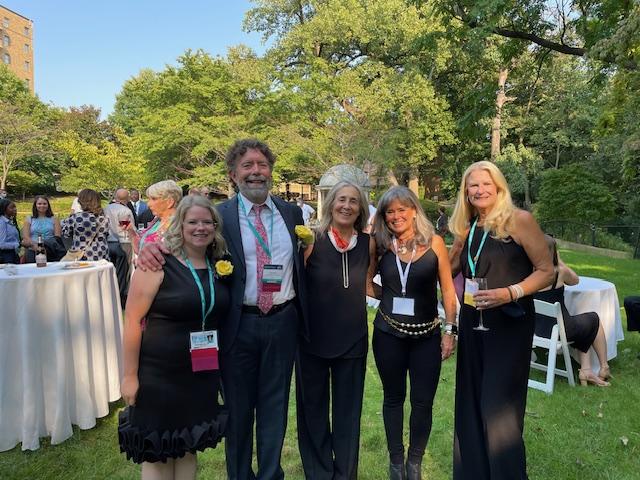 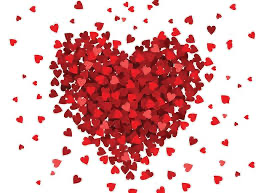 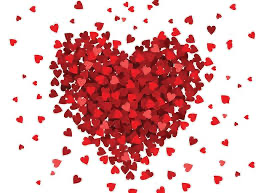 50 Years of CV&P
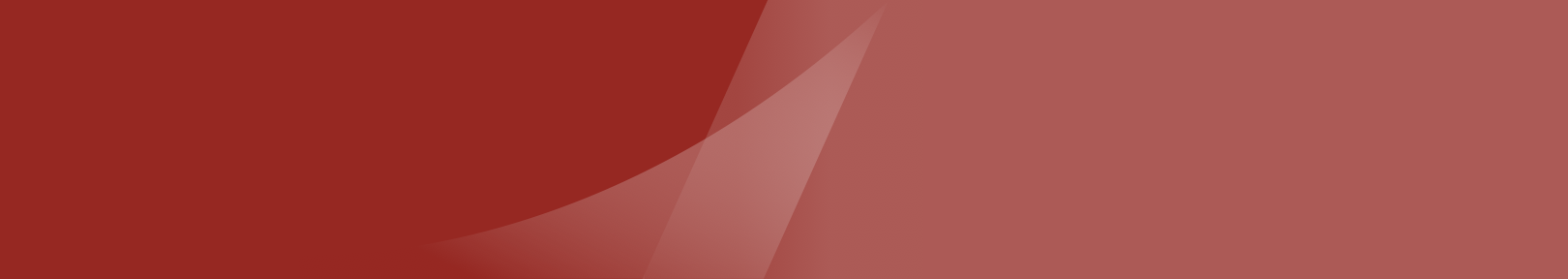 Ashley Parish (Emerging Leader Award, Nancy Ciesla (Fellow Award), Larry and Mariangel Cahalin (Larry: Fellow). Stanley Paris, Meryl Cohen, Ellen Hillegass, Catherine Paris (Fellow)
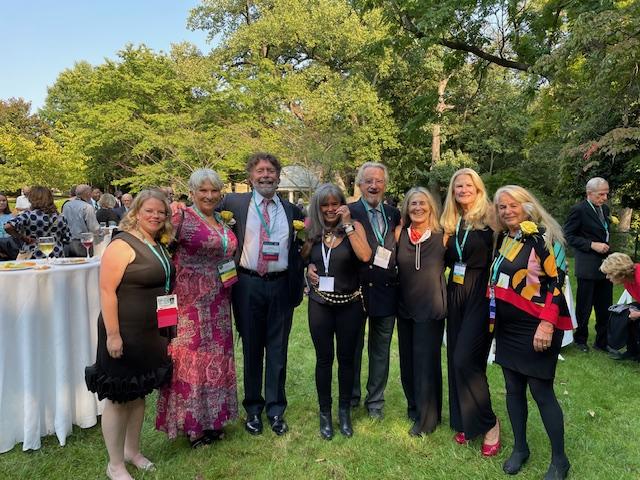 Award Ceremony Reception 2021
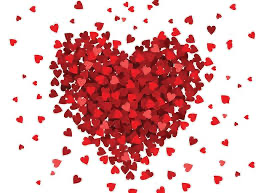 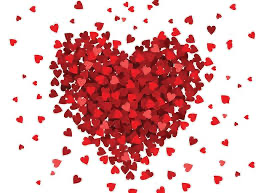 50 Years of CV&P
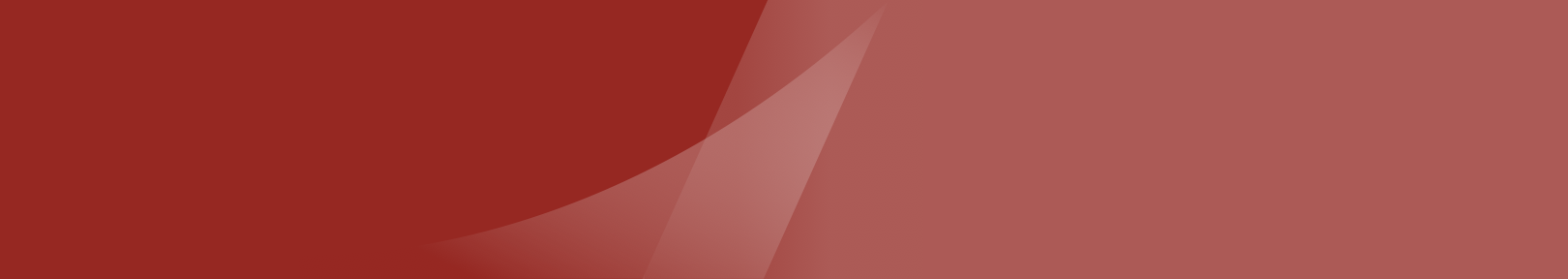 Centennial Celebration in Washington DCDianne Jewell, Michael Shoemaker, Larry and Mariangel Cahalin, Crystal Gluch, Ellen Hillegass, Angela Campbell
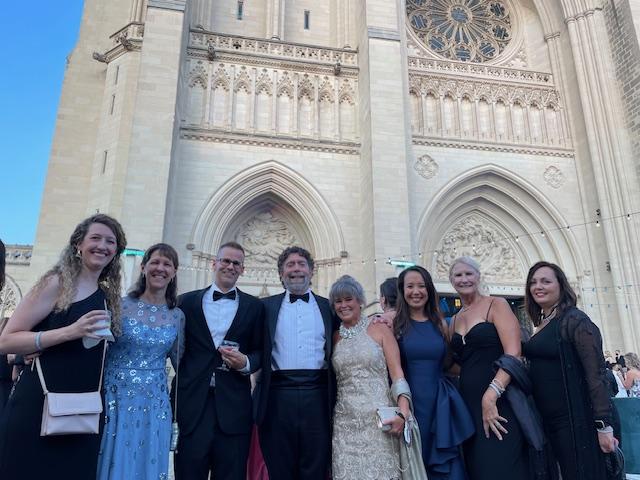 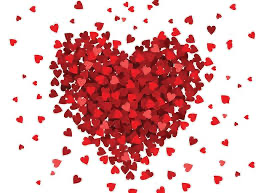 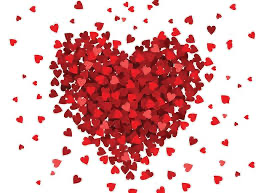 50 Years of CV&P
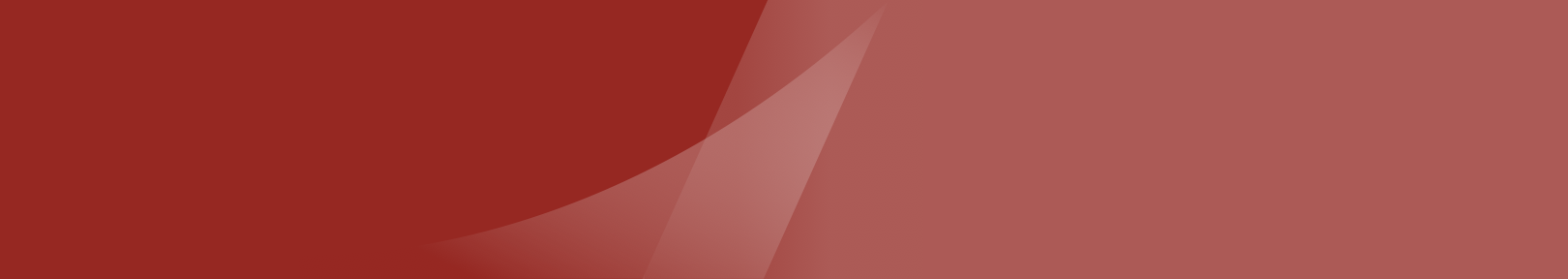 Centennial Celebration in Washington DCMichael Shoemaker, Crystal Gluch, Ellen Hillegass, Steve Tepper, Larry and Mariangel Cahalin, Angela Campbell
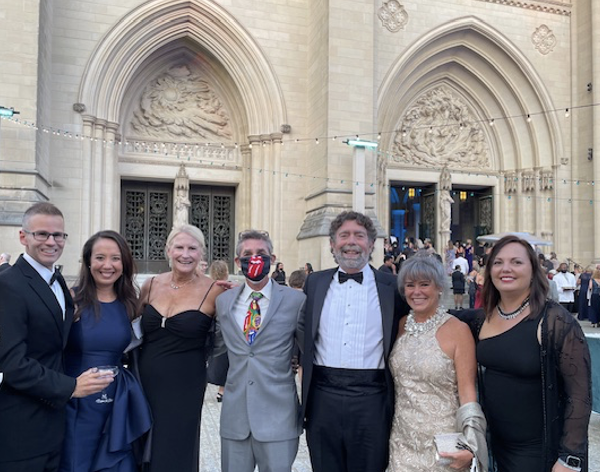 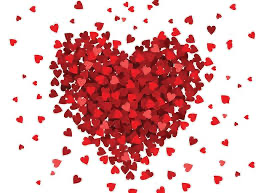 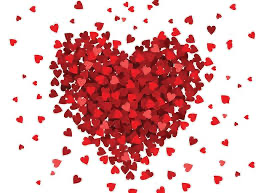 50 Years of CV&P
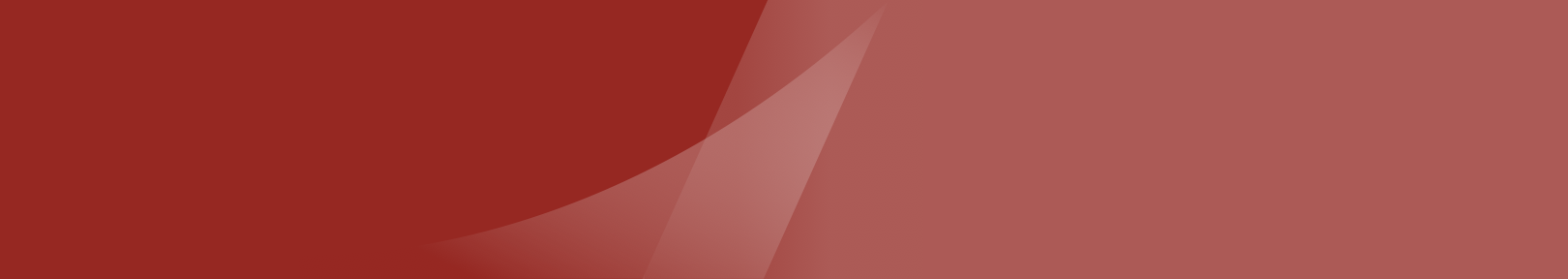 Residencies
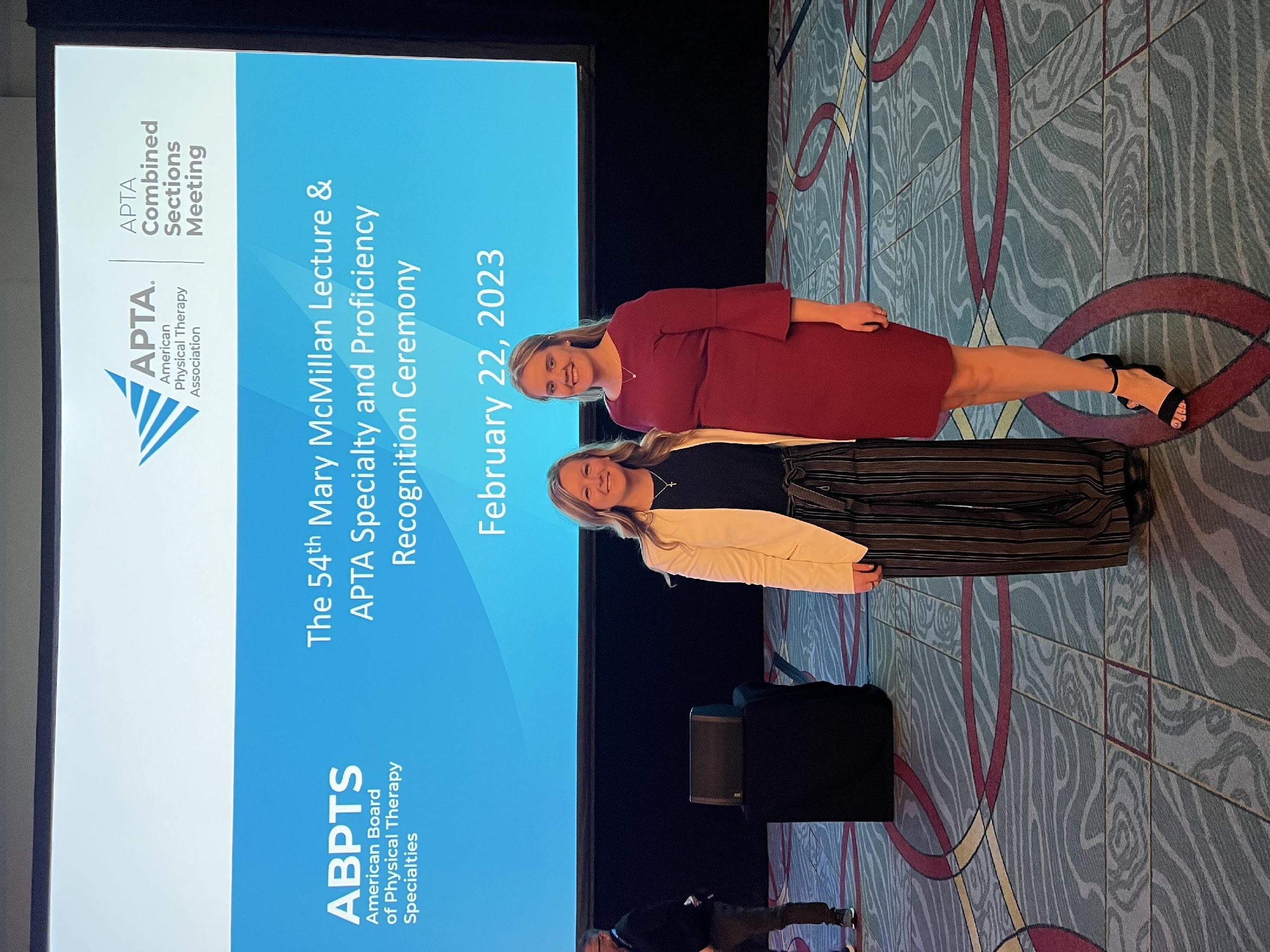 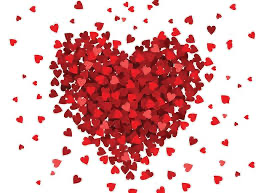 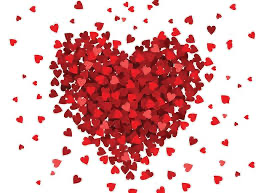 50 Years of CV&P
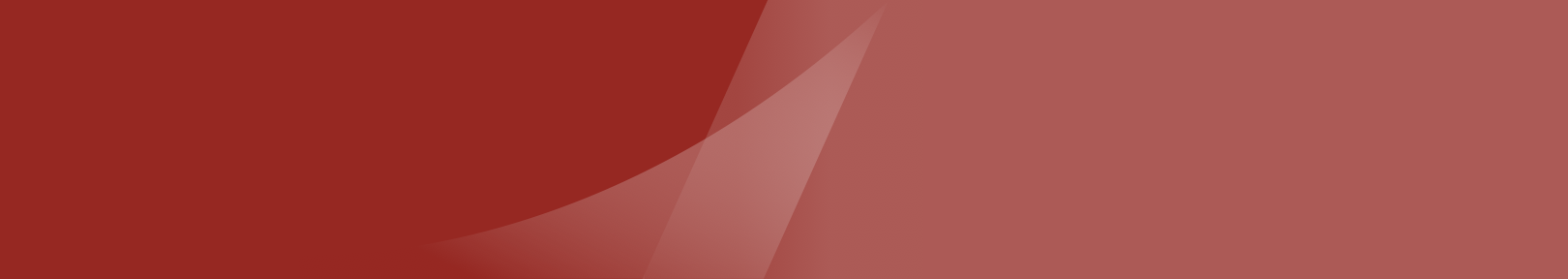 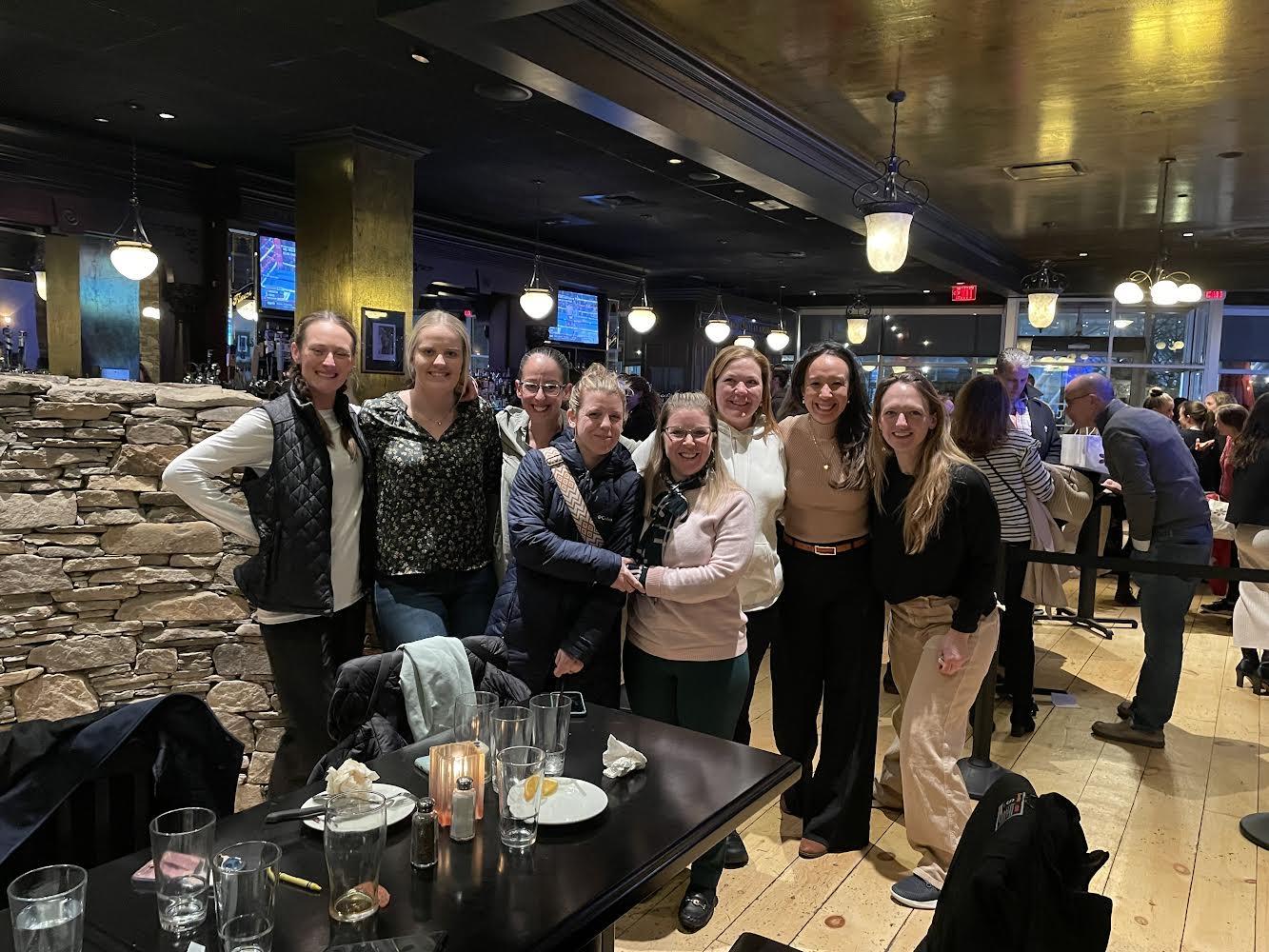 Residencies
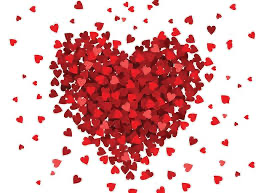 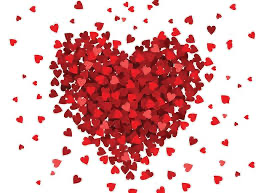 50 Years of CV&P
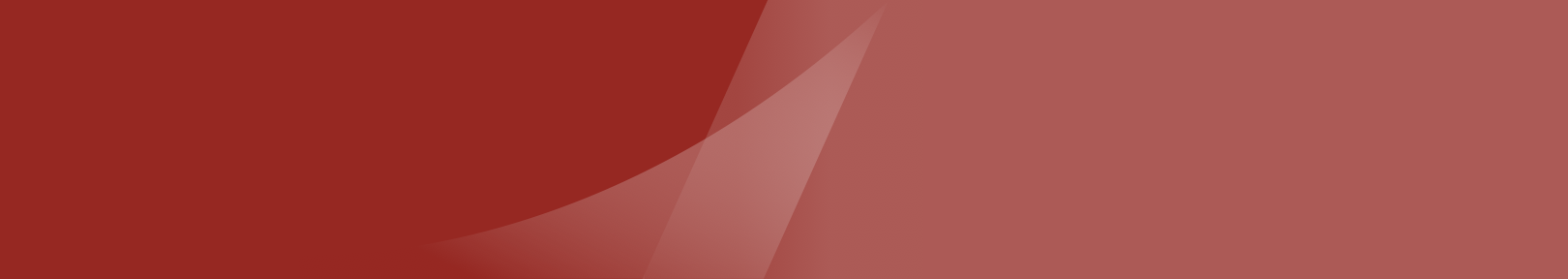 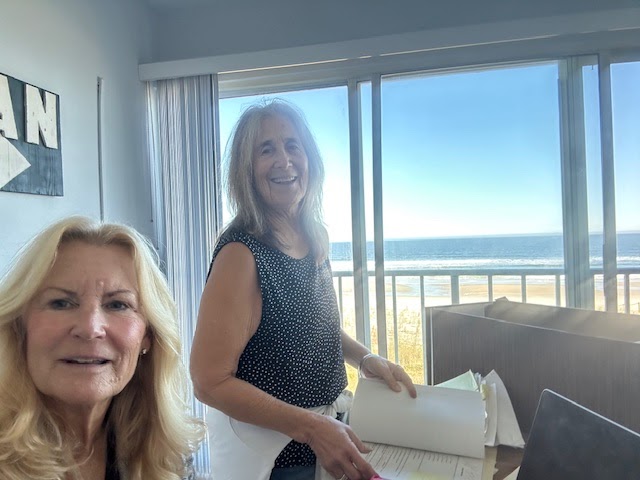 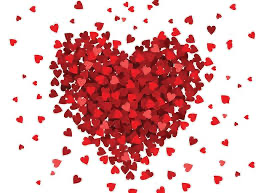 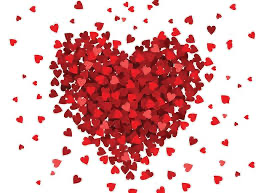 Ellen Hillegass, Meryl Cohen working on Investigating History
50 Years of CV&P
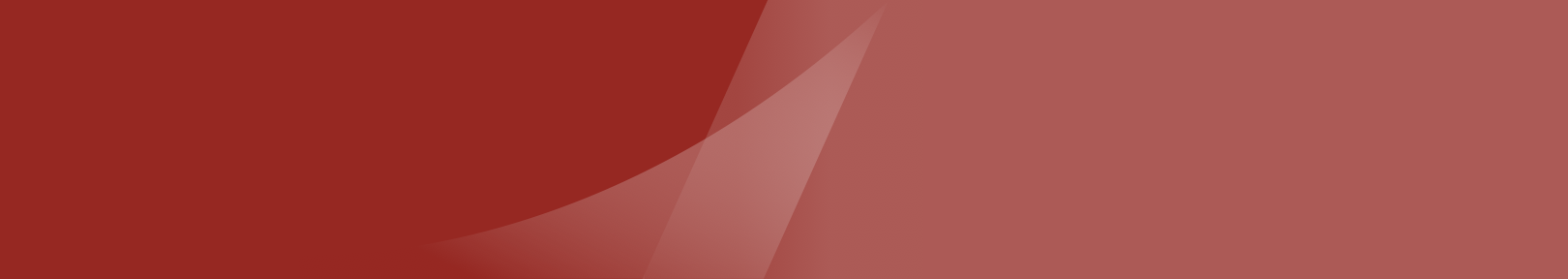 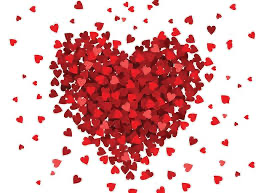 Celebrating 50 Years
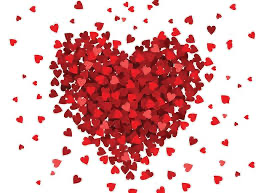 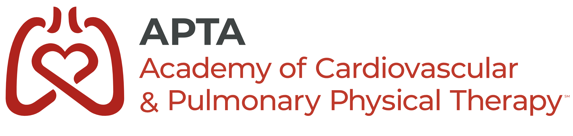 50 Years of CV&P